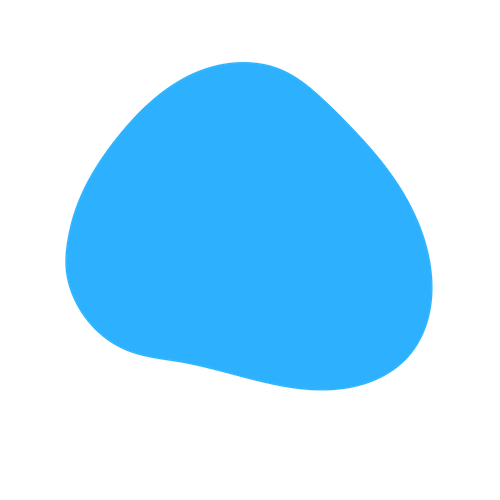 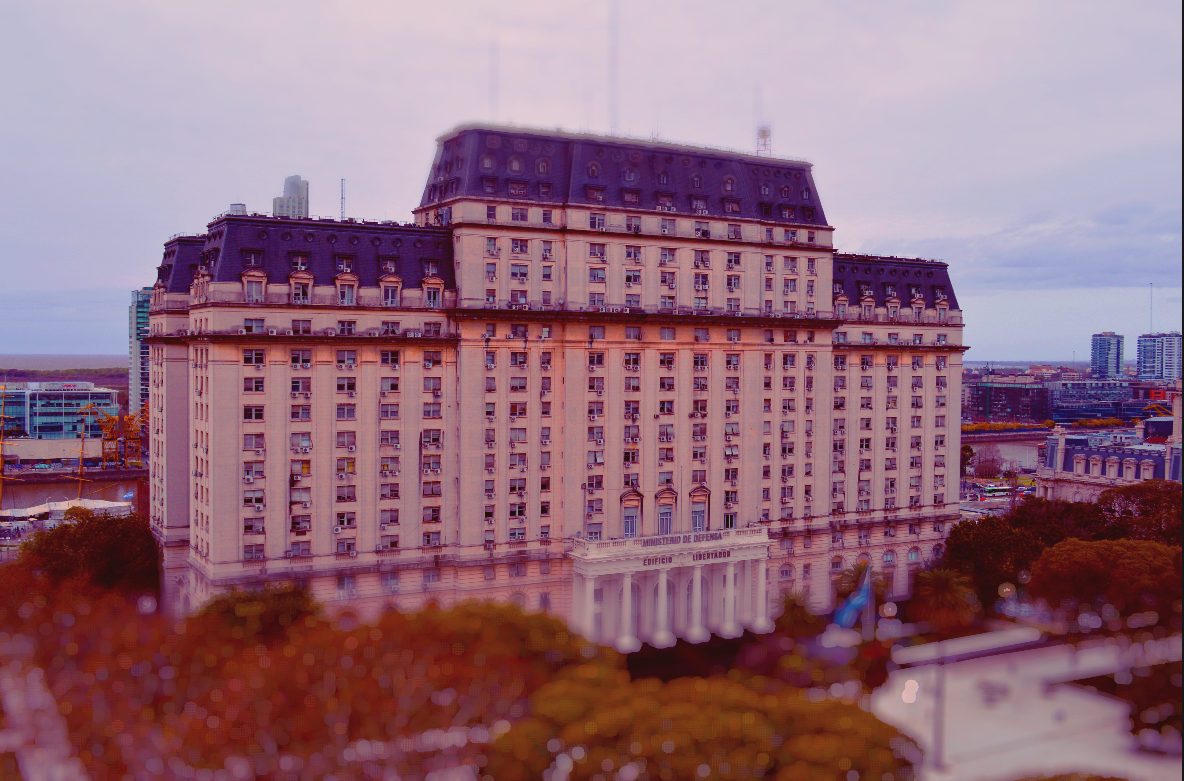 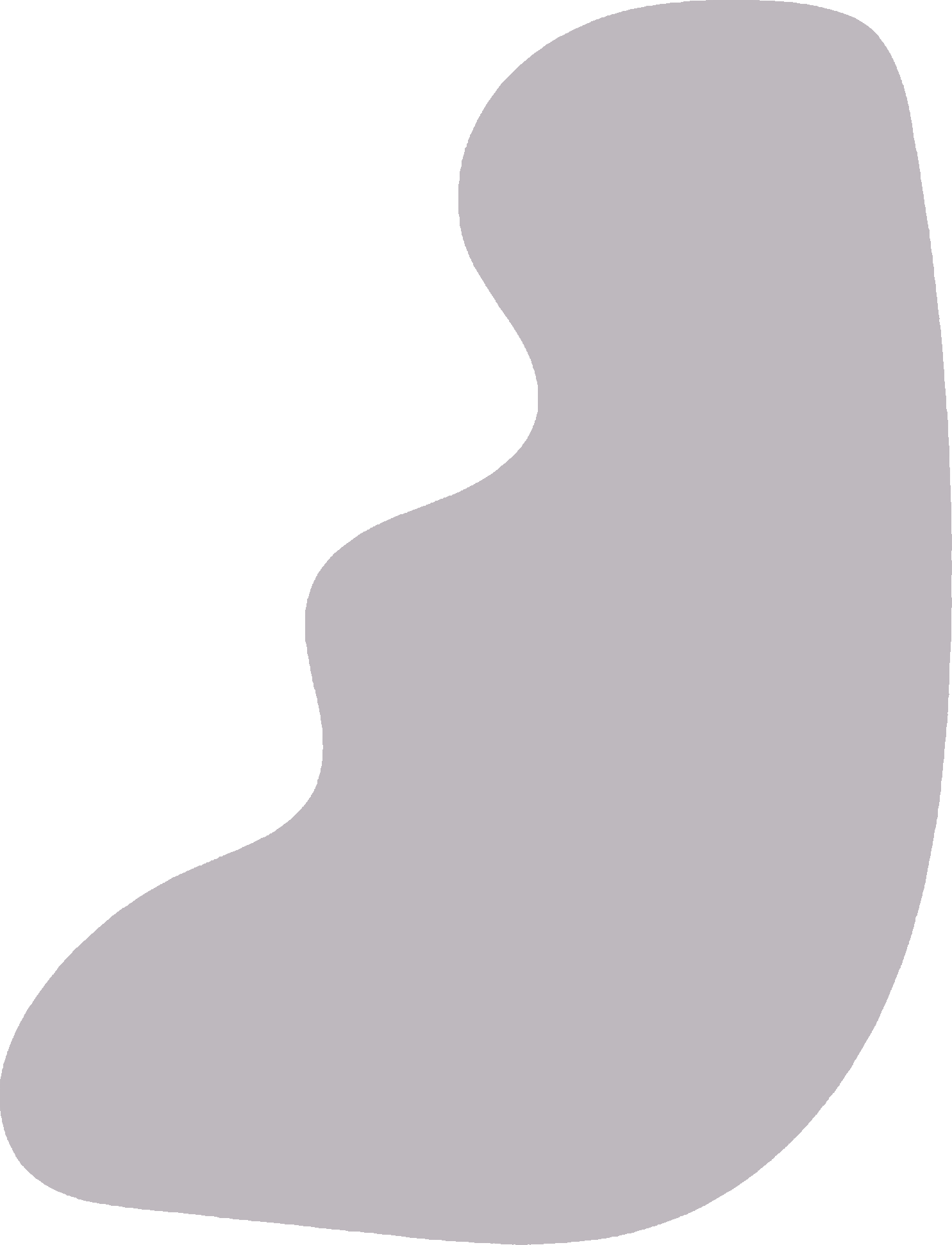 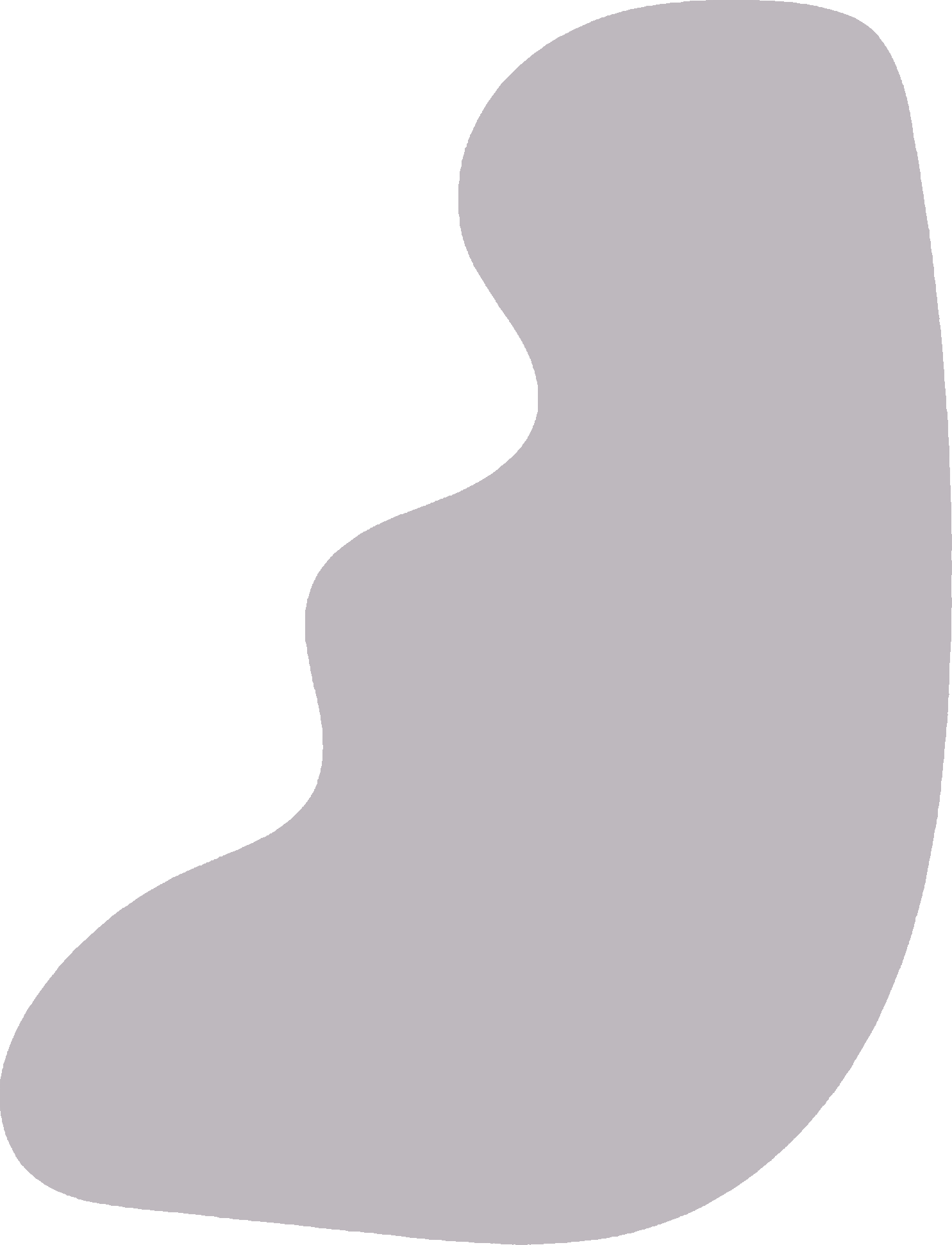 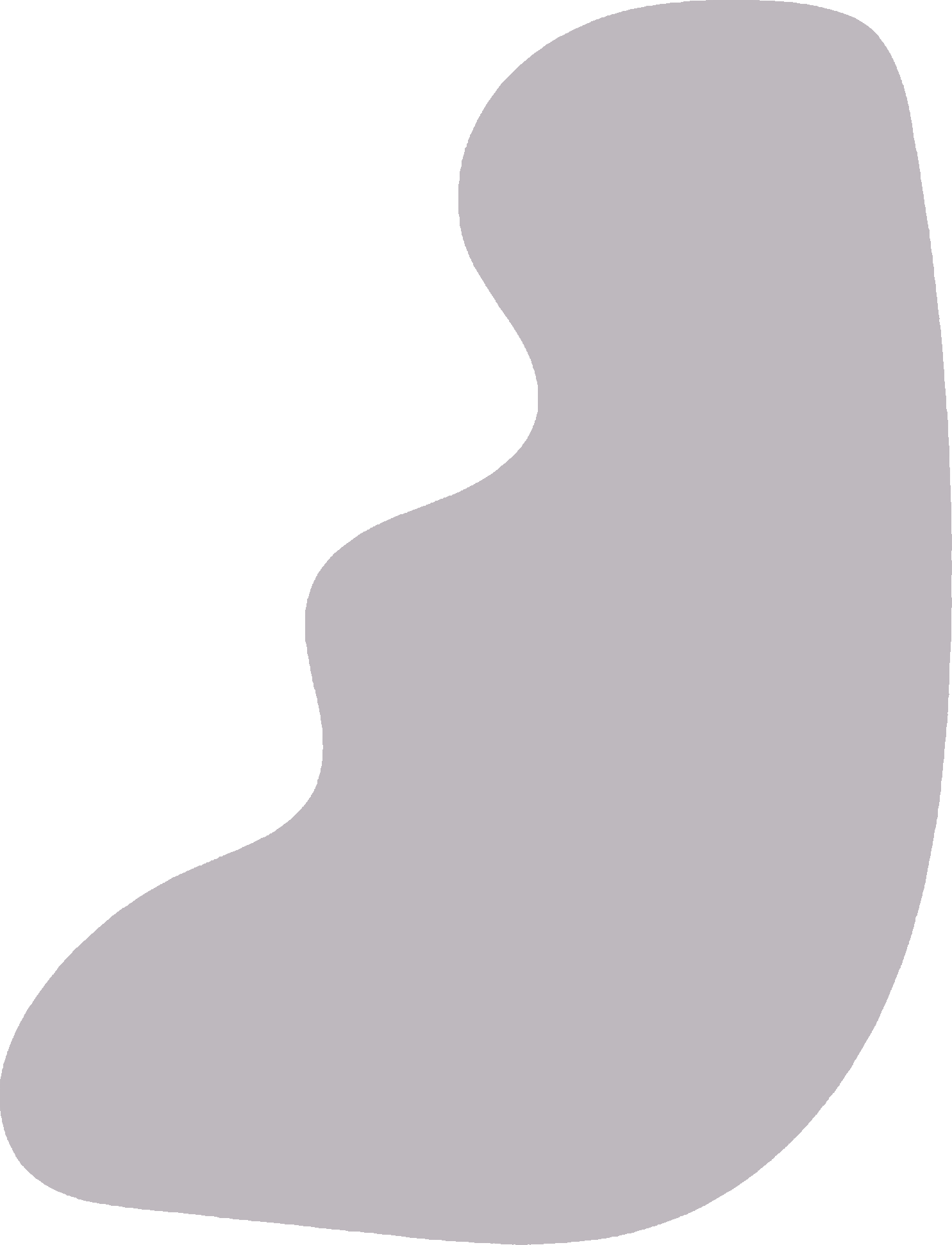 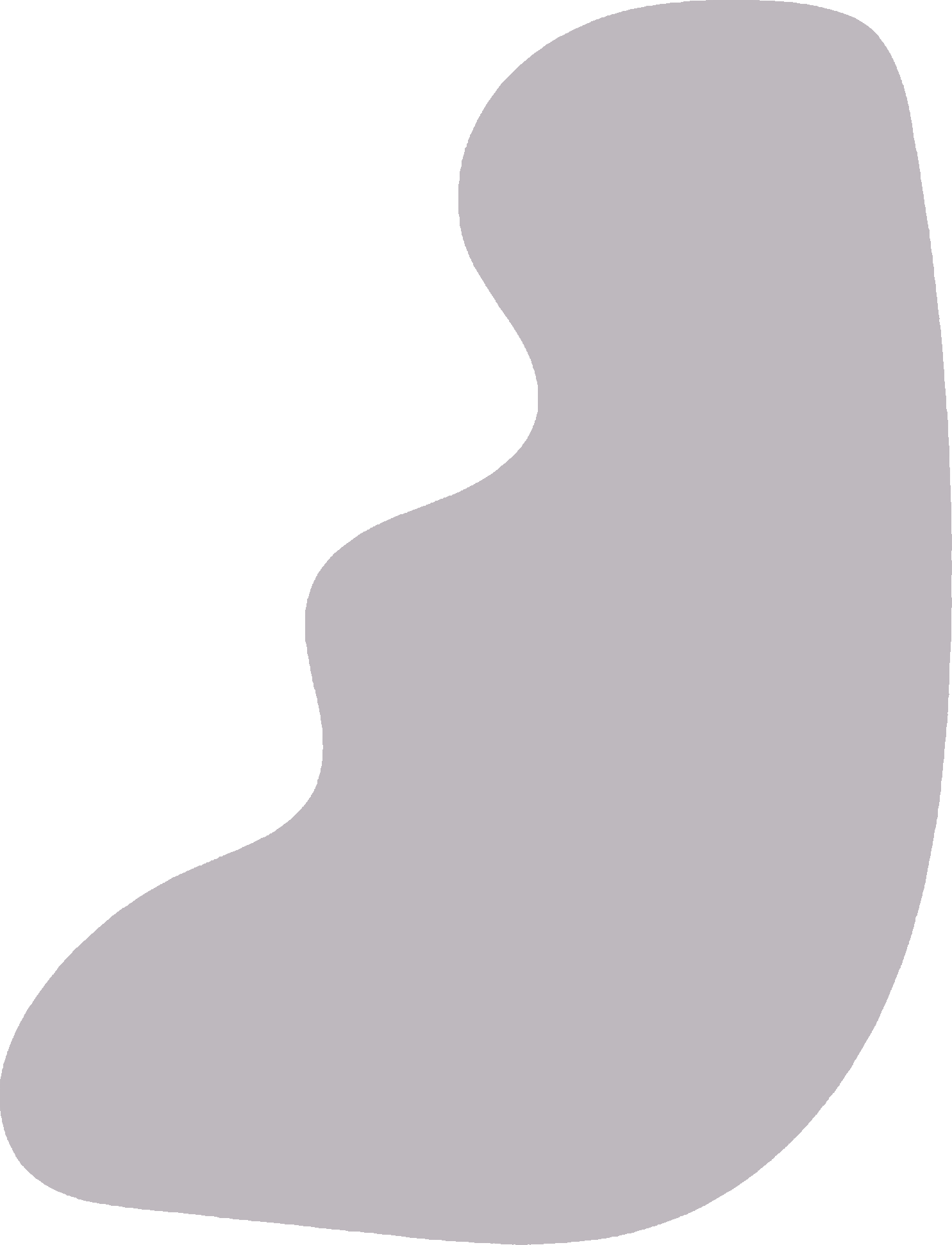 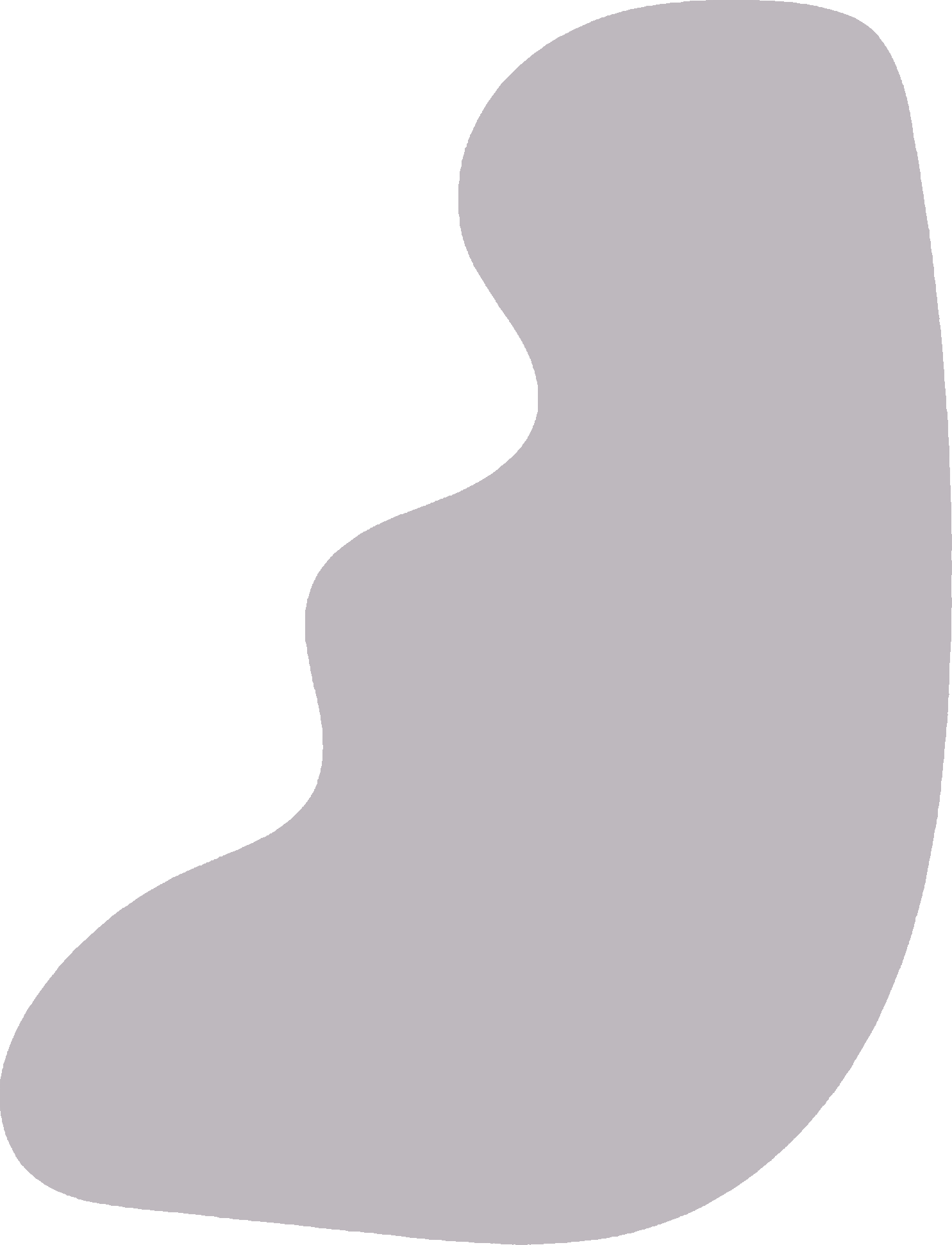 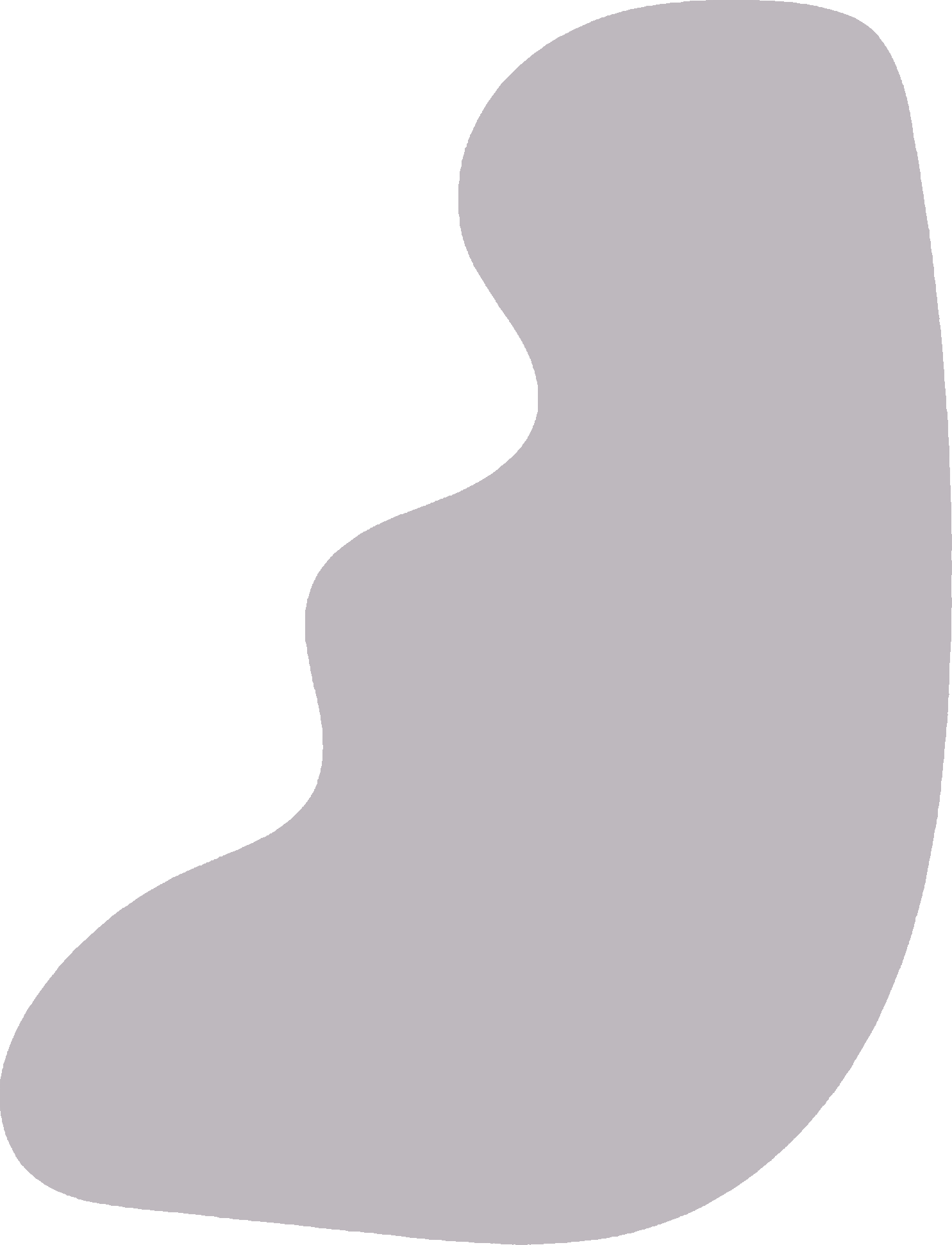 XXIII Jornada de Tesorerías Jurisdiccionales
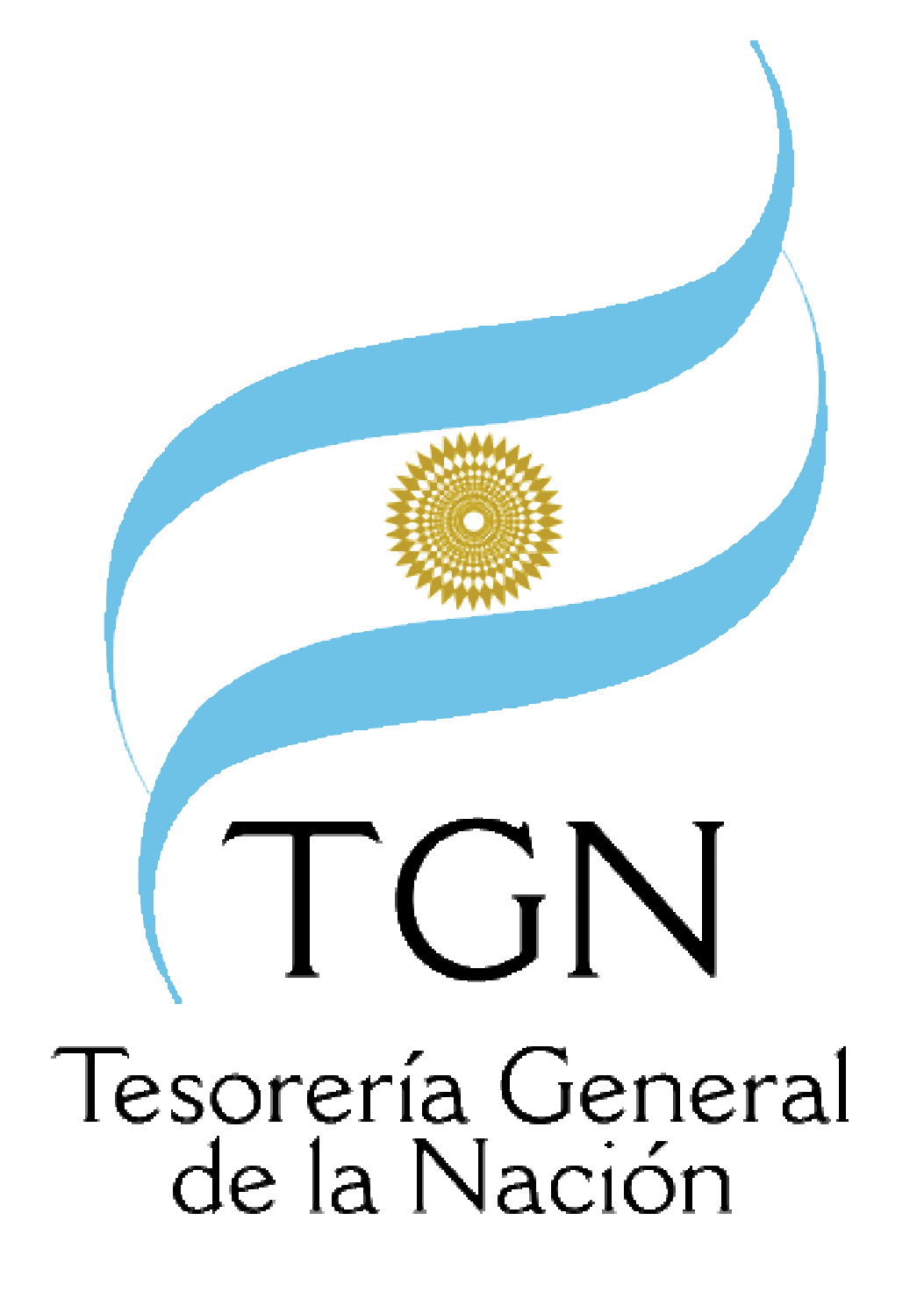 Viernes 25 de octubre de 2024
Ministerio de Defensa
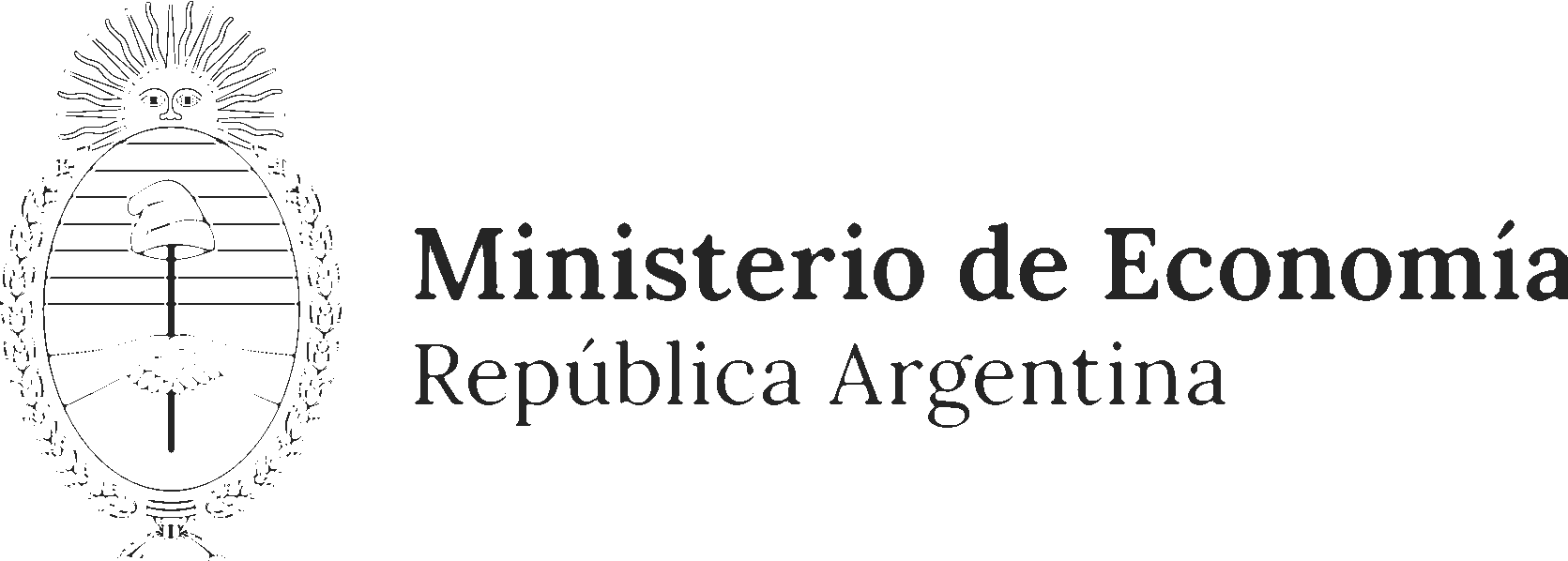 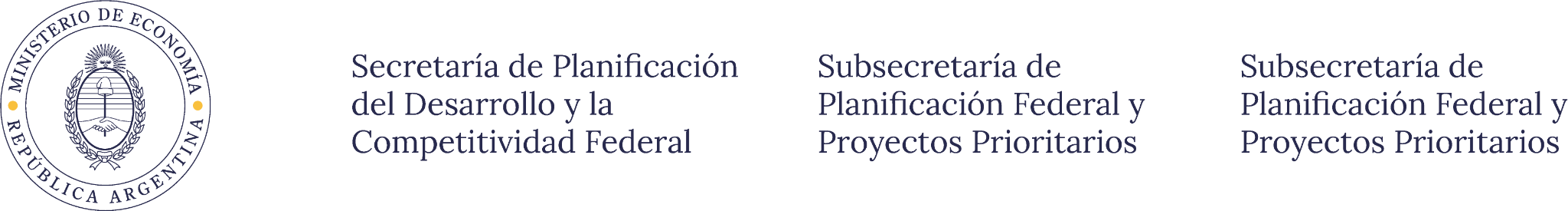 Secretaría de Hacienda
Tesorería General de la Nación
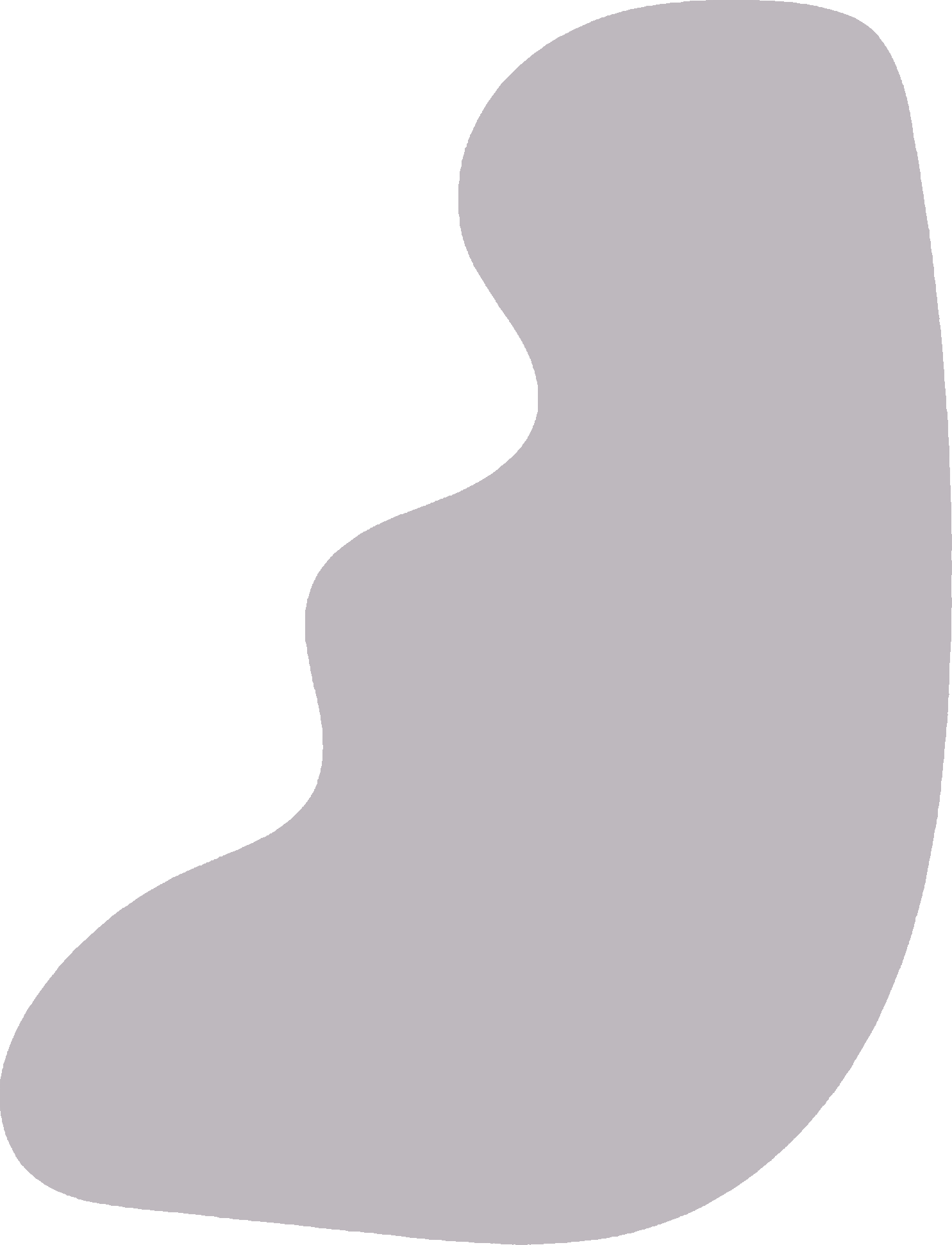 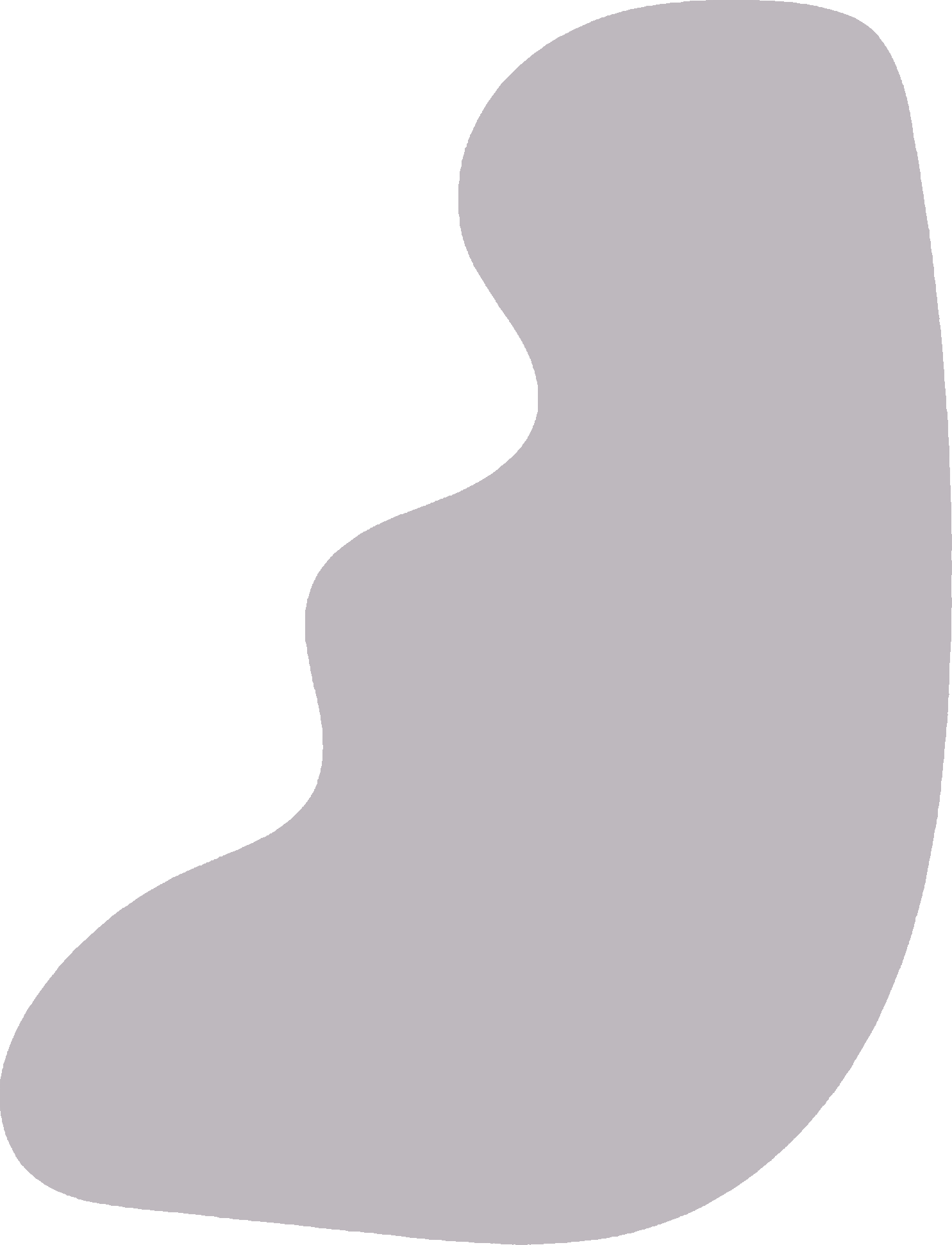 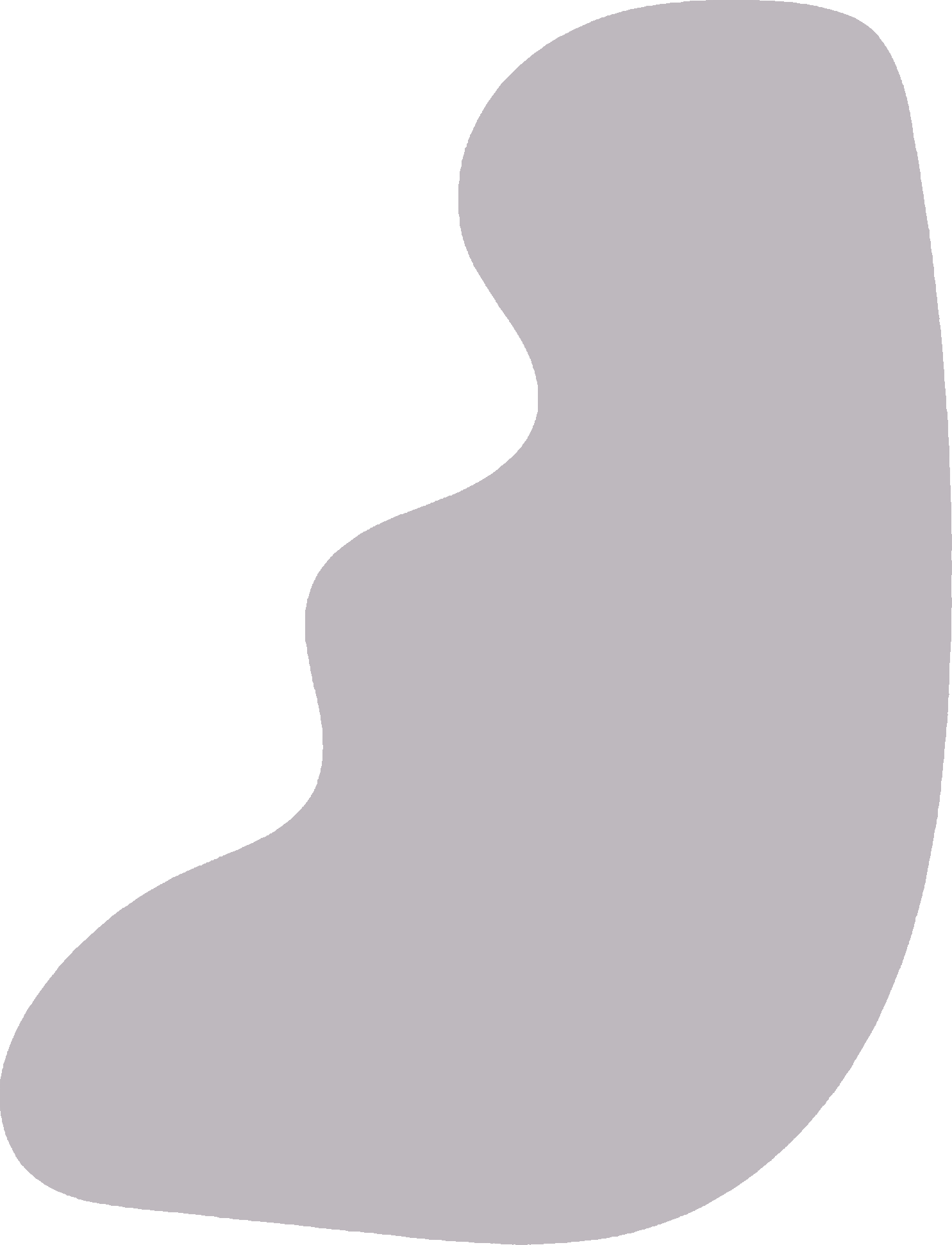 Agenda
09:45 – 09:55
11:45 – 12:00
Inicio de la XXIII
Jornada
Gestión de Cobranzas
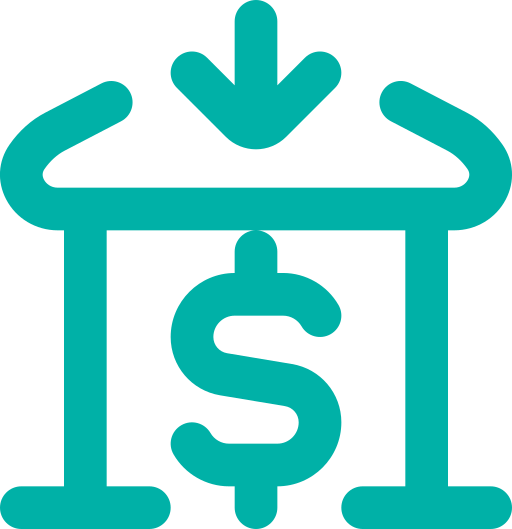 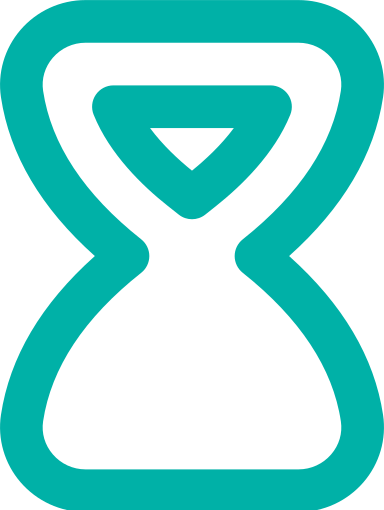 09:55 – 10:15
12:00 – 12:05
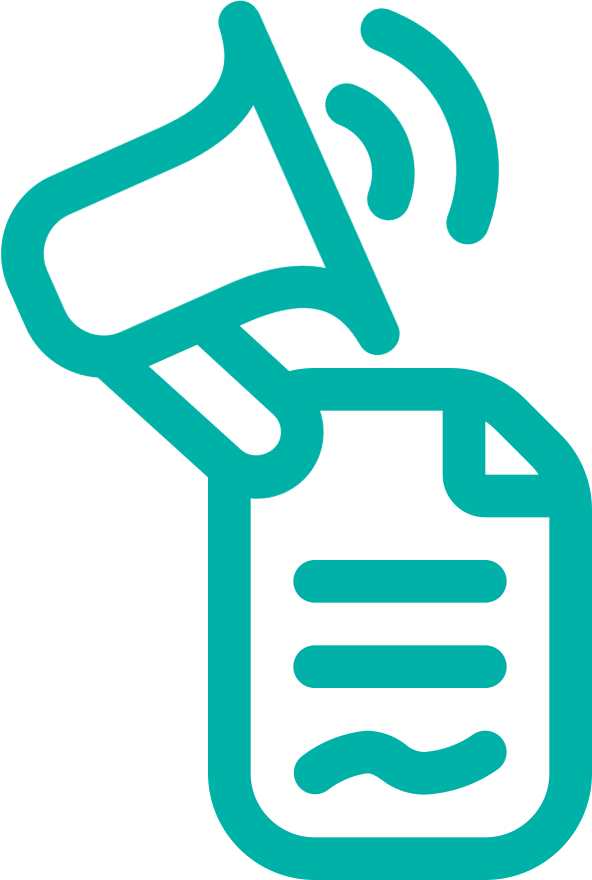 Gestión de Recursos y Canales de Recaudación
Novedades Normativas
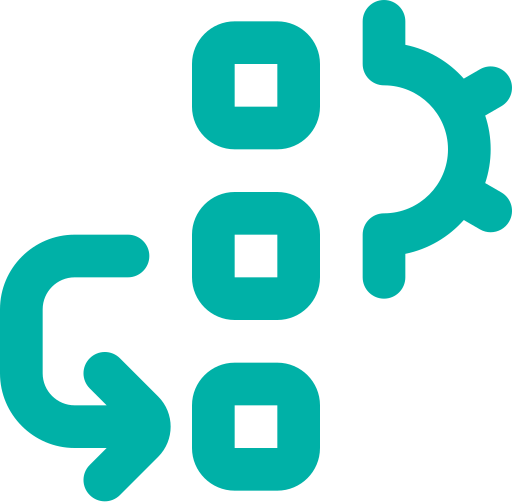 10:15 – 10:30
12:05 – 12:20
Programación Financiera
Gestiones de Fondos Rotatorios
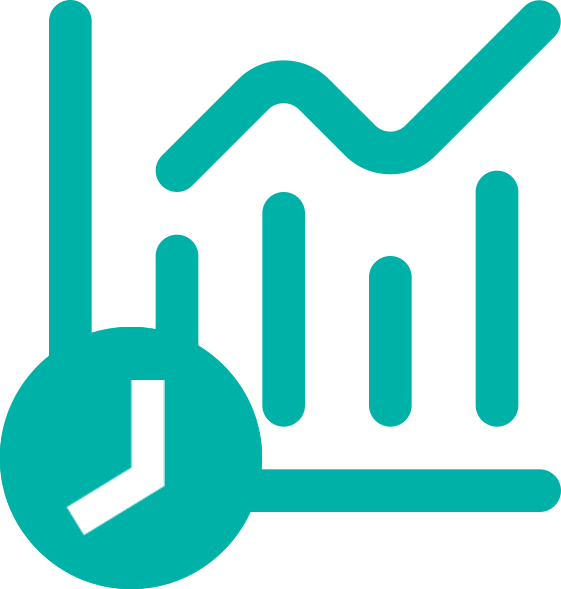 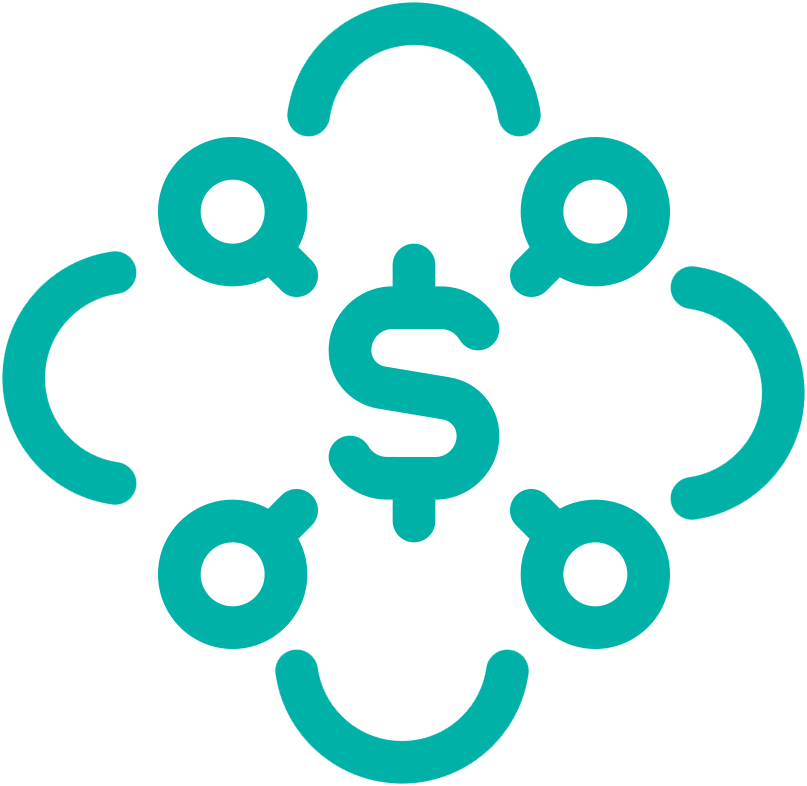 10:30 – 10:45
12:20 – 12:35
Novedades sobre Planificación Estratégica
Programación de Pagos
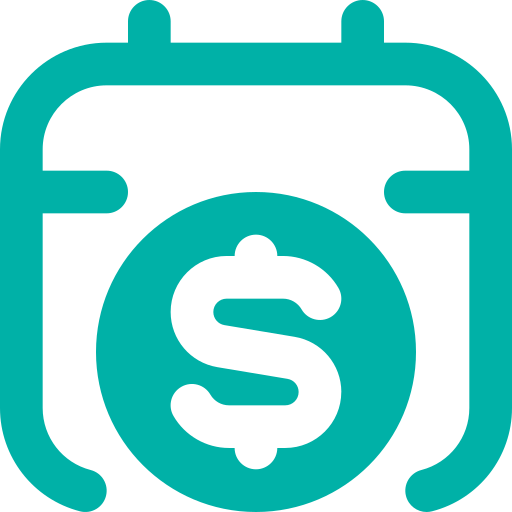 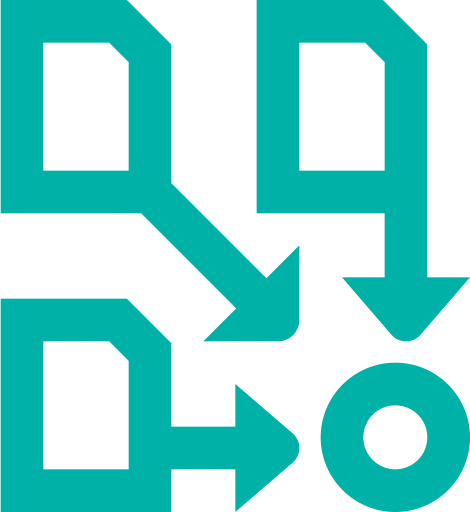 10:45 – 11:00
12:35 – 12:50
Sesión de Preguntas y Respuestas
Sesión de Preguntas y Respuestas
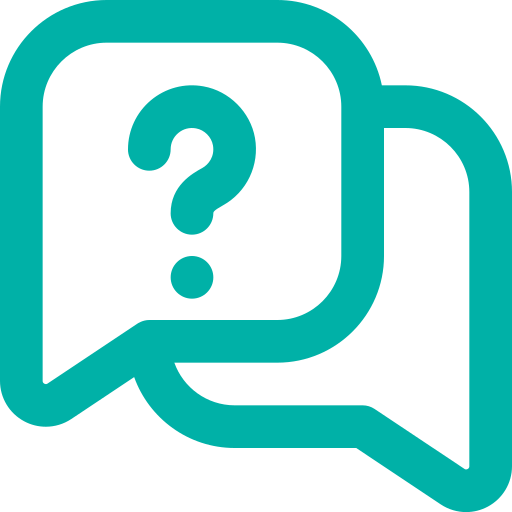 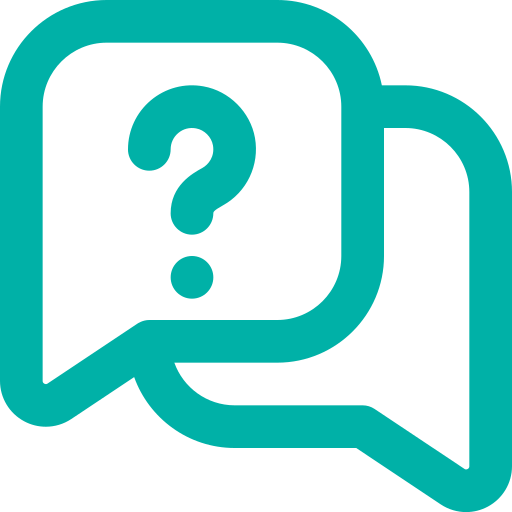 11:00 – 11:45
12:50 – 13:00
Cierre de actividades
Coffee
Break
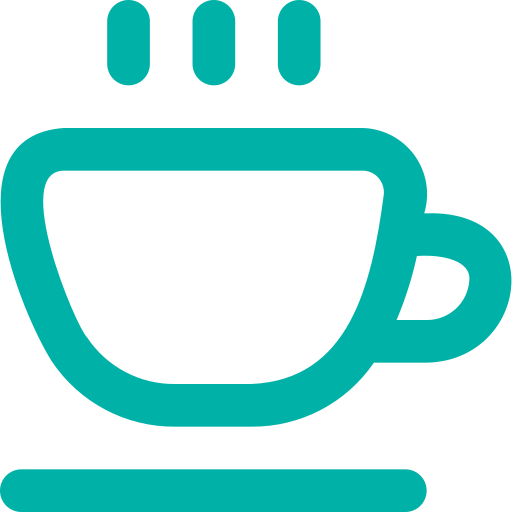 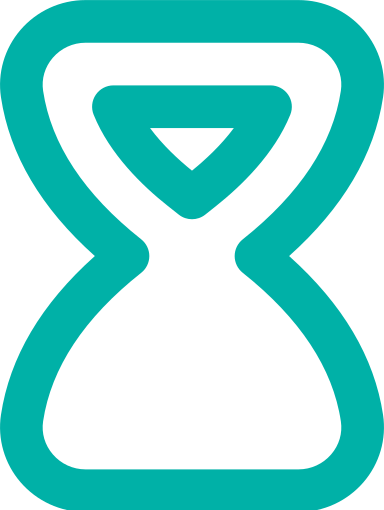 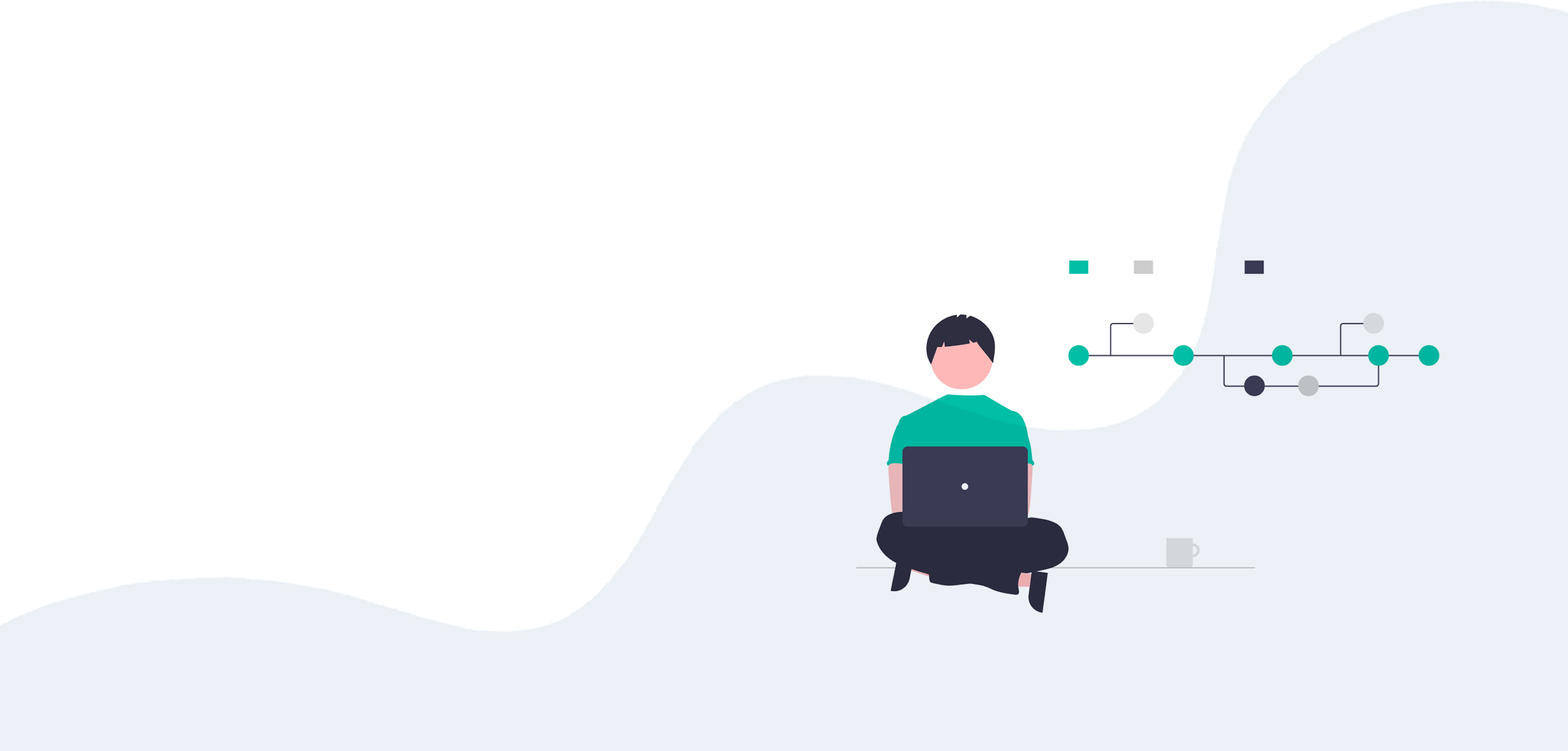 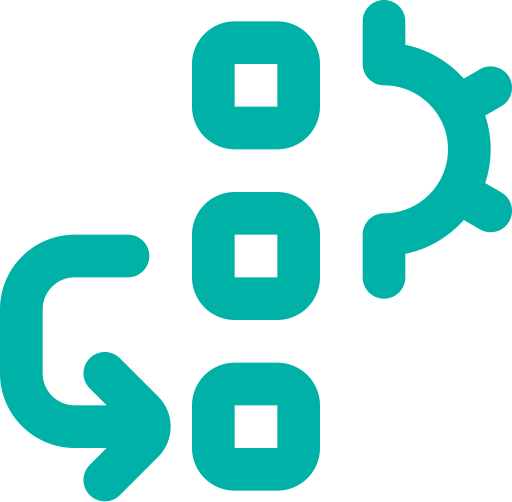 Gestión de Recursos y Canales de Recaudación
Cdor. Juan Brest
Cdora. Claudia Amendolara
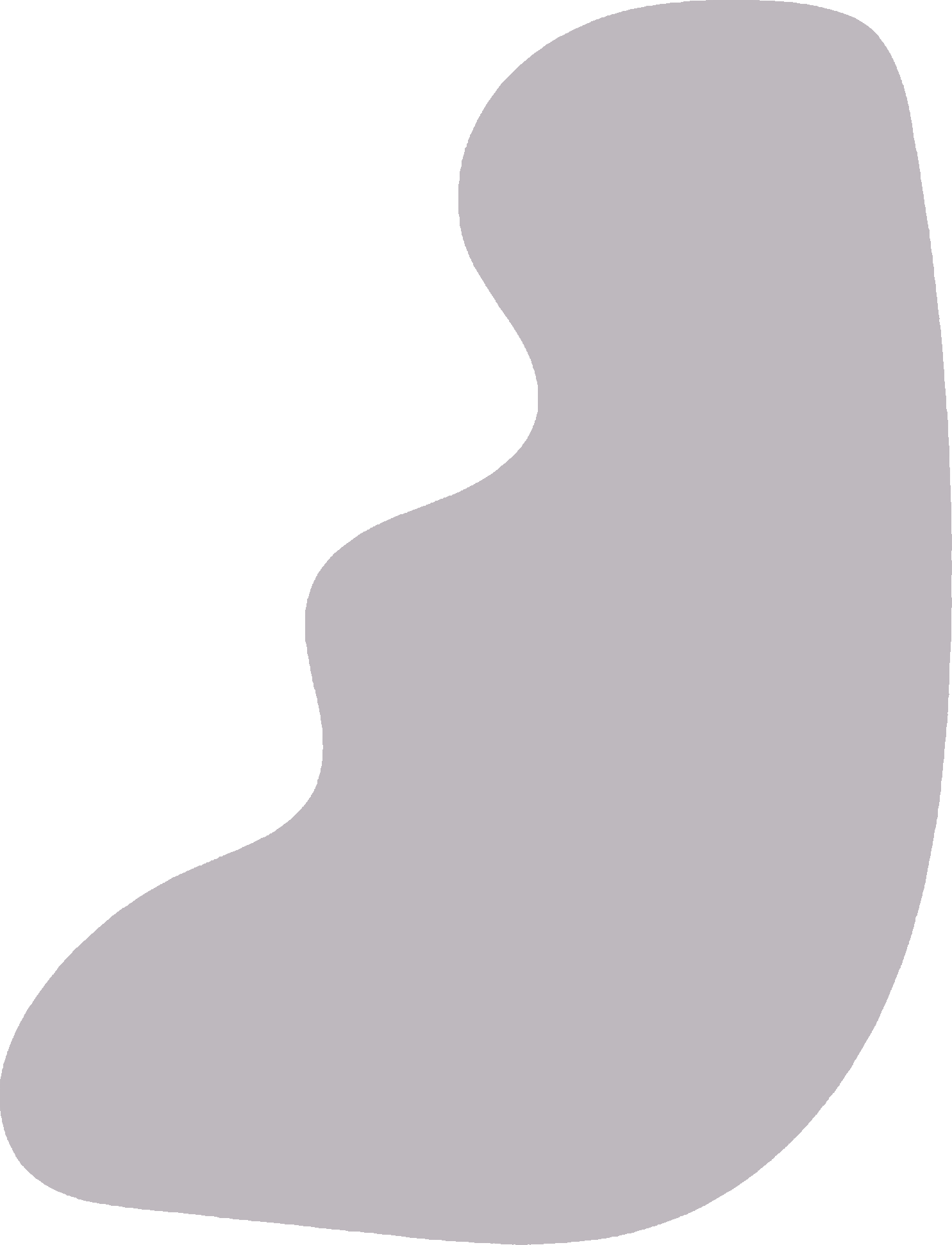 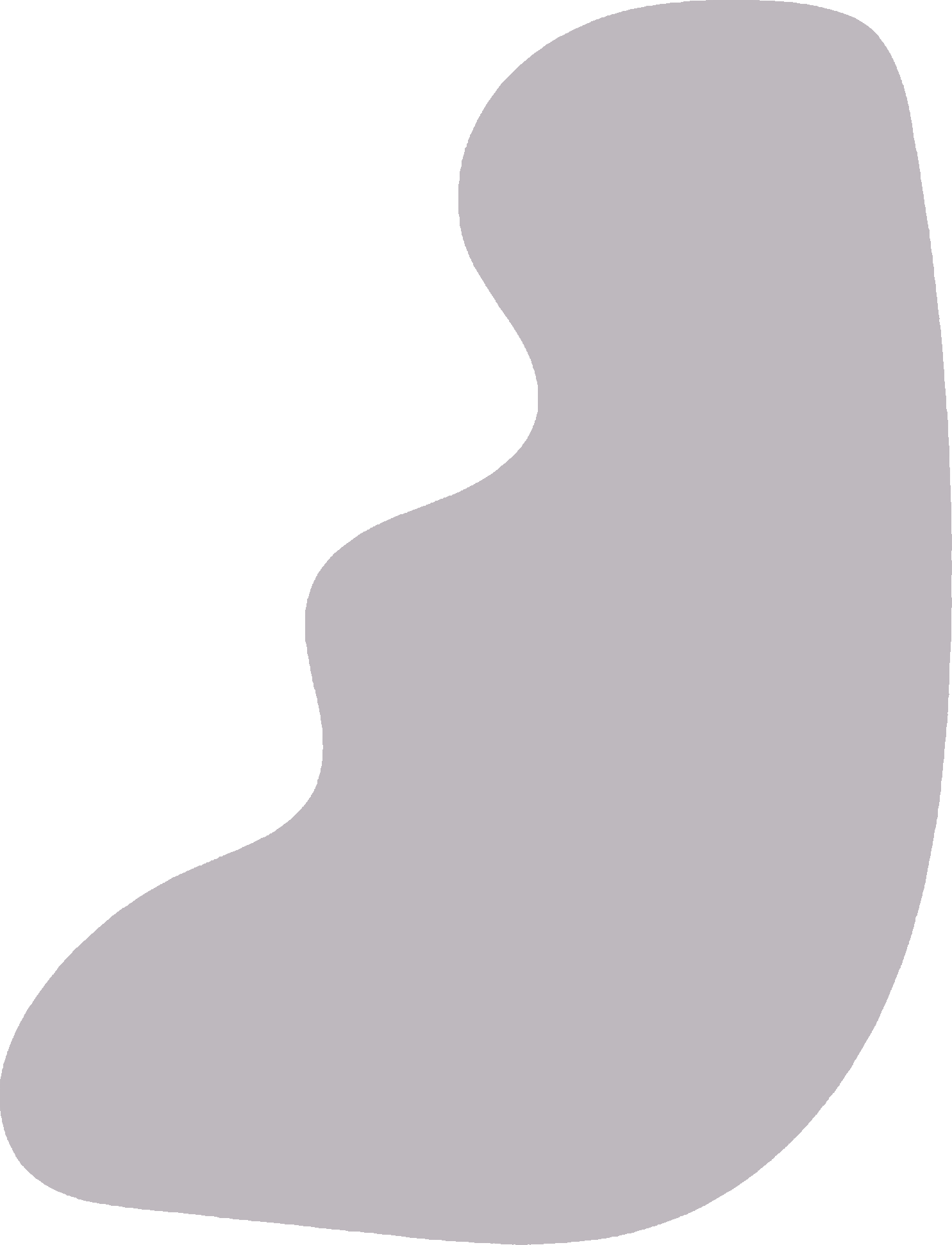 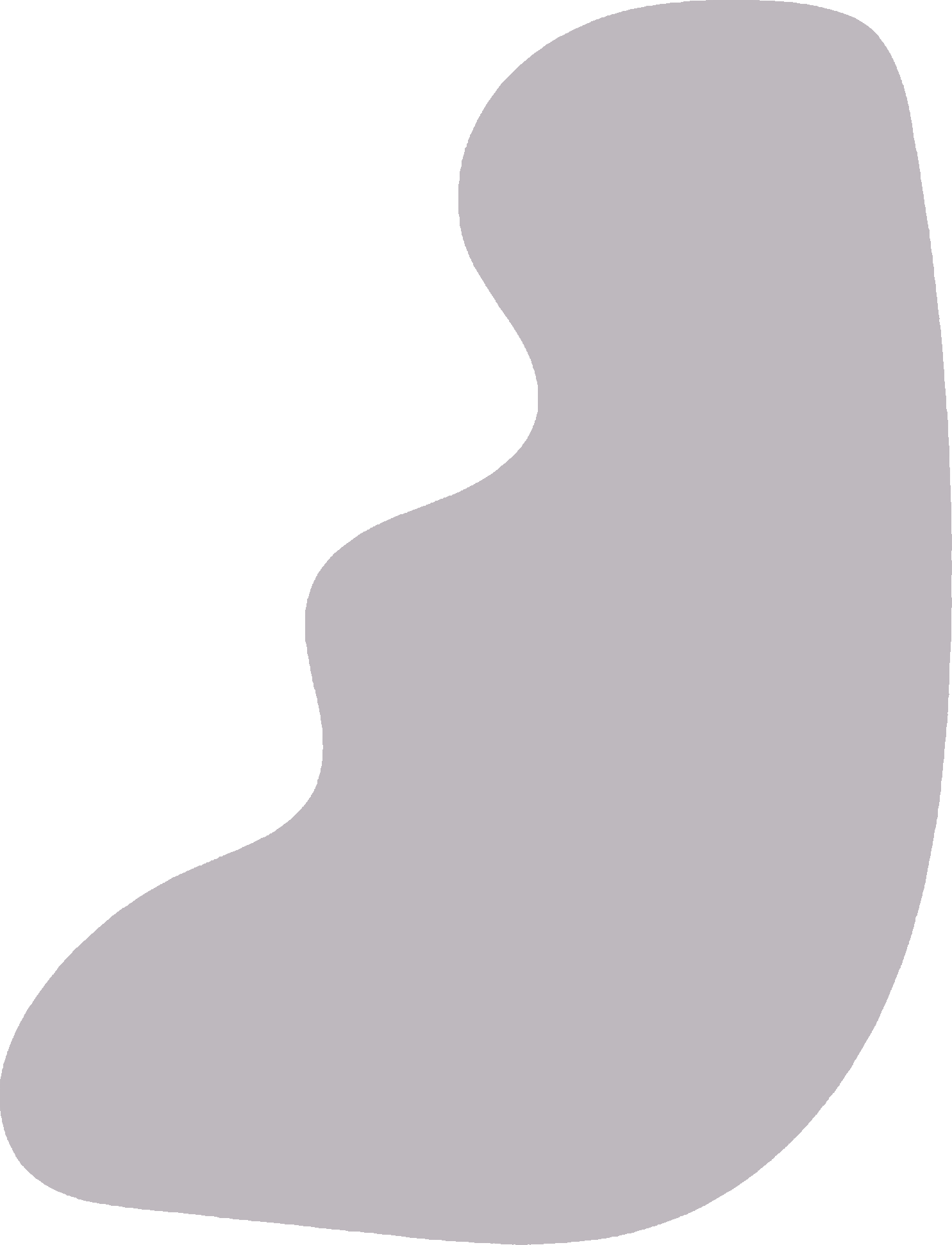 Gestión de Recursos y Canales de Recaudación
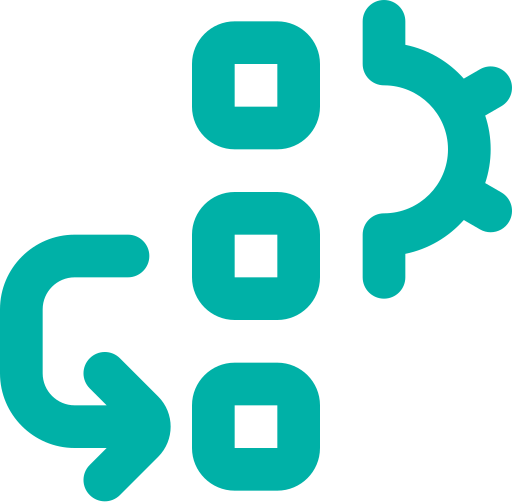 Recursos Tributarios y No Tributarios
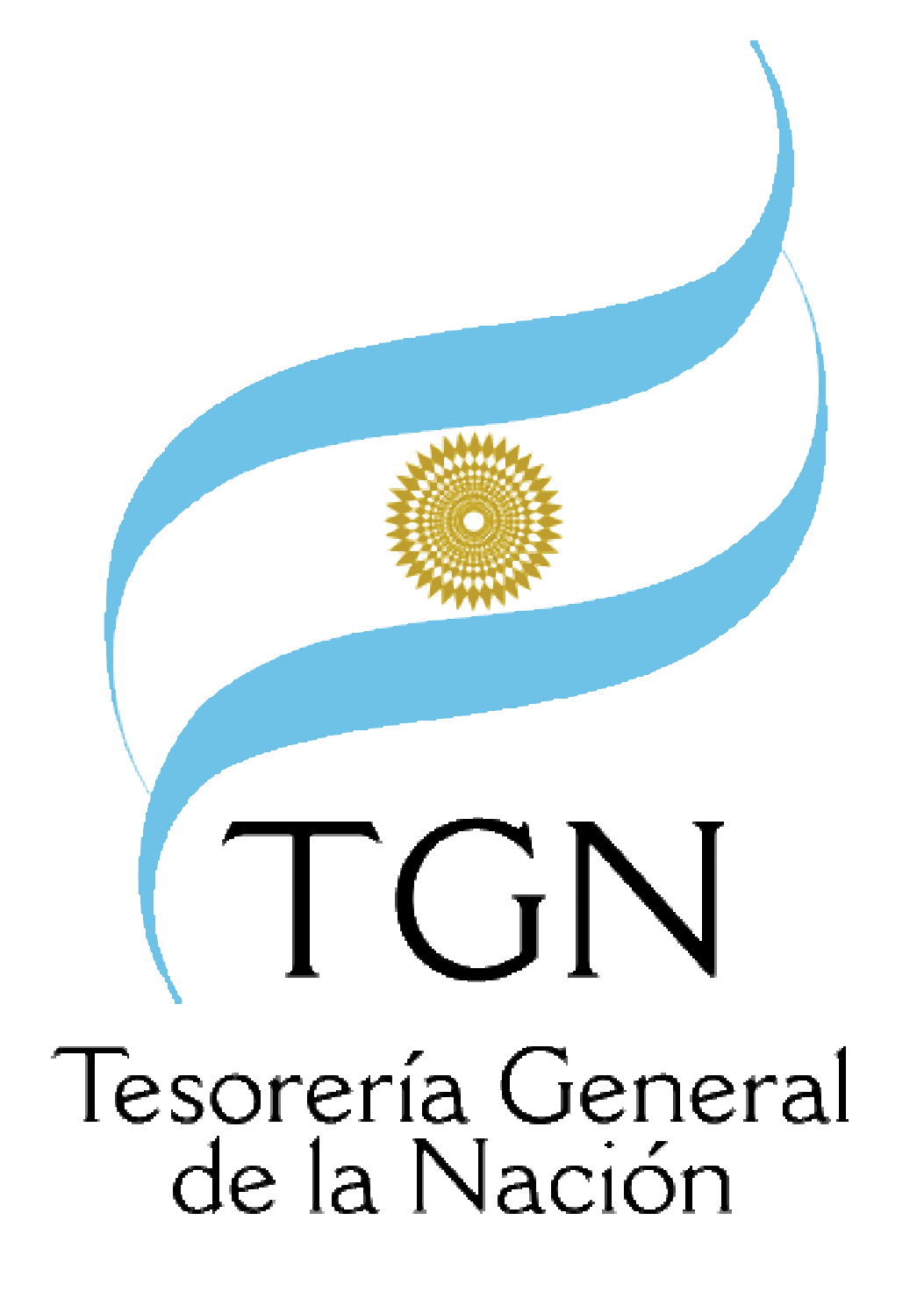 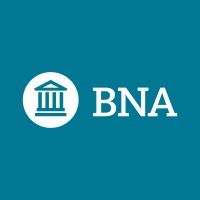 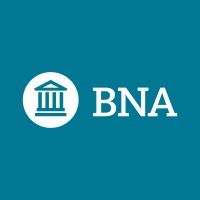 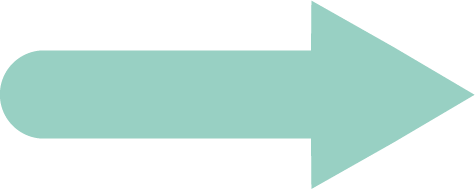 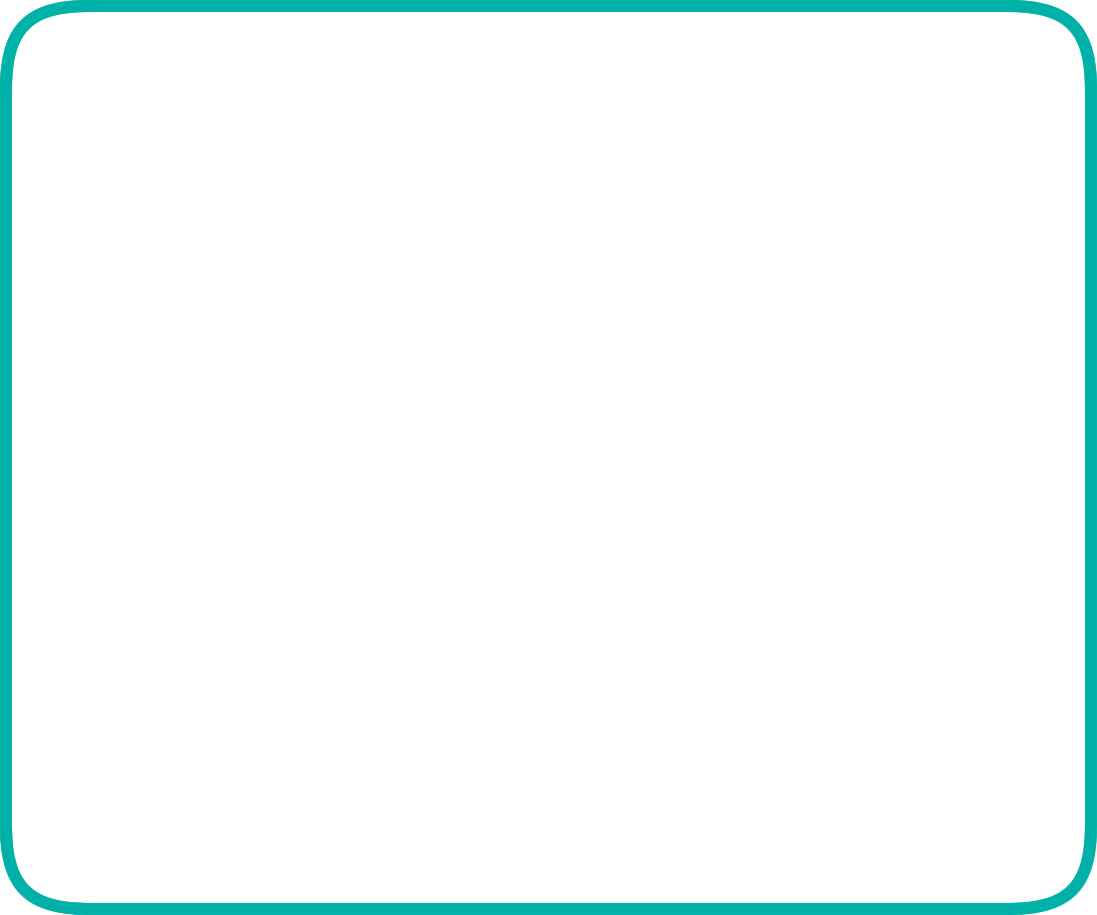 Agente Financiero del Tesoro Nacional
Conciliación Bancaria Automática
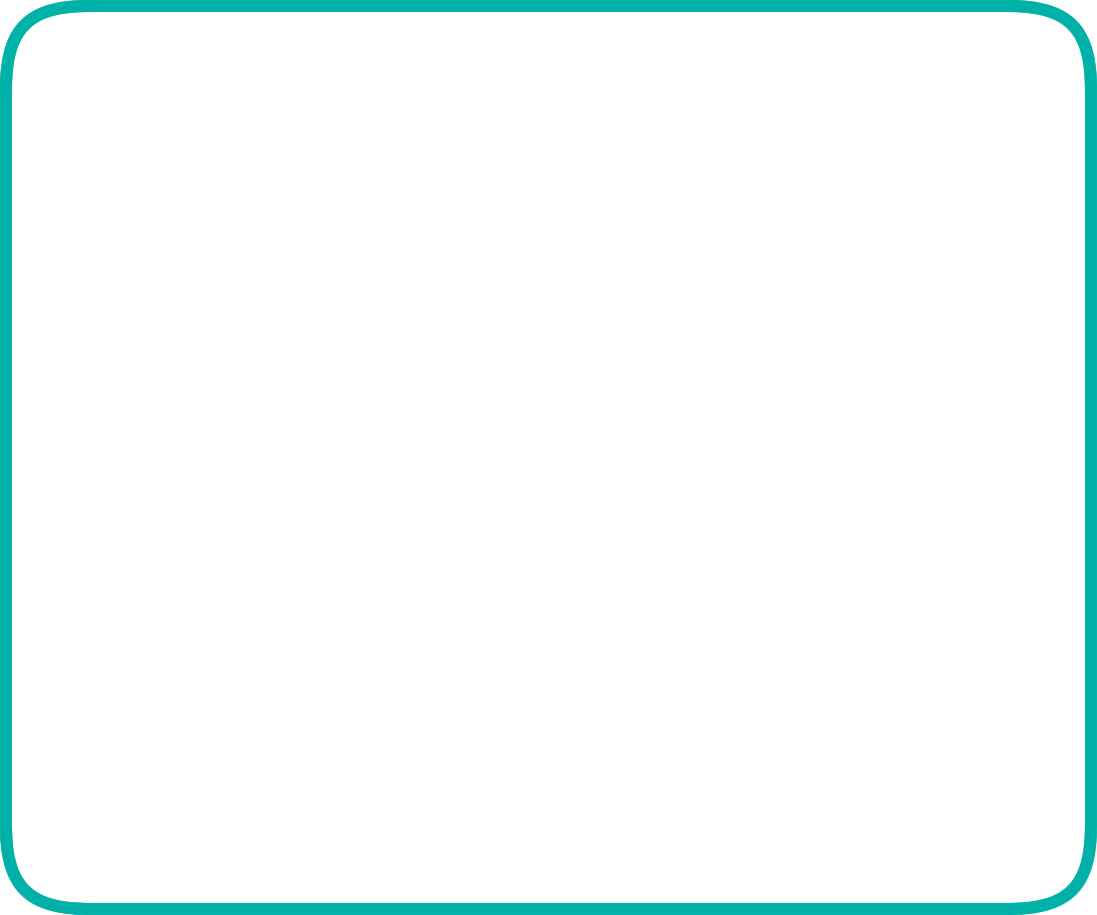 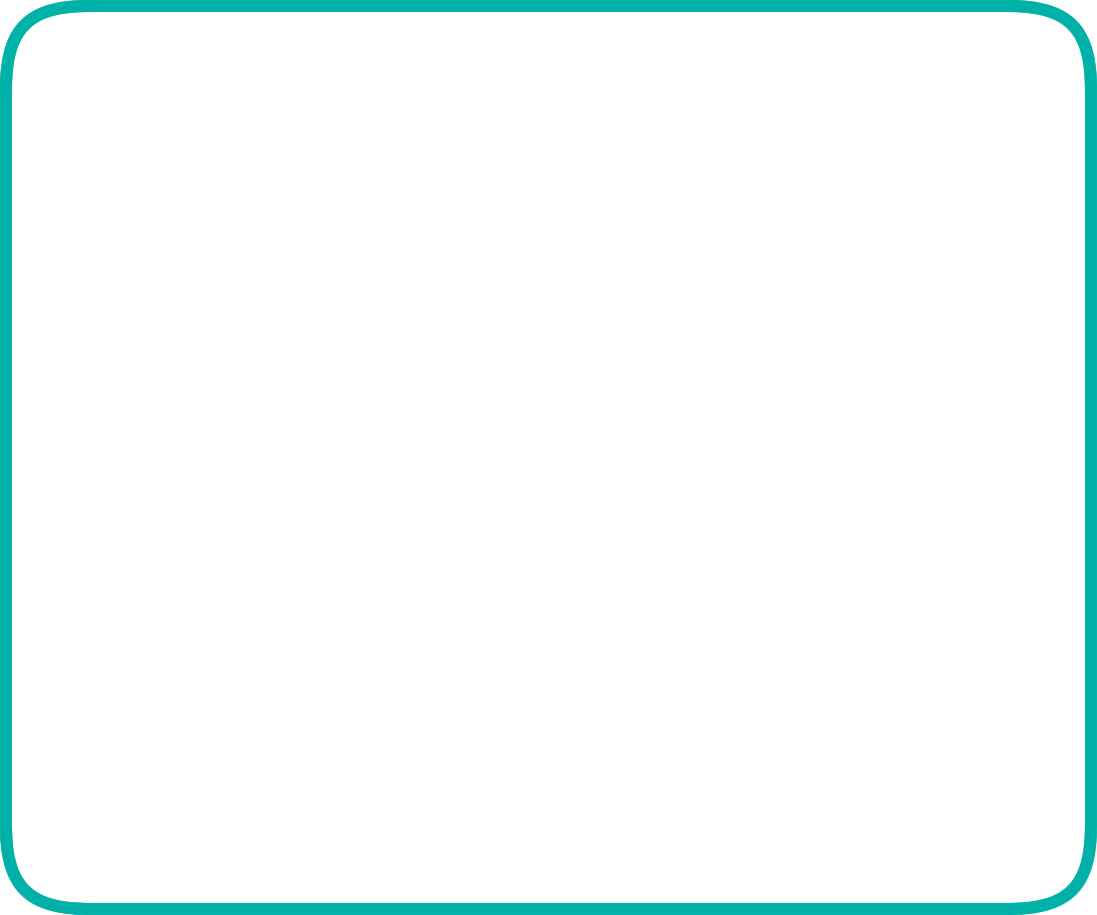 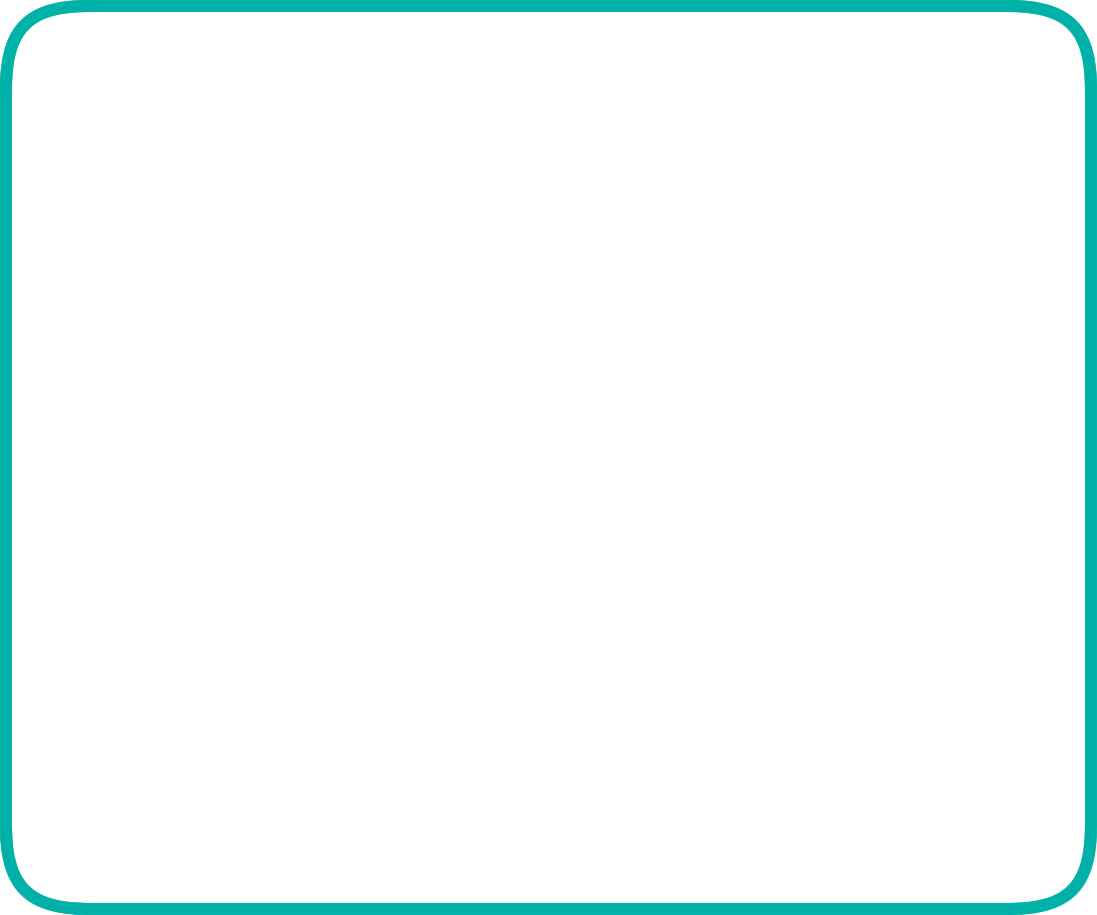 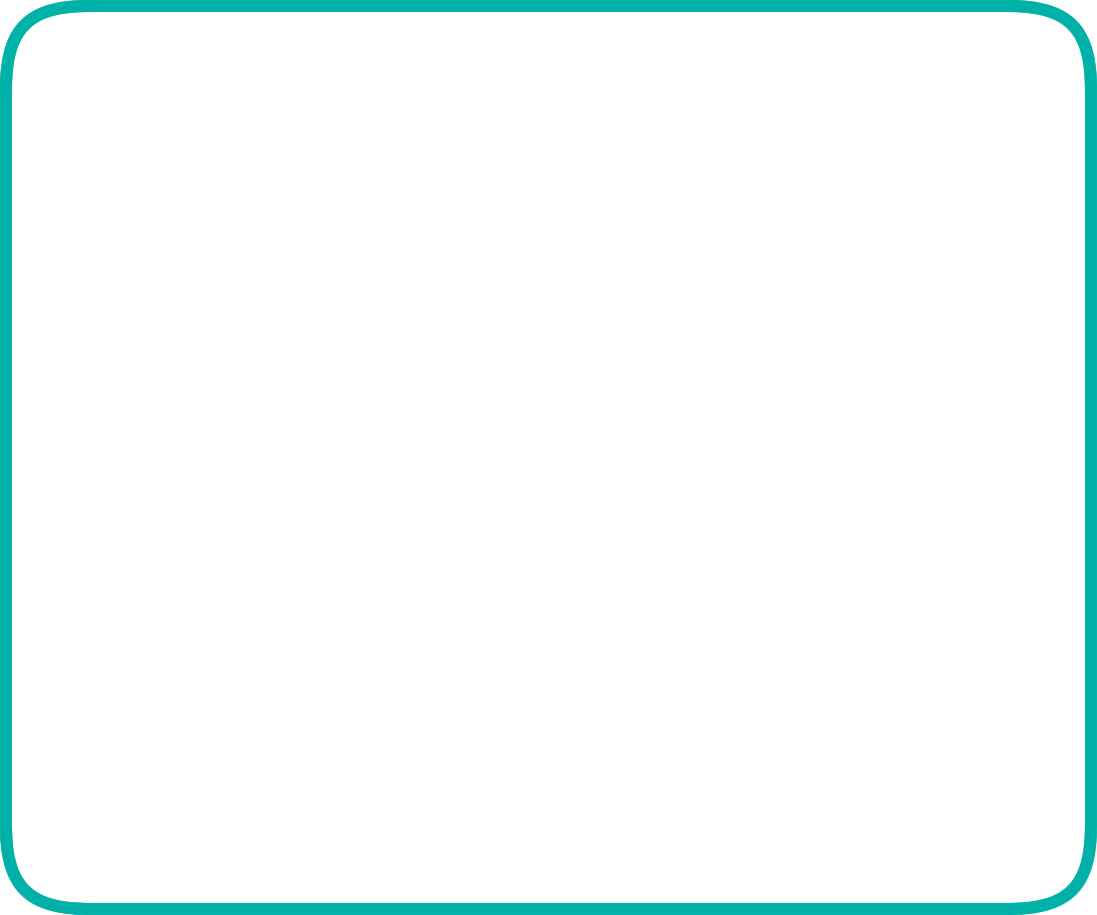 Impactos cuentas escriturales TN-SAF-AC/OD
Cuentas del Tesoro Nacional 3855/19
Cuentas recaudadoras de organismos incorporados en la CUT (AC-OD)
Registro contable presupuestario y financiero
Posición financiera del Tesoro Nacional
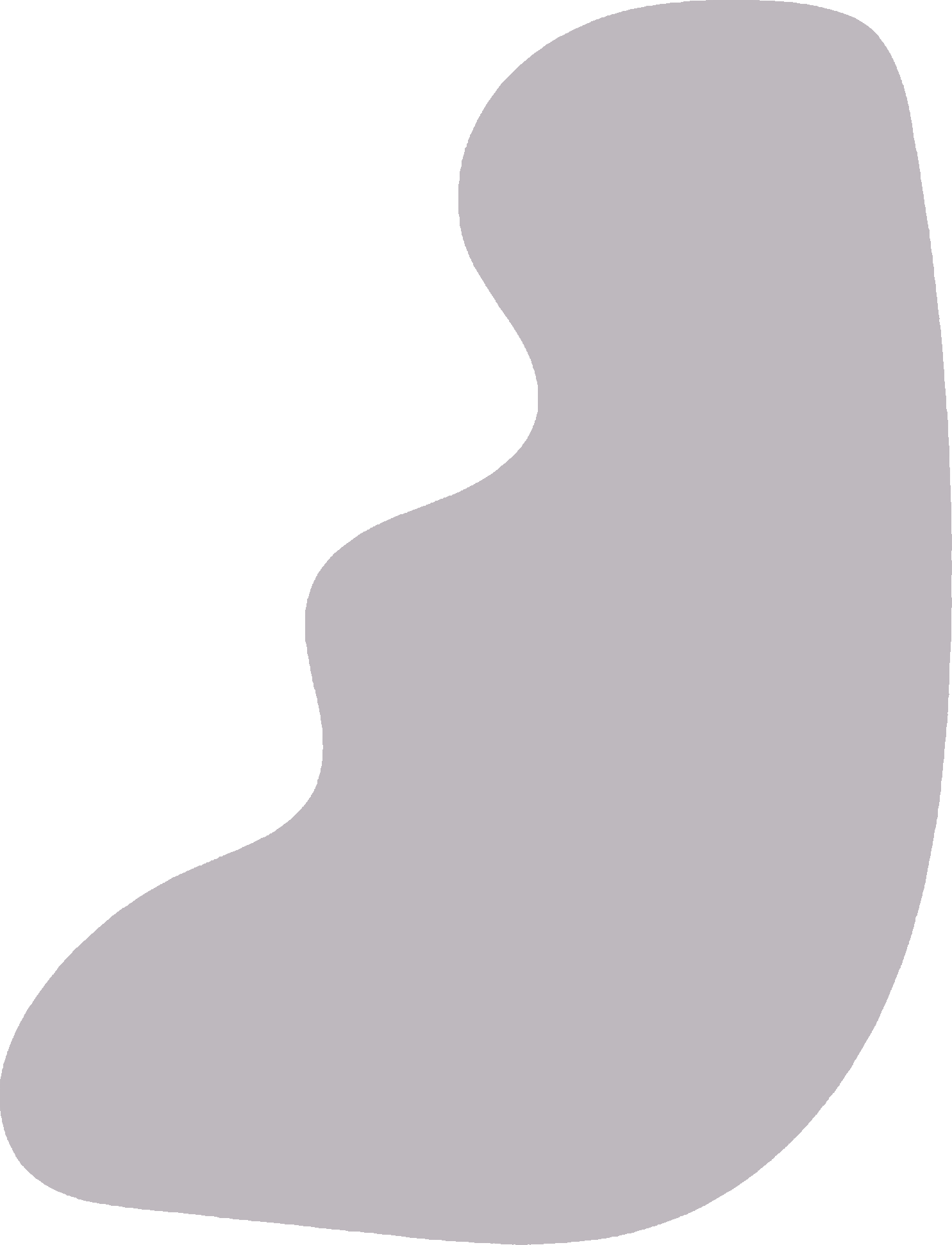 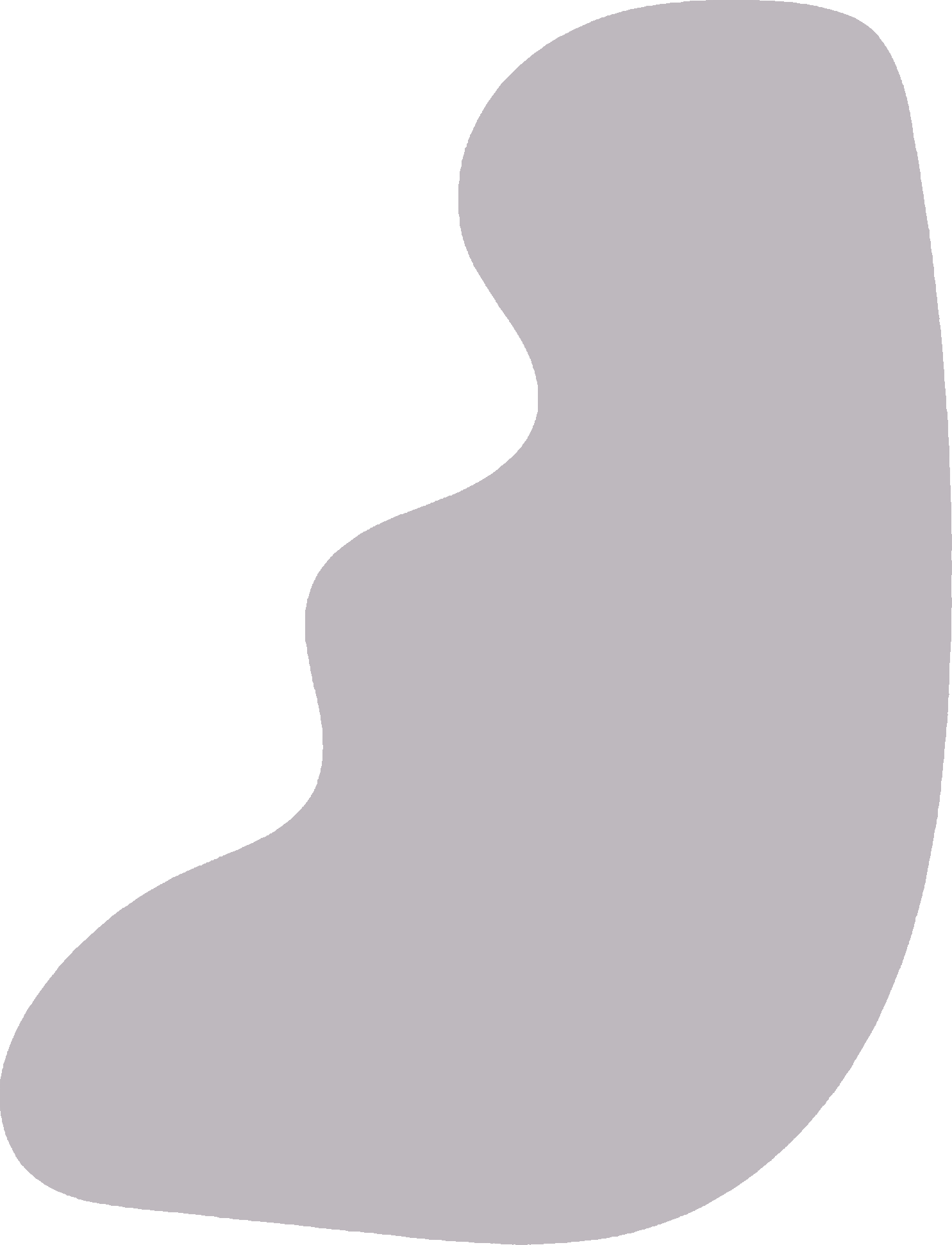 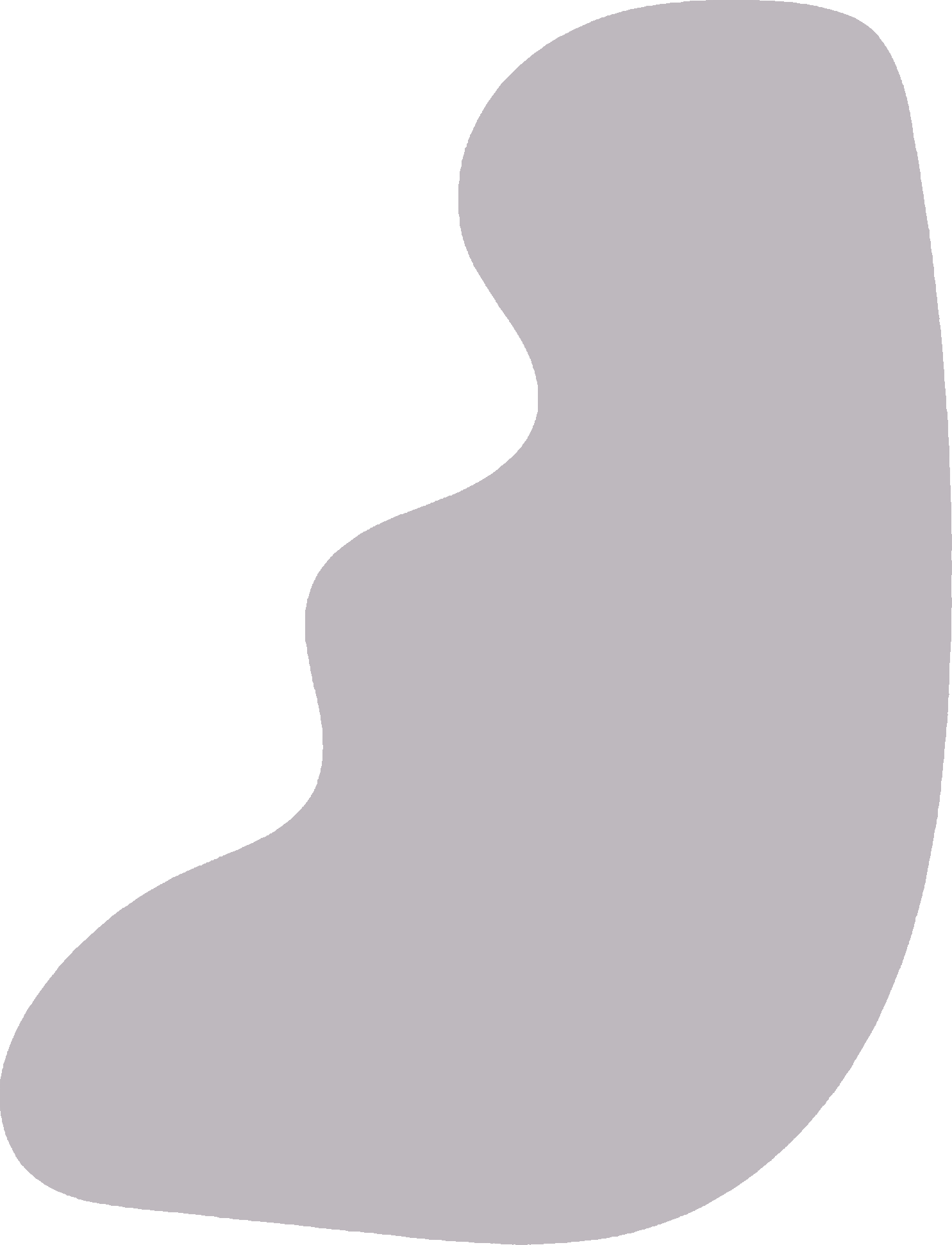 Gestión de Recursos y Canales de Recaudación
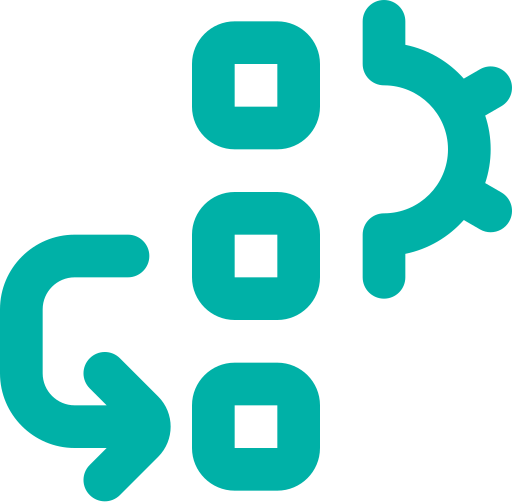 Gestión de Recursos y Conciliación Bancaria
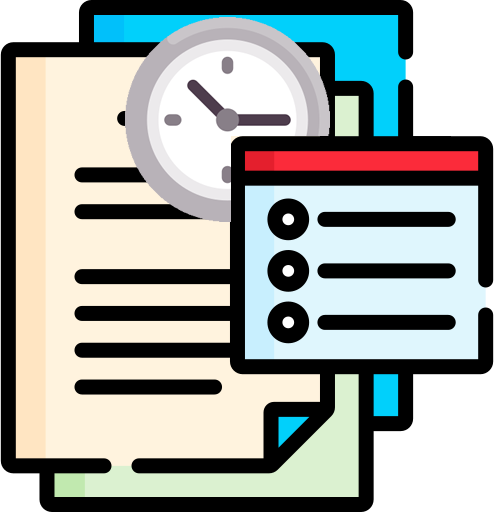 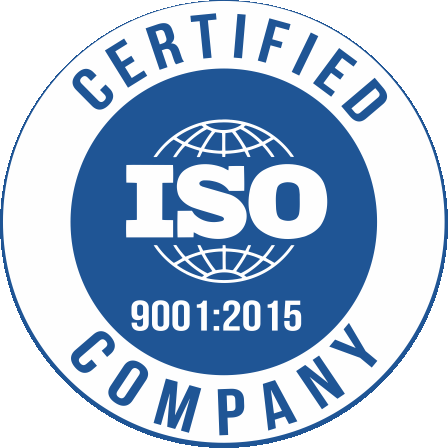 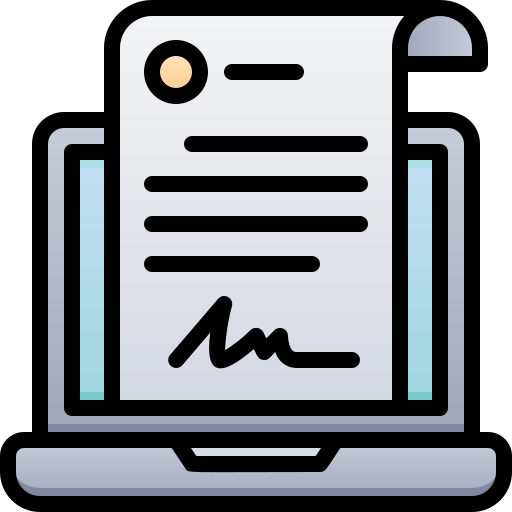 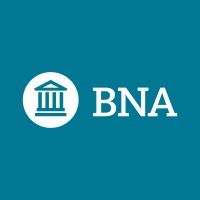 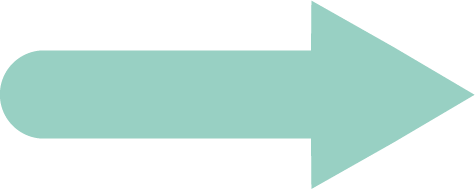 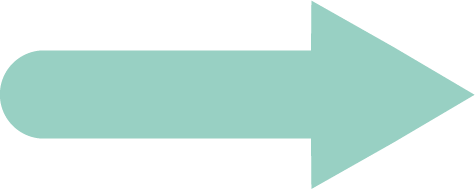 Saldos disponibles al cierre de ejercicio
Disposición 4/2021 TGN
ISO 9001/2015
Proceso de los recursos coparticipables y aduaneros
Organismos deben presentar los saldos disponibles según dicta la CGN
Instructivo del proceso de la conciliacion bancaria automatica
Gestión de Recursos y Canales de Recaudación
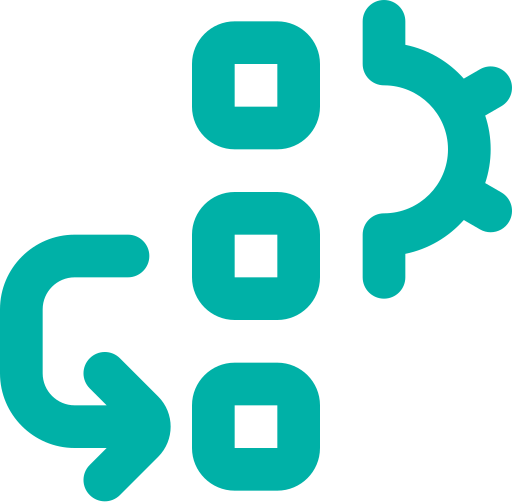 Ingresos No Tributarios | Portal eRECAUDA
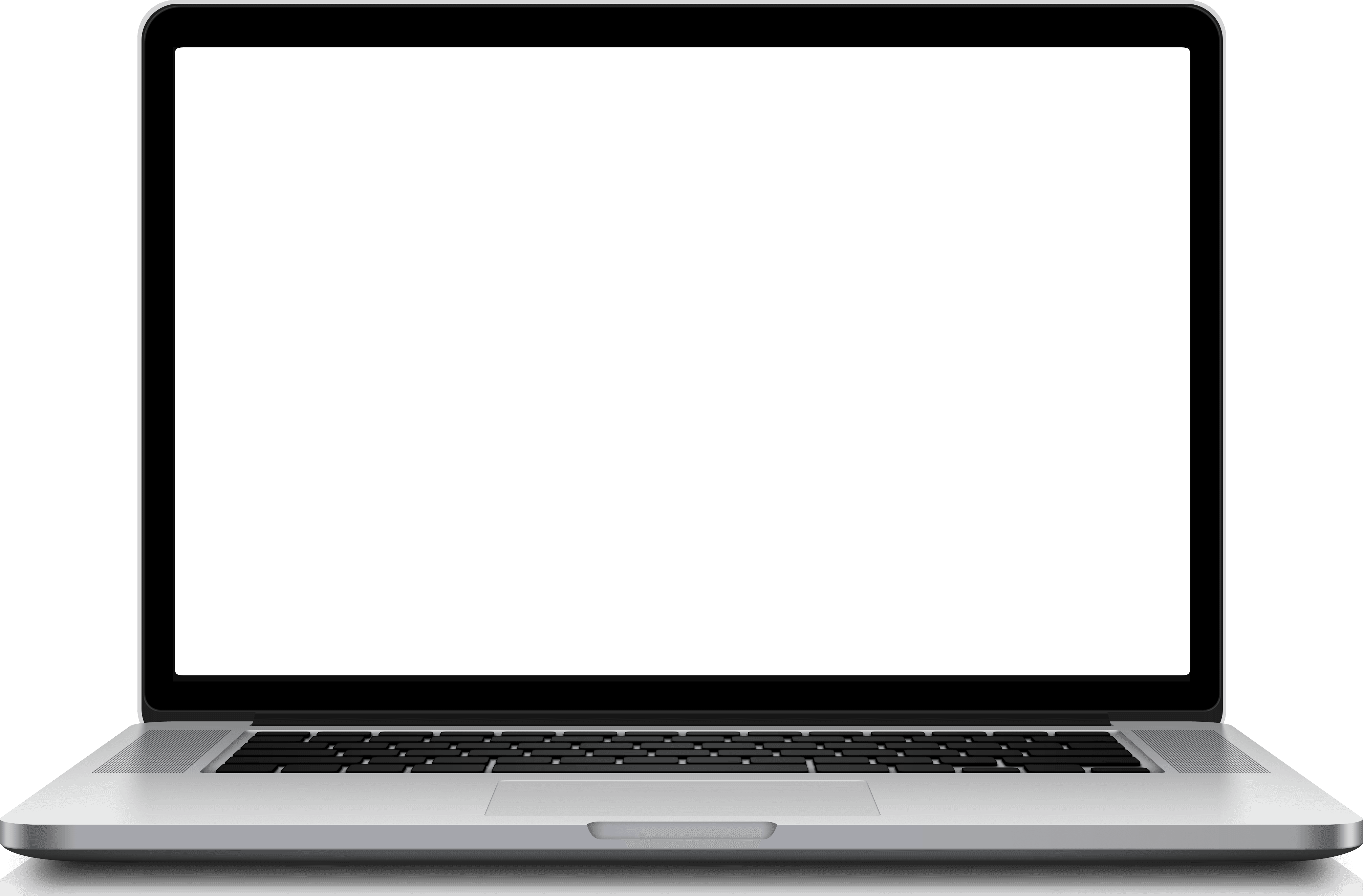 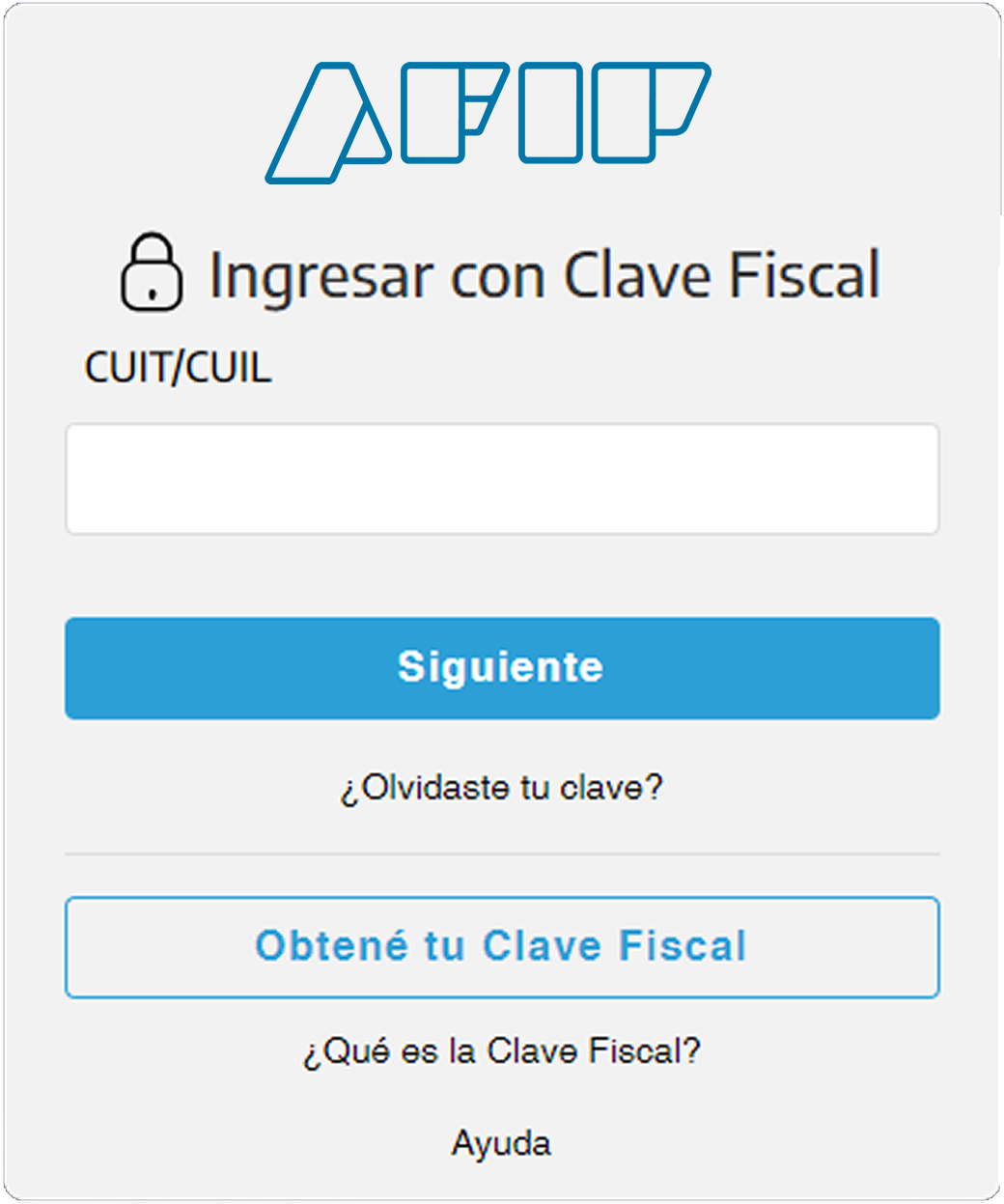 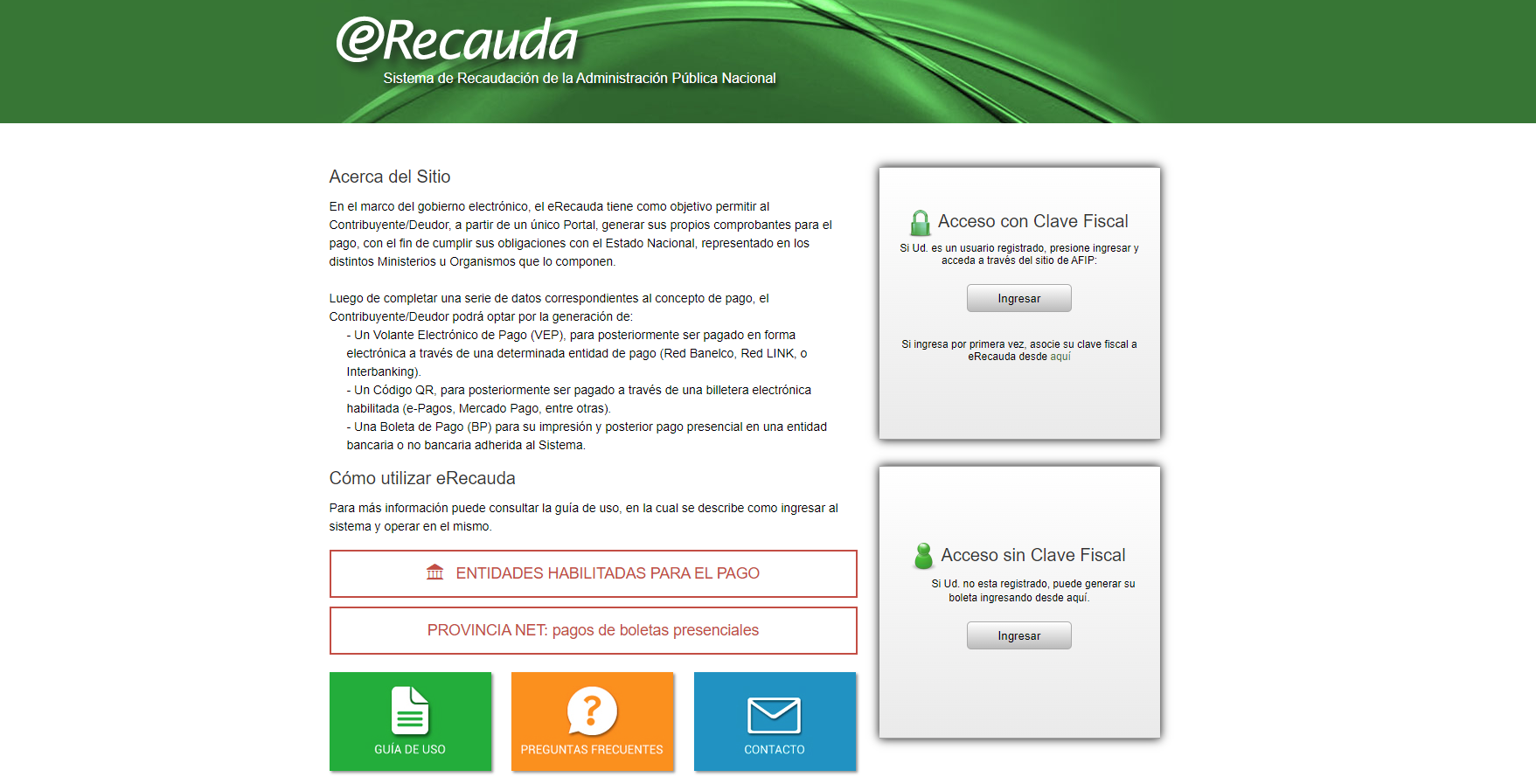 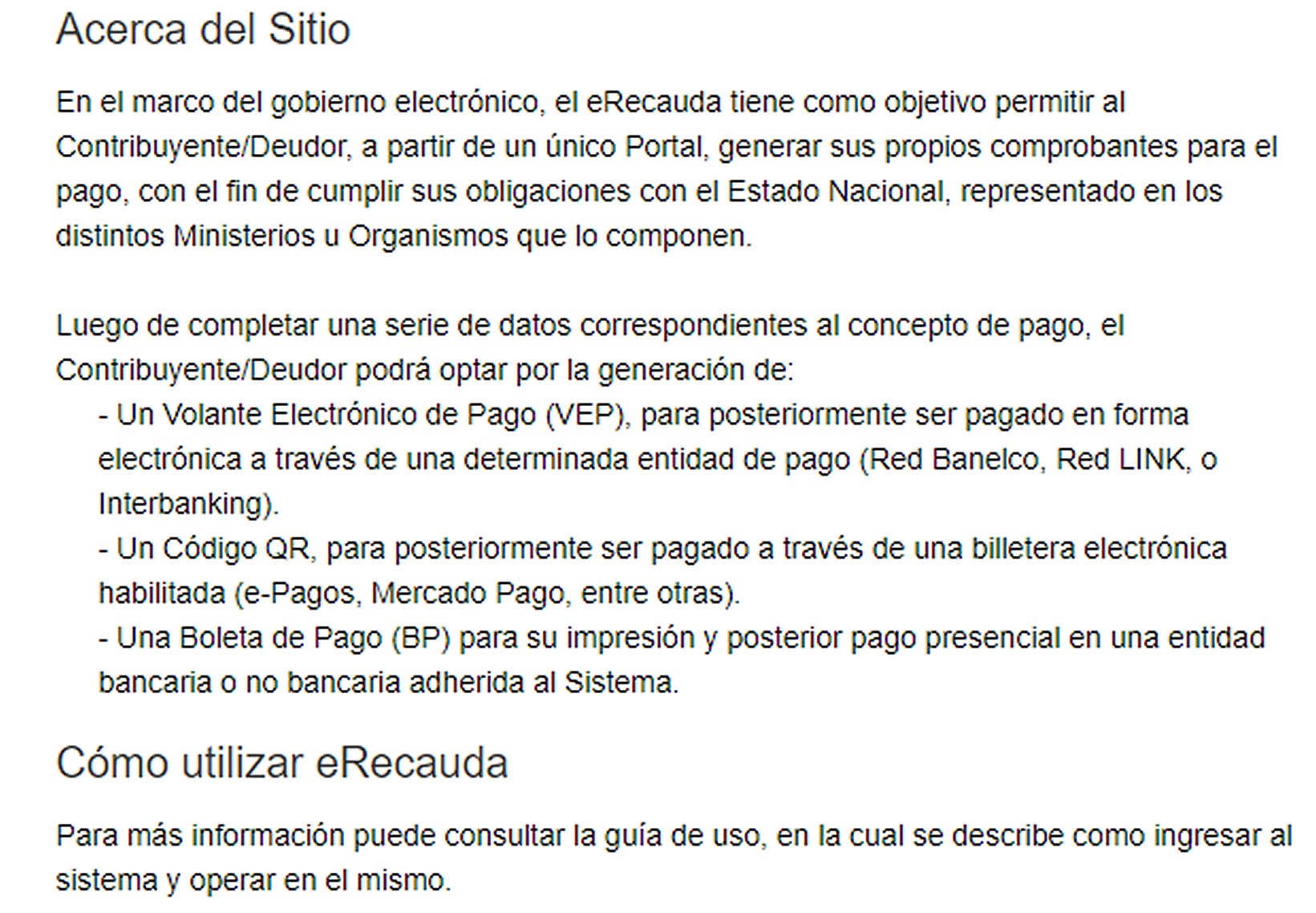 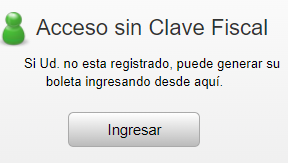 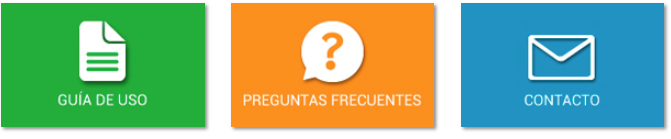 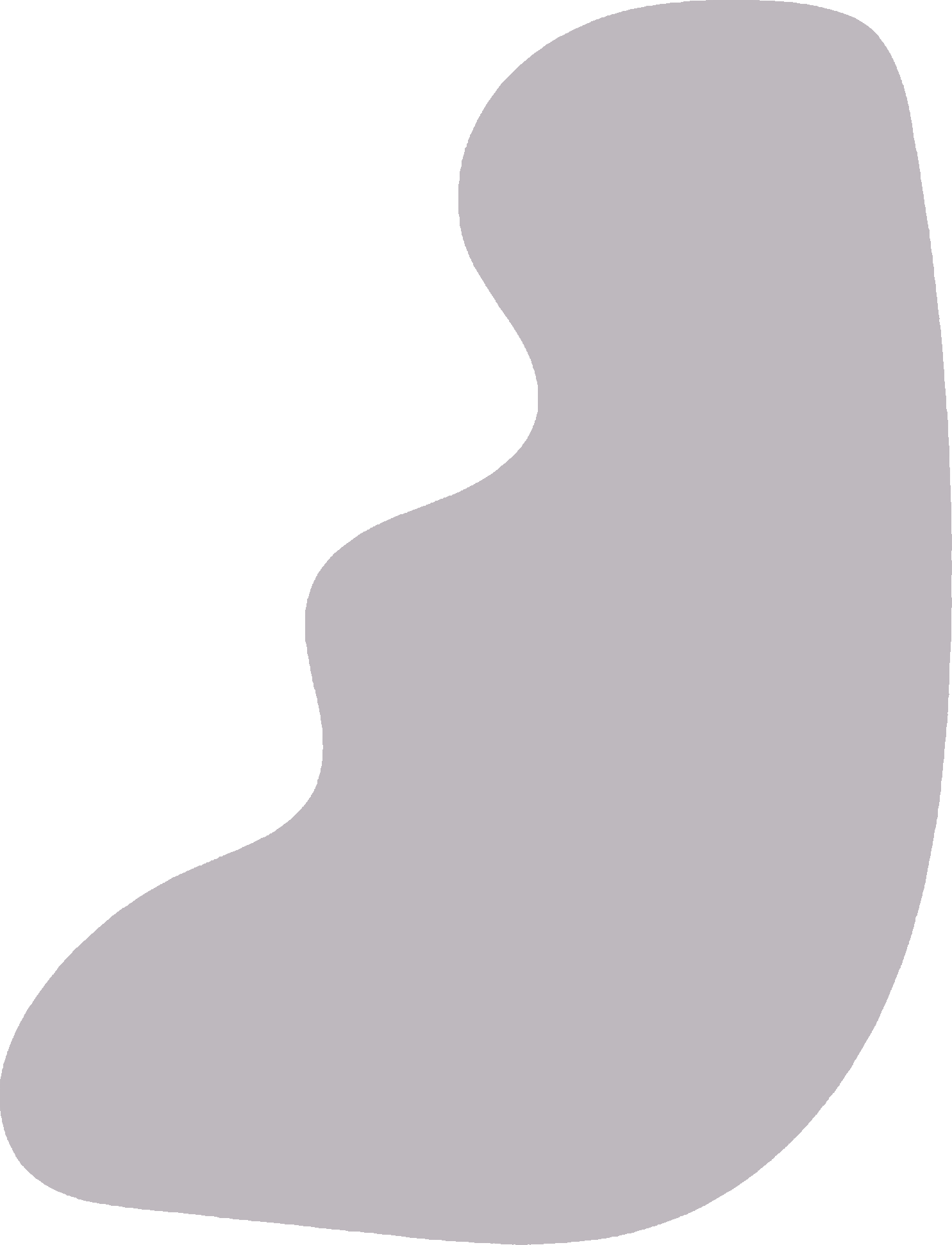 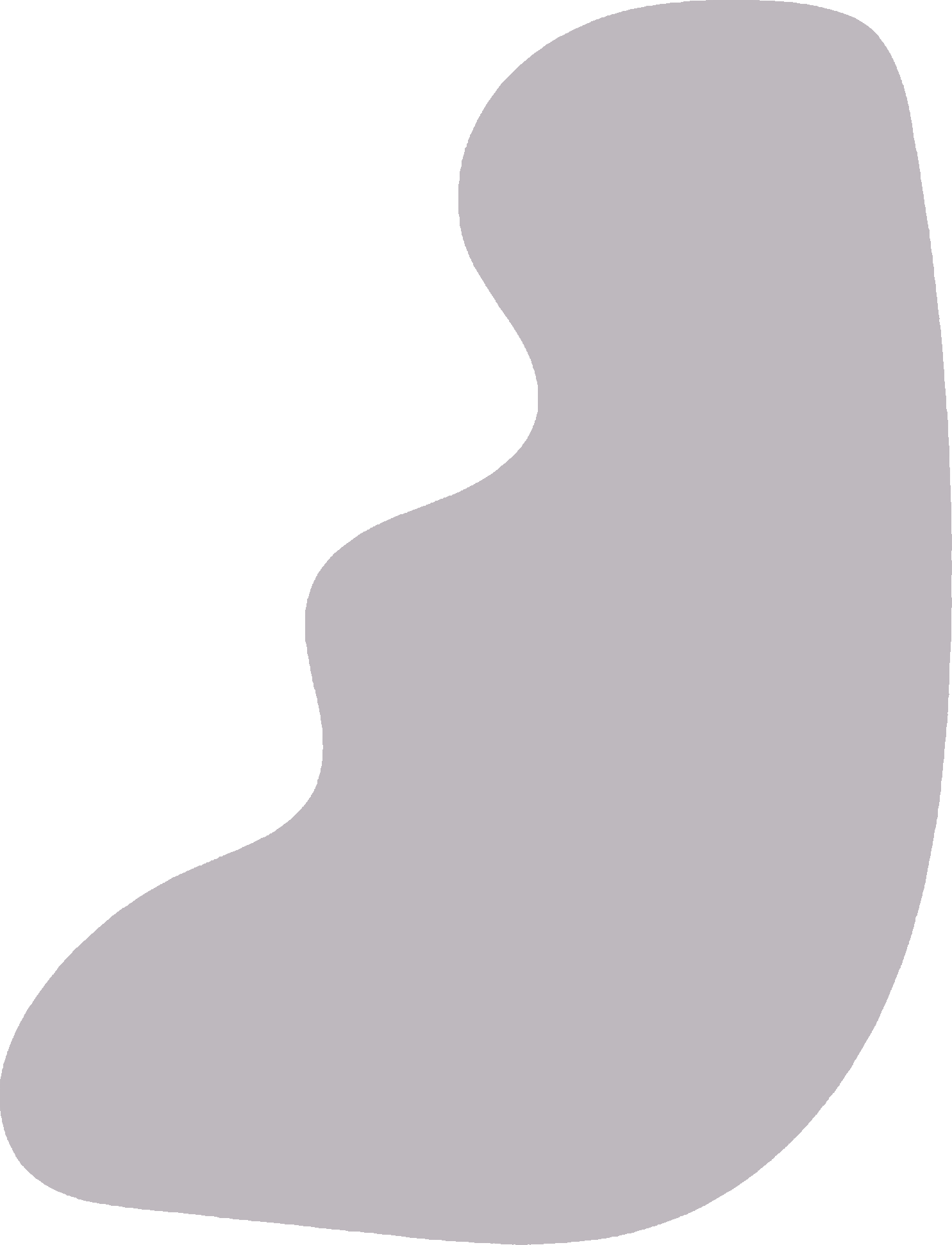 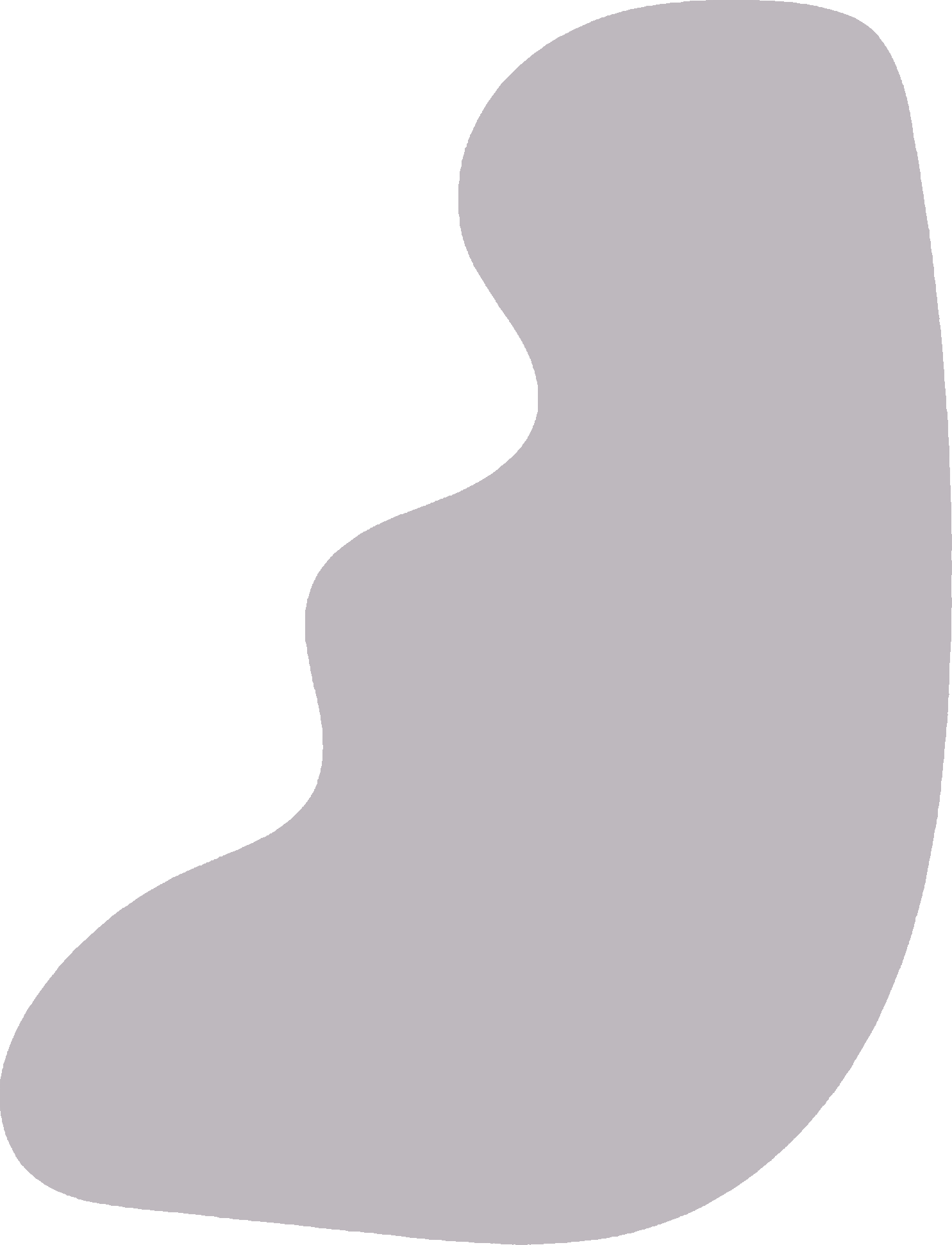 Gestión de Recursos y Canales de Recaudación
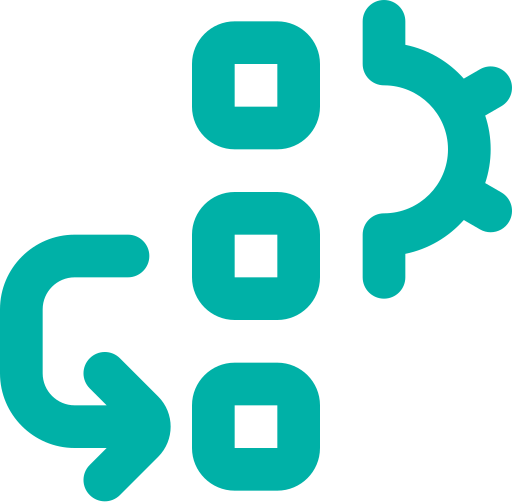 Captación y Circuito de Registro de Recursos No Tributarios
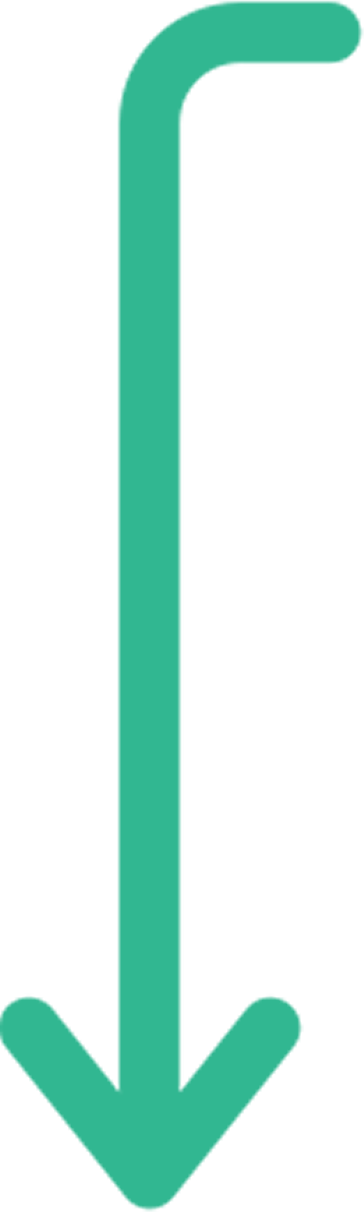 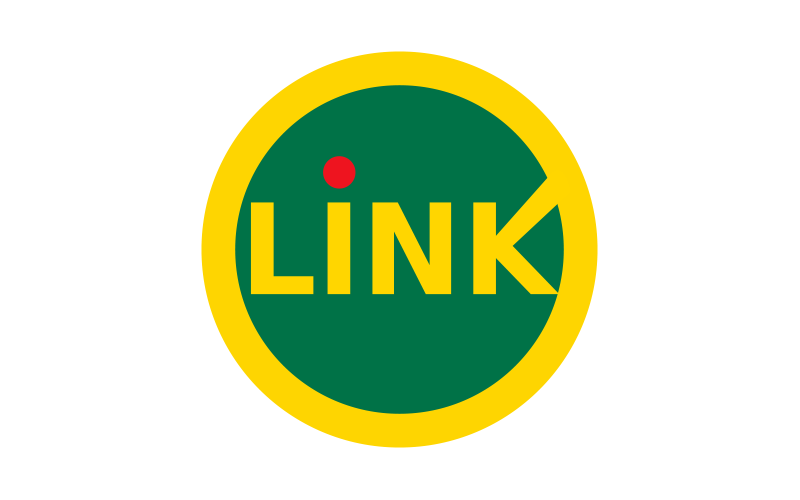 Modalidades de pago
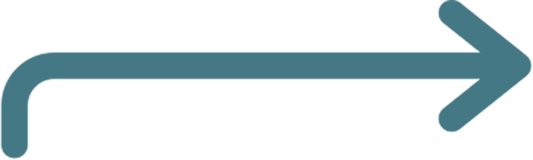 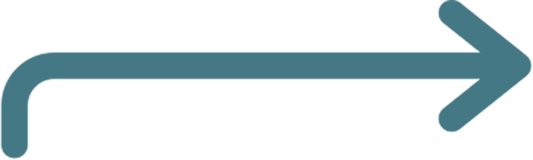 VEP
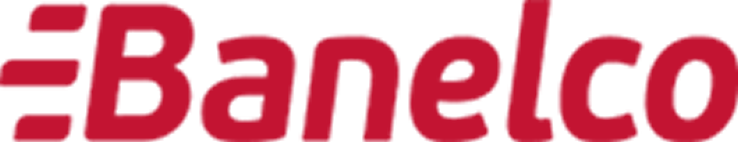 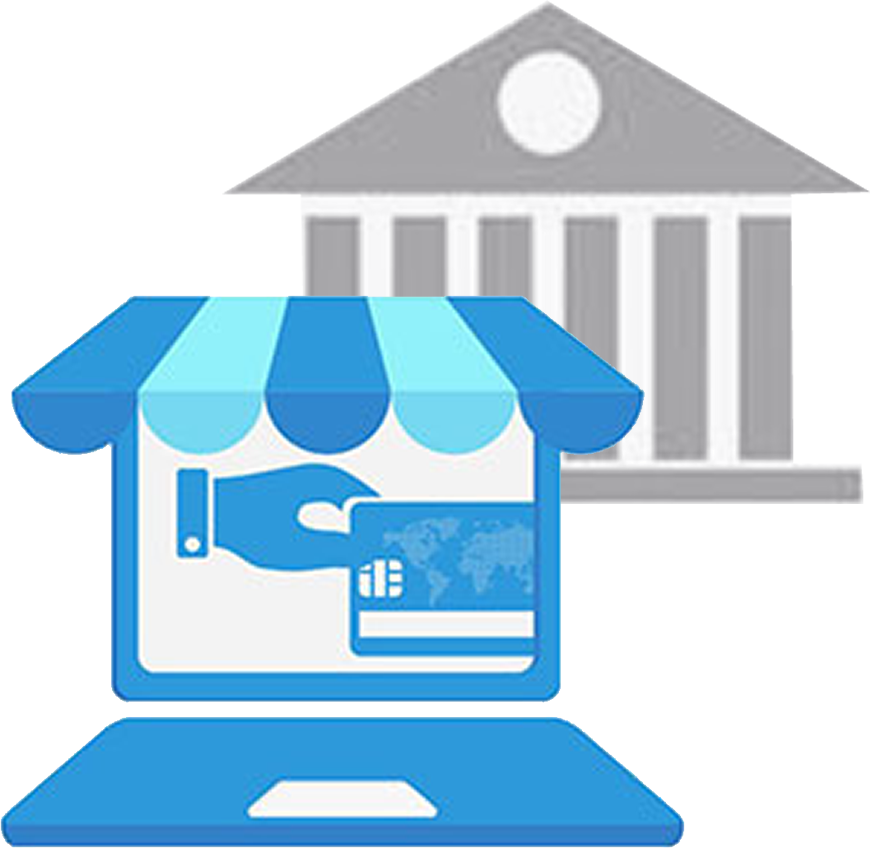 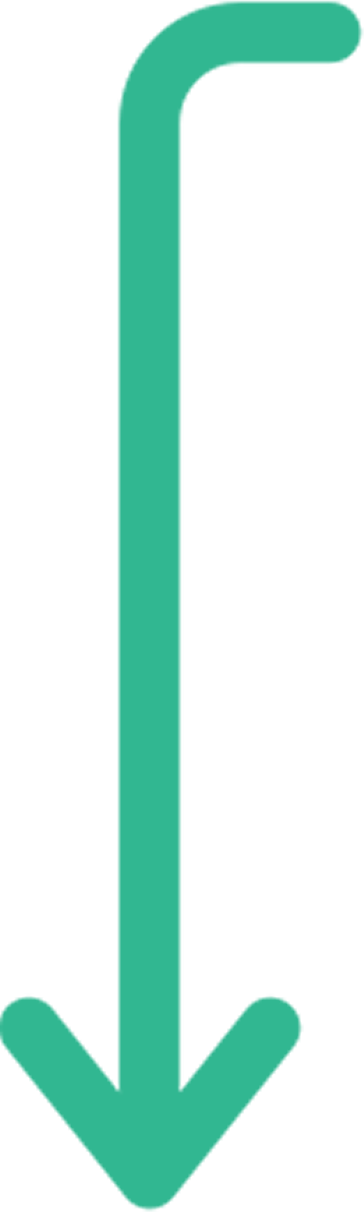 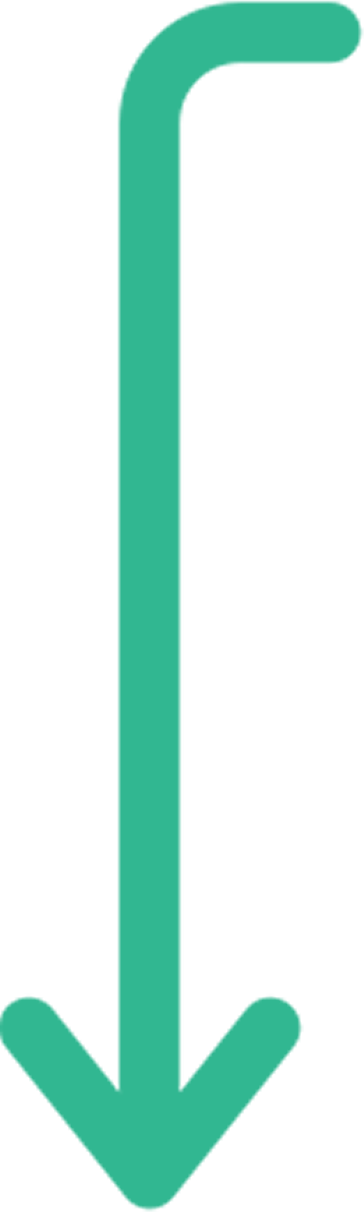 Ingreso de información requerida
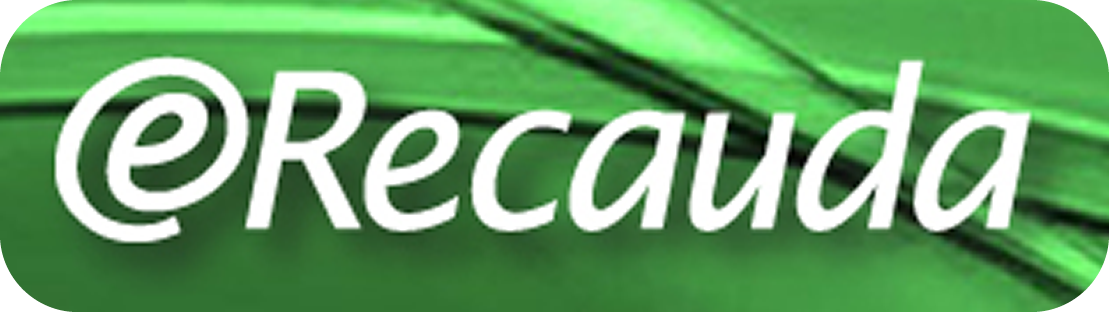 Pago electrónico
BOLETA
DE PAGO
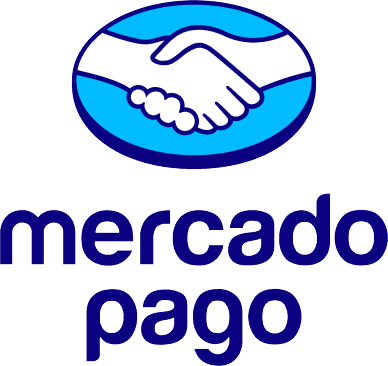 QR
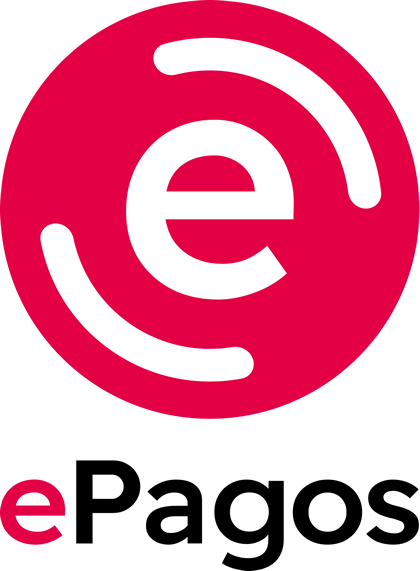 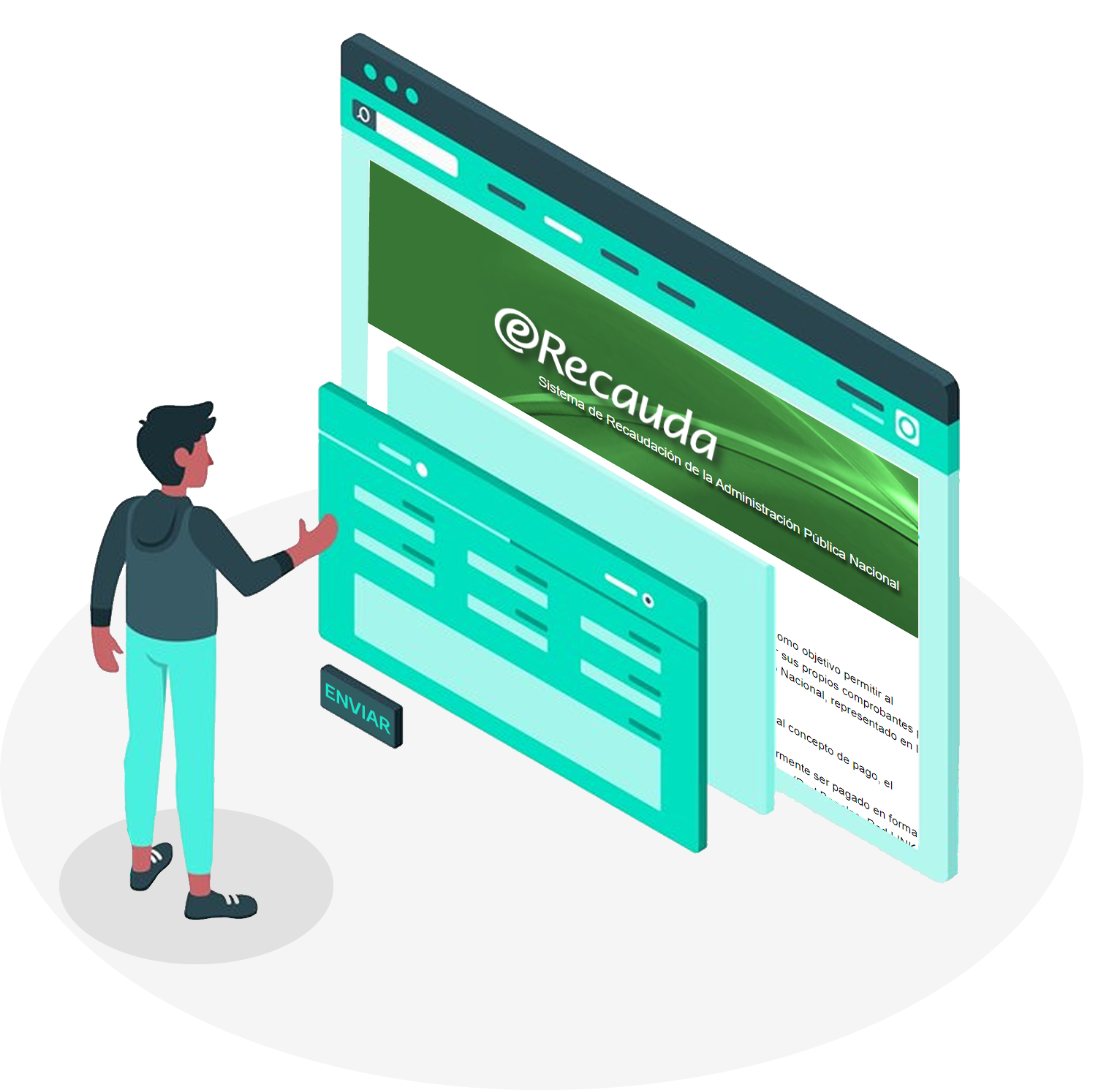 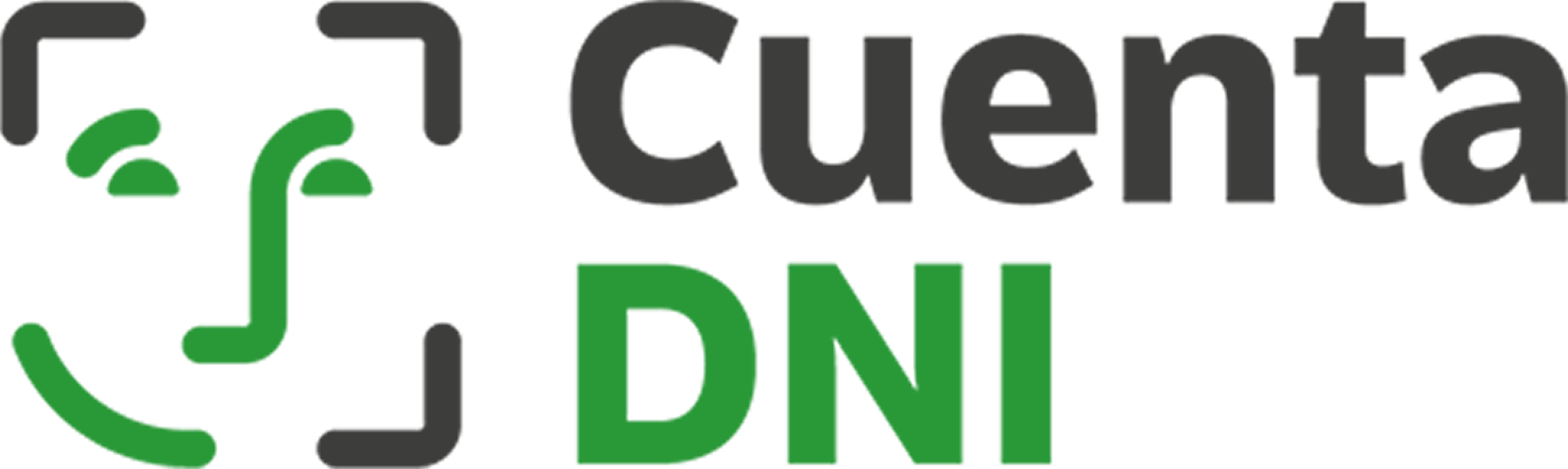 Pago mediante
billeteras electrónicas
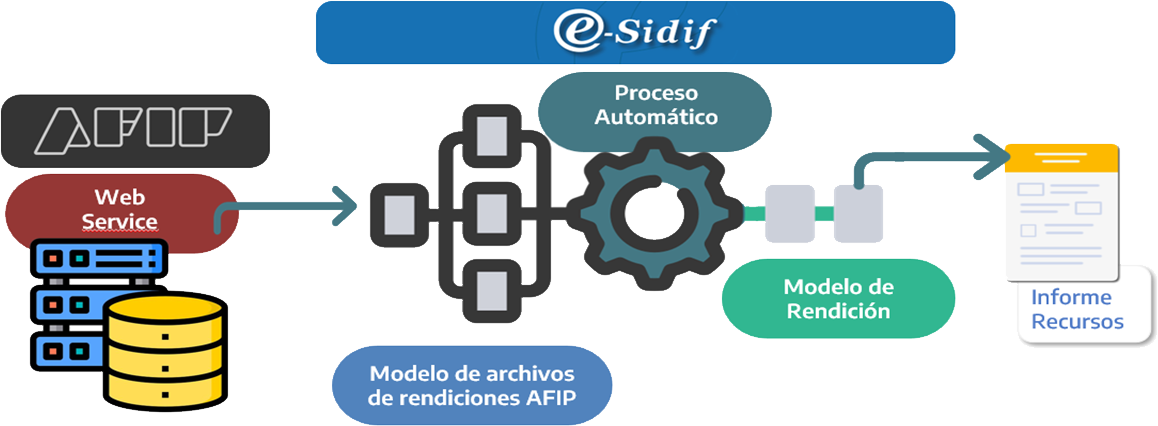 CONTRIBUYENTE / DEUDOR
Entidades bancarias
y no bancarias
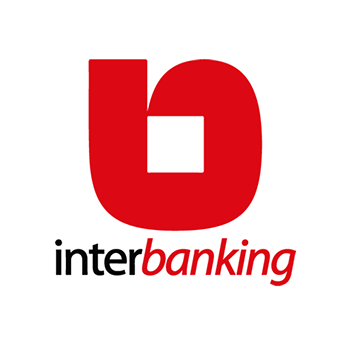 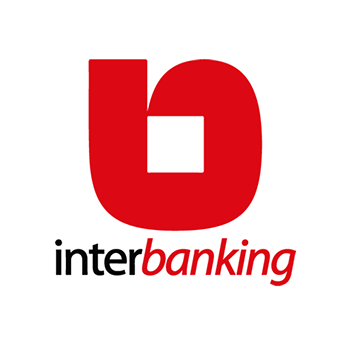 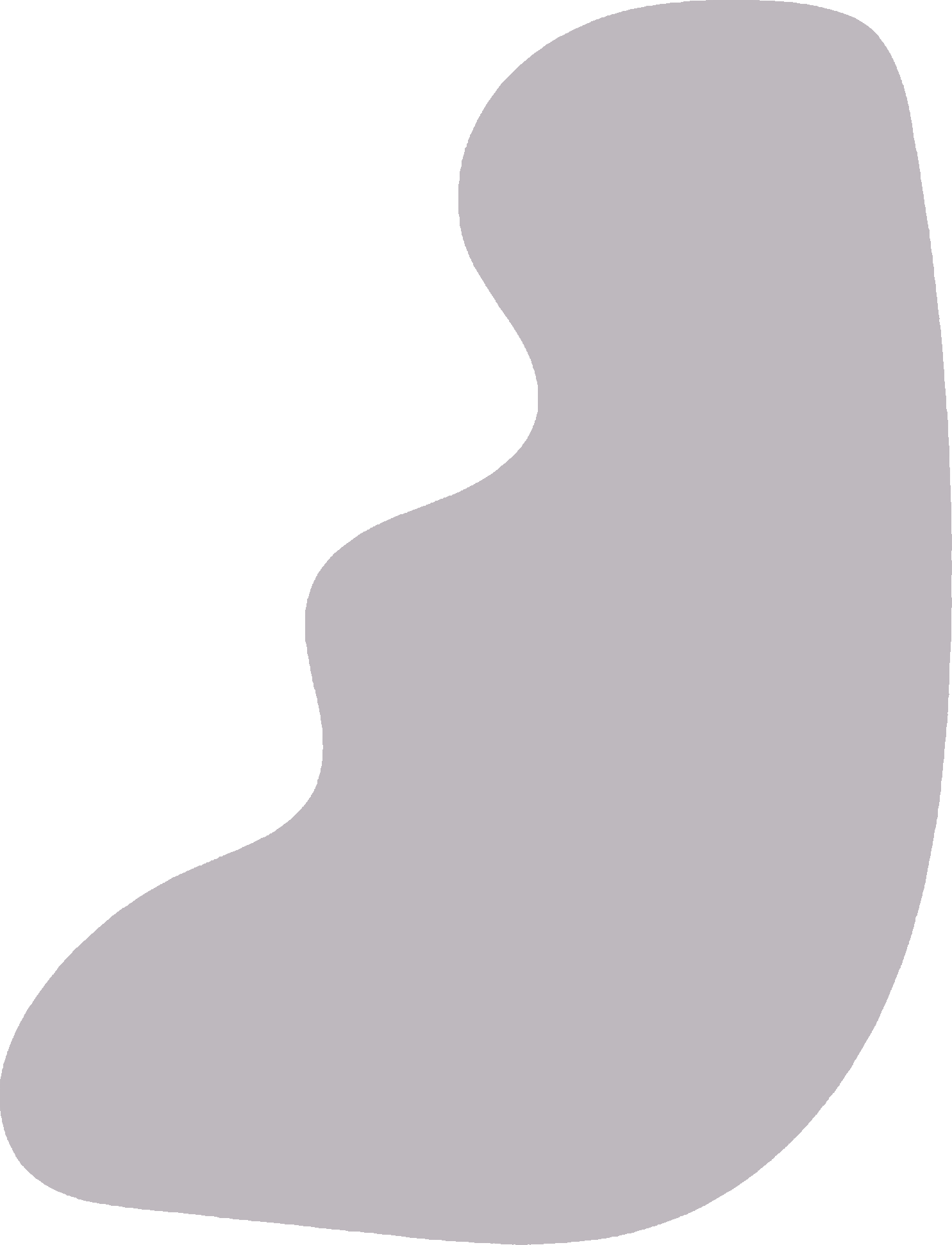 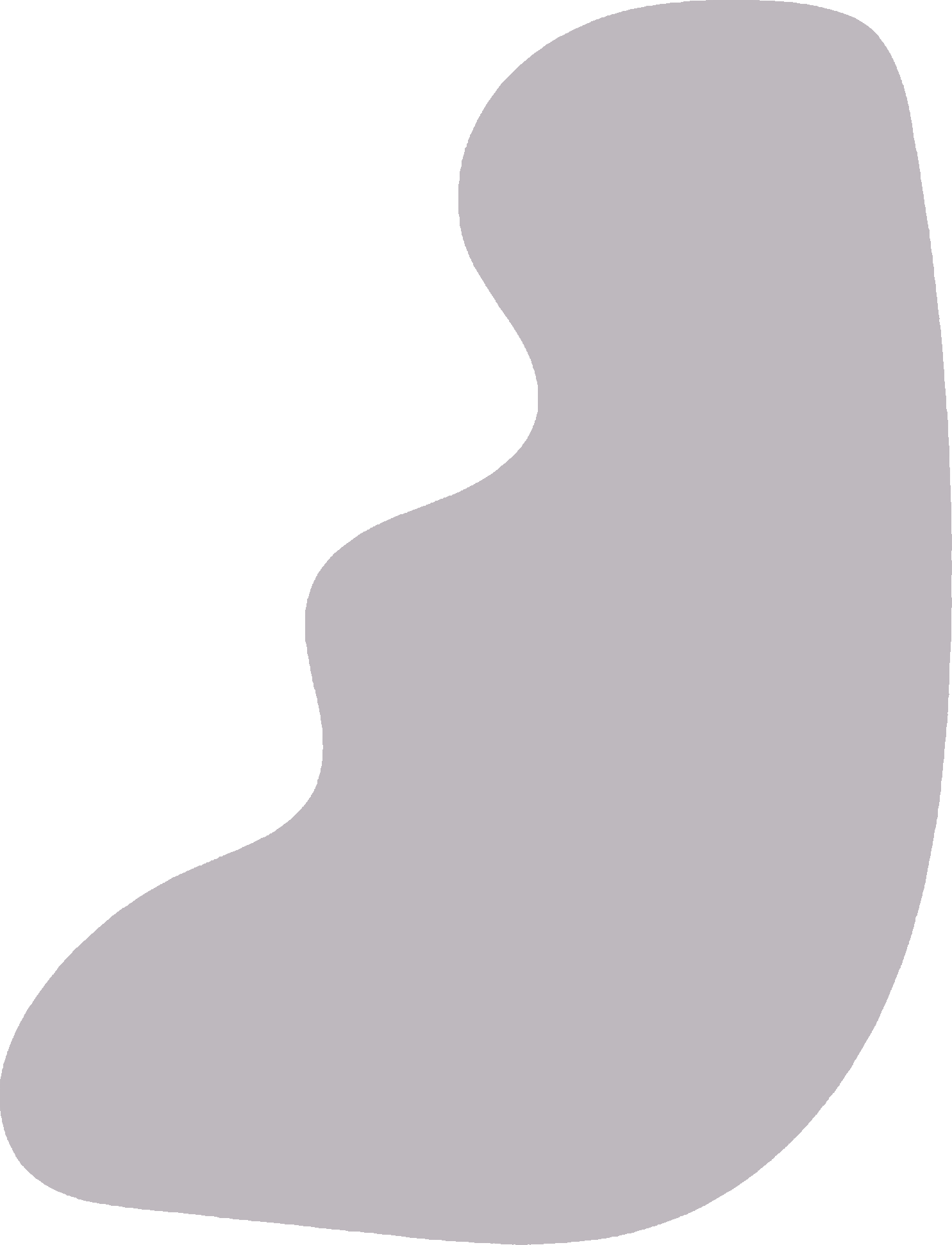 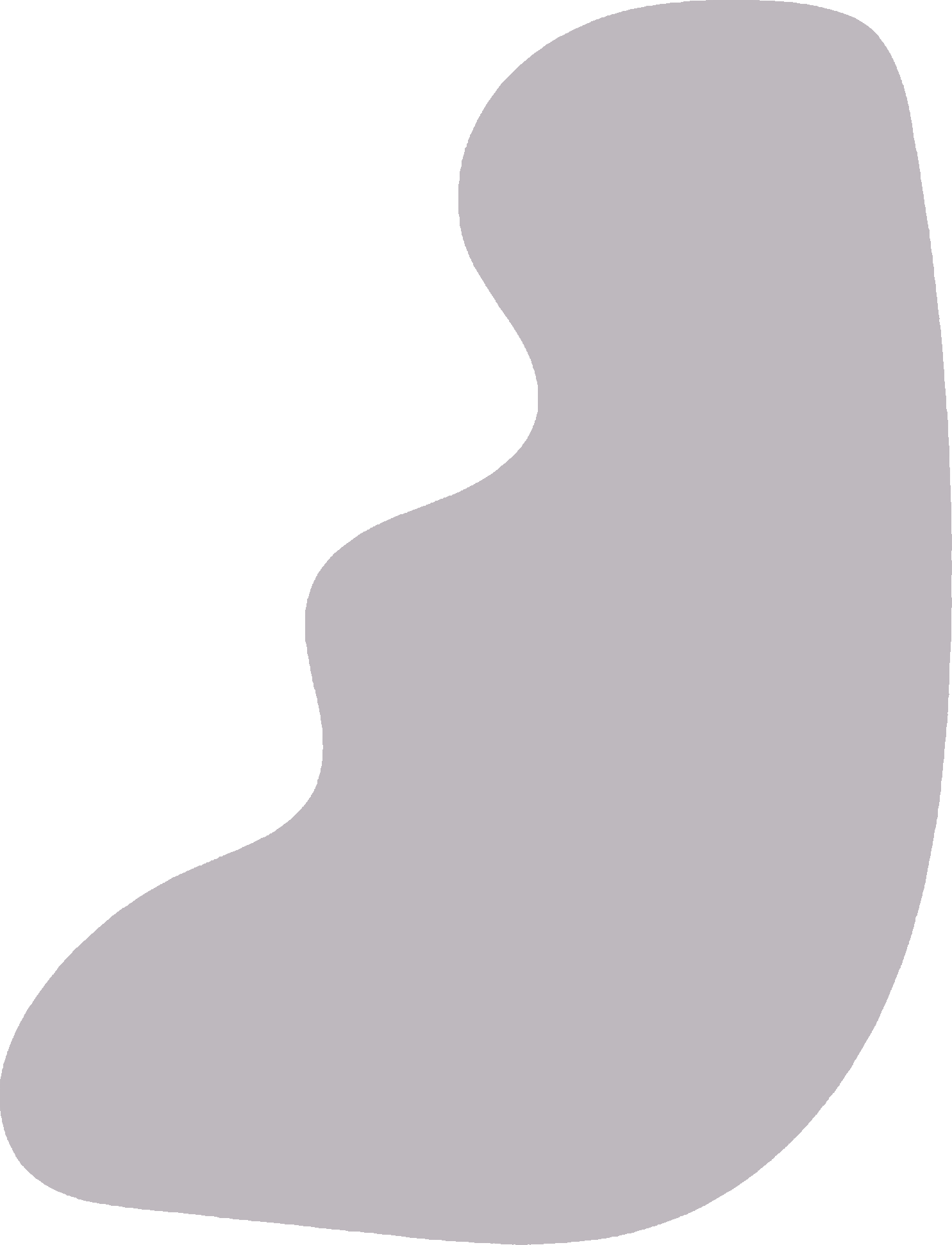 Gestión de Recursos y Canales de Recaudación
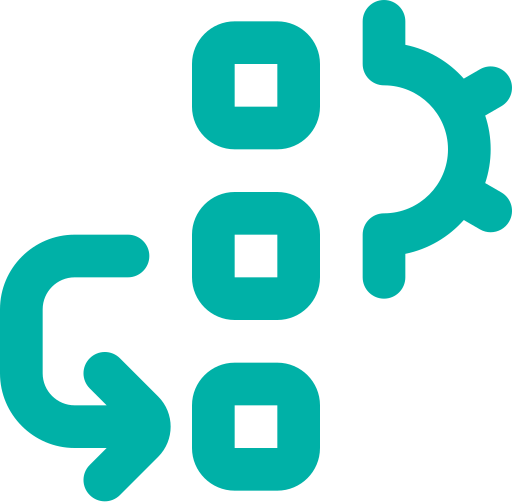 eRECAUDA: ¿Qué tenés que saber?
Iniciativa orientada al Gobierno Electrónico. Socio estratégico AFIP.

Incorpora la plataforma OSIRIS para la recaudación de Recursos no Tributarios. 

Alcance : Organismos y entidades de la Administración Pública Nacional.

Disponibilidad y trazabilidad de la información integrada en el e-SIDIF. 

Generación automática de los informes de Recursos a través del proceso de Rendición.

Pone a disposición de los usuarios toda la red de entidades recaudadoras homologadas por AFIP. (bancarias y no bancarias).

El usuario puede gestionar pagos mediante la generación de VEP–QR (electrónica) y BP (presencial).
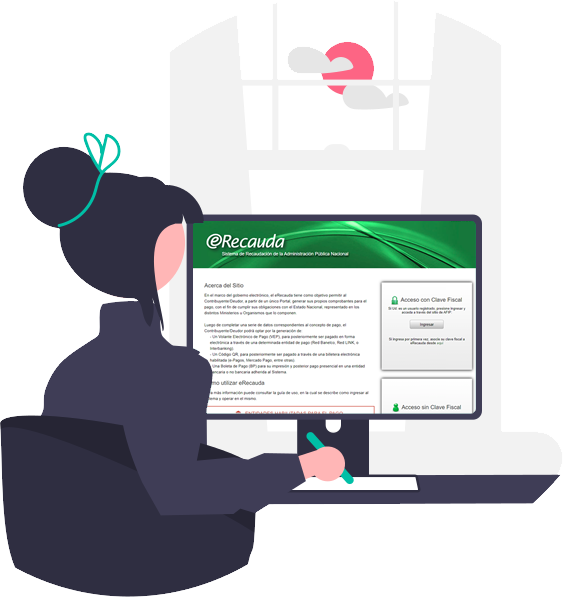 Gestión de Recursos y Canales de Recaudación
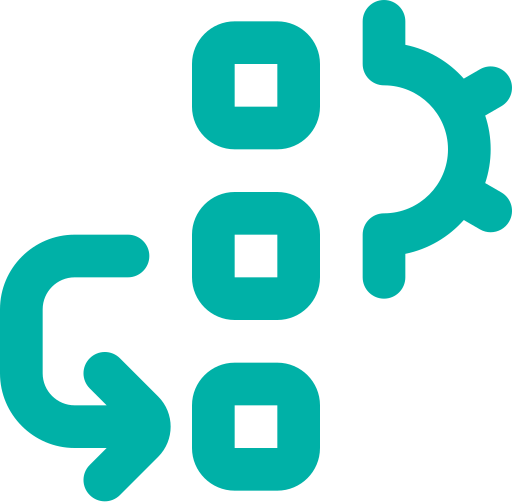 Indicadores Referenciales
Cantidad de comprobantes
86 %
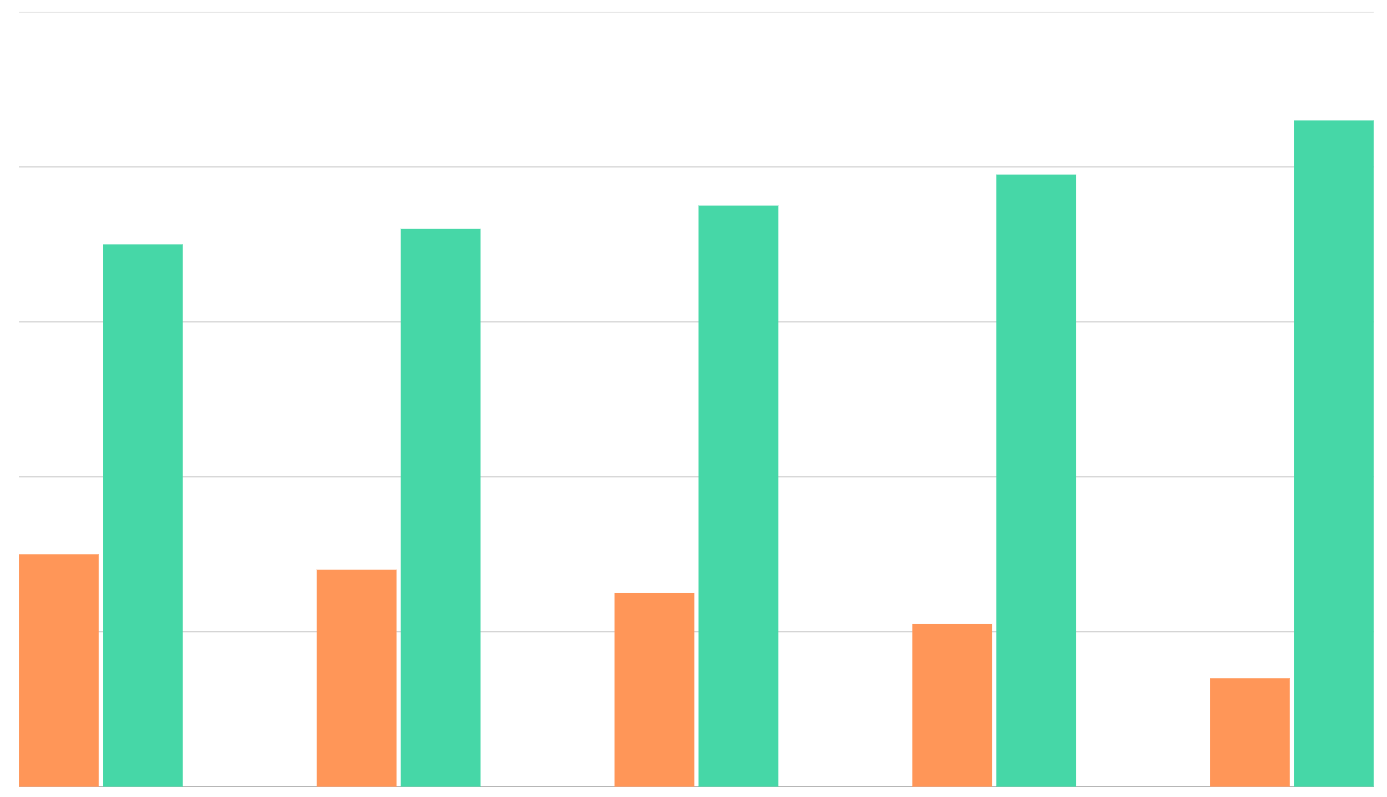 79 %
800.000
75 %
72 %
70 %
600.000
BP
VEP
BP
lineal
VEP
lineal
400.000
30 %
28 %
25 %
21 %
200.000
14 %
0
2020
2021
2022
2023
Agosto 2024
Ejercicio
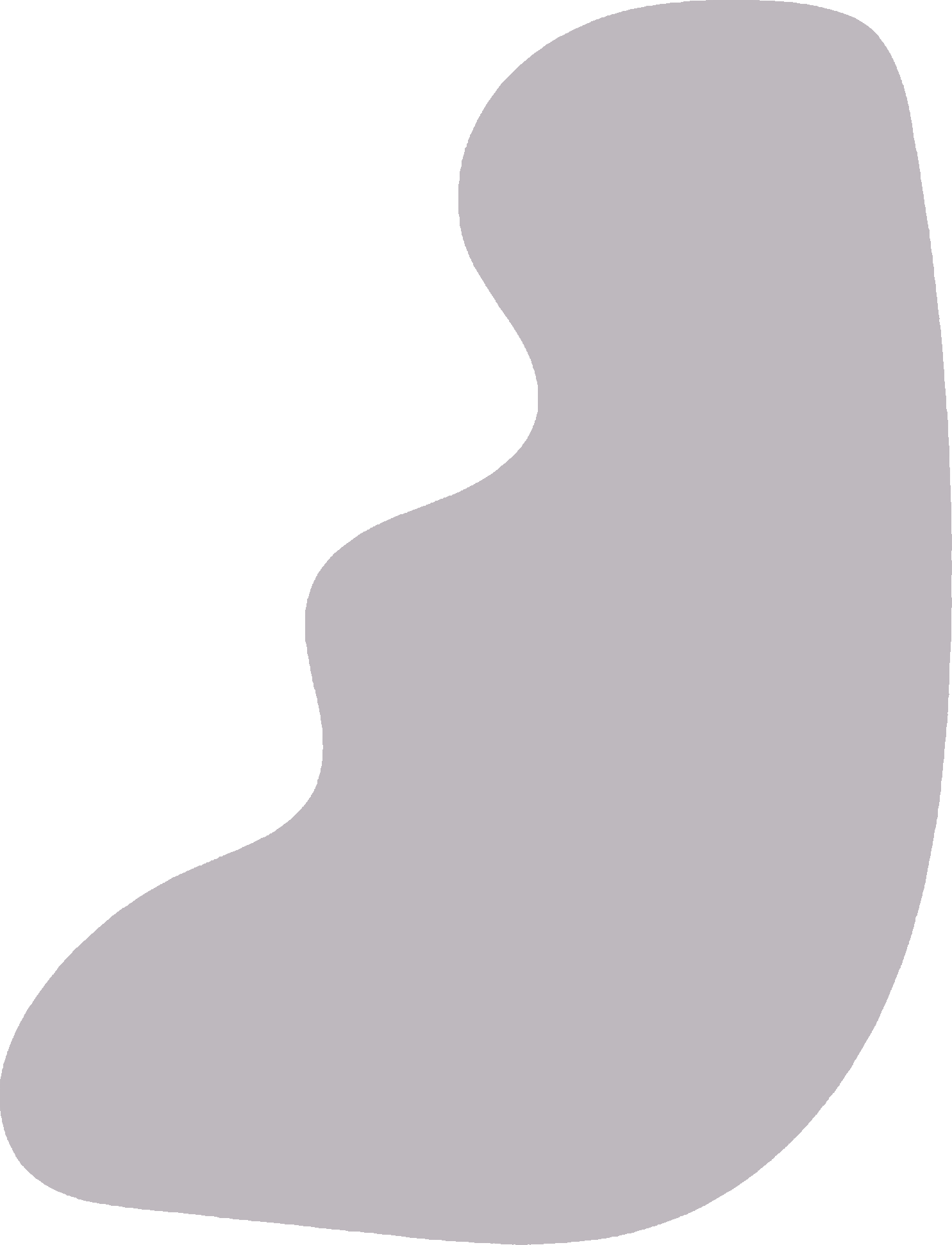 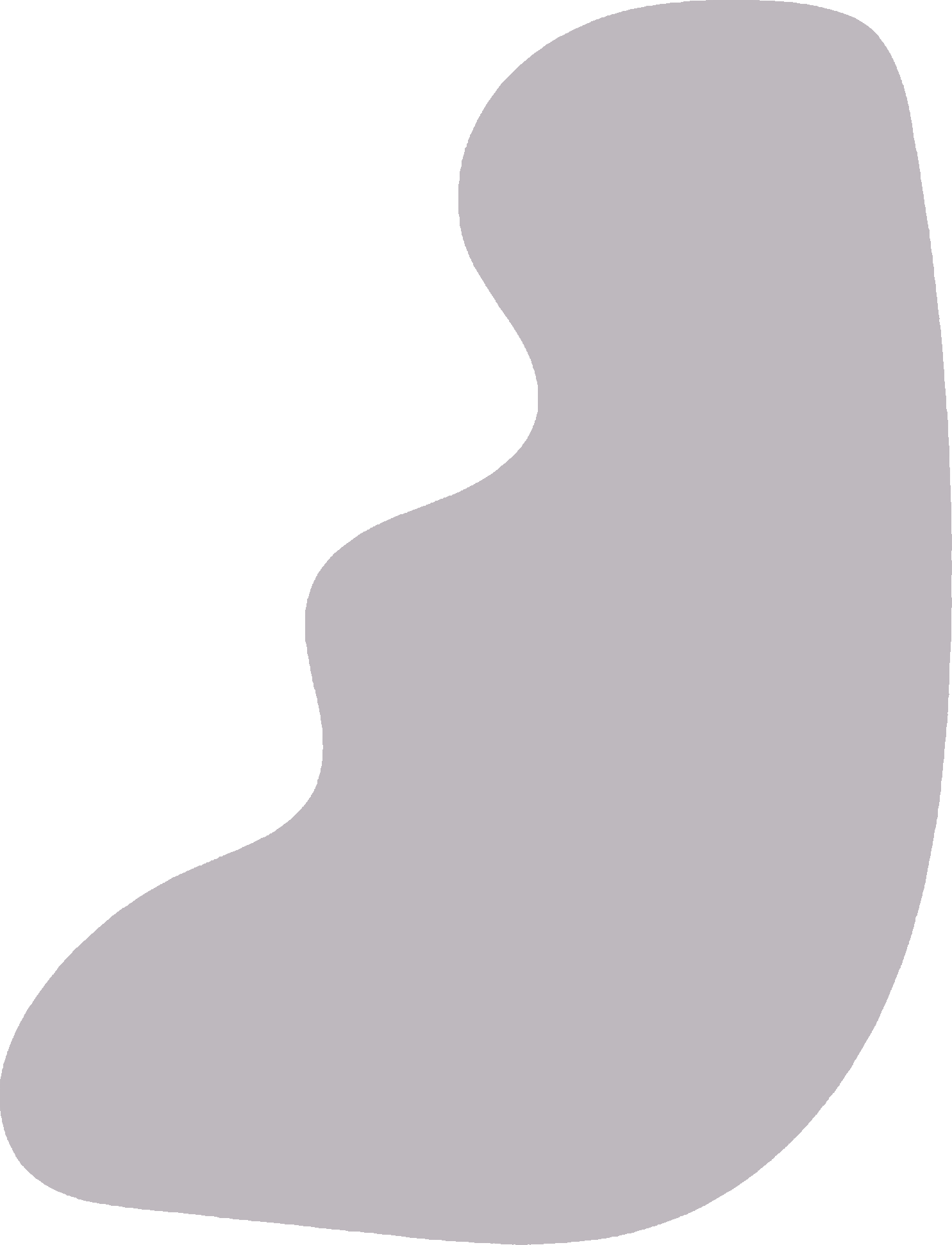 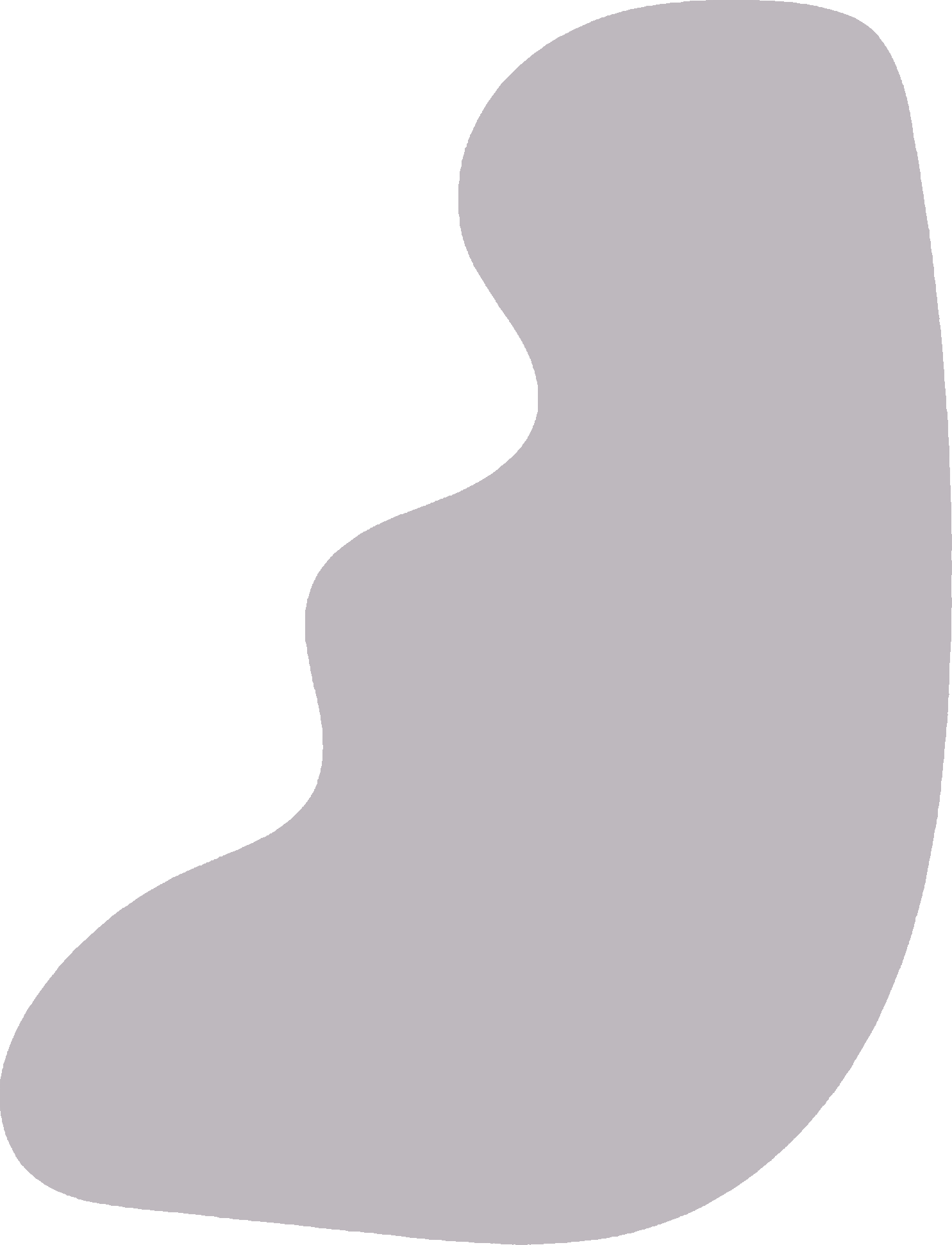 Gestión de Recursos y Canales de Recaudación
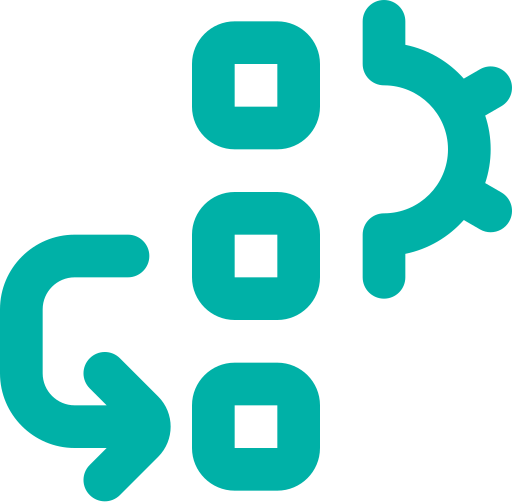 Indicadores Referenciales
8 %
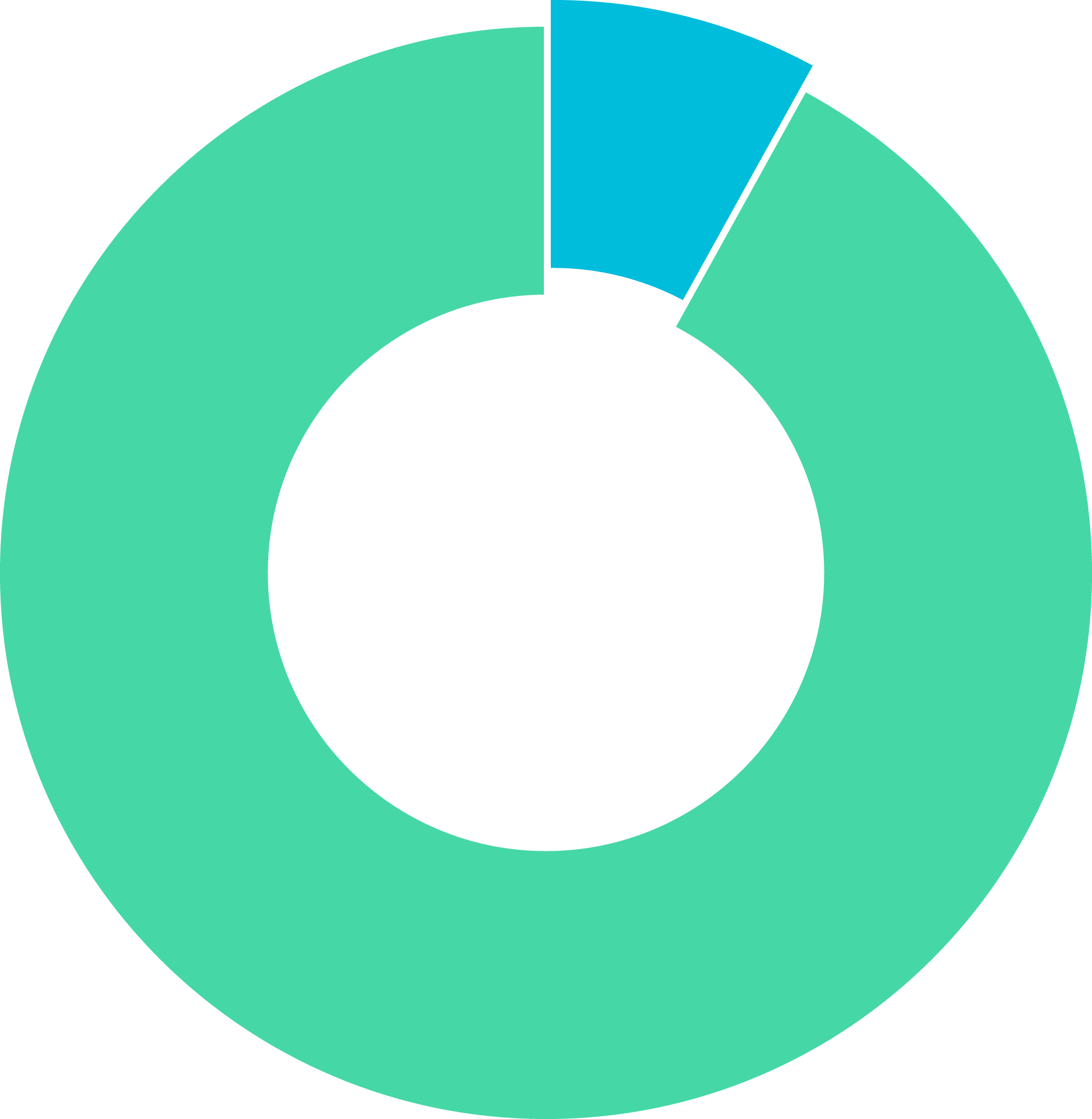 92 %
VEP
QR
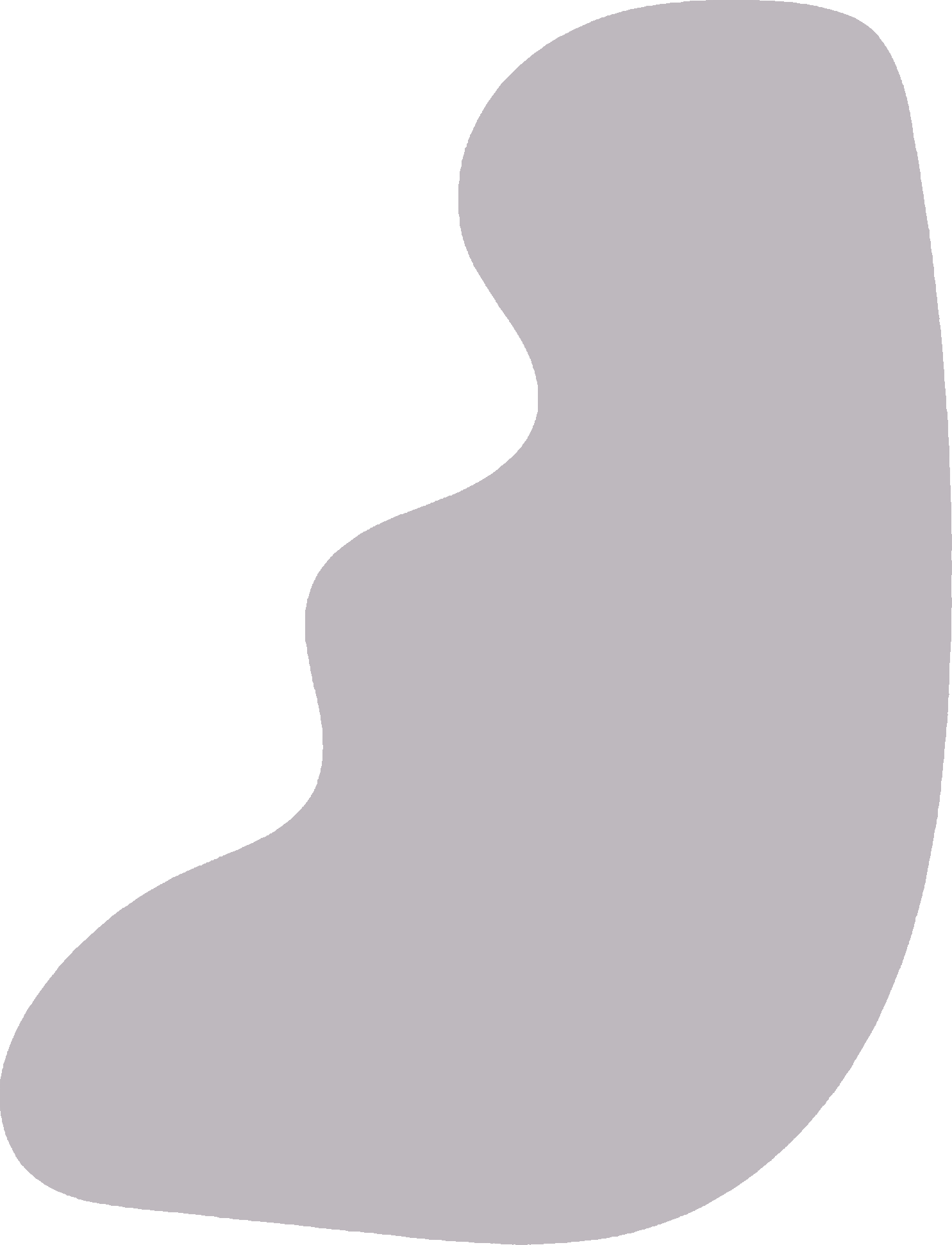 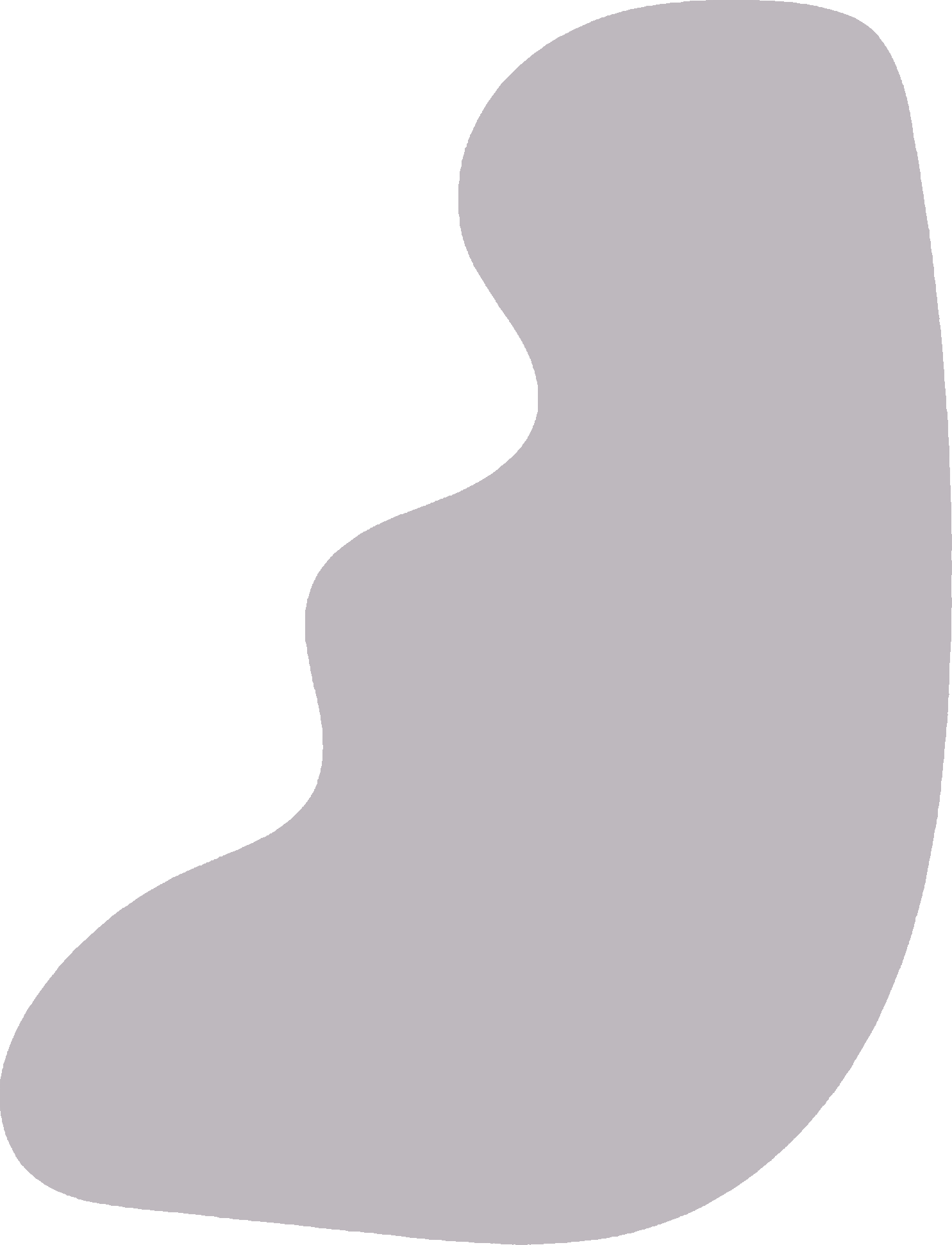 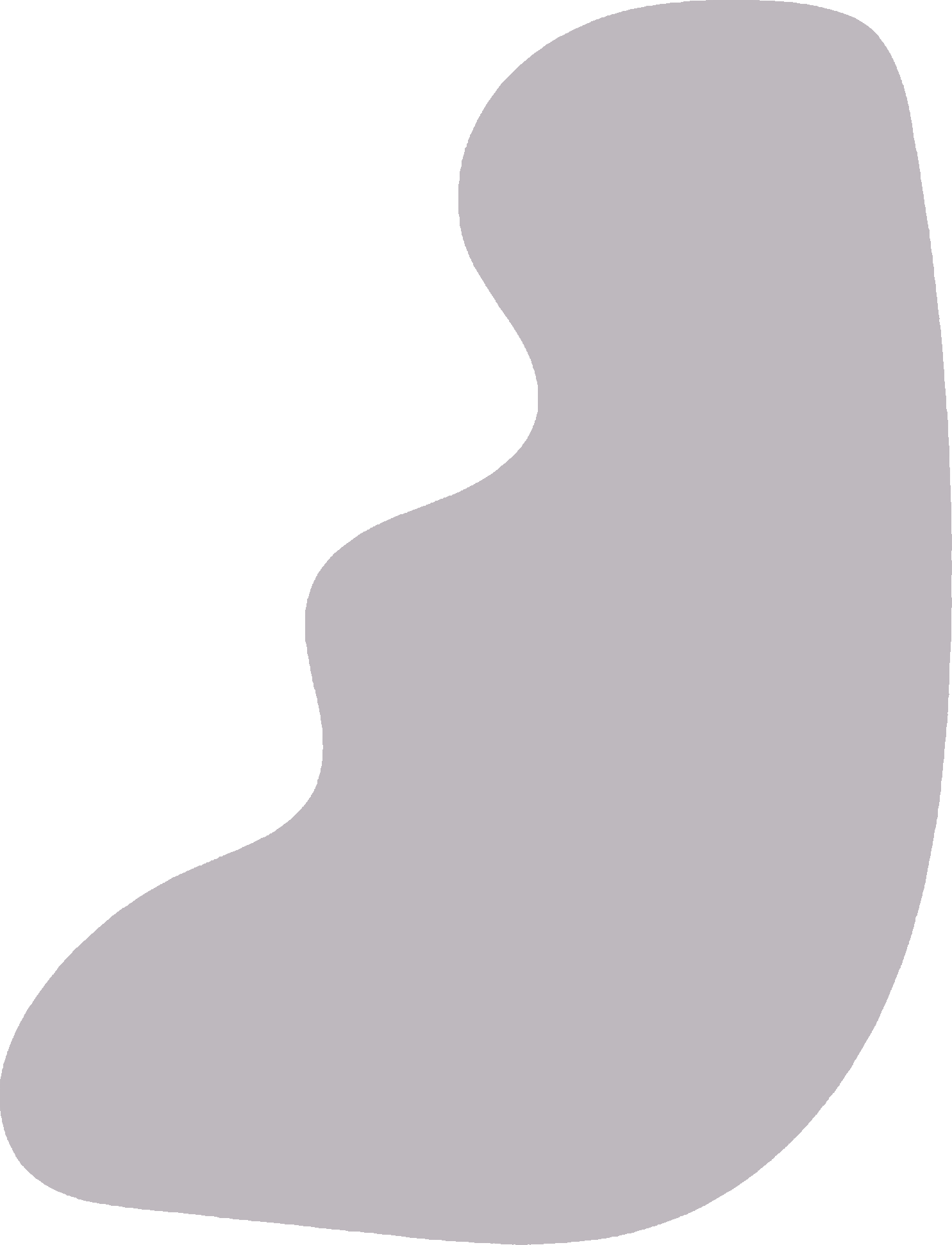 Gestión de Recursos y Canales de Recaudación
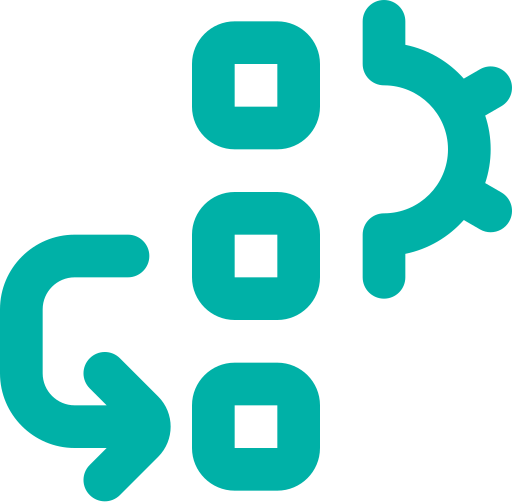 Próximos Hitos
Se prevé el comprobante eRECAUDA multiconcepto/multicuenta o bien el mismo concepto agrupando varios pagos en un solo comprobante.
( e-RECAUDA 2.0).

Rediseño de la página conforme la actualización tecnológica que establecen pautas para las aplicaciones web (“poncho”-Argentina.gob.ar).

Se descentralizará a partir del año 2025 el correo eRECAUDA, para que cada uno de los Organismos canalicen las inquietudes de sus clientes/contribuyentes. Continuará centralizada en la TGN los reclamos ante AFIP.

Cada Organismo adherido al eRECAUDA gestionará un mail institucional con el siguiente formato: erecaudaSAFXXX@dominioSAF.gov.ar
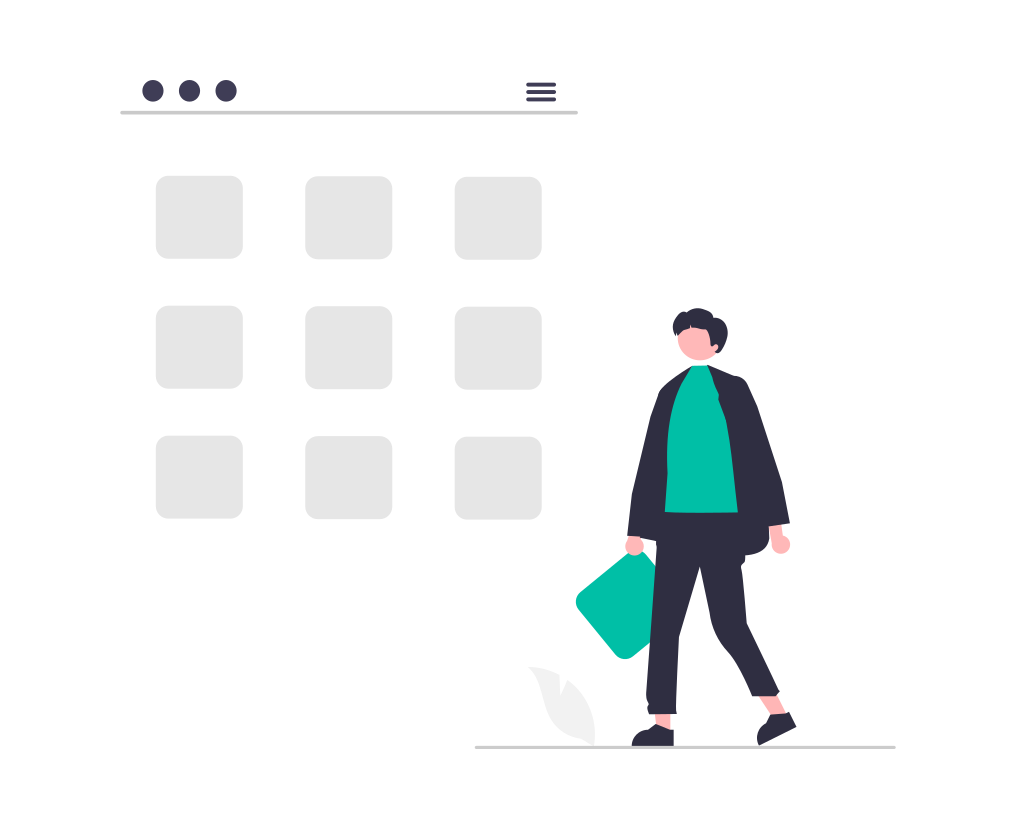 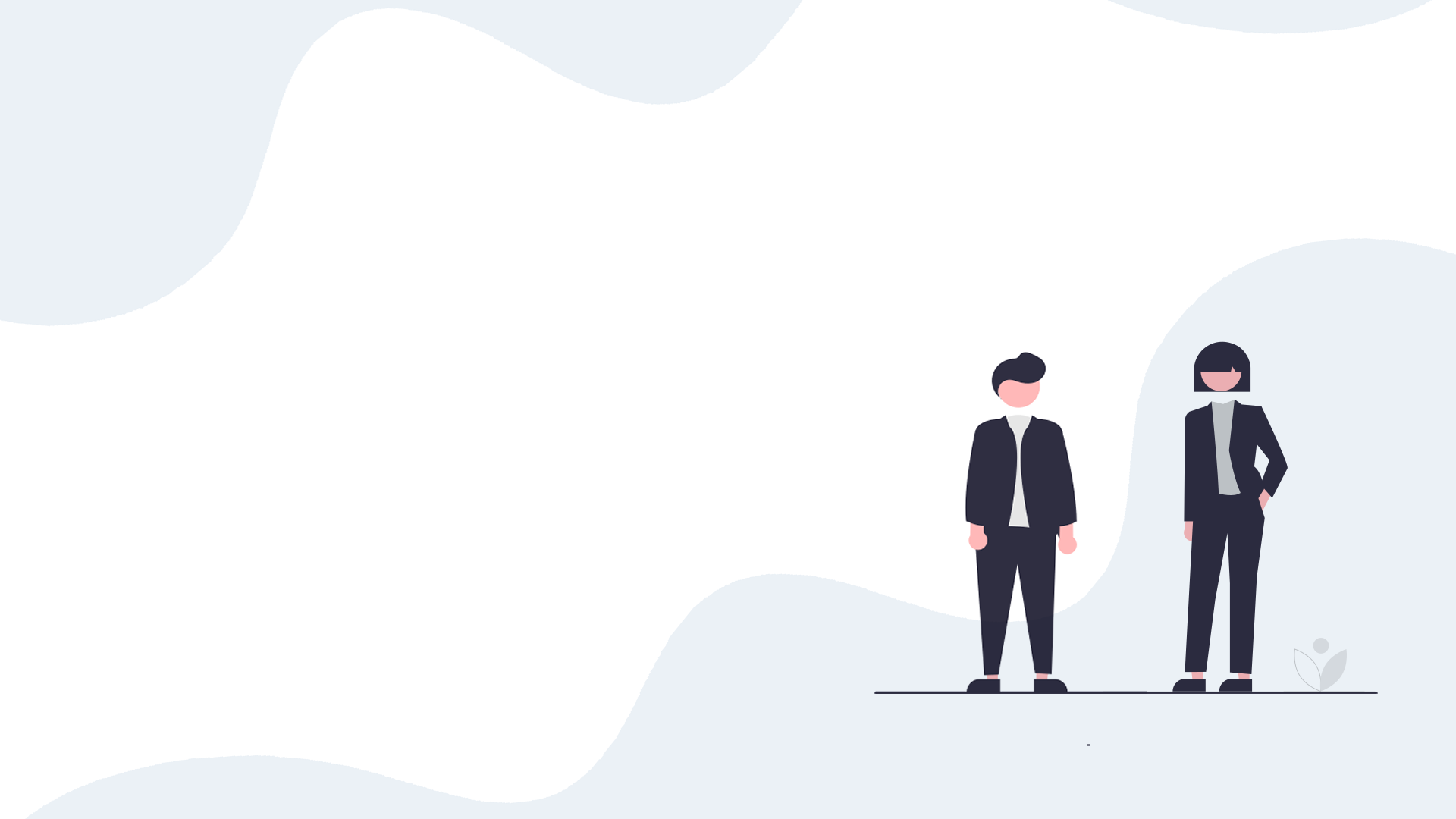 ¡Muchas 
gracias!
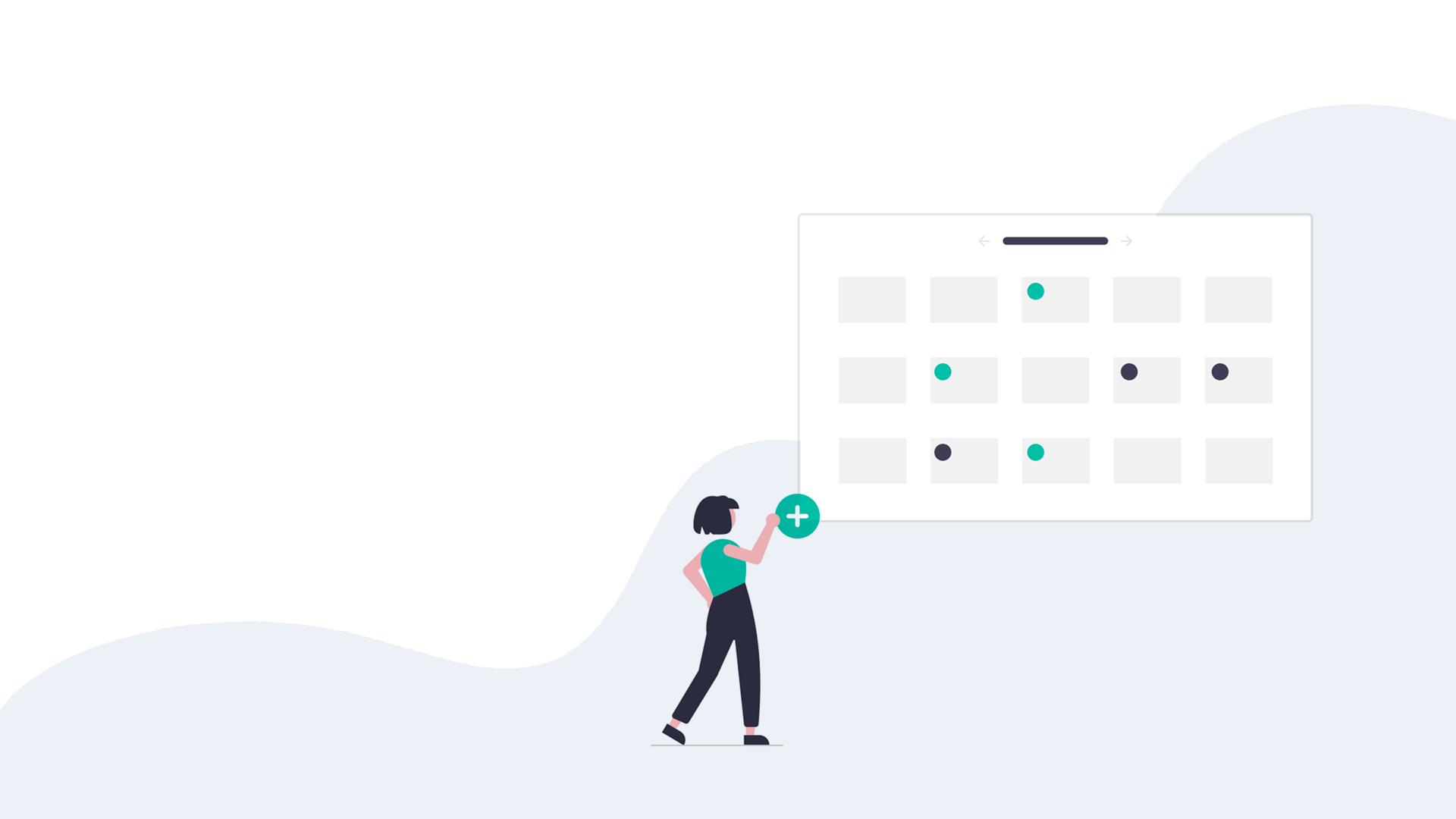 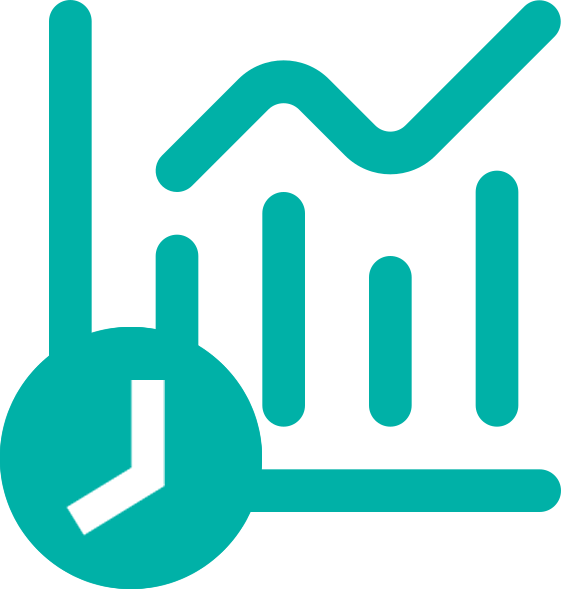 Programación
Financiera
Lic. Germán Tribuzzio
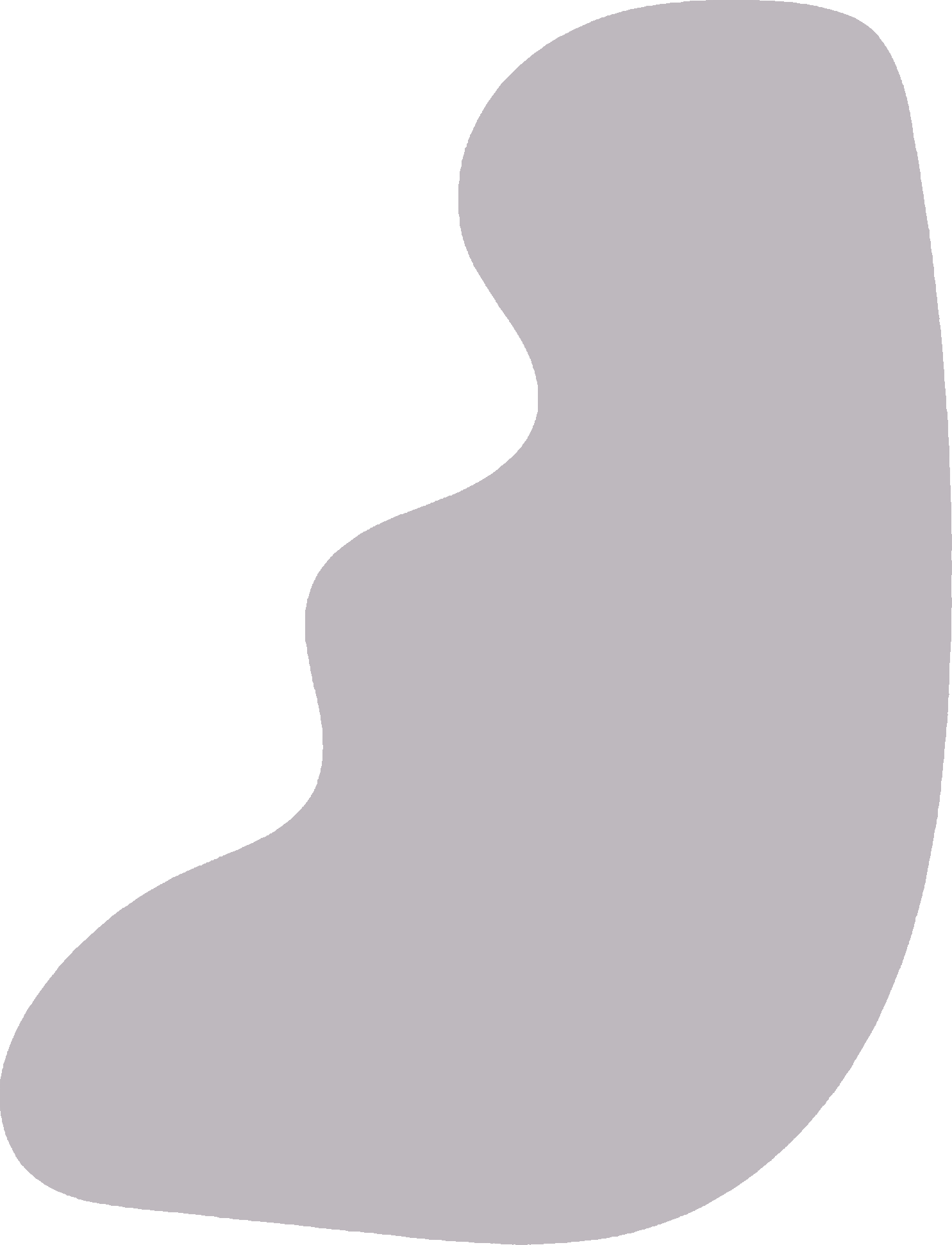 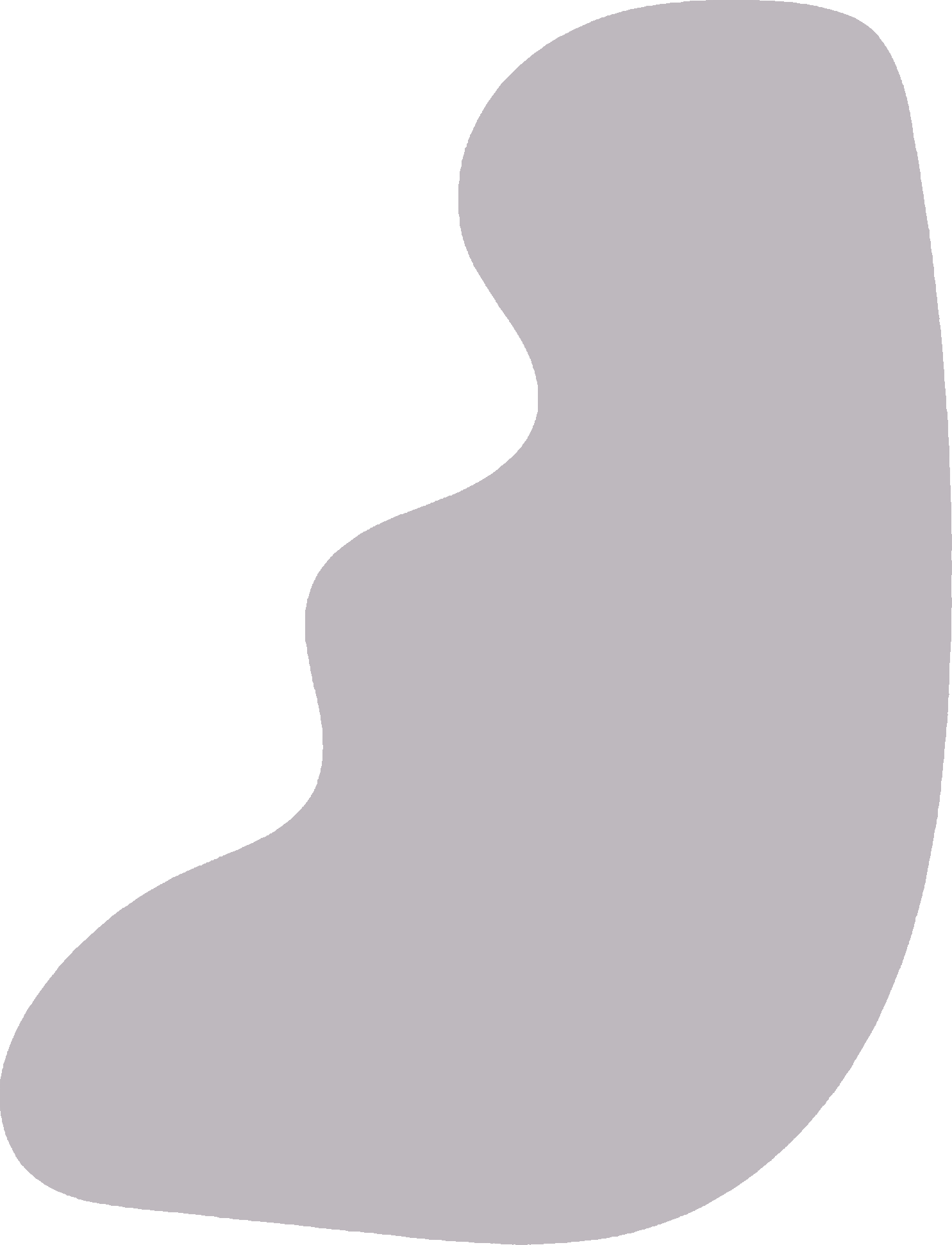 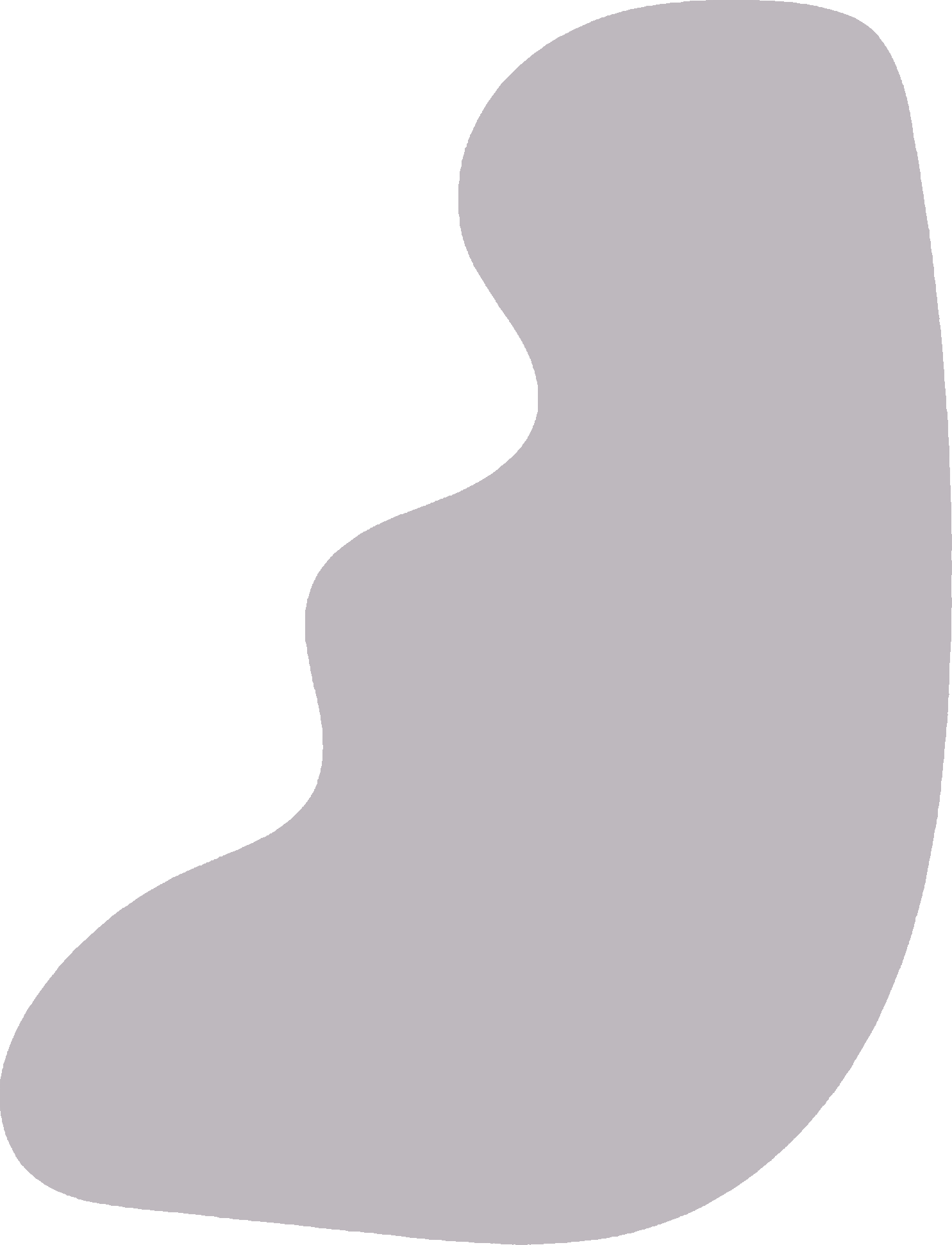 Programación Financiera
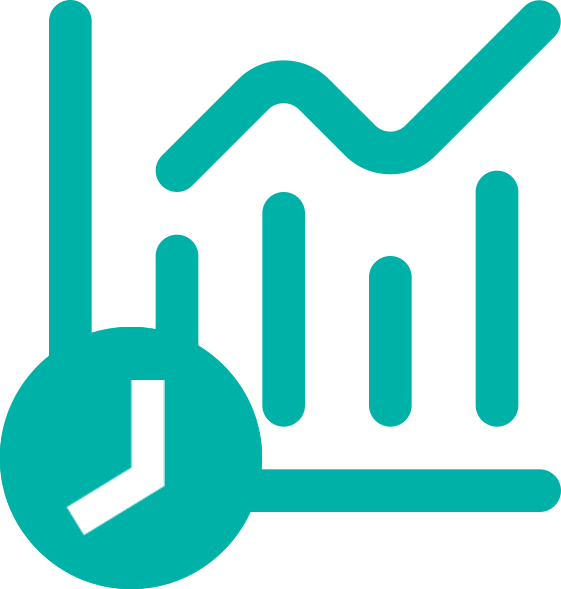 Programación Financiera
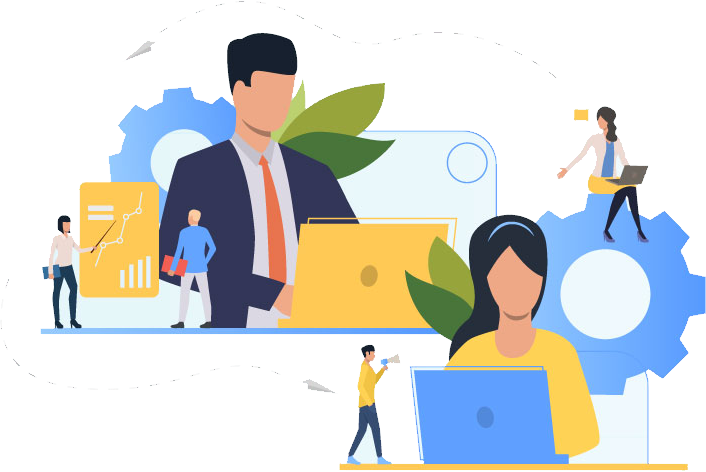 La Programación Financiera es un proceso cuyo resultado es el planteo de distintos escenarios estimados posibles, en función de diferentes hipótesis, acerca del FLUJO DE FONDOS futuro, identificando la estacionalidad de los recursos y gastos establecidos en la Ley de Presupuesto y otros hechos no previstos que impacten en la caja, para los distintos subperíodos que conforman el ejercicio fiscal.
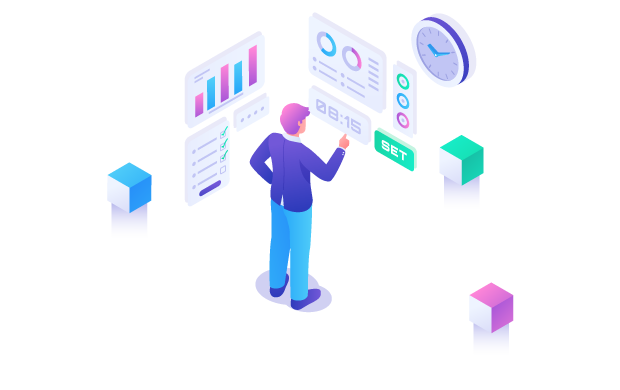 OBJETIVOS PROGRAMACIÓN FINANCIERA
Incrementar la articulación entre la gestión de caja y la ejecución del presupuesto de manera de asegurar que las entidades ejecutoras del gasto reciban oportunamente los recursos requeridos para poder proveer los bienes y servicios gubernamentales de manera eficiente y efectiva.
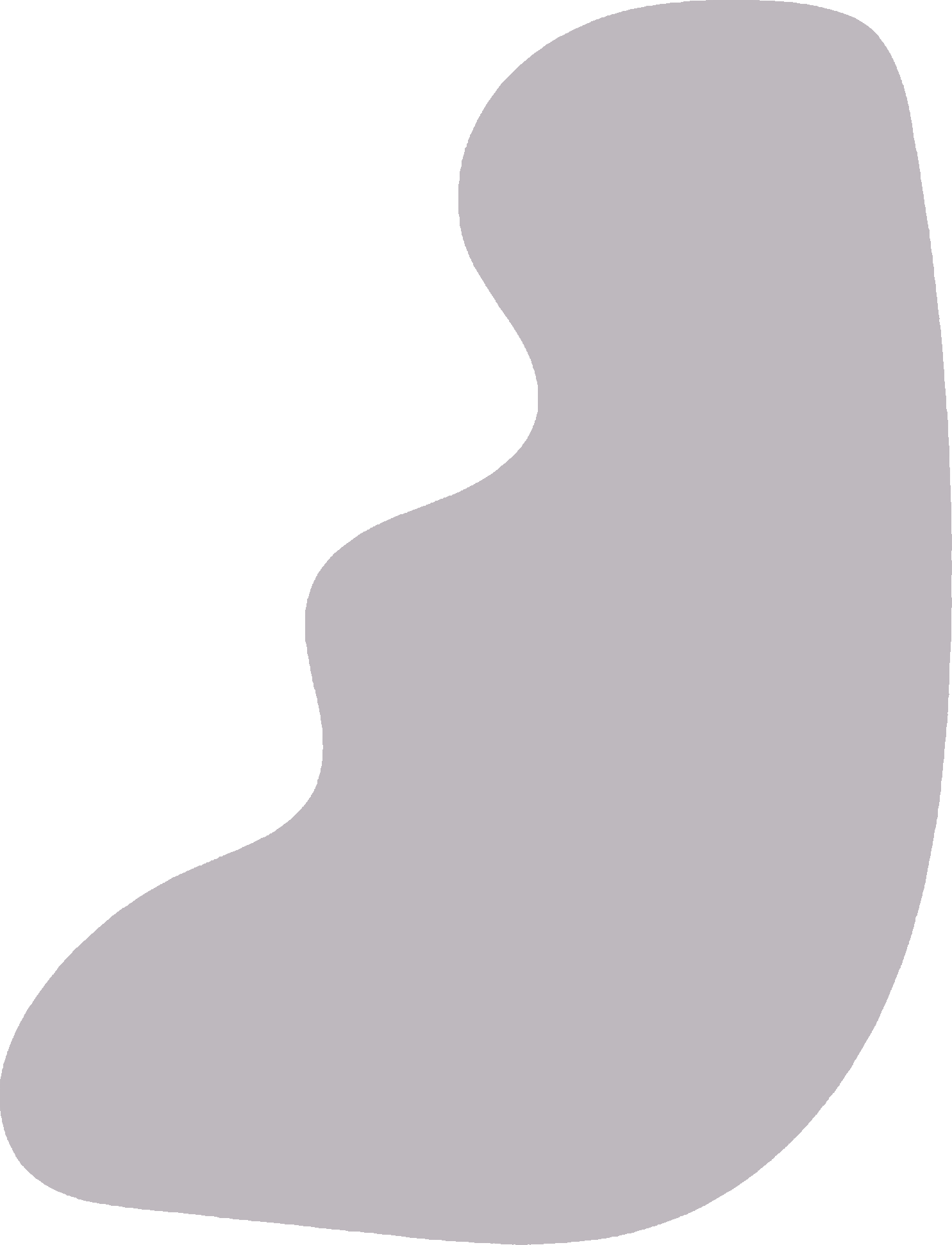 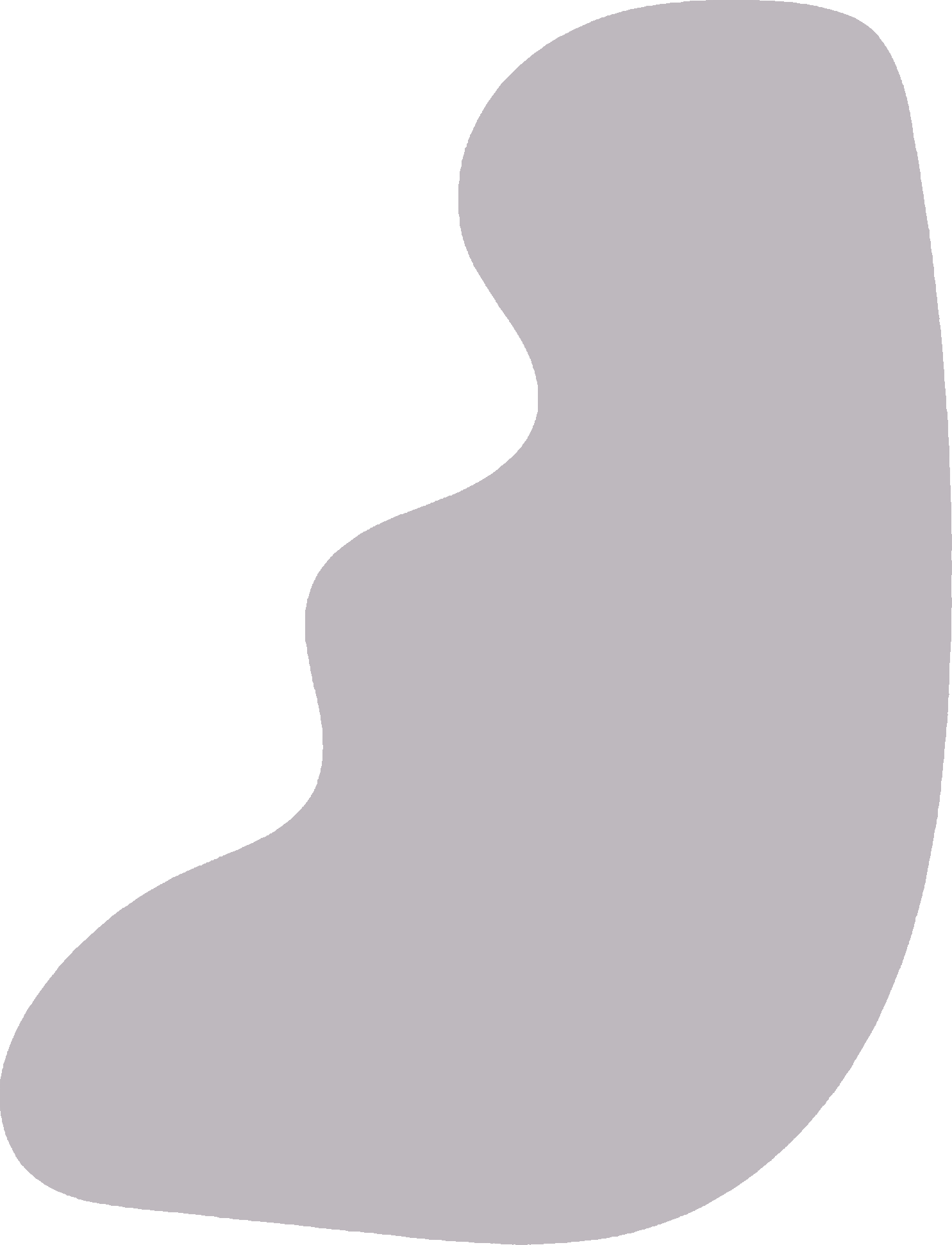 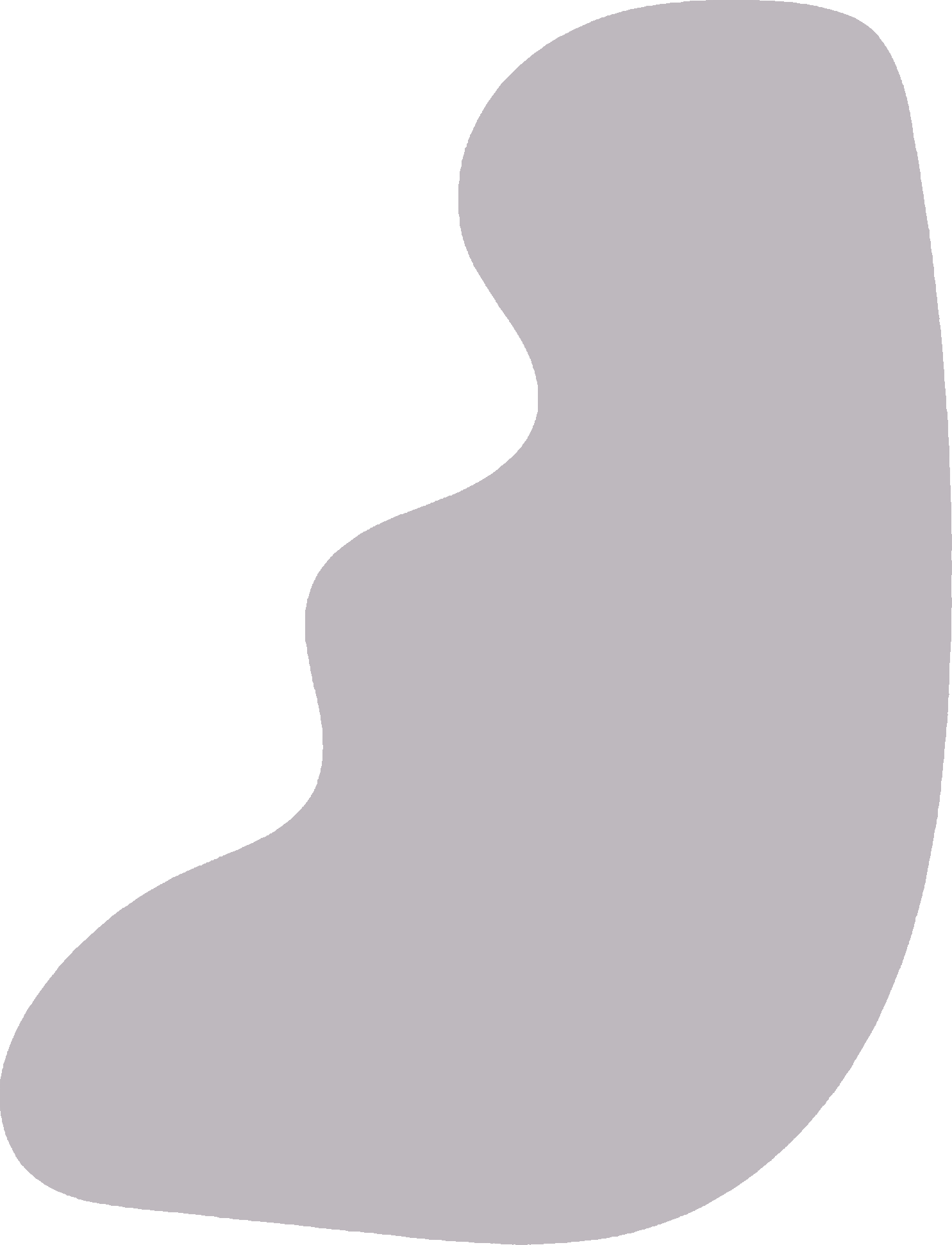 Programación Financiera
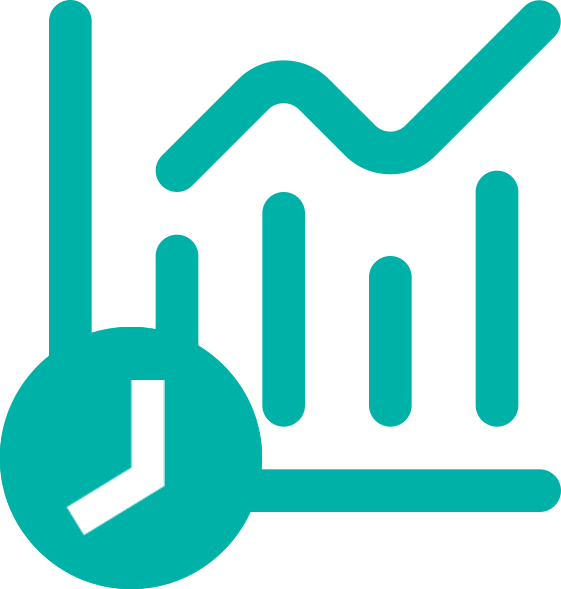 Alcance
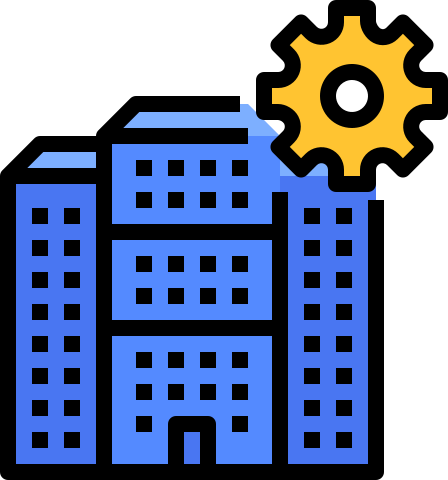 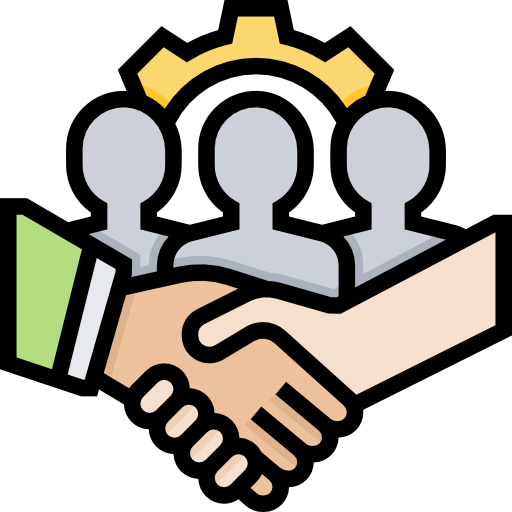 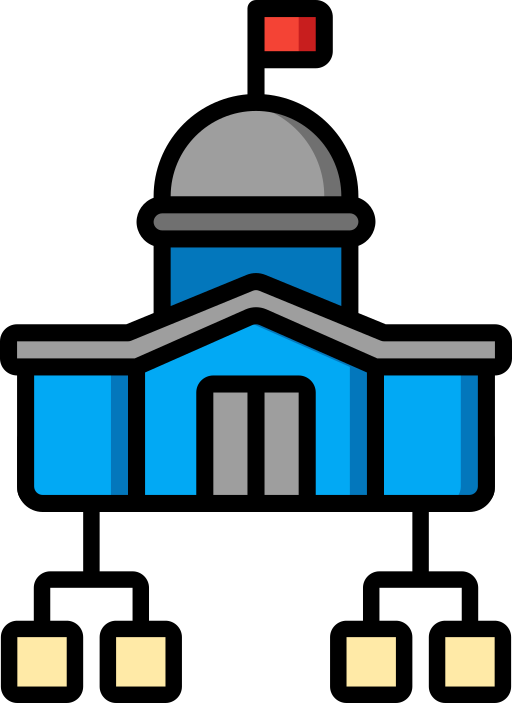 Administración Central
Organismos Descentralizados
Instituciones de la Seguridad Social
ADMINISTRACIÓN NACIONAL
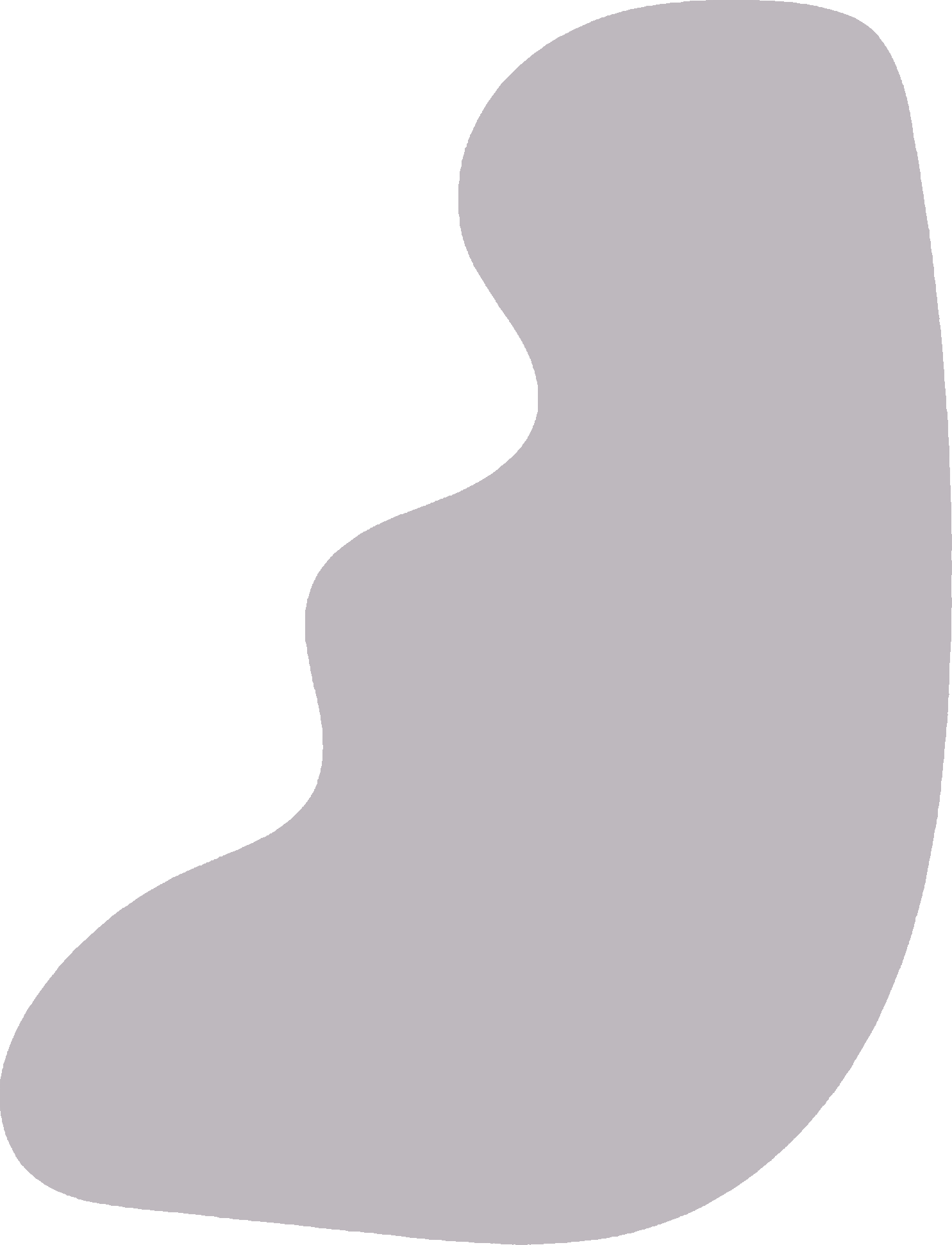 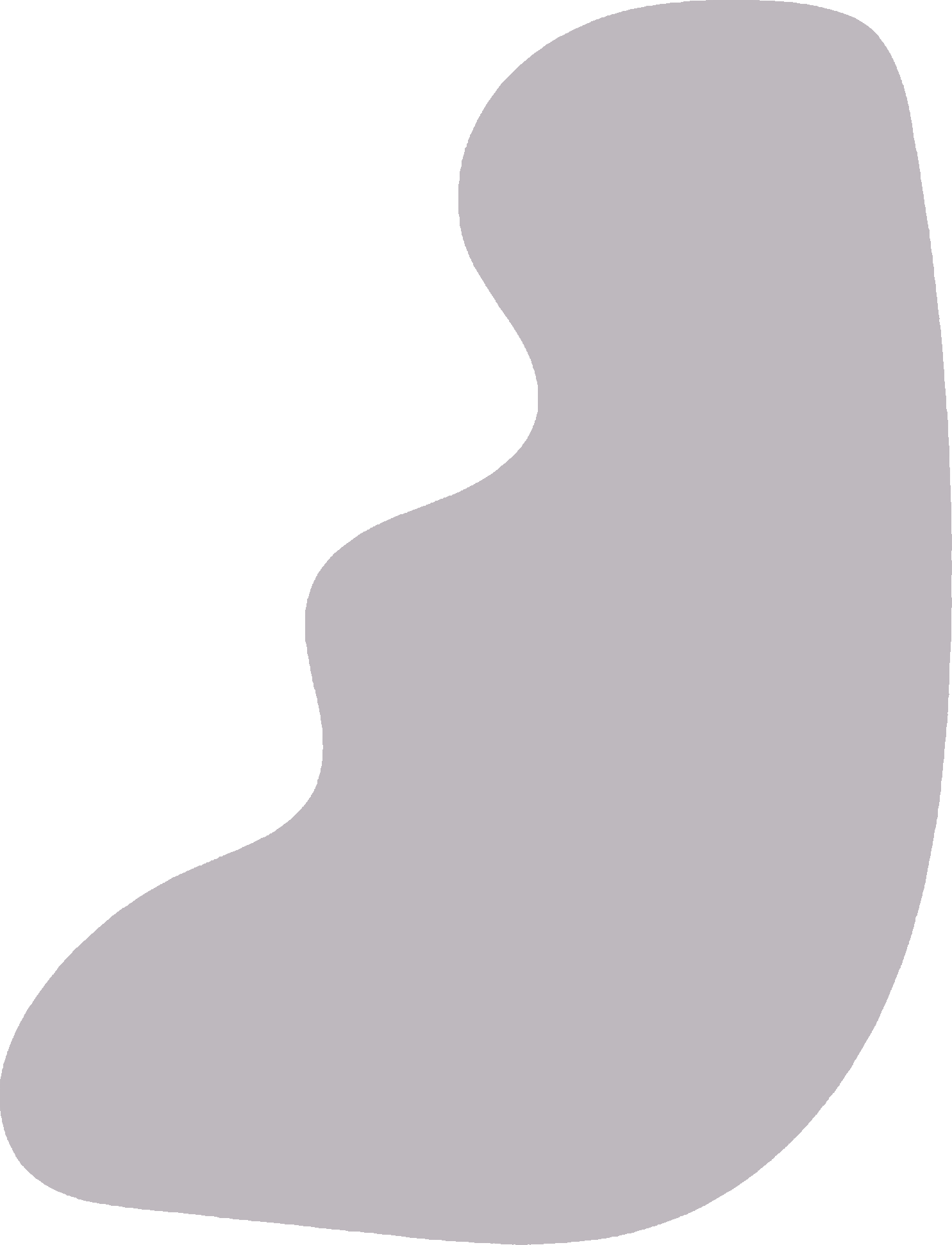 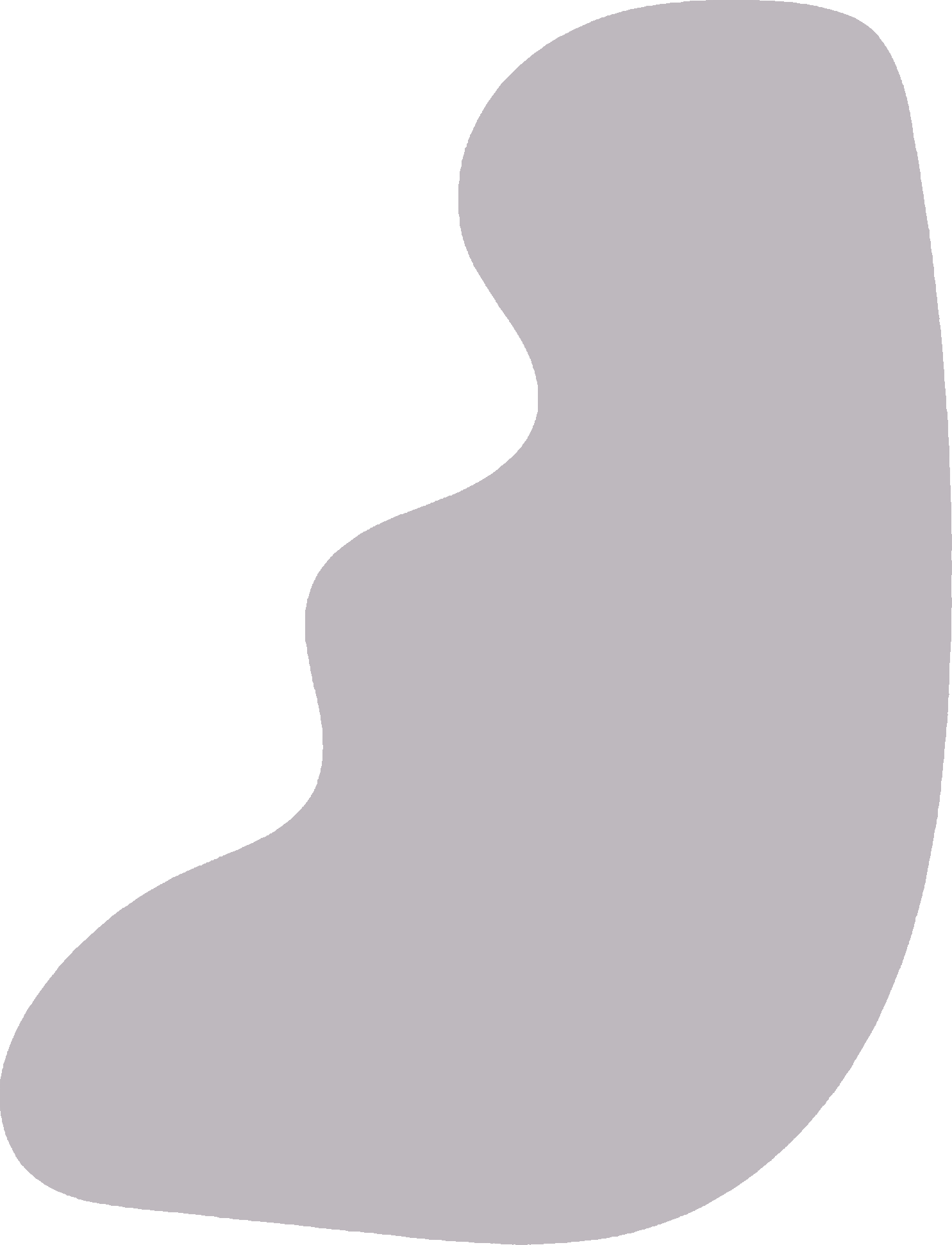 Programación Financiera
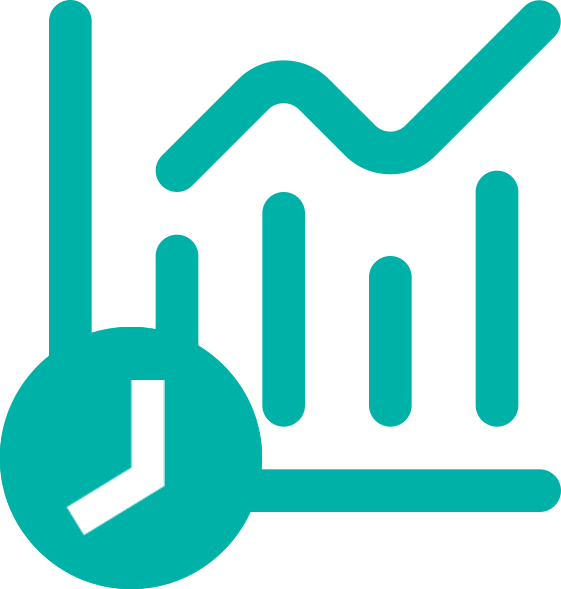 Links de interés
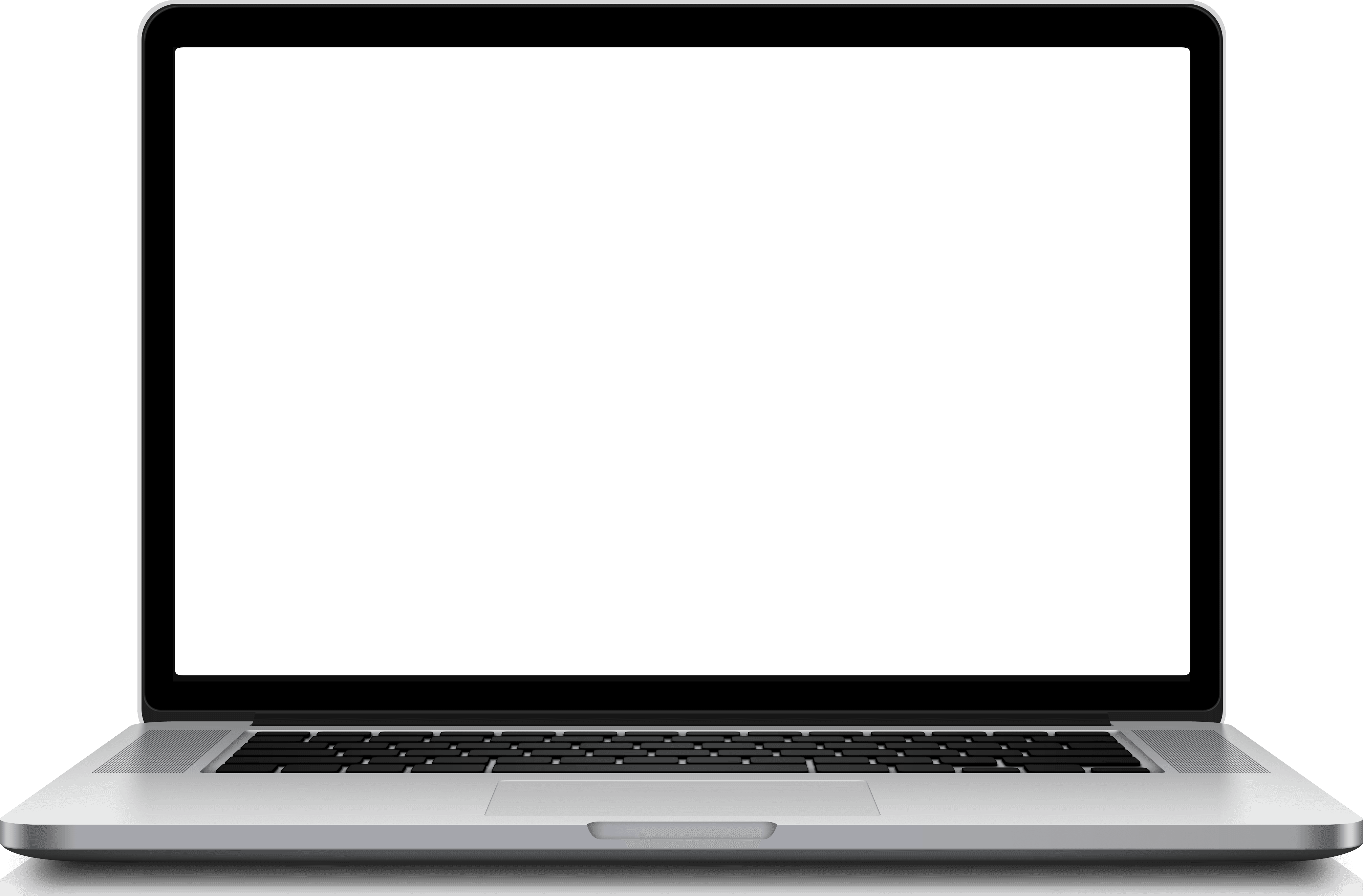 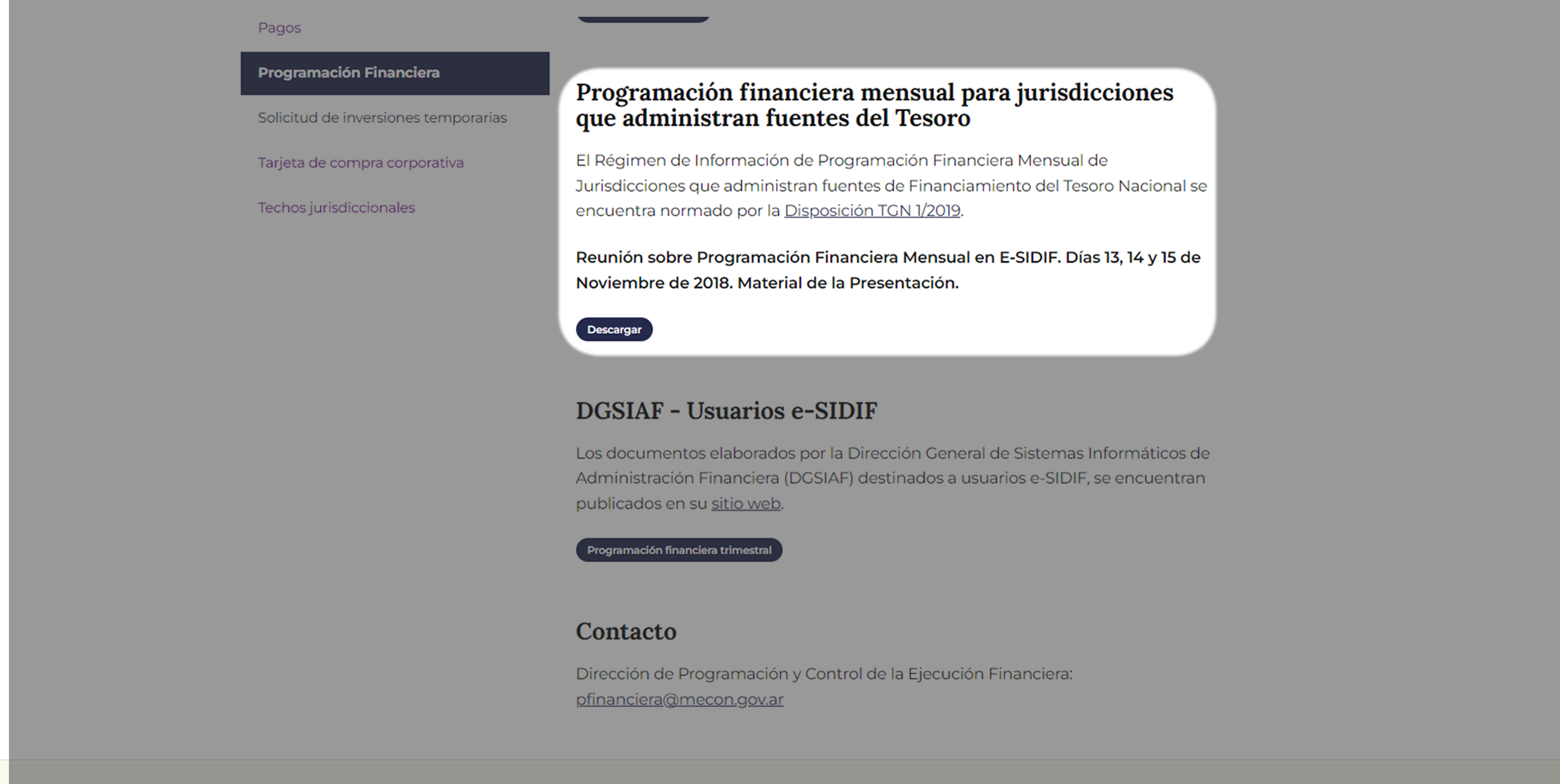 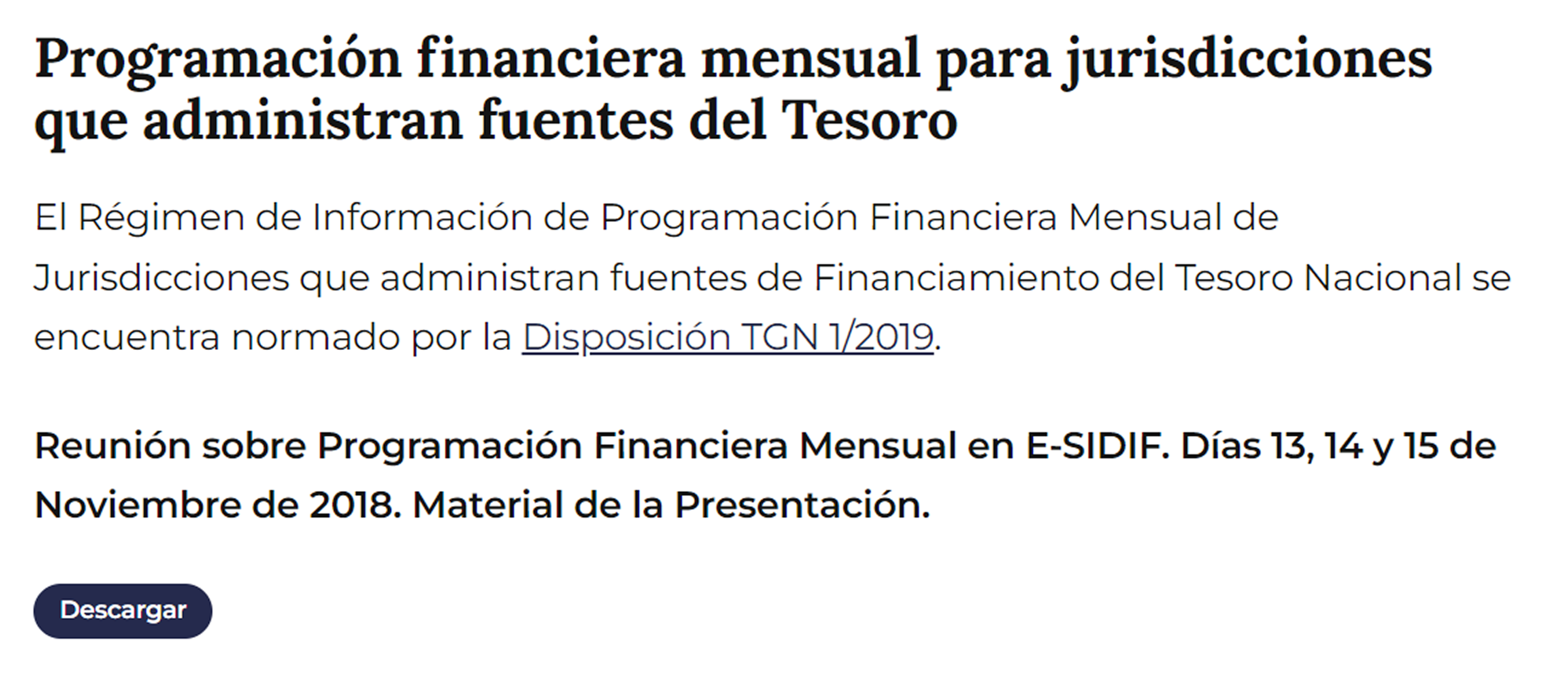 Disposición TGN 1/2019.
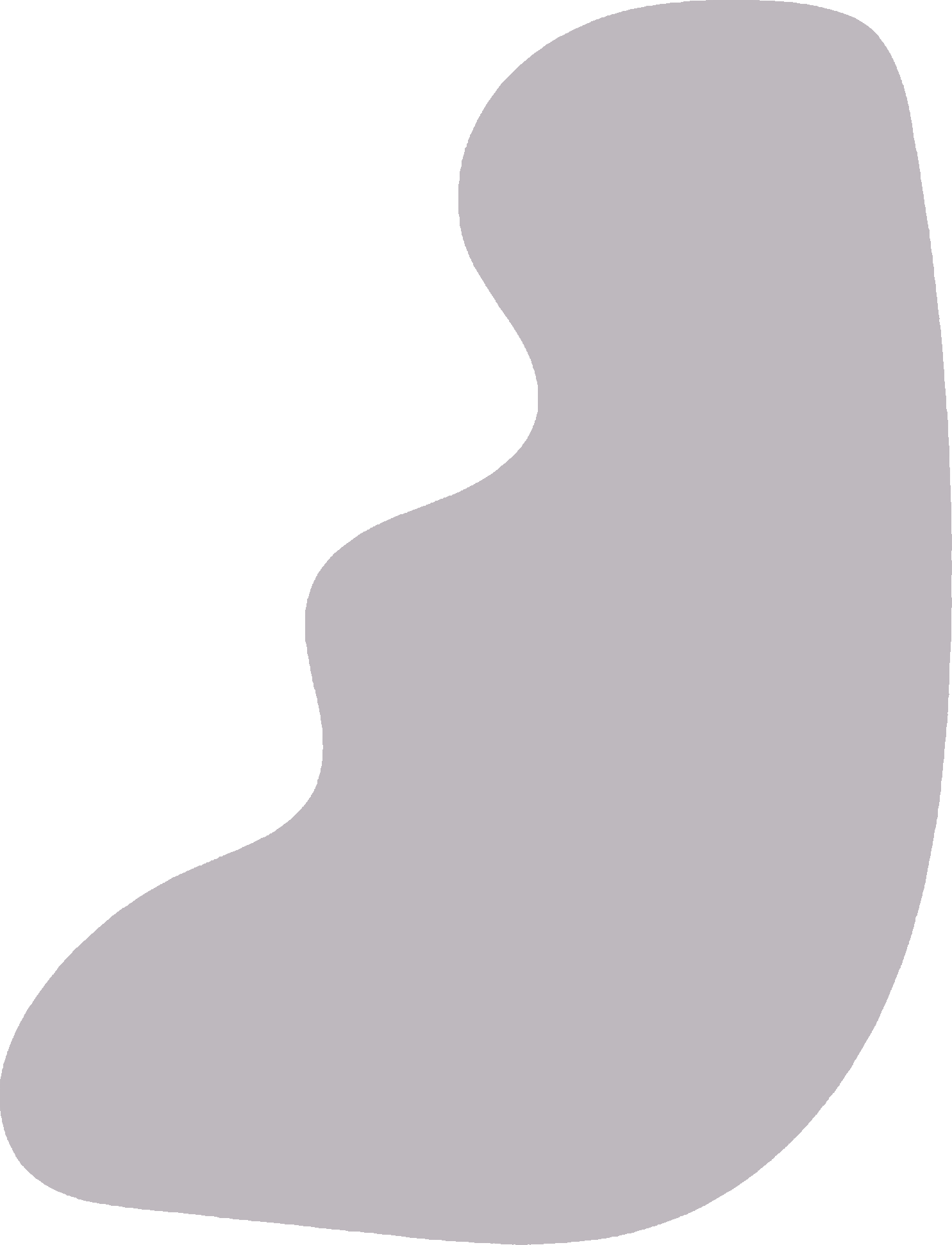 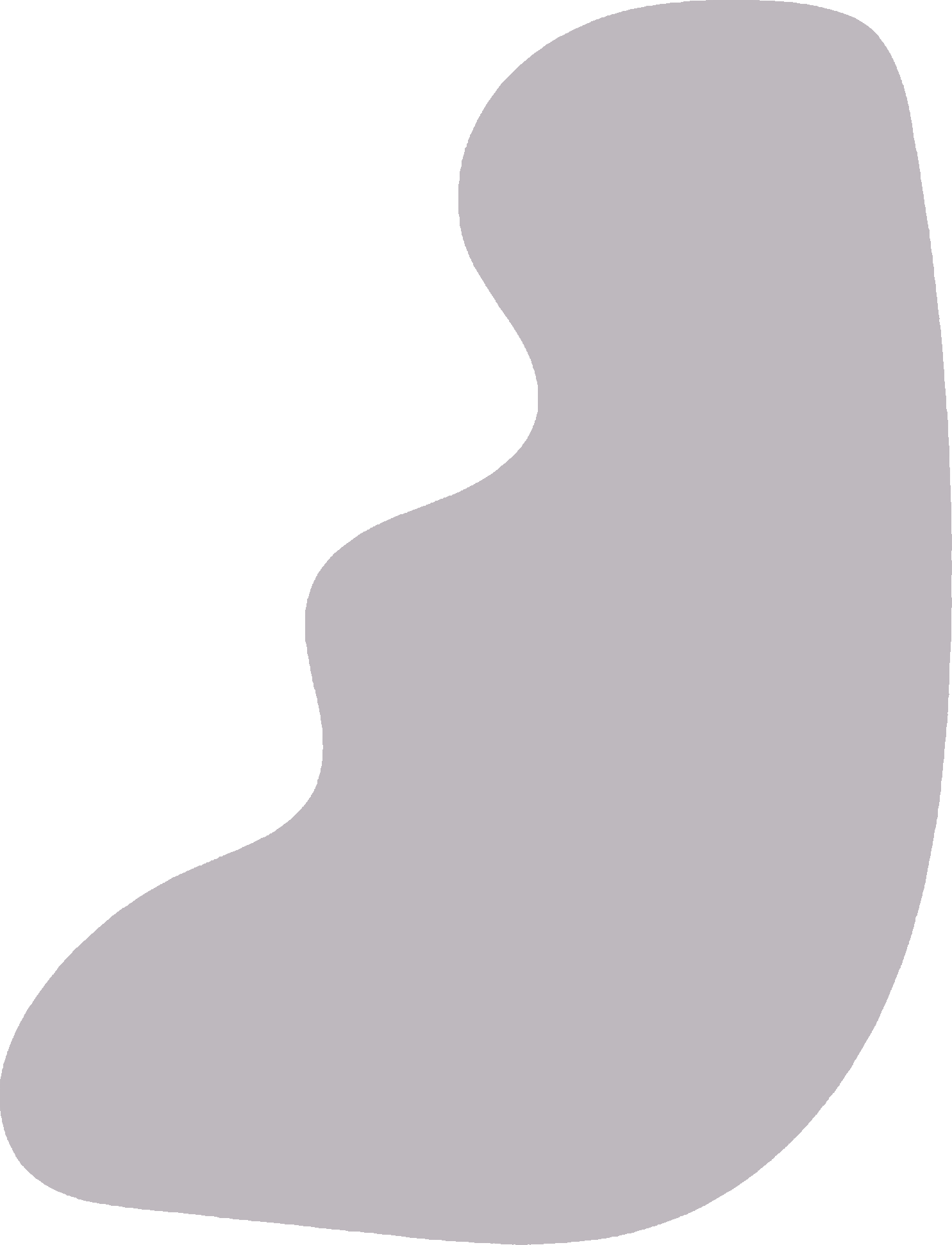 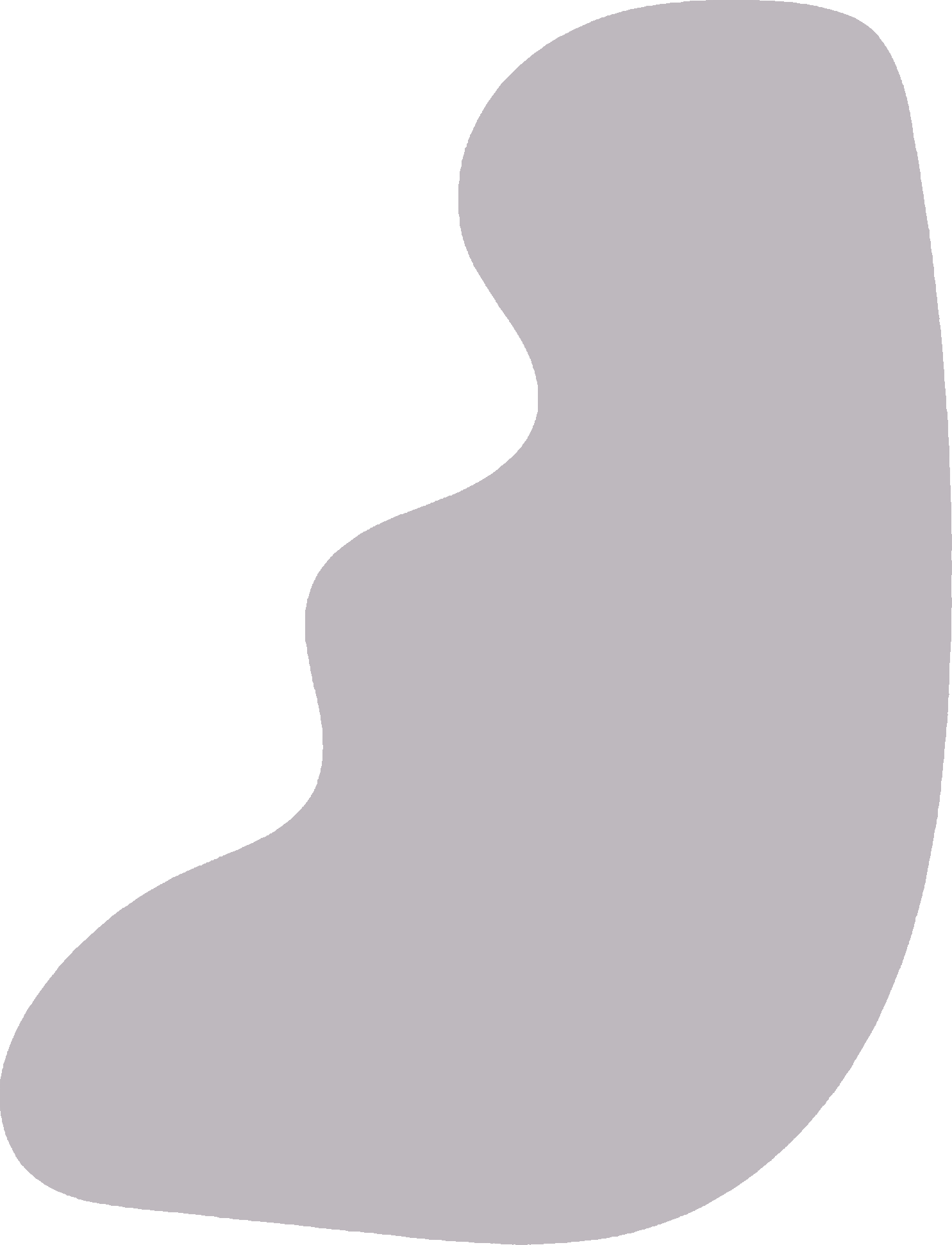 Programación Financiera
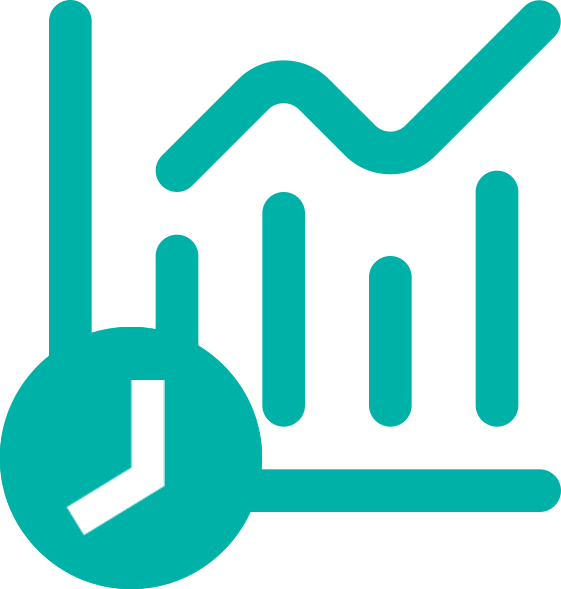 Links de interés
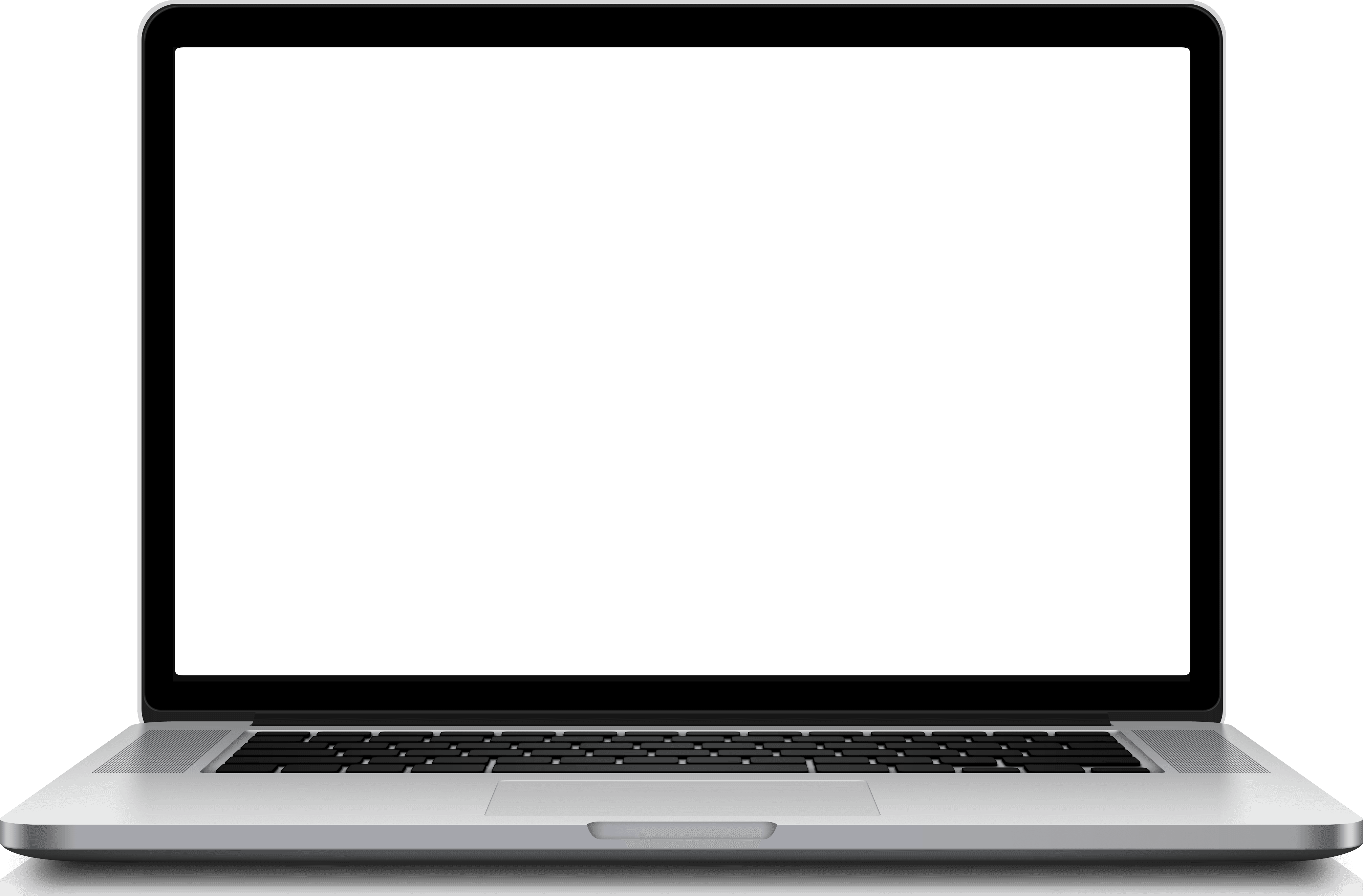 MÁS INFO EN
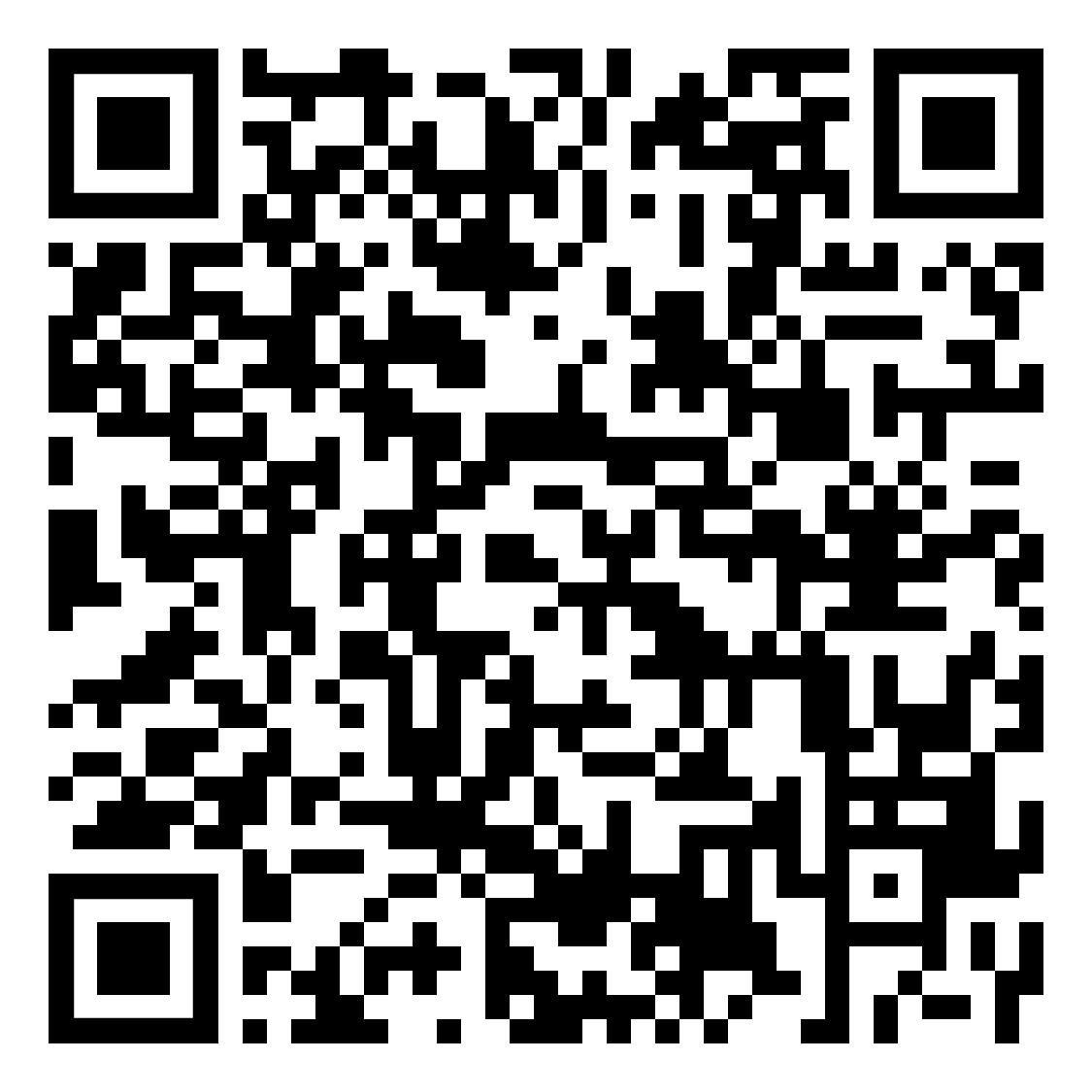 https://www.argentina.gob.ar/
economia/tesoreria-general-de-la-nacion/soporte/programacion-financiera
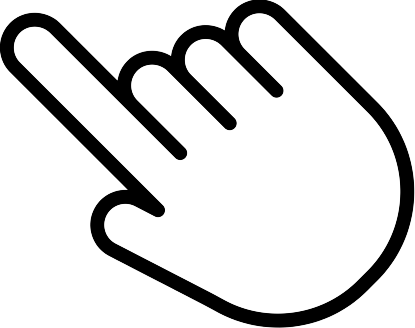 Cliquear para acceder
O acceder desde el celular
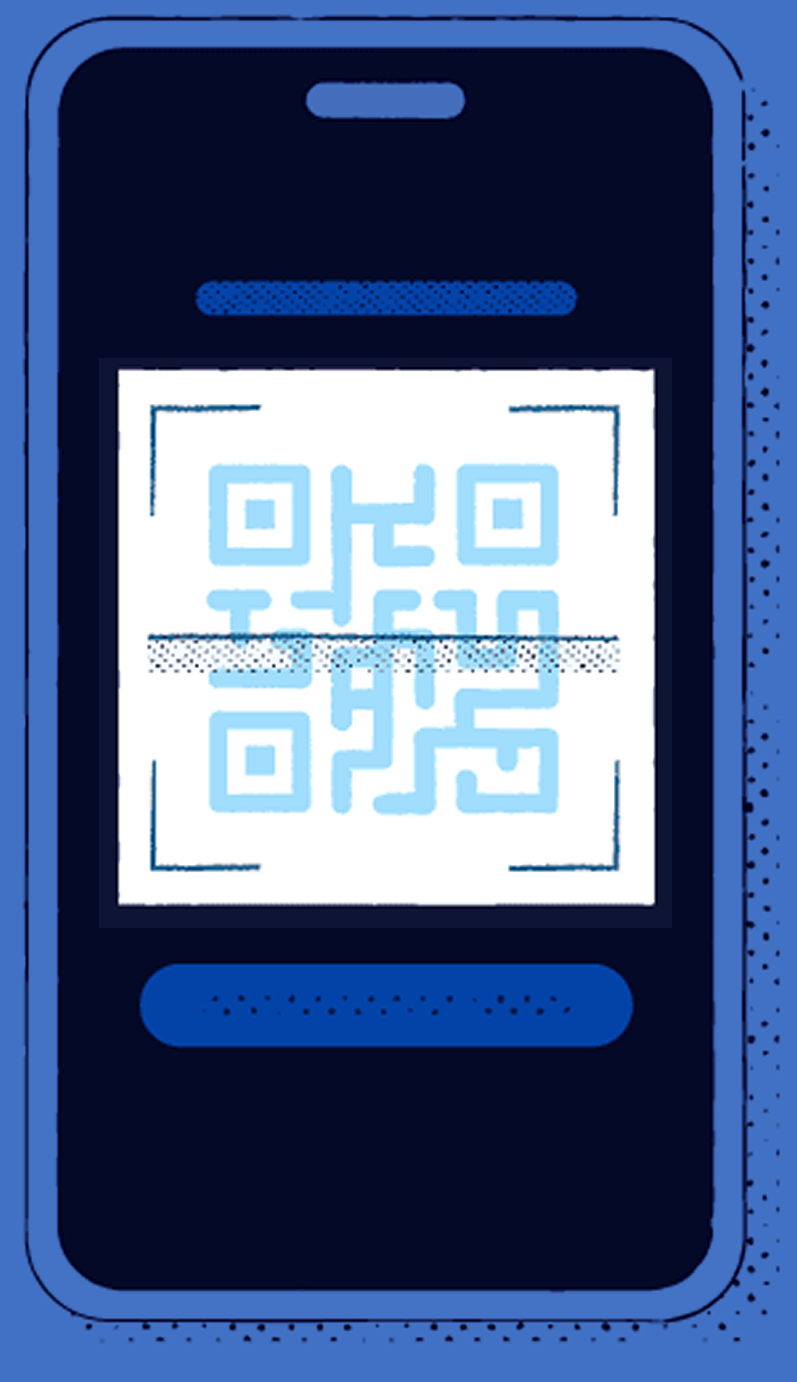 Programación Financiera
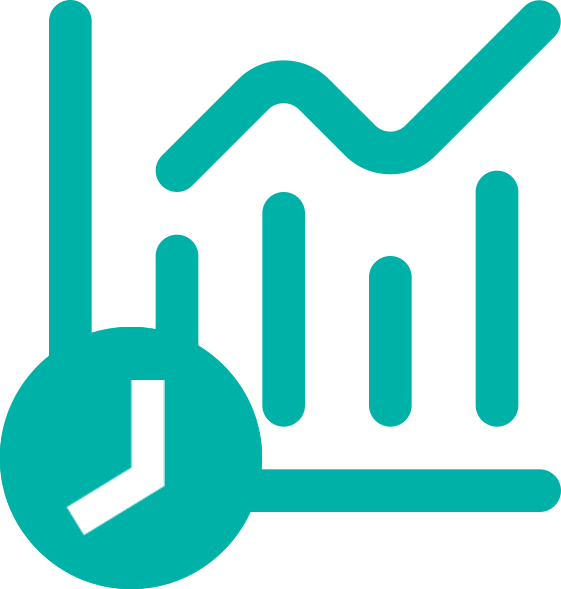 Techos de Caja Mensuales Jurisdiccionales | Proceso
PFM 
Consolidada en 
eSidif por inciso
PFM
Requerimiento en eSidif por inciso
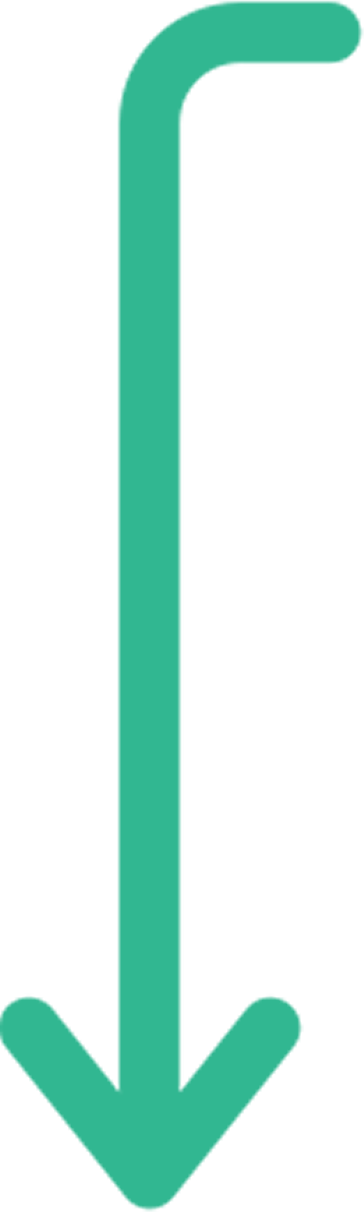 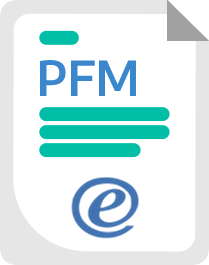 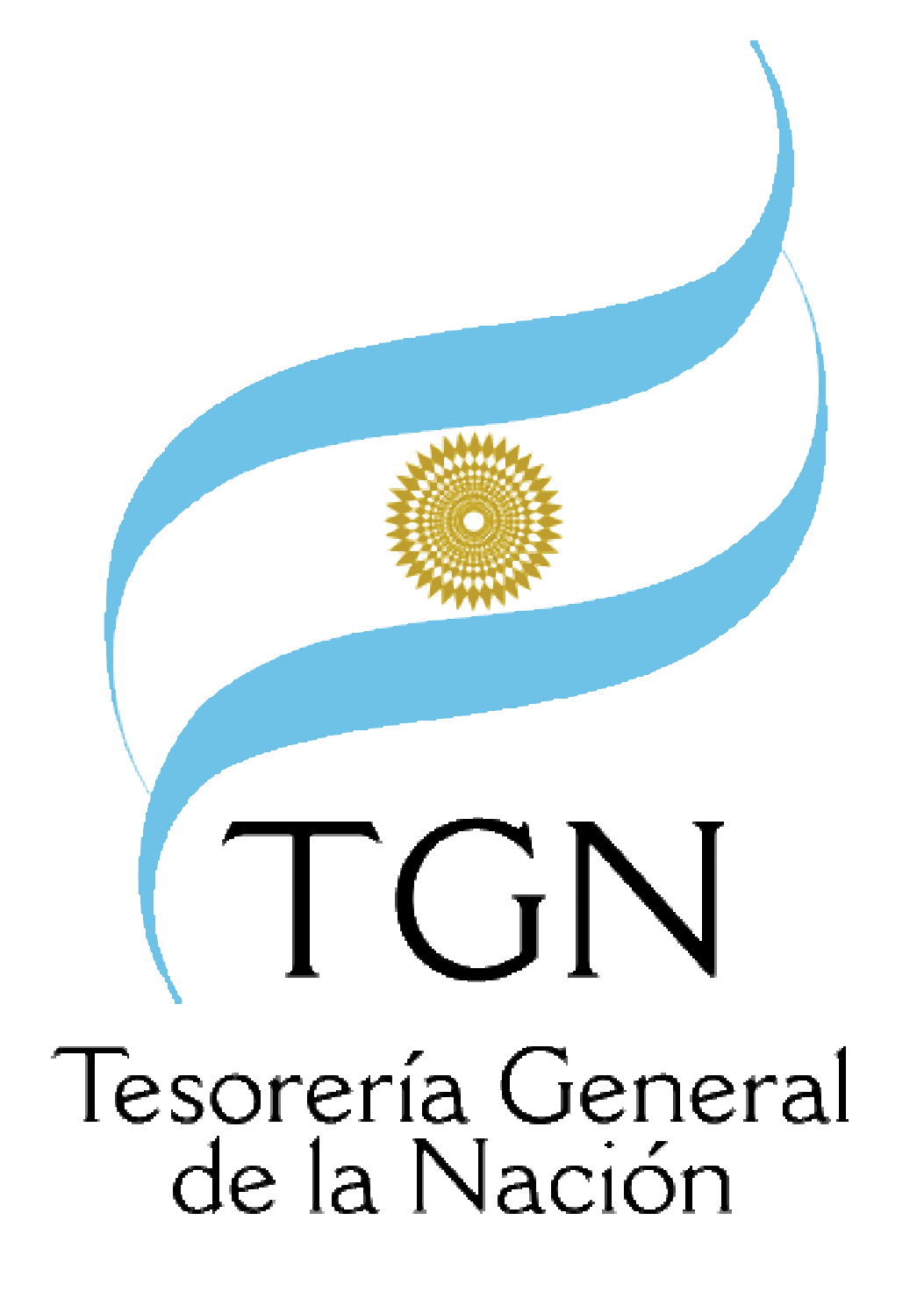 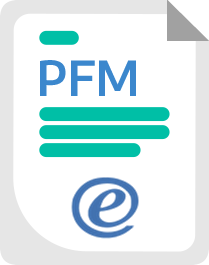 SAF
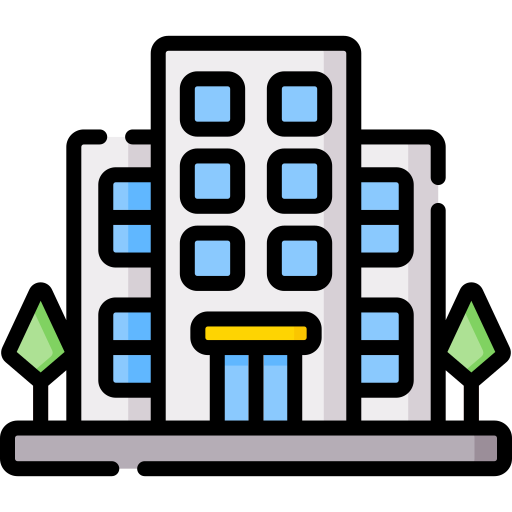 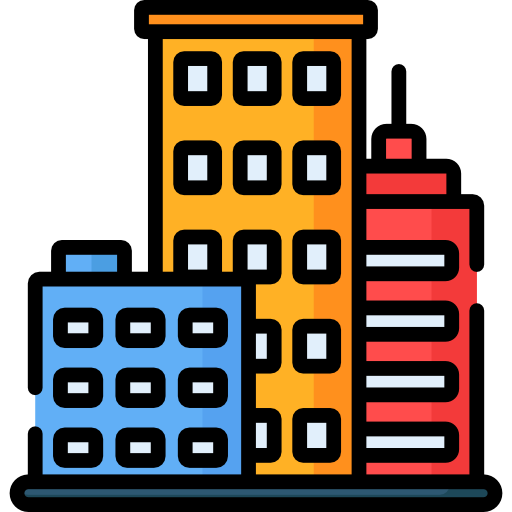 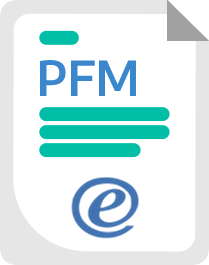 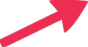 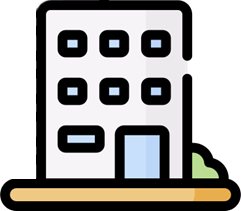 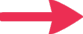 SAF
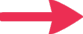 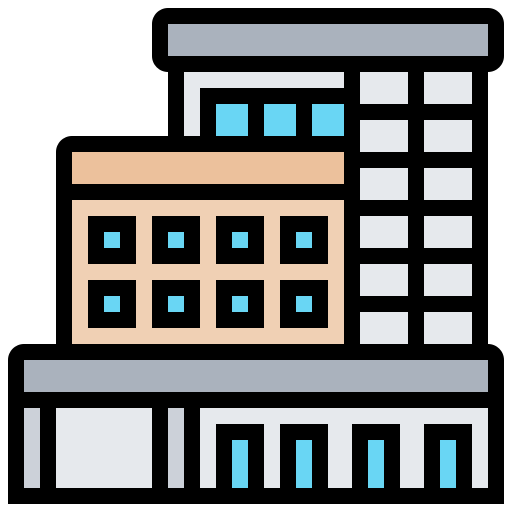 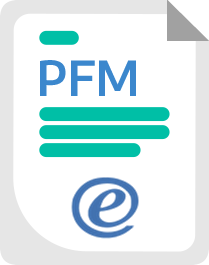 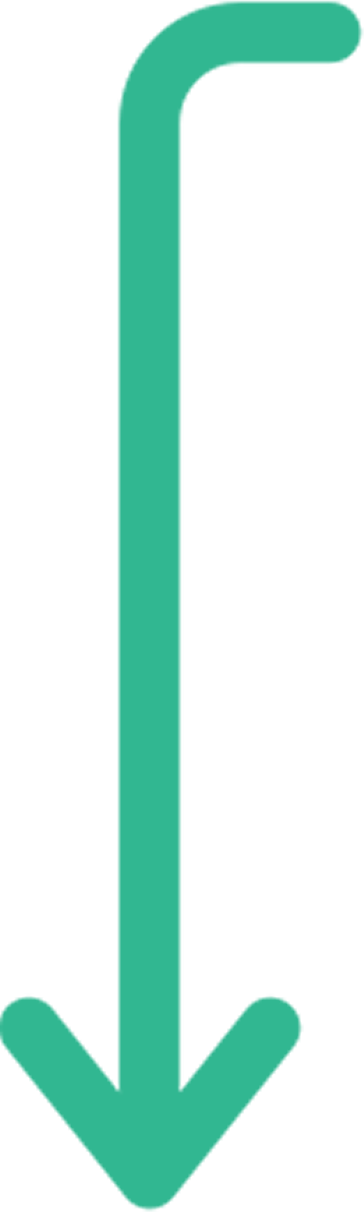 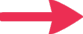 SAF
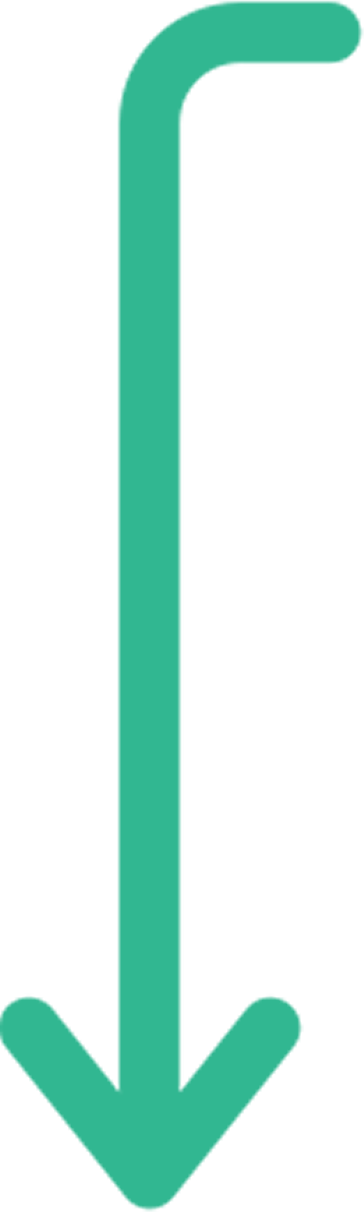 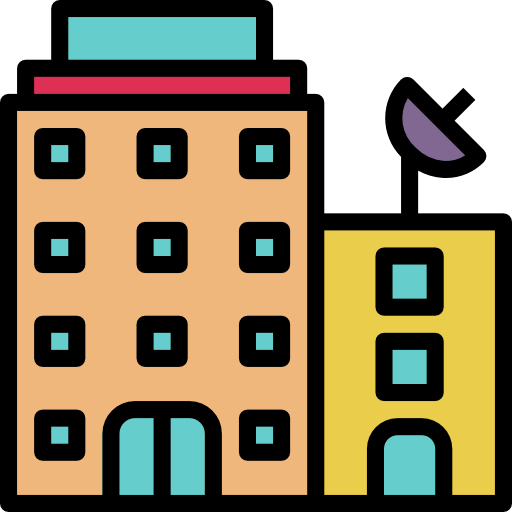 Techo de Caja Jurisdiccional por inciso
TGN
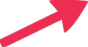 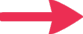 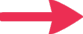 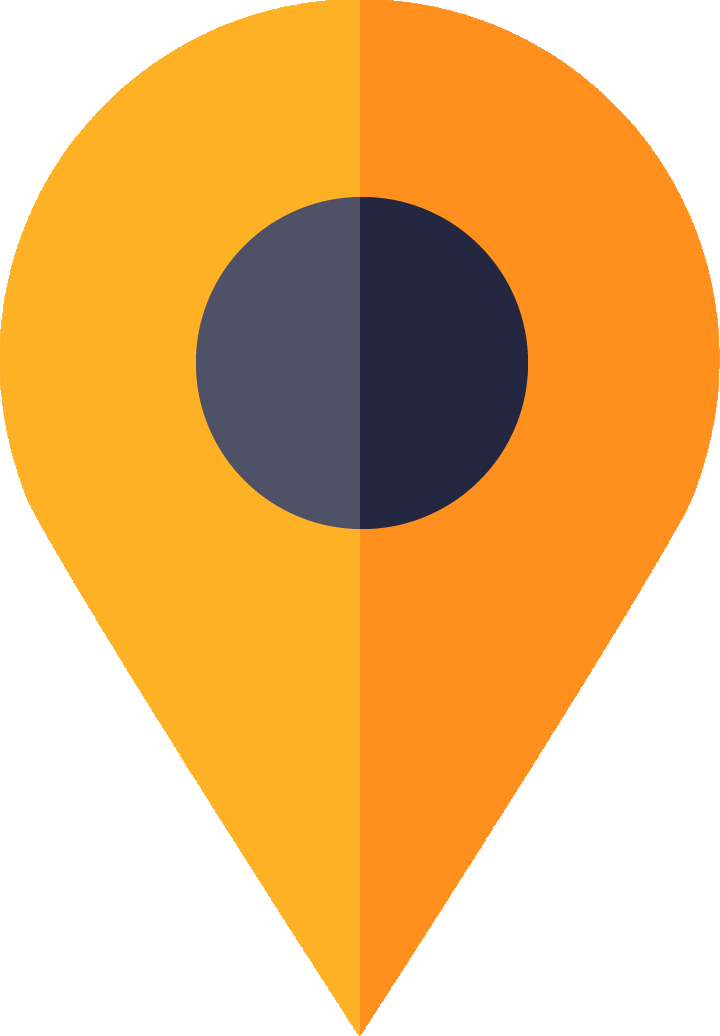 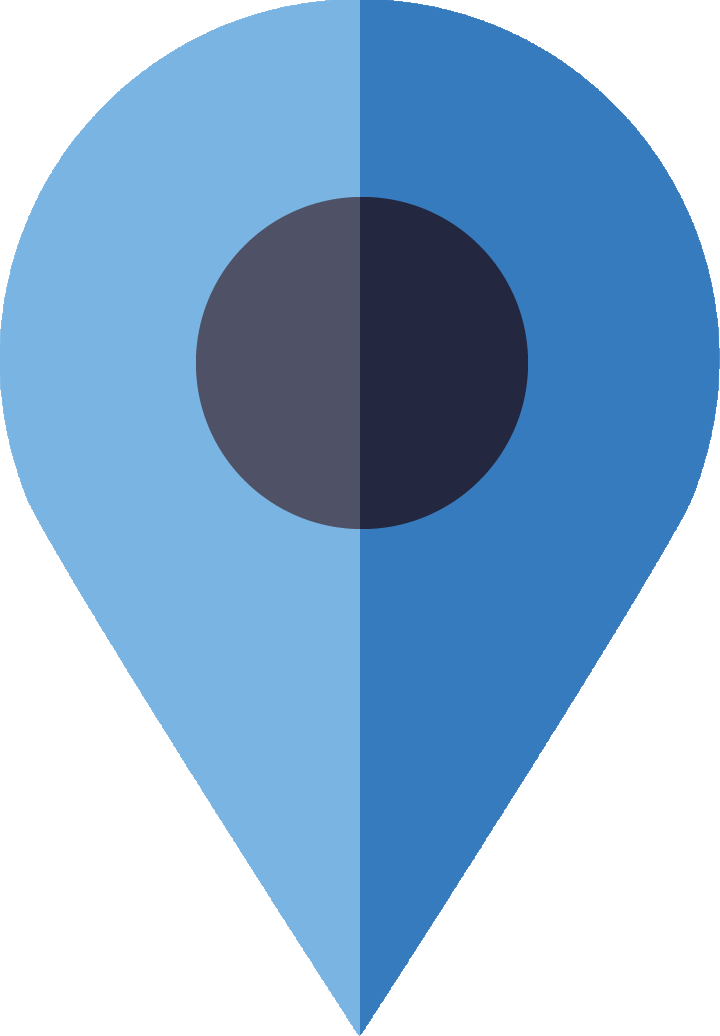 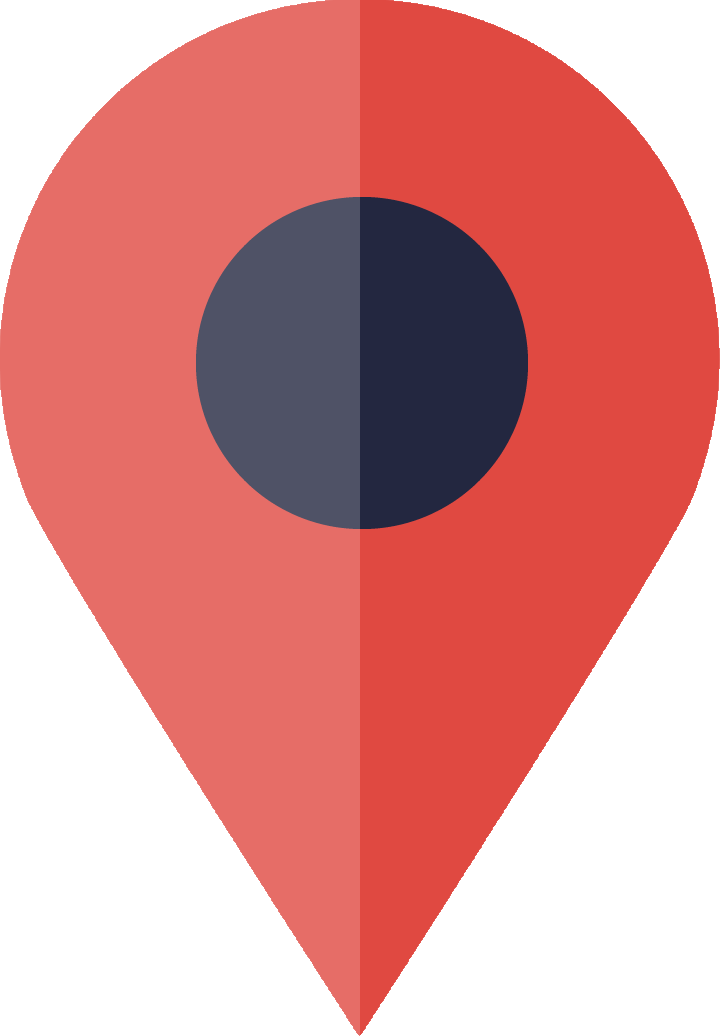 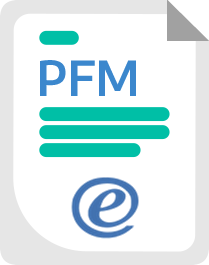 ViceJefatura de Gabinete de Ministros
Ministerios
Presidencia
106
Organismos
12
Subsecretarías de Gestión Administrativa
Programación Financiera
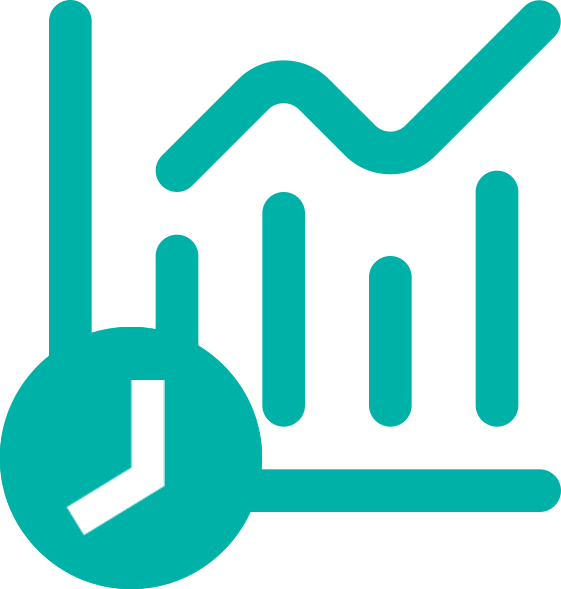 Agrupamiento Institucional
ViceJefatura Gabinete + Innovación
Presidencia
ViceJefatura Interior
RR.EE.
Justicia
Seguridad
Defensa
Economía + Energía
Infraestruc. Económica y Social
Capital Humano
Industria + Desarrollo Productivo
Salud
Programación Financiera
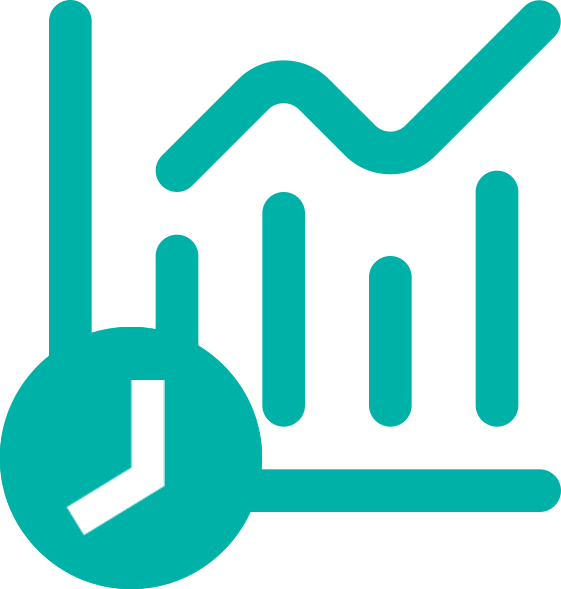 Agrupamiento institucional
301
305
325
307
332
343
370
357
362
377
310
388
ViceJefatura Gabinete + Innovación
Presidencia
ViceJefatura Interior
RR.EE.
Justicia
Seguridad
Defensa
Economía + Energía
Infraestruc. Económica y Social
Capital Humano
Industria + Desarrollo Productivo
Salud
Programación Financiera
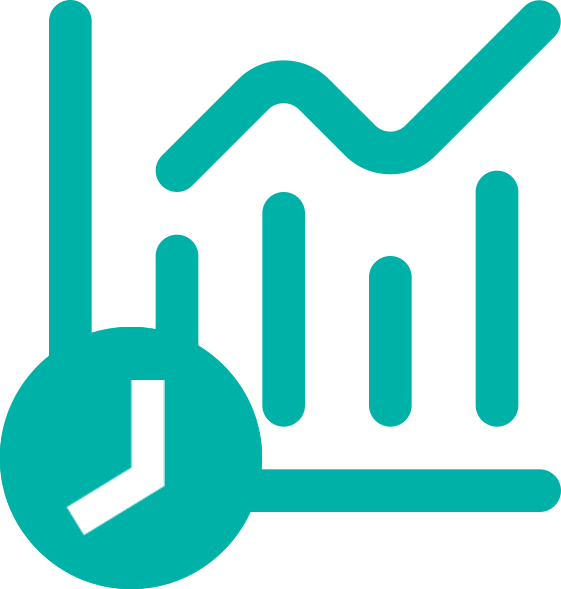 Agrupamiento institucional
301
305
325
307
332
343
370
357
362
377
310
388
382
302
338
368
336
317
322
349
326
331
334
375
380
371
372
374
376
379
381
321
328
323
363
327
364
365
303
311
330
341
345
350
ViceJefatura Gabinete + Innovación
Presidencia
ViceJefatura Interior
RR.EE.
Justicia
Seguridad
Defensa
Economía + Energía
Infraestruc. Económica y Social
Capital Humano
Industria + Desarrollo Productivo
Salud
Programación Financiera
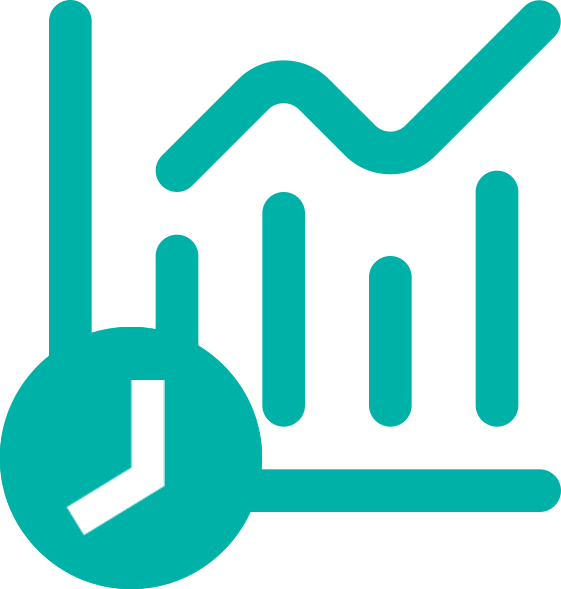 Agrupamiento institucional
301
305
325
307
332
343
370
357
362
377
310
388
382
302
338
368
336
317
322
349
326
331
334
375
380
371
372
374
376
379
381
321
328
323
363
327
364
365
303
311
330
341
345
350
ViceJefatura Gabinete + Innovación
Presidencia
ViceJefatura Interior
RR.EE.
656
603
624
606
622
614
607
608
609
623
108
604
612
613
661
664
669
671
902
903
914
909
908
906
905
904
910
915
101
113
114
116
117
802
804
852
620
109
112
103
106
121
173
205
207
209
917
107
119
200
201
118
202
206
670
208
450
452
602
602
105
Justicia
Seguridad
Defensa
Economía + Energía
Infraestruc. Económica y Social
Capital Humano
Industria + Desarrollo Productivo
Salud
850
Programación Financiera
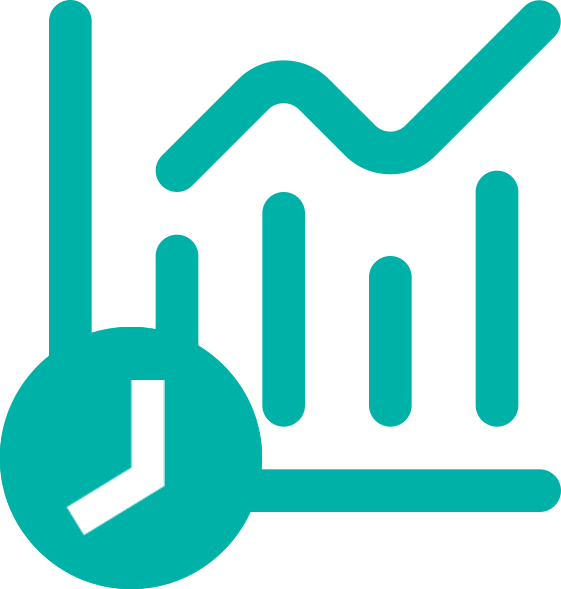 Agrupamiento institucional
301
305
325
307
332
343
370
357
362
377
310
388
382
302
338
368
336
317
322
349
326
331
334
375
380
371
372
374
376
379
381
321
328
323
363
327
364
365
303
311
330
341
345
350
ViceJefatura Gabinete + Innovación
Presidencia
ViceJefatura Interior
RR.EE.
656
603
624
606
622
614
607
608
609
623
108
604
612
613
661
664
669
671
902
903
914
909
908
906
905
904
910
915
101
113
114
116
117
802
804
852
620
109
112
103
106
121
173
205
207
209
917
107
119
200
201
118
202
206
670
208
450
452
602
602
105
Justicia
Seguridad
Defensa
Economía + Energía
J91
J91
J91
J91
J91
J91
J91
J91
Infraestruc. Económica y Social
Capital Humano
Industria + Desarrollo Productivo
Salud
850
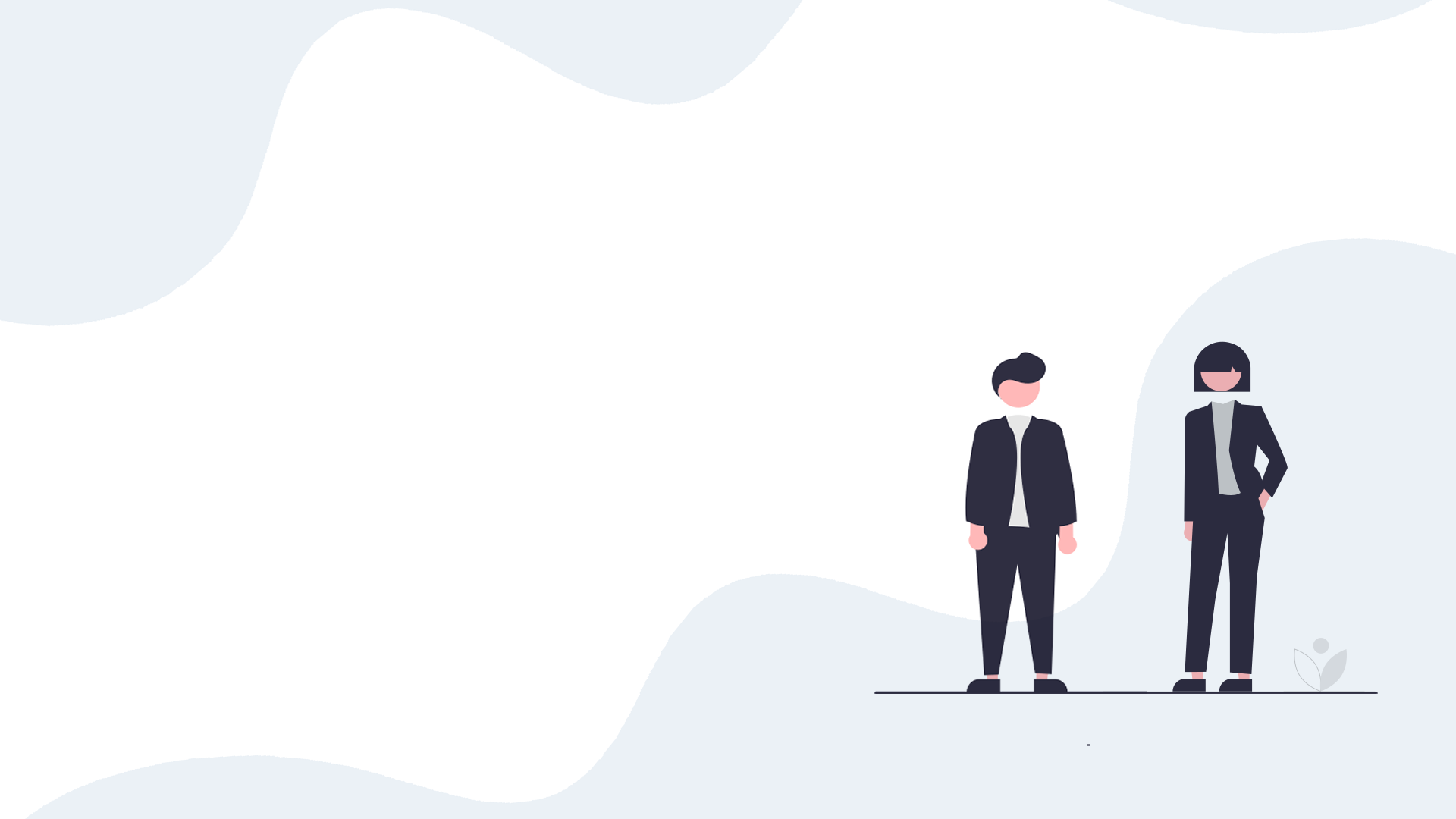 ¡Muchas 
gracias!
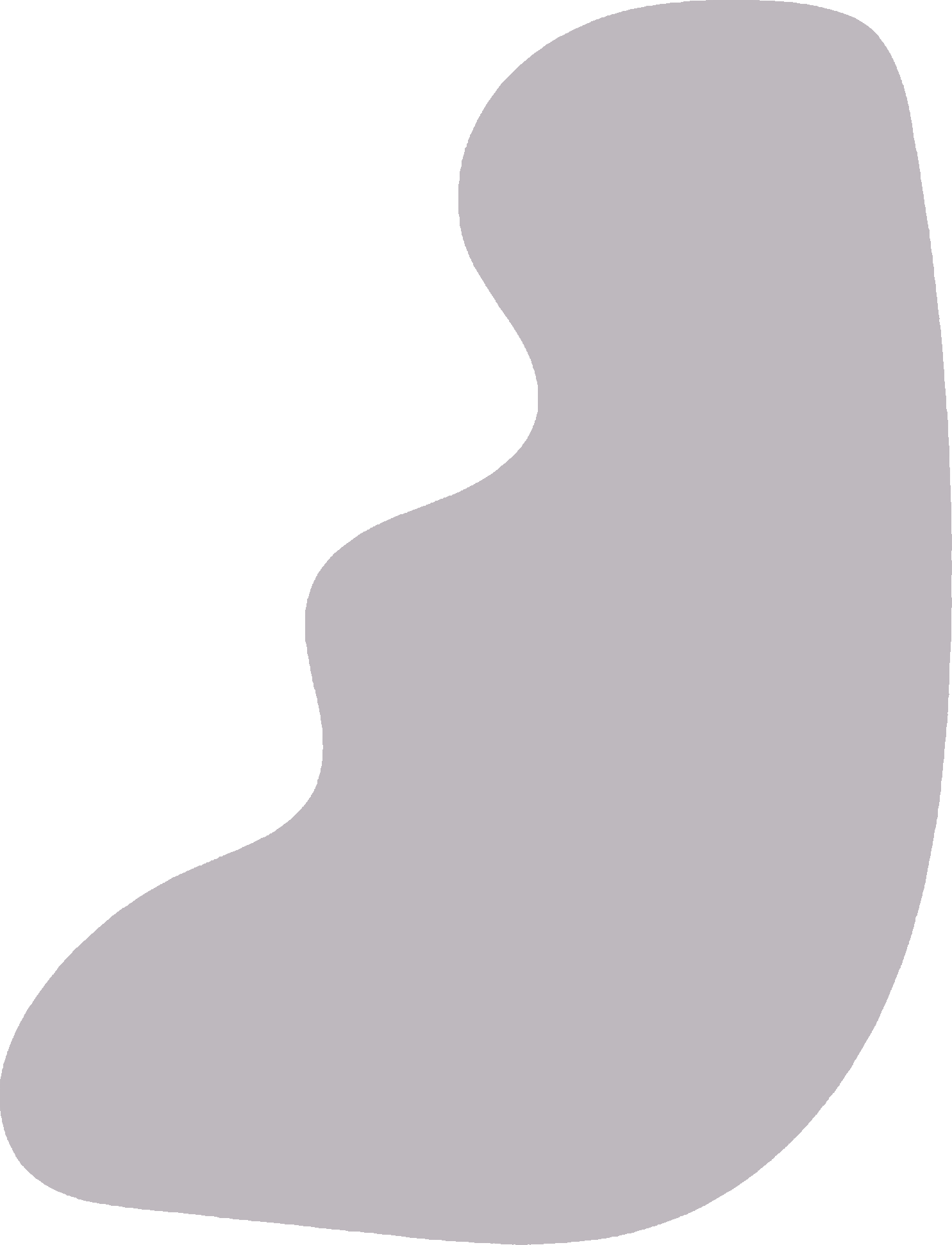 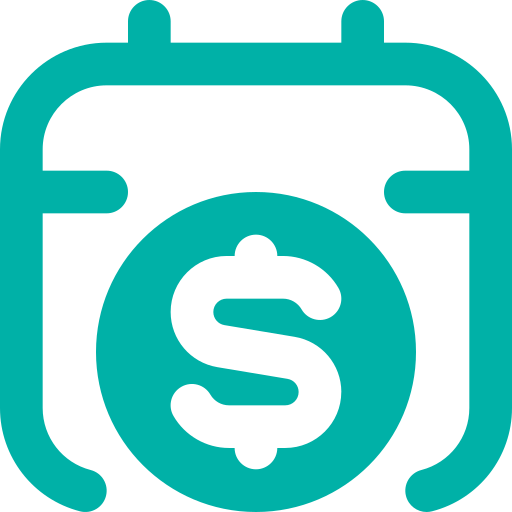 Programación de PagosBuenas prácticas en elaboración derequerimientos de pronto pago
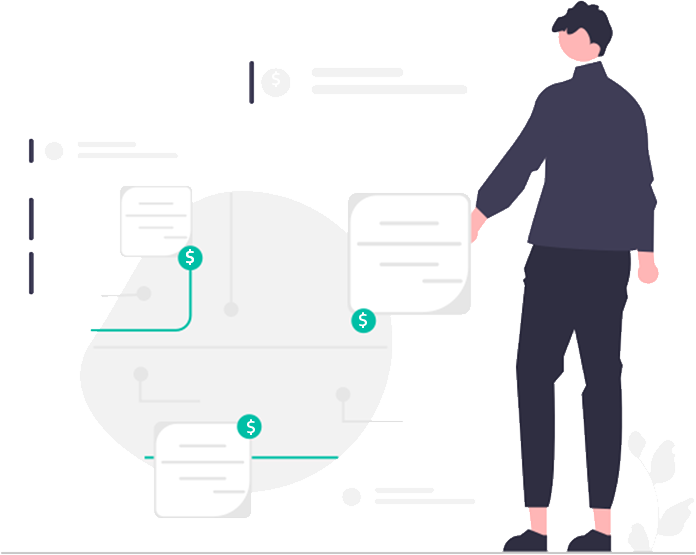 Cdor. Hernán Rabach
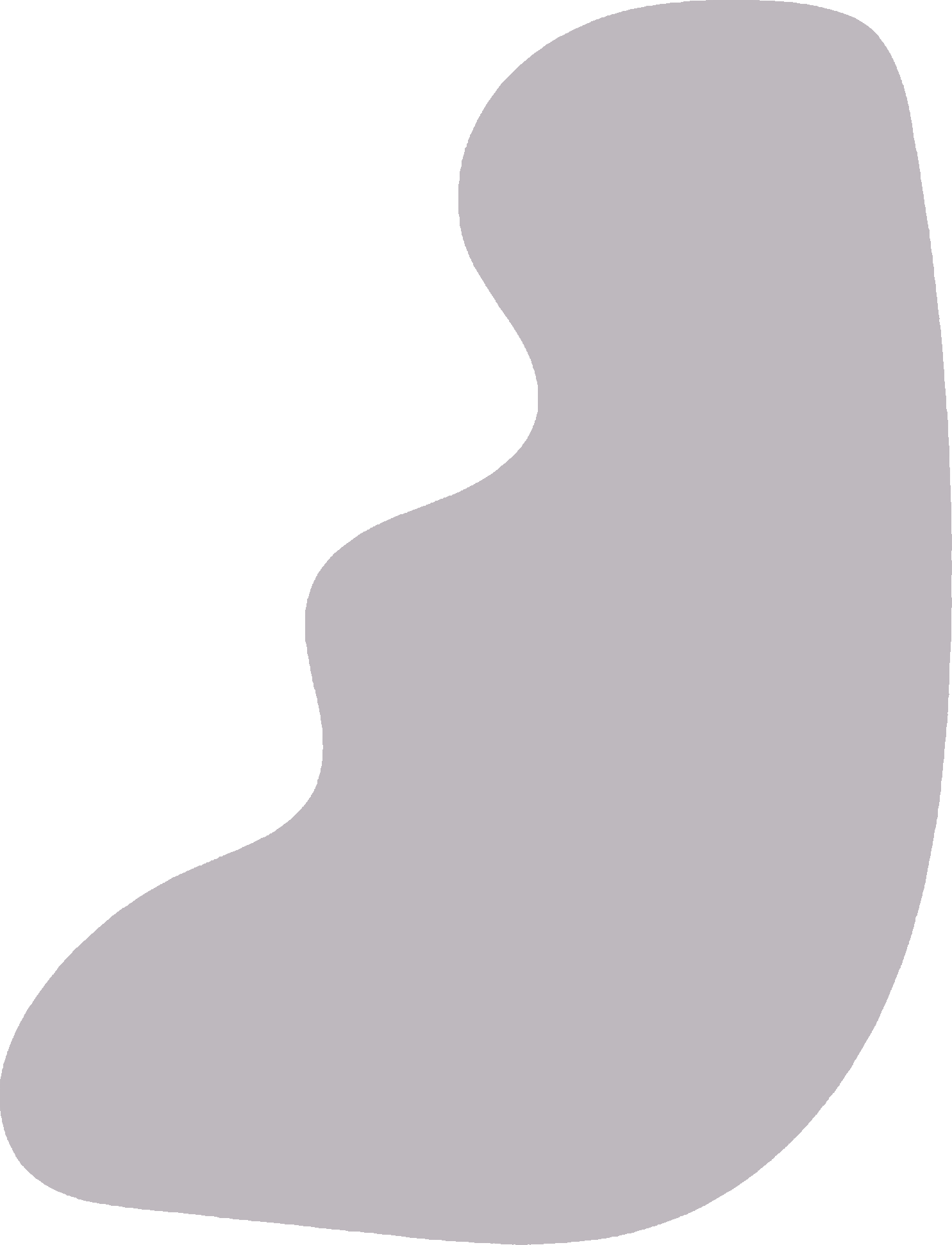 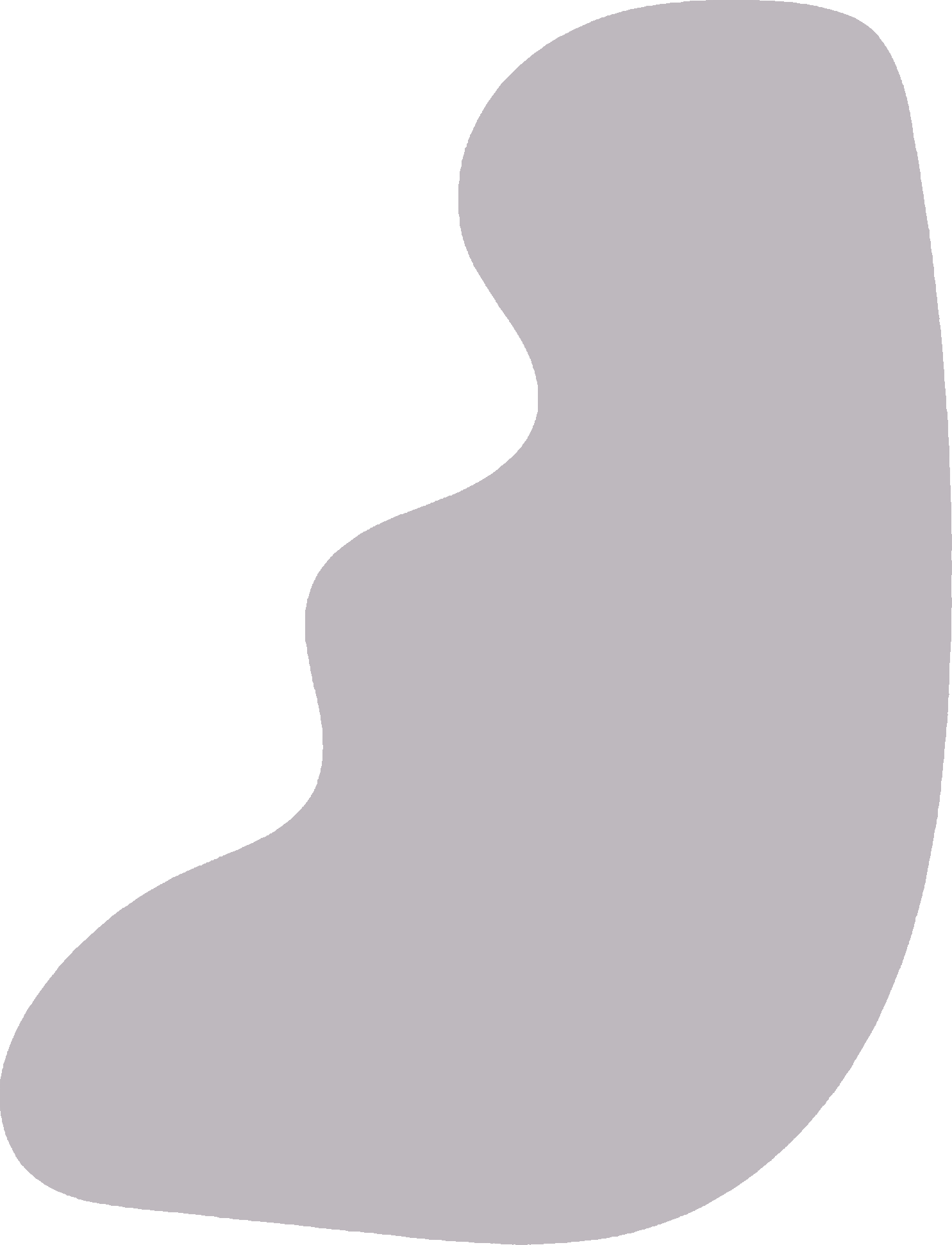 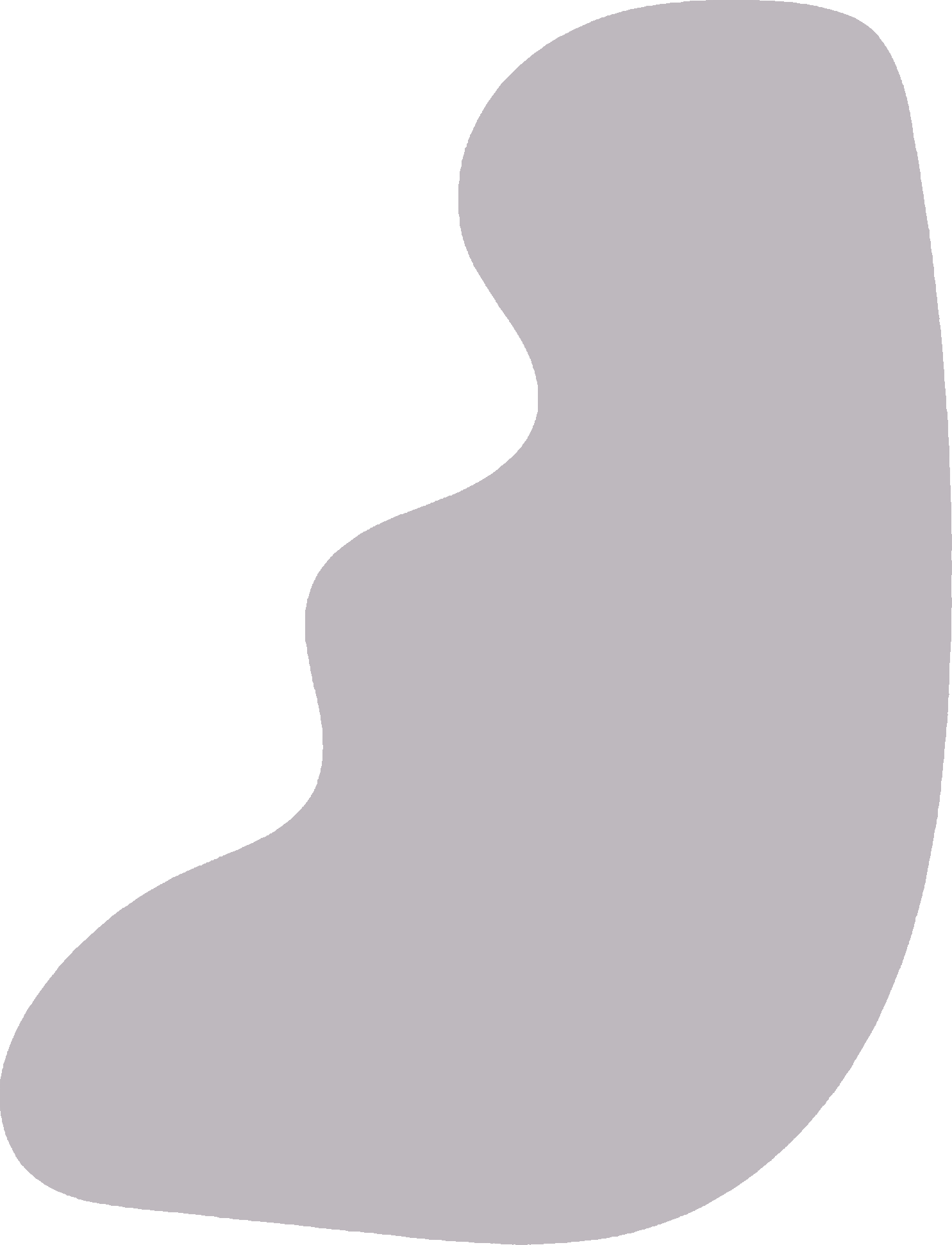 Programación de Pagos
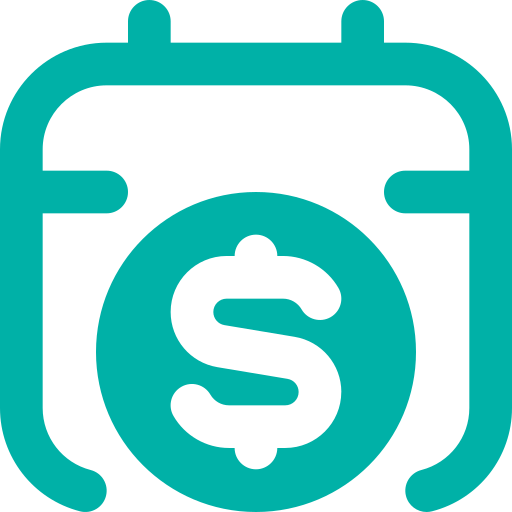 A partir del Techo de Caja Jurisdiccional Mensual se ejecutan los Pagos
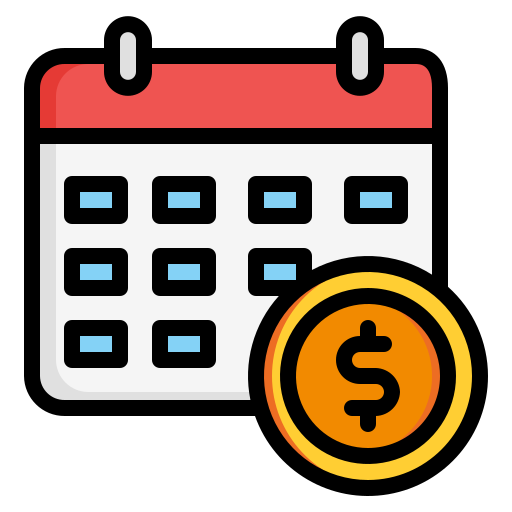 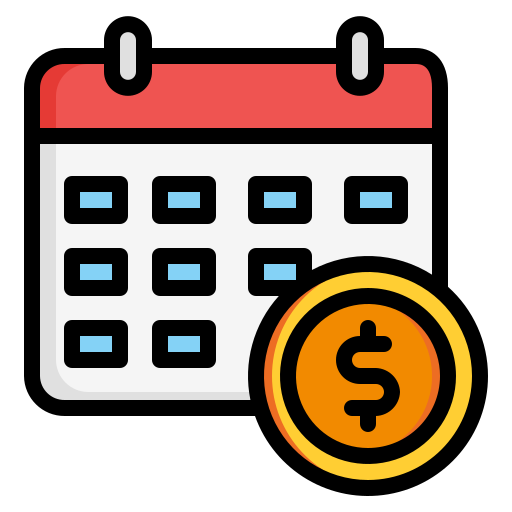 Programación propia del Tesoro
Resolución 205/2015 SH (Art. 1ro)
Programación a Requerimiento de Pronto Pago  Resolución 205/2015 SH (Art. 2do)
DÍA DE PAGO
CONCEPTO
BIENES Y SERVICIOS

TRANSFERENCIAS

GASTOS FIGURATIVOS

EMBARGOS

FONDOS ROTATORIOS
A las 72hs de ingresado en TGN el requerimiento firmado por Ministro, Secretarios o Subsecretarios de Coordinación Administrativa.
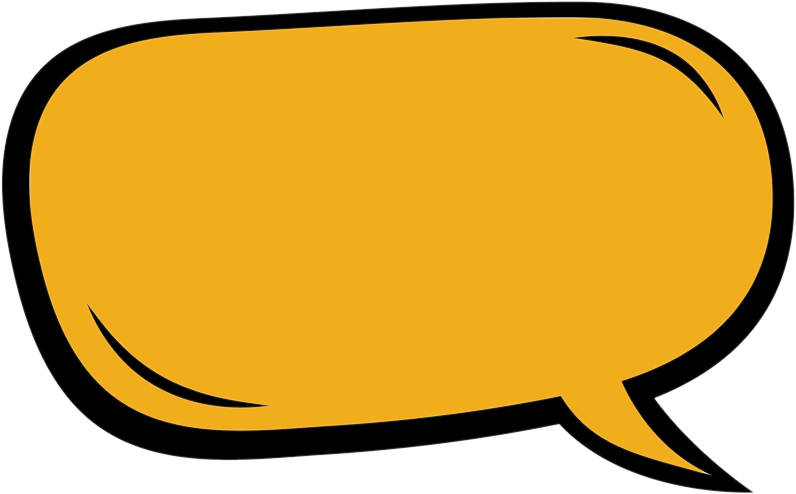 COMPLEM. HABERES      VIERNES
CONCLUSIÓN
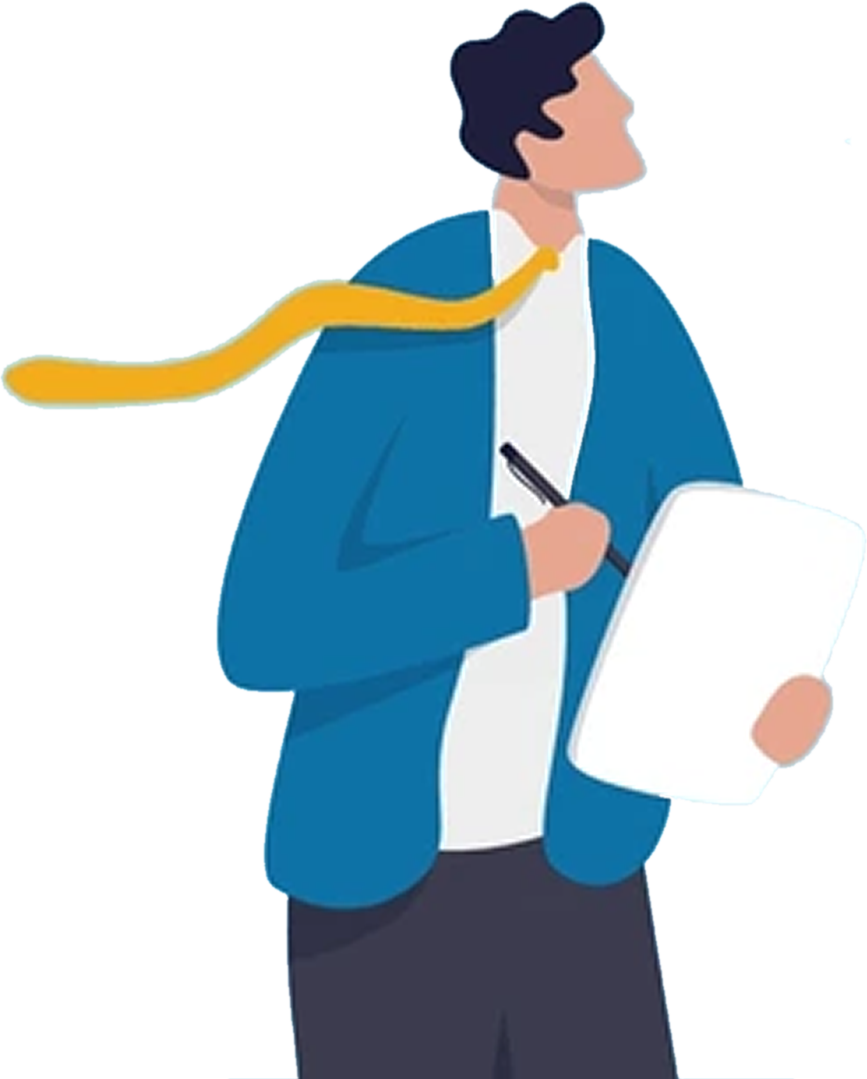 FONDOS                             JUEVES
ROTATORIOS
Aquellos conceptos que NO sean haberes, Servicios Básicos, AFIP y Obligaciones Judiciales, se atienden exclusivamente a requerimiento de pronto pago.
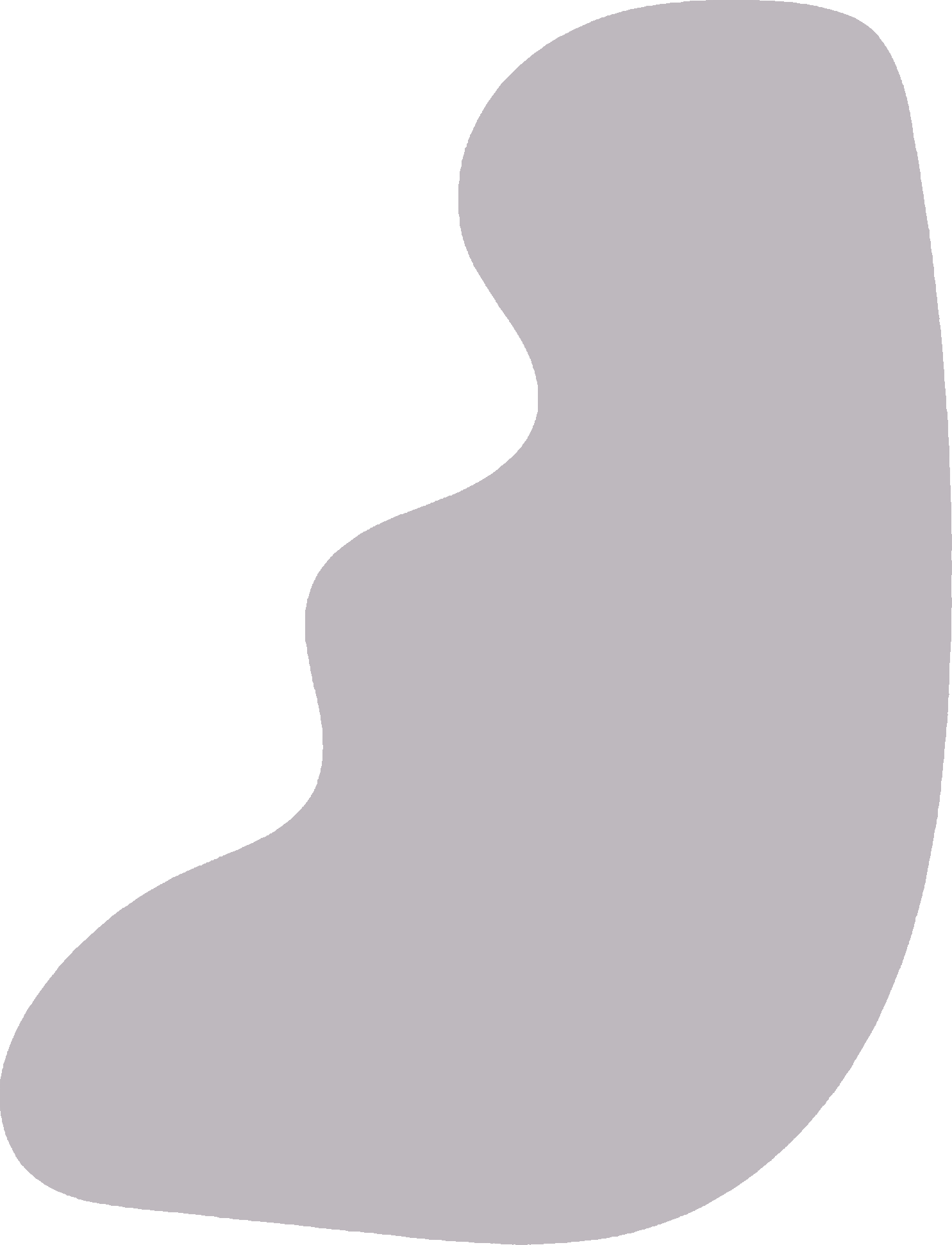 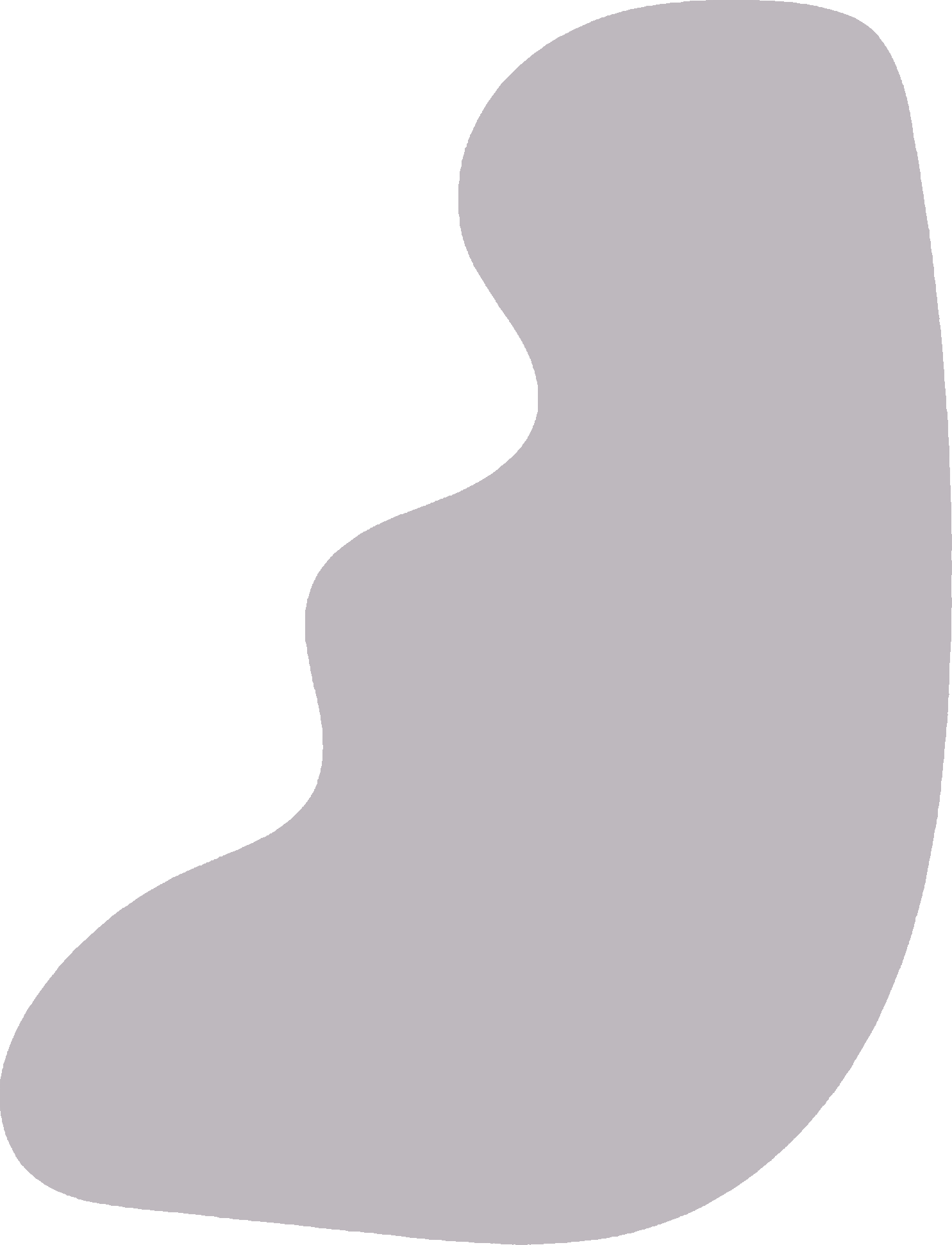 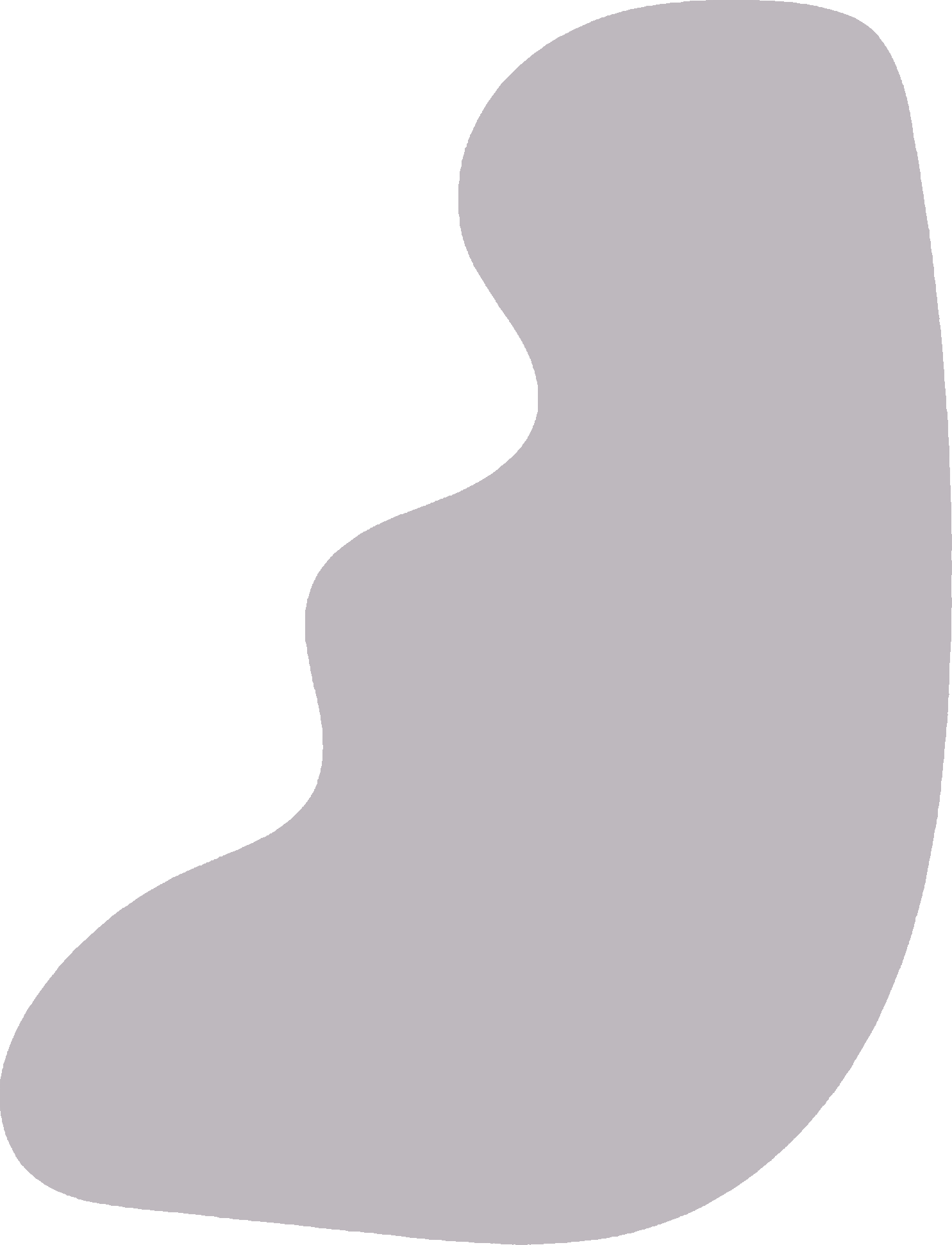 Programación de Pagos
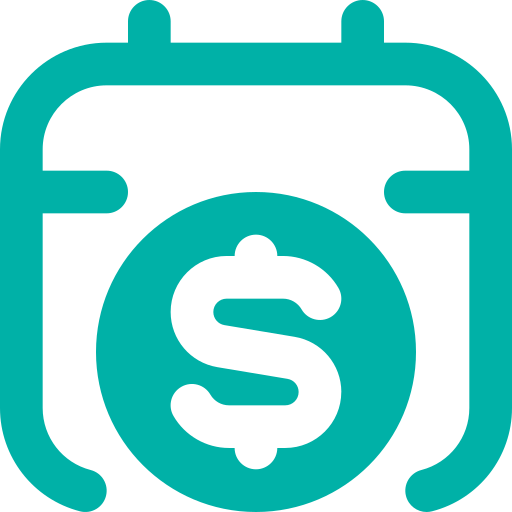 Programación Por Requerimiento de Pronto Pago | Buenas Prácticas
OPs aceptadas en TGN y vencidas
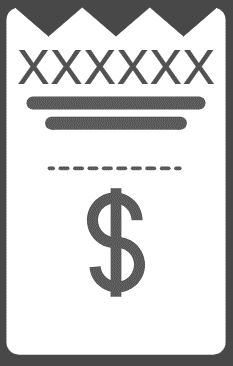 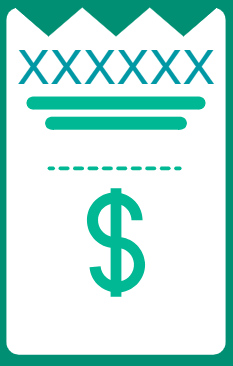 Importes con 
separadores de miles
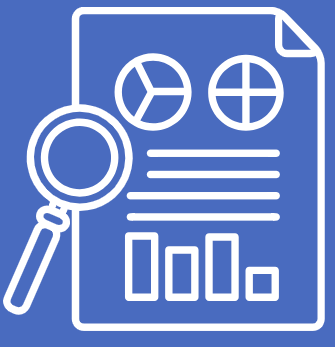 Nro. SIDIF de las OPS
123456
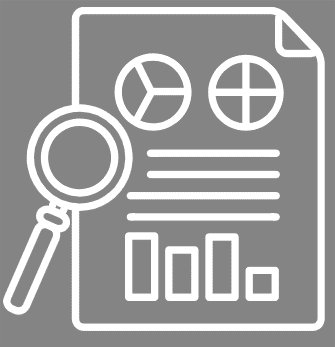 123456
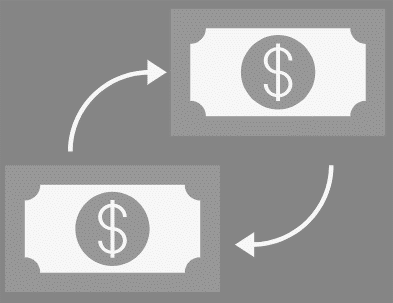 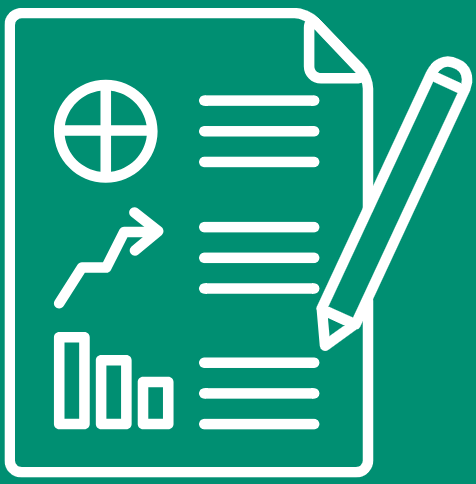 Cuota de pago por monto, 
clase de gasto y FF
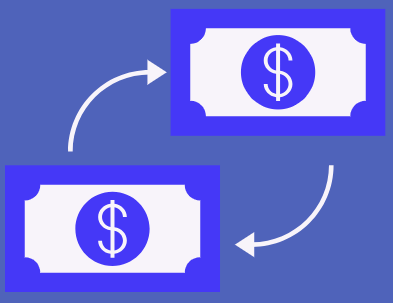 Importes en $
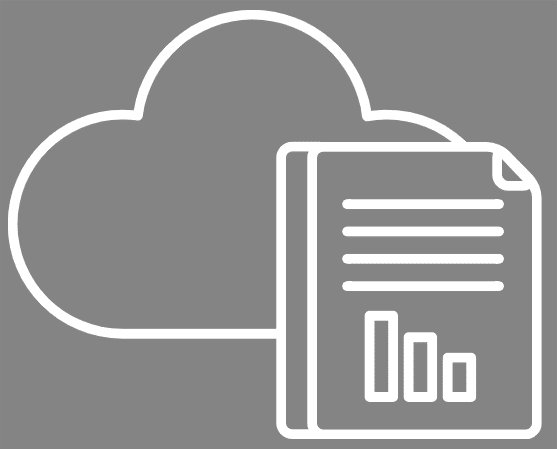 $
$
$
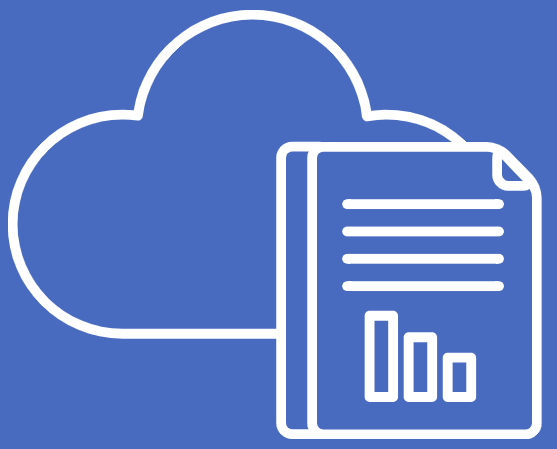 Pagos al exterior: 
Monto solicitado = NOTA
Adjuntar reporte en Excel
$
$
$
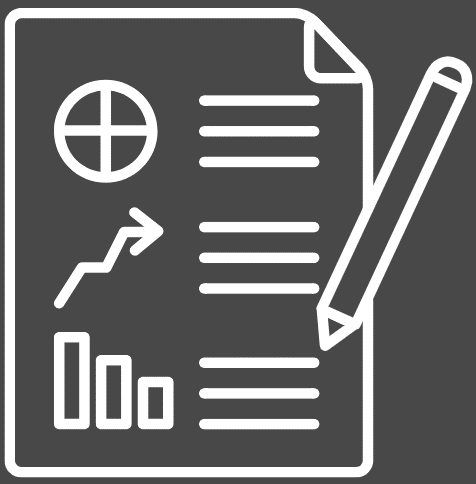 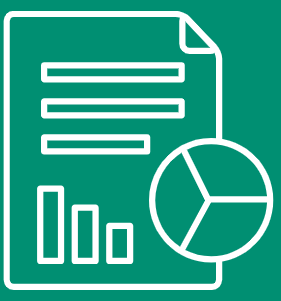 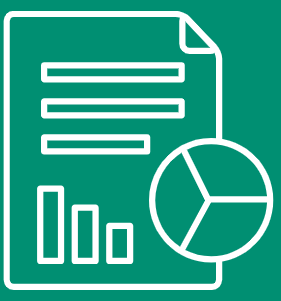 X
X
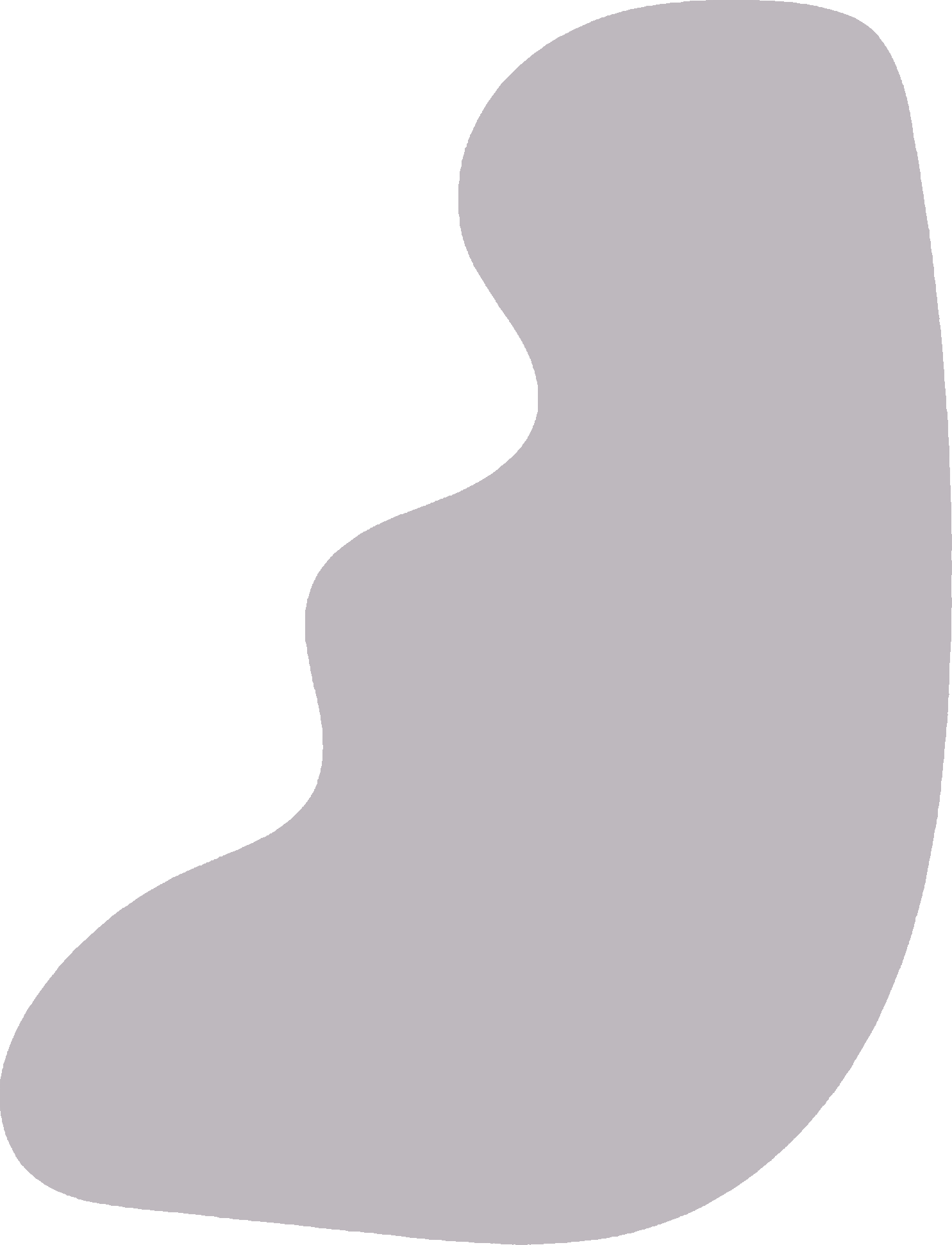 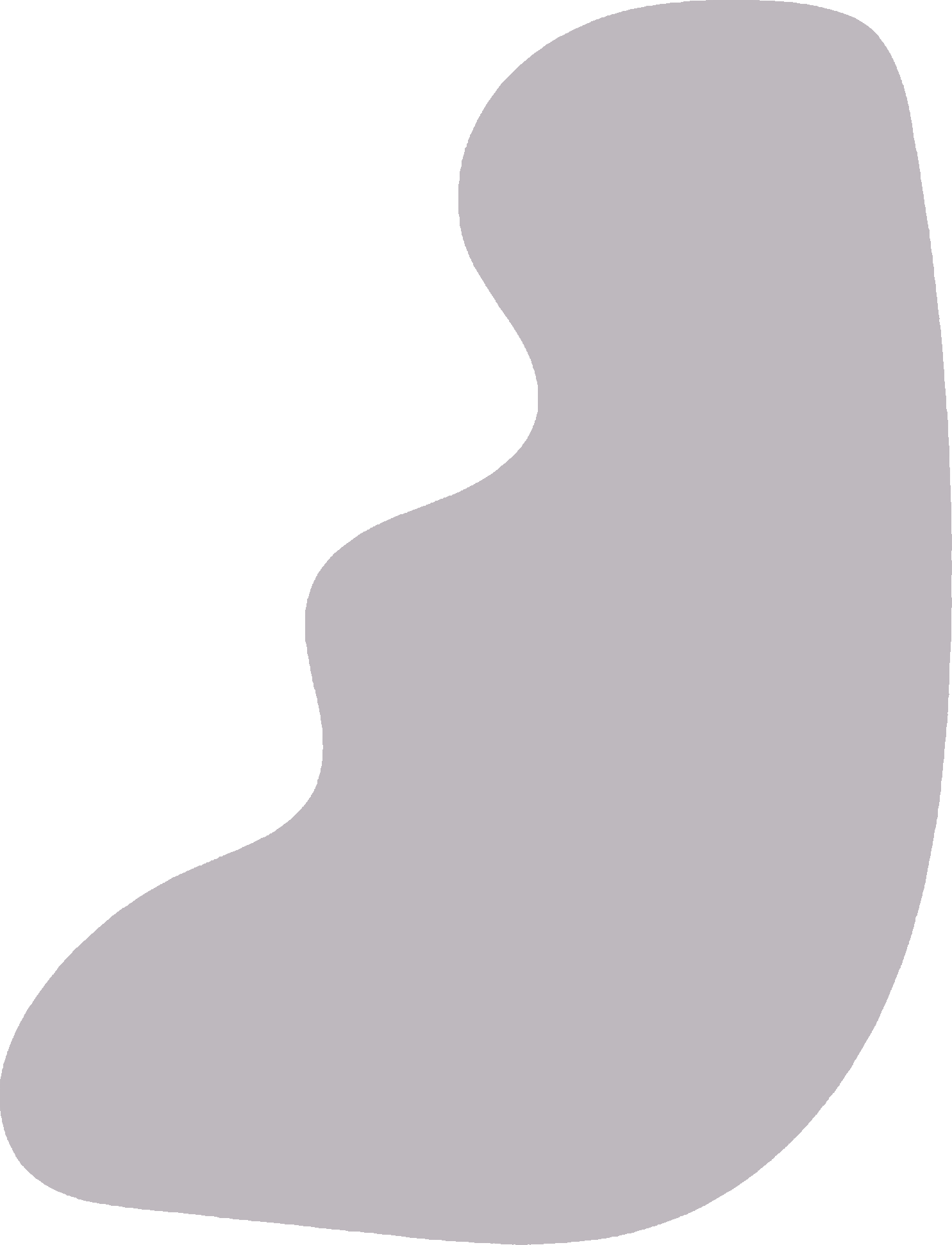 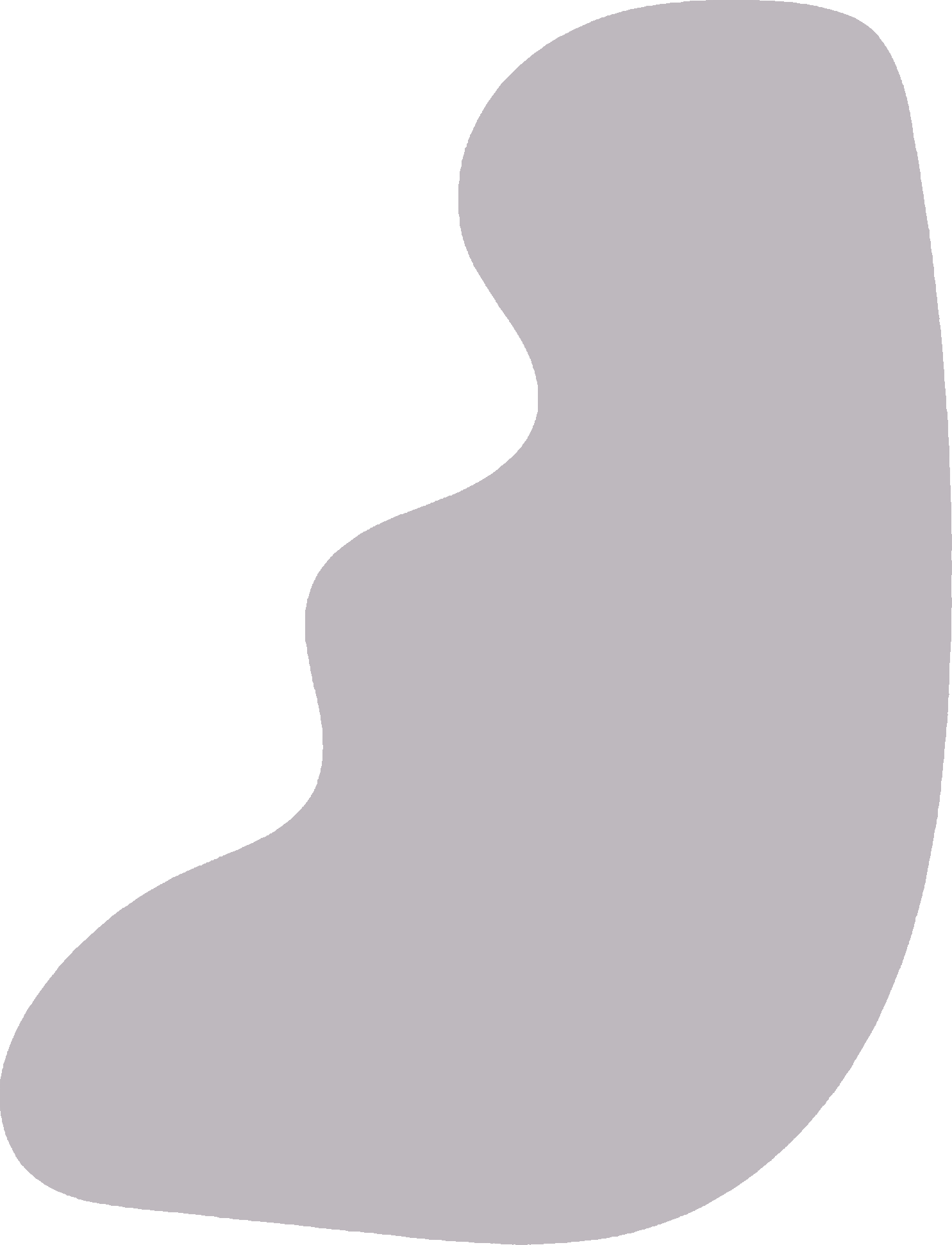 Programación de Pagos
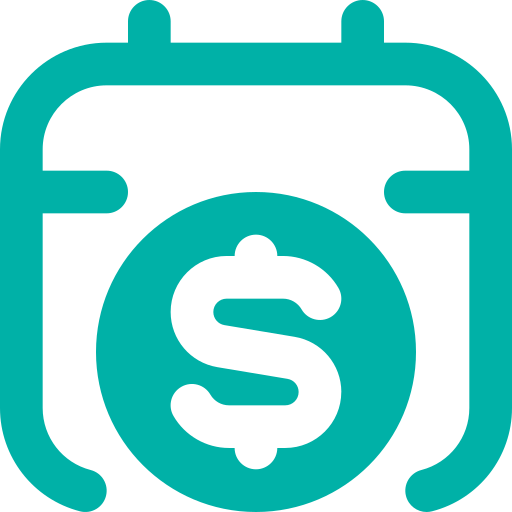 Programación de Pagos | Operatoria de Pago de Haberes
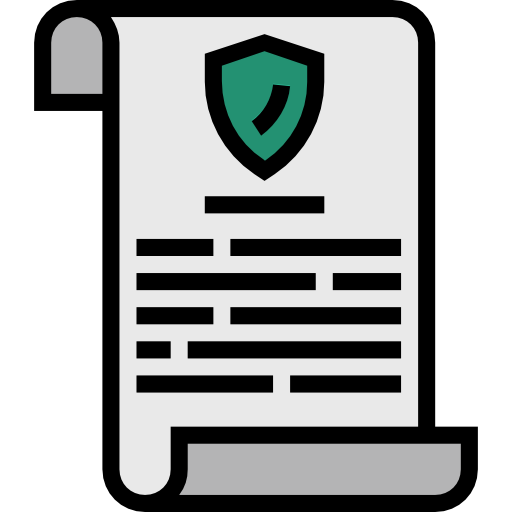 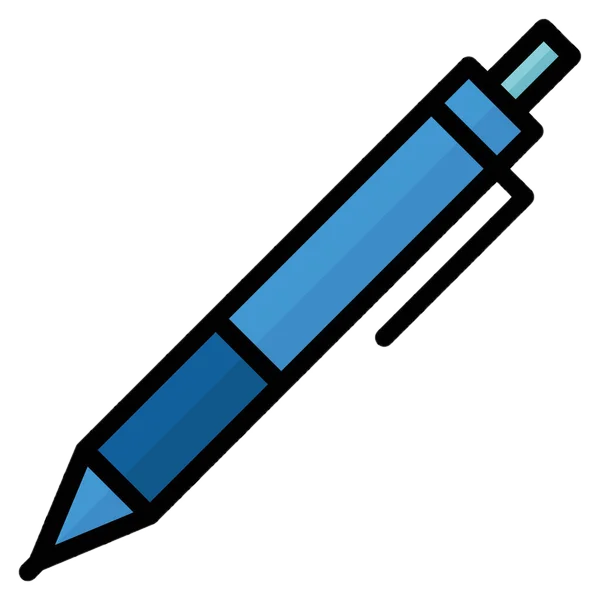 Resolución 300/2015 SH
Disposición Conjunta 64 CGN 27 TGN de 2010
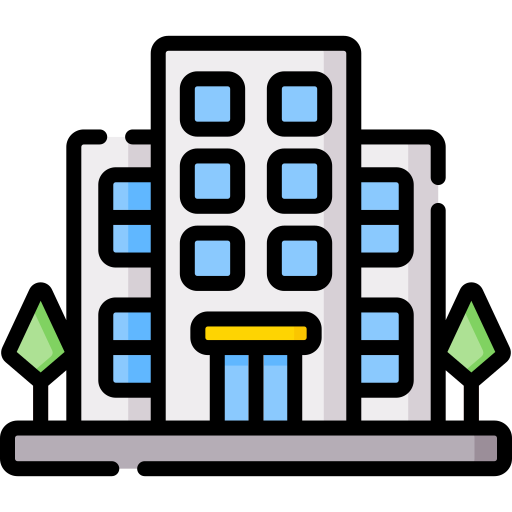 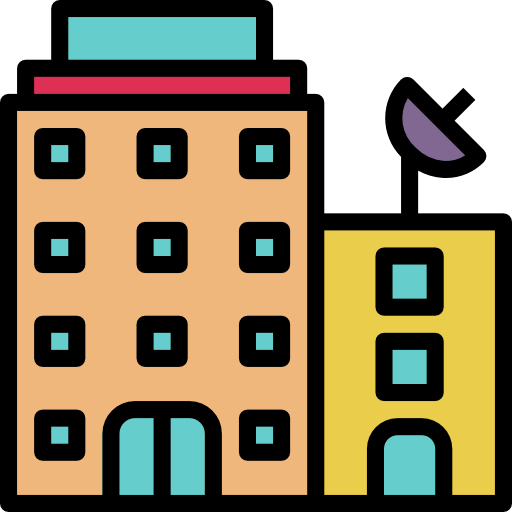 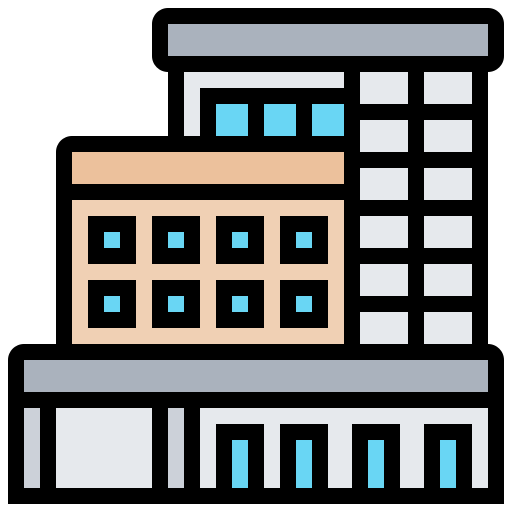 Adm. Central
Org. 
Descent.
Empresas, 
Entes y UUNN
OPs clase GFG
- Inciso 9 -
OPs clase BYS-TRA
- Incisos 3 y 5 -
OPs clase SLD
- Inciso 1 -
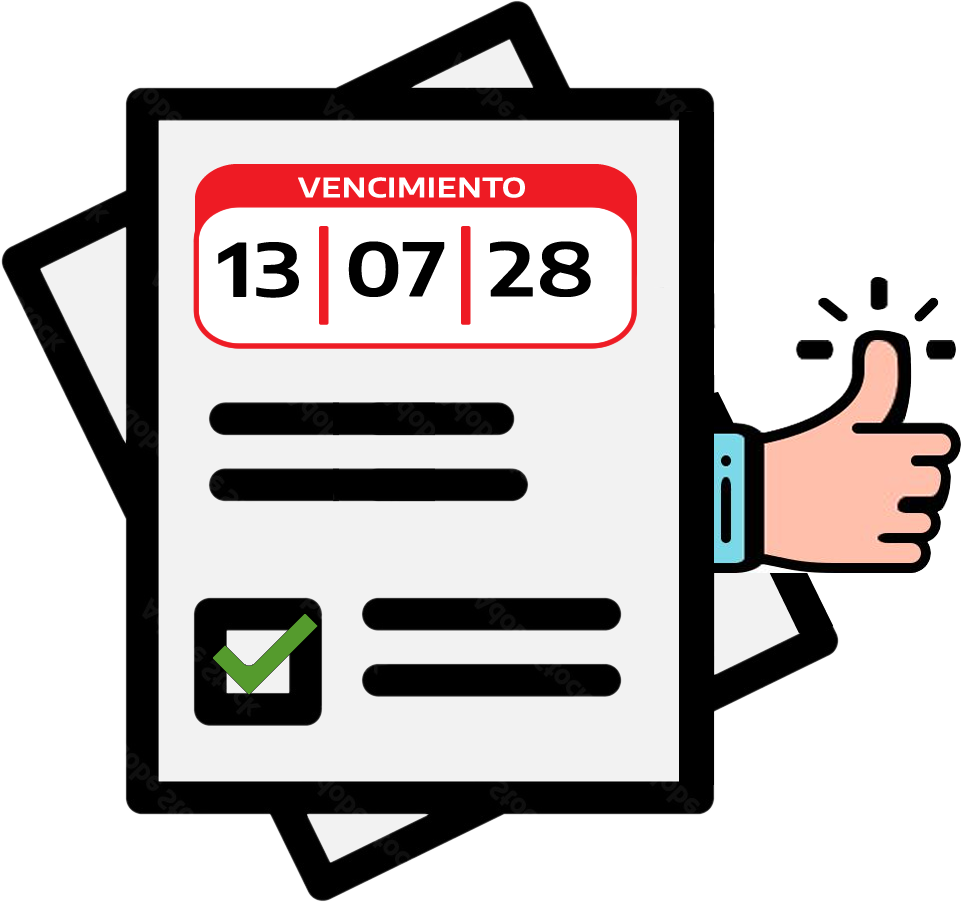 Fecha de Vencimiento
06
11
24
Tilde “Incluye Sueldos”
Observaciones
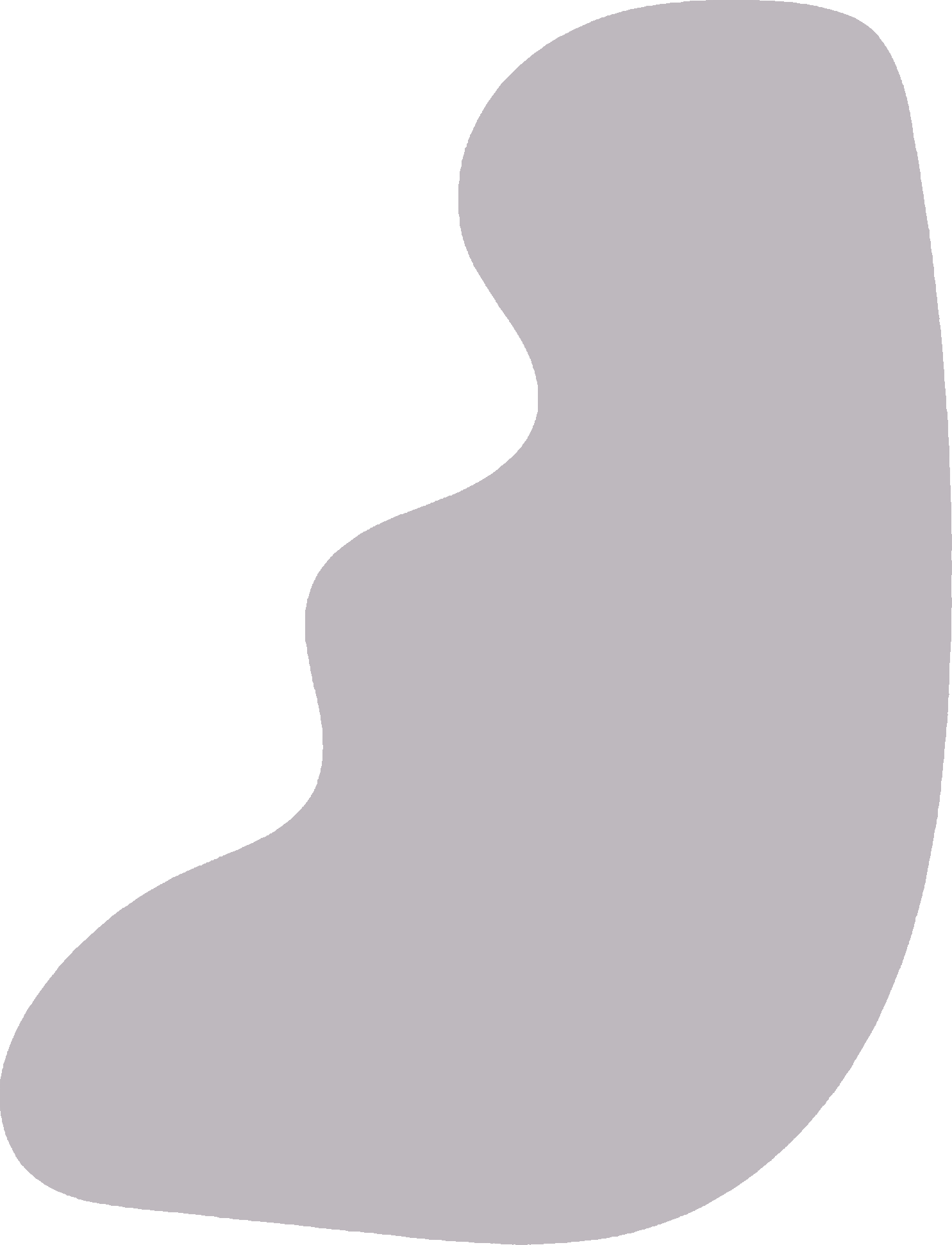 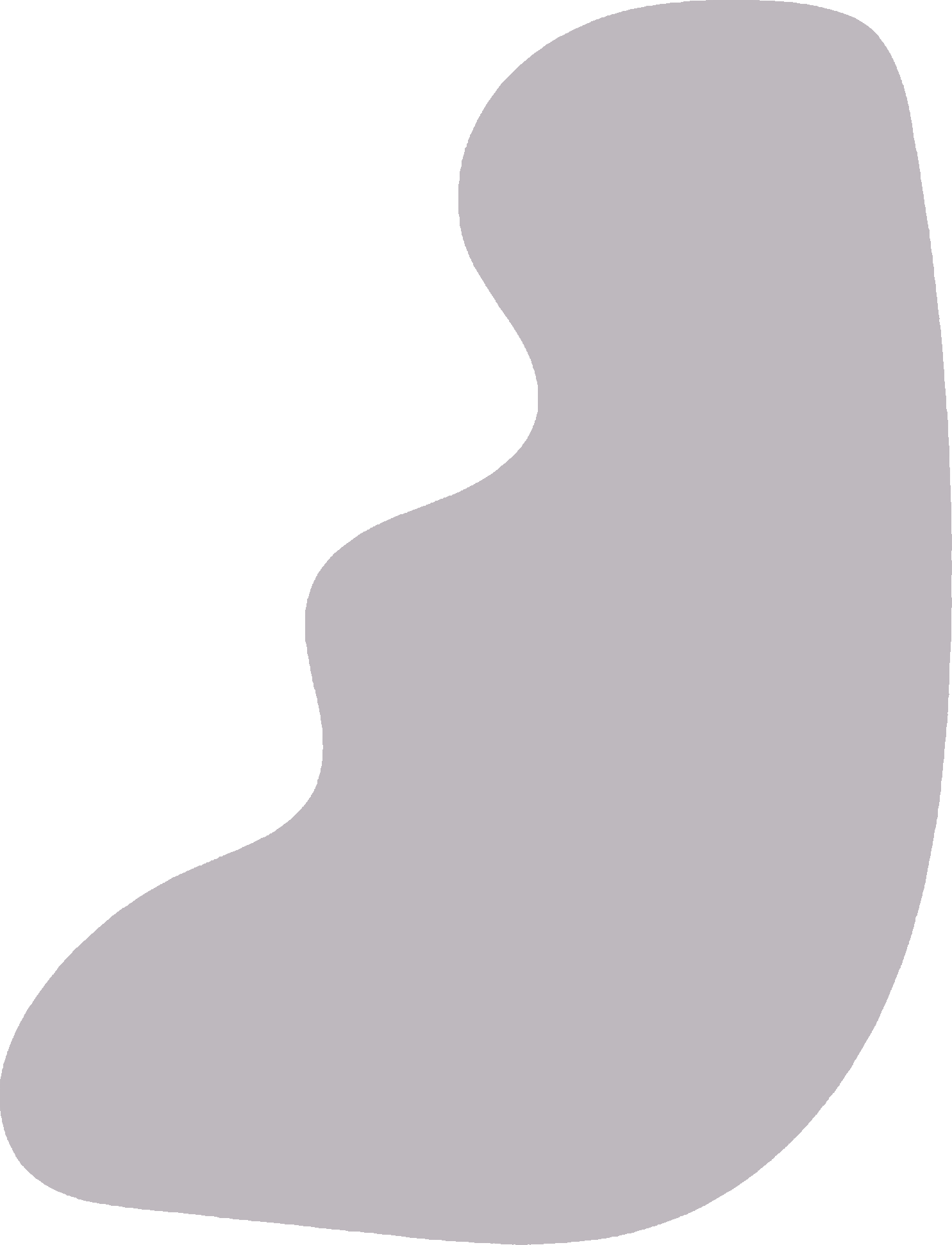 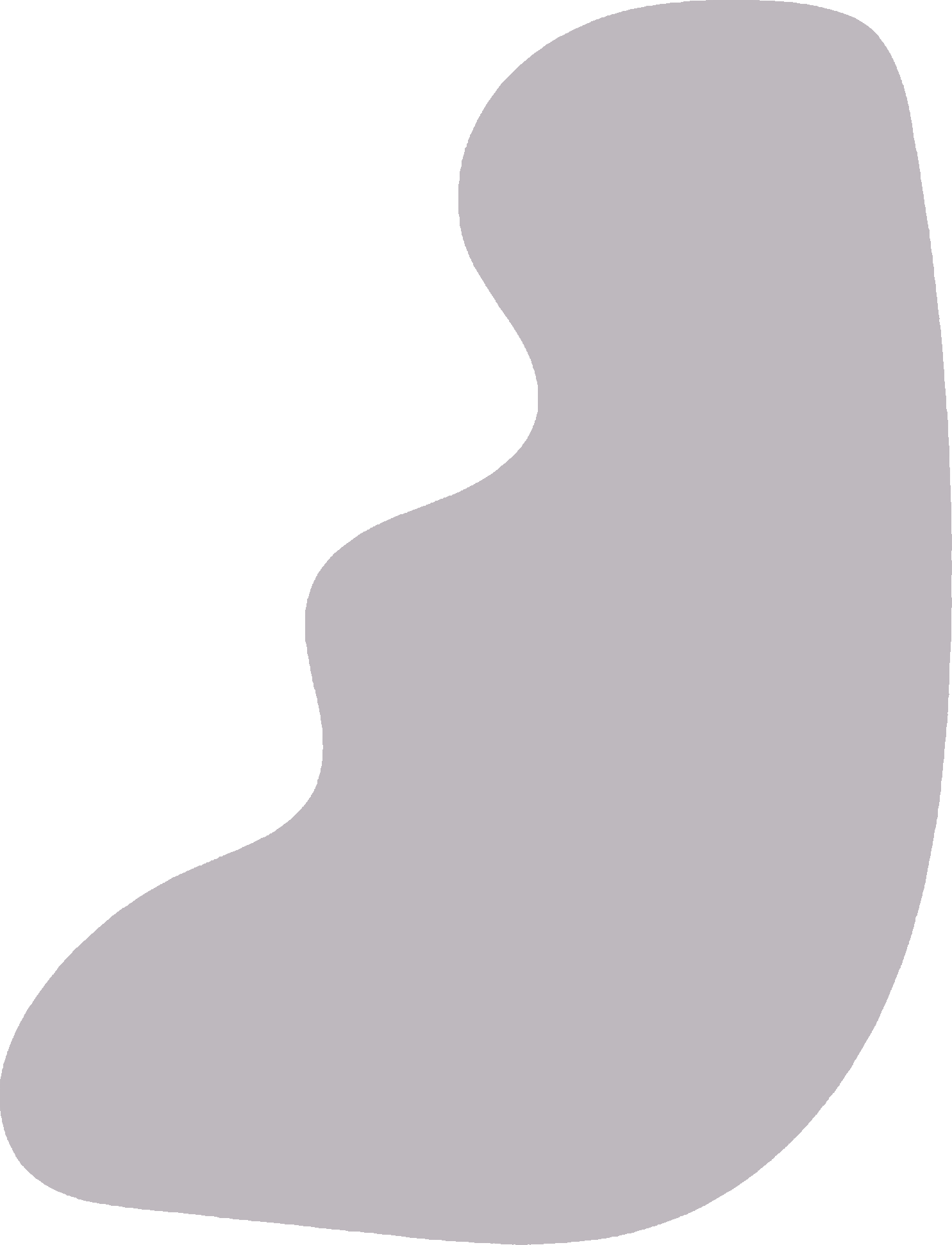 Programación de Pagos
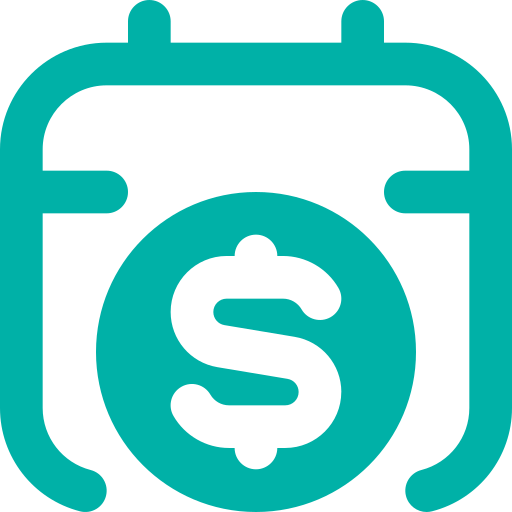 Certificación de Calidad
Garantizar la confiabilidad y seguridad en la cancelacion de OPS pagador Tesoro por Transferencia Bancaria y por archivo de lotes al agente financiero
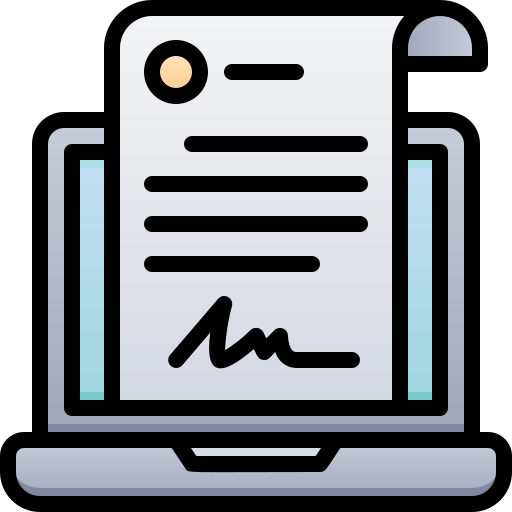 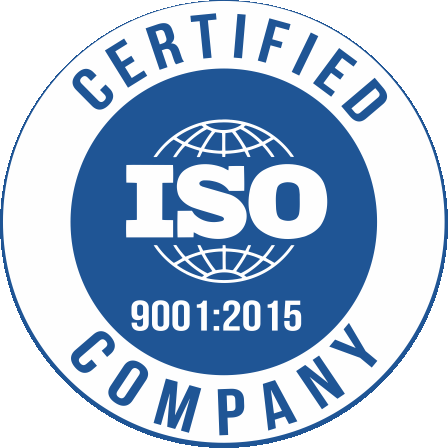 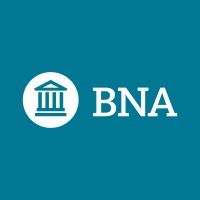 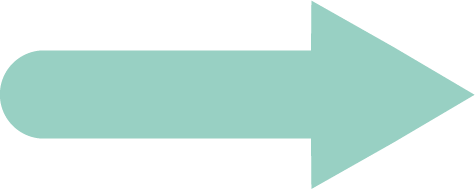 Política de la Calidad
CGN - TGN
ISO 9001/2015
Implementar y mantener el Sistema de Gestión de Calidad segun normas ISO 9001
Proceso de cancelación de Ordenes de Pago por Transferencia Bancaria y por archivo de lotes de notas al agente financiero
Asegurar competencias en el personal, fundamentadas y orientadas al compromiso con sus tareas
Adoptar pautas metodológicas que garanticen tiempos de procesos y criterios oportunos y eficaces
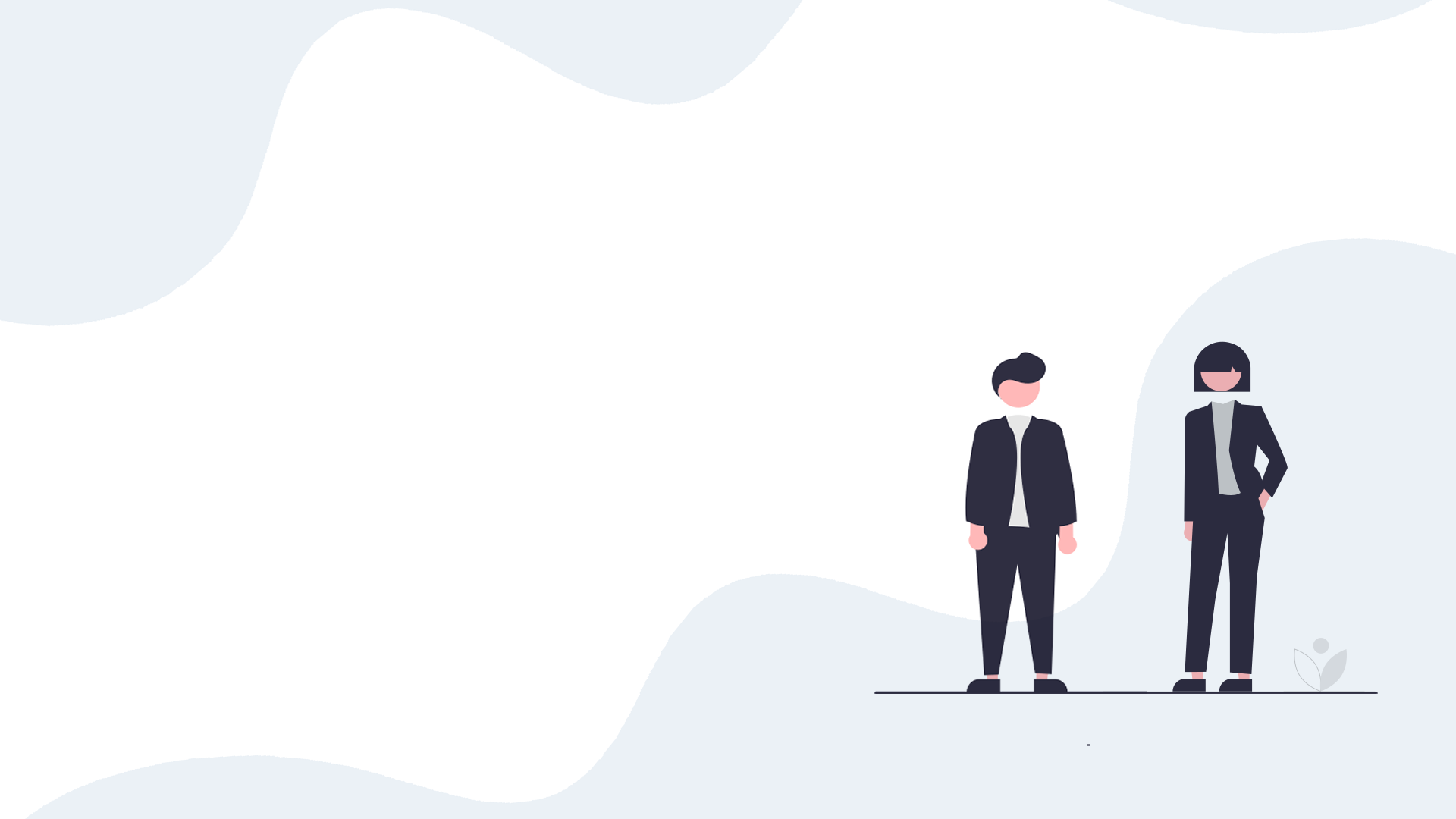 ¡Muchas 
gracias!
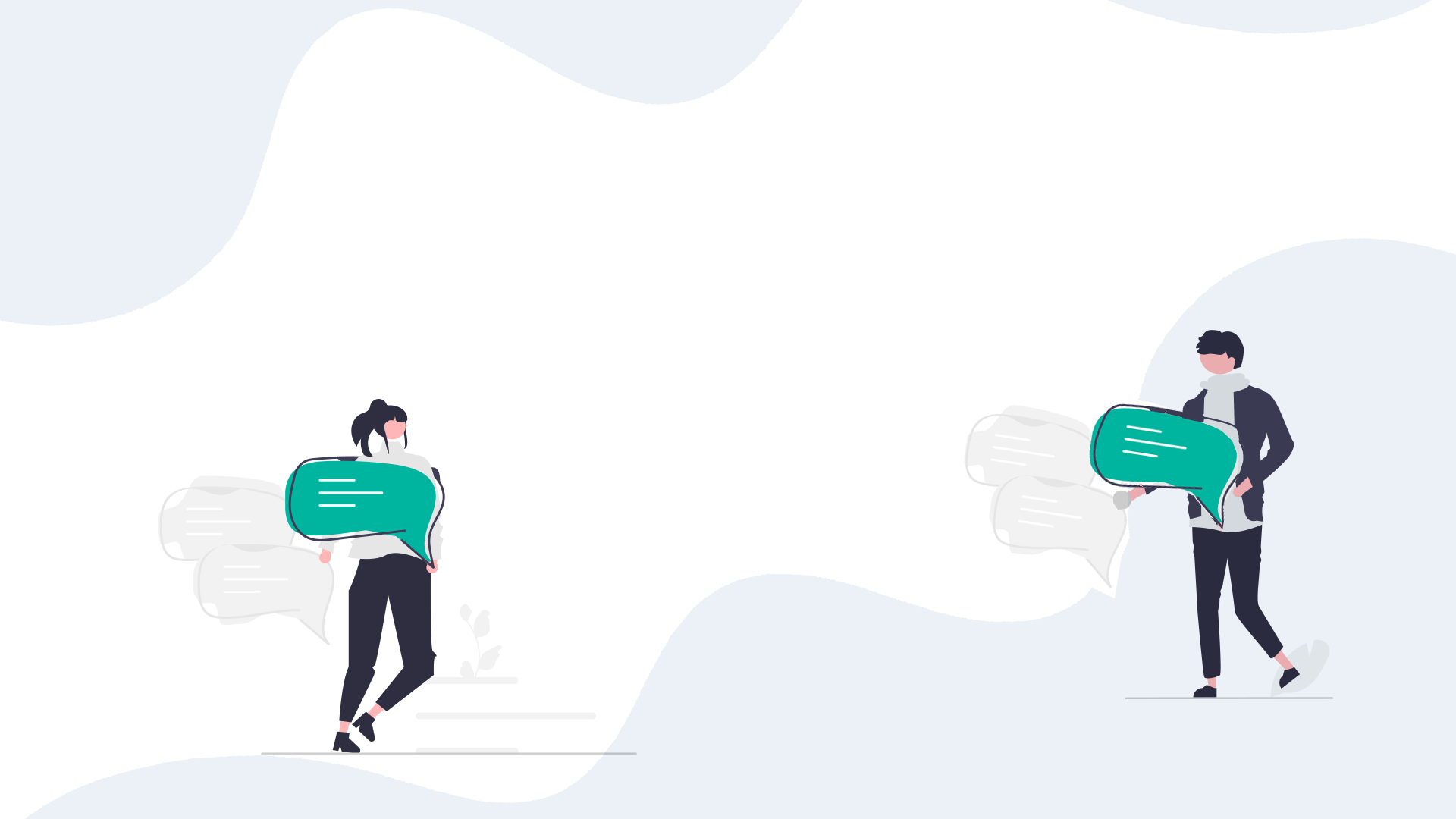 ¿Preguntas?
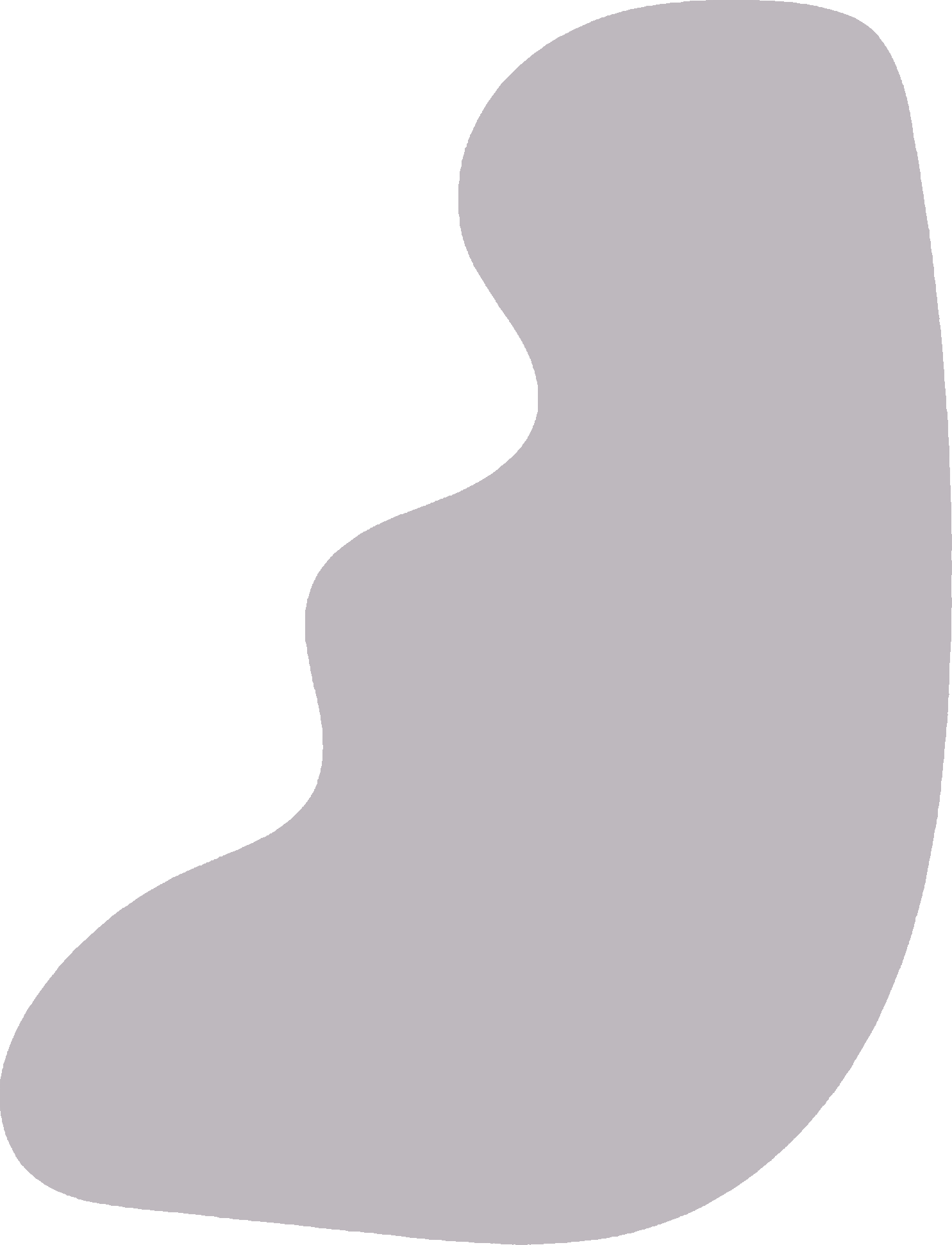 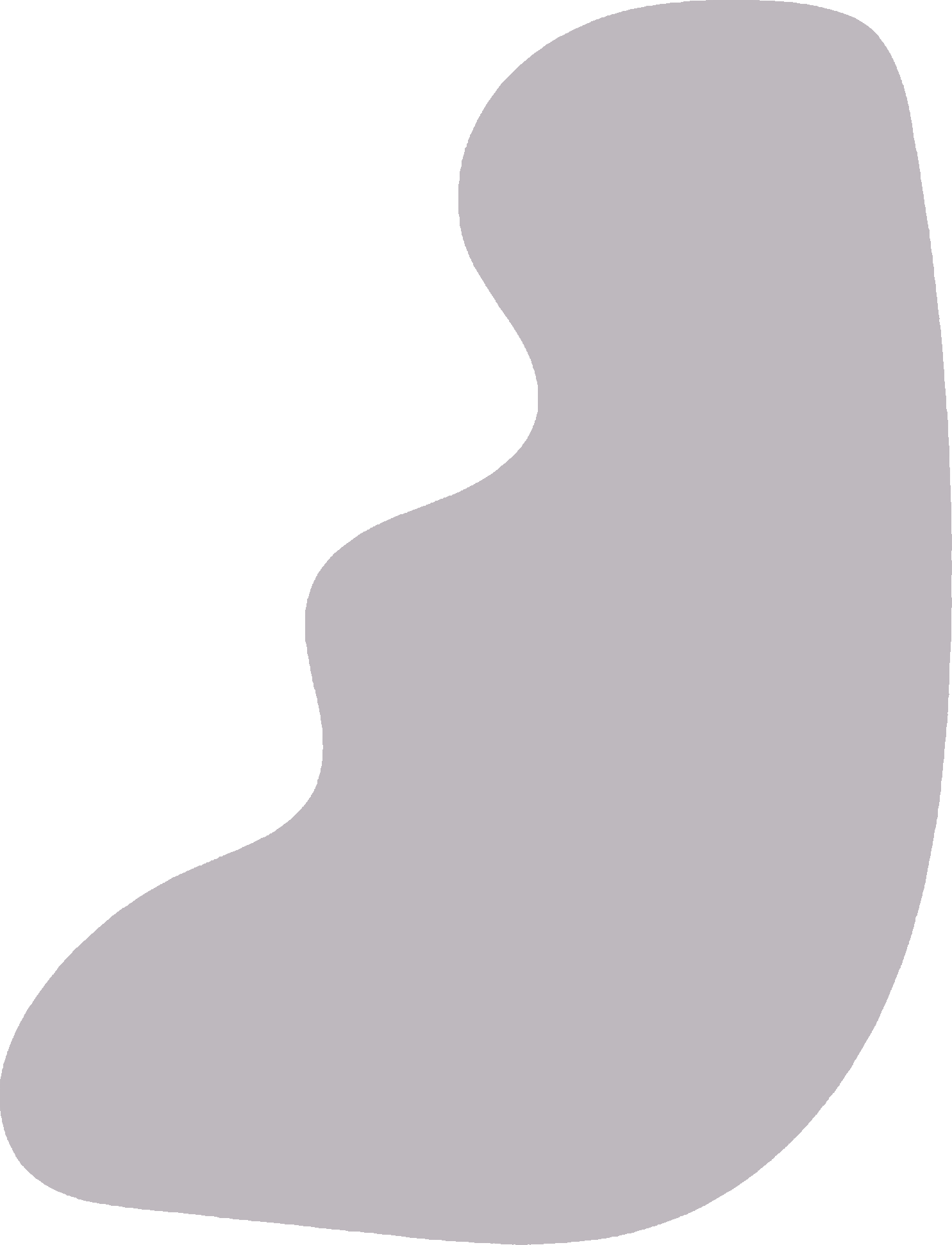 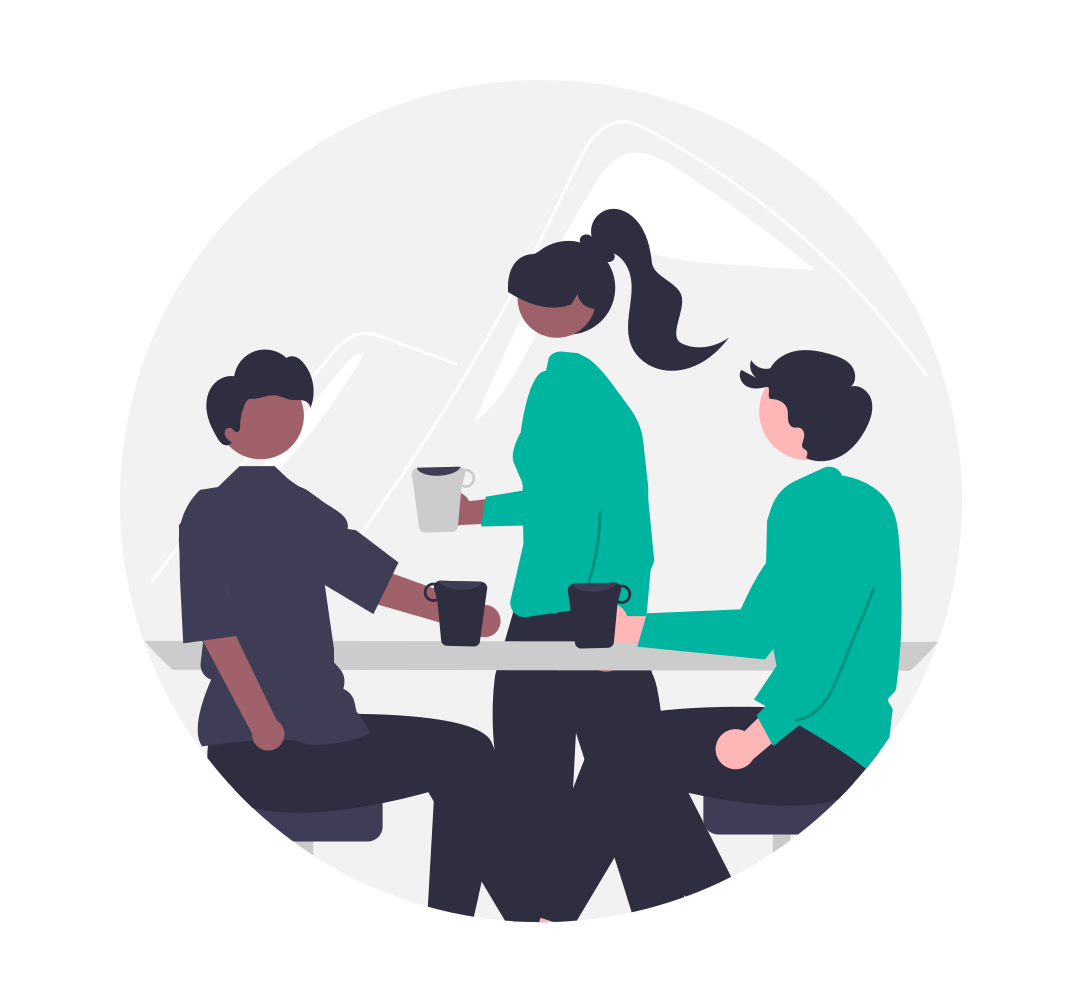 Coffee
Break
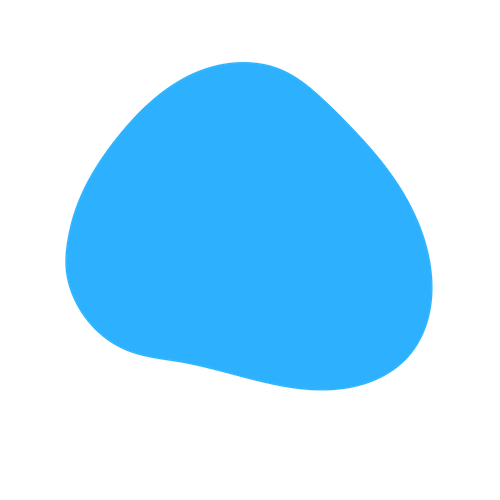 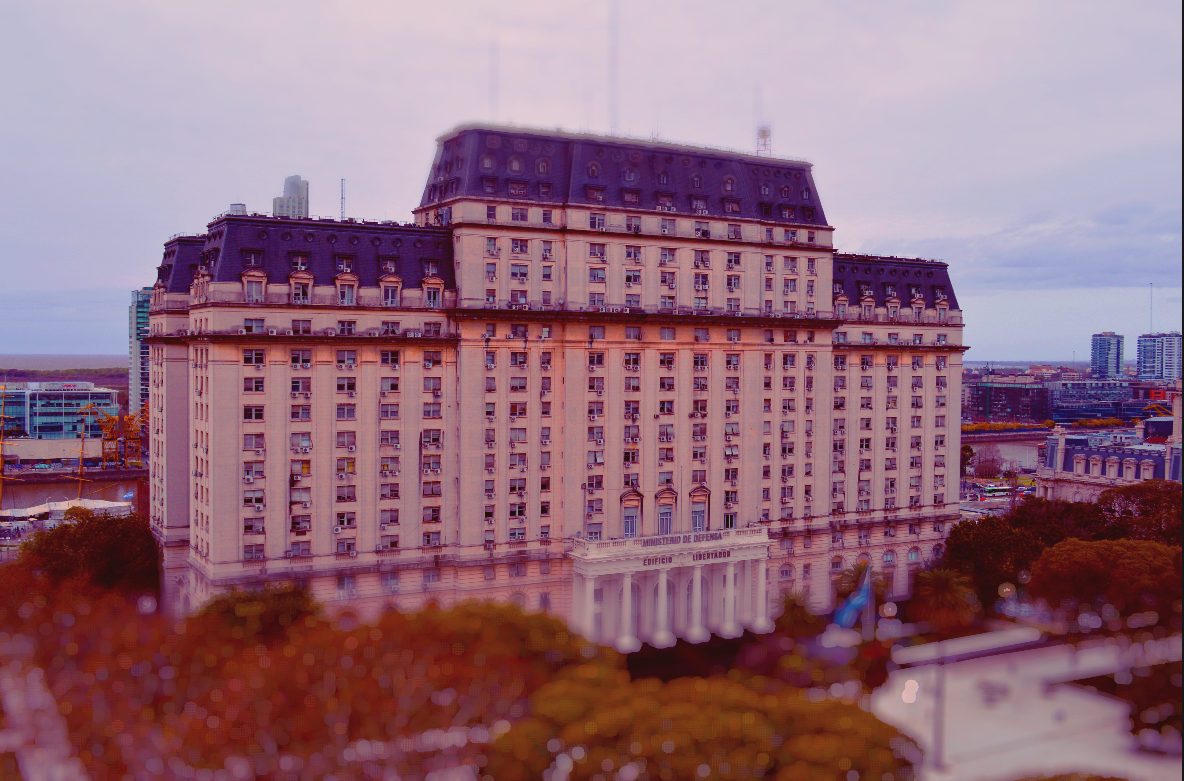 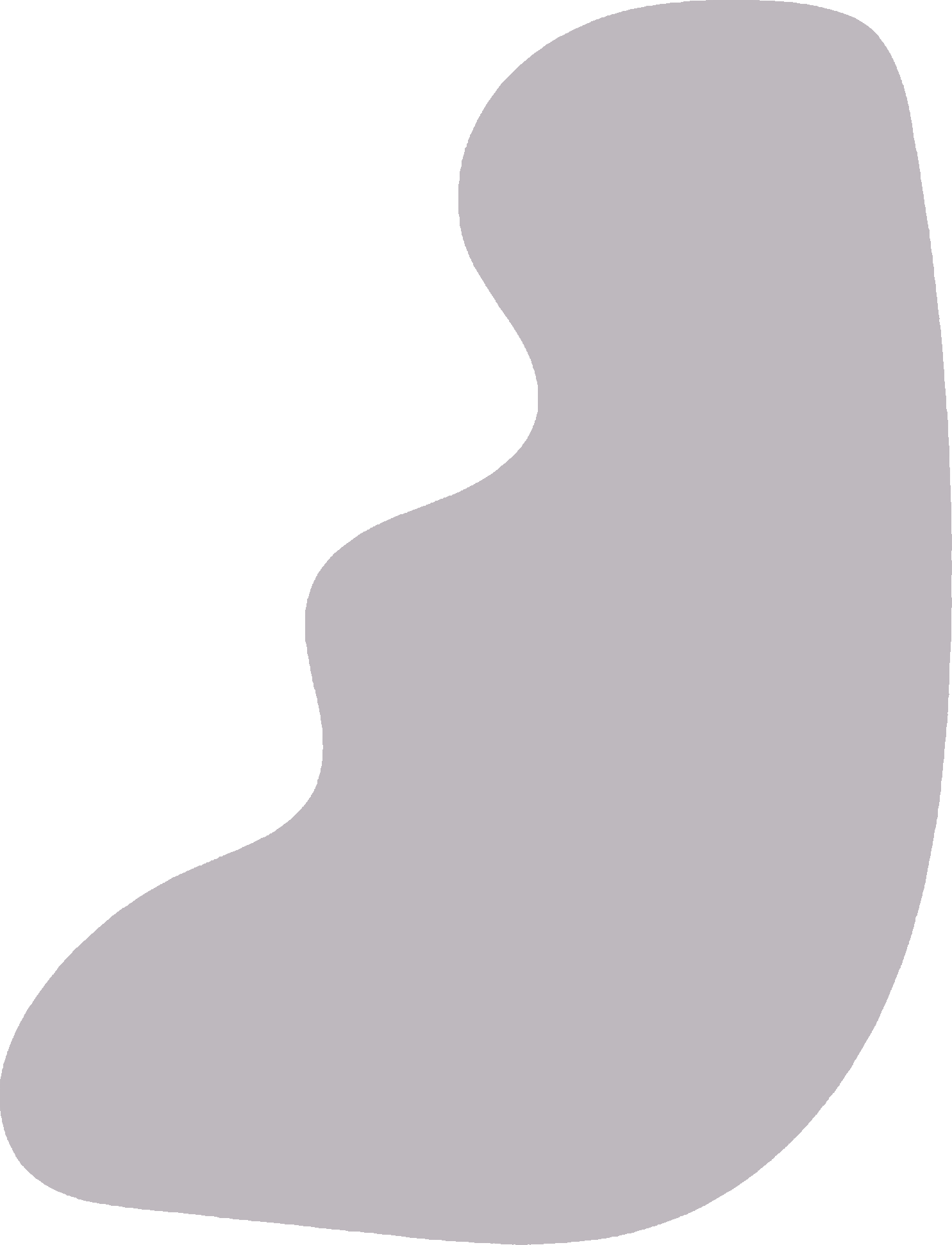 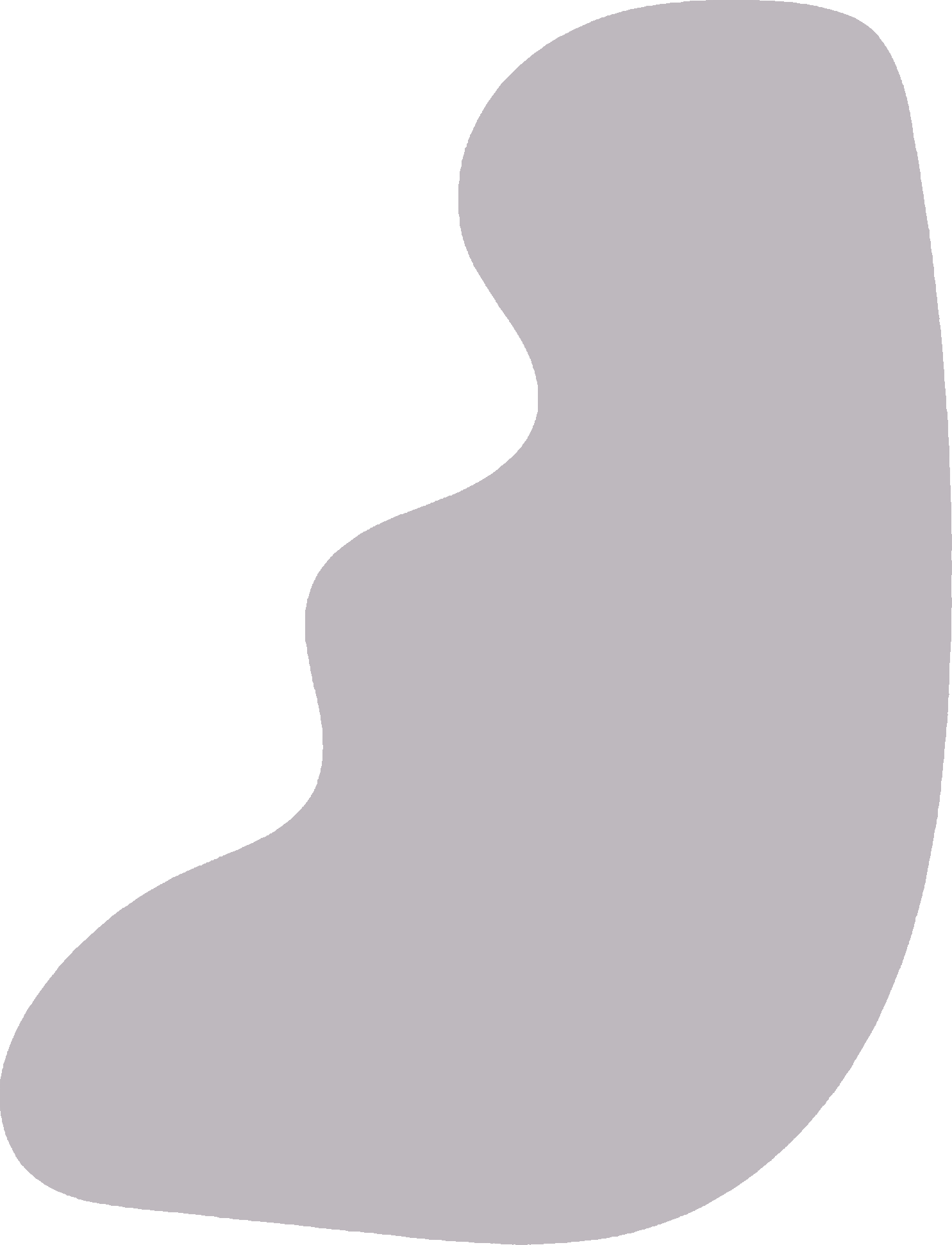 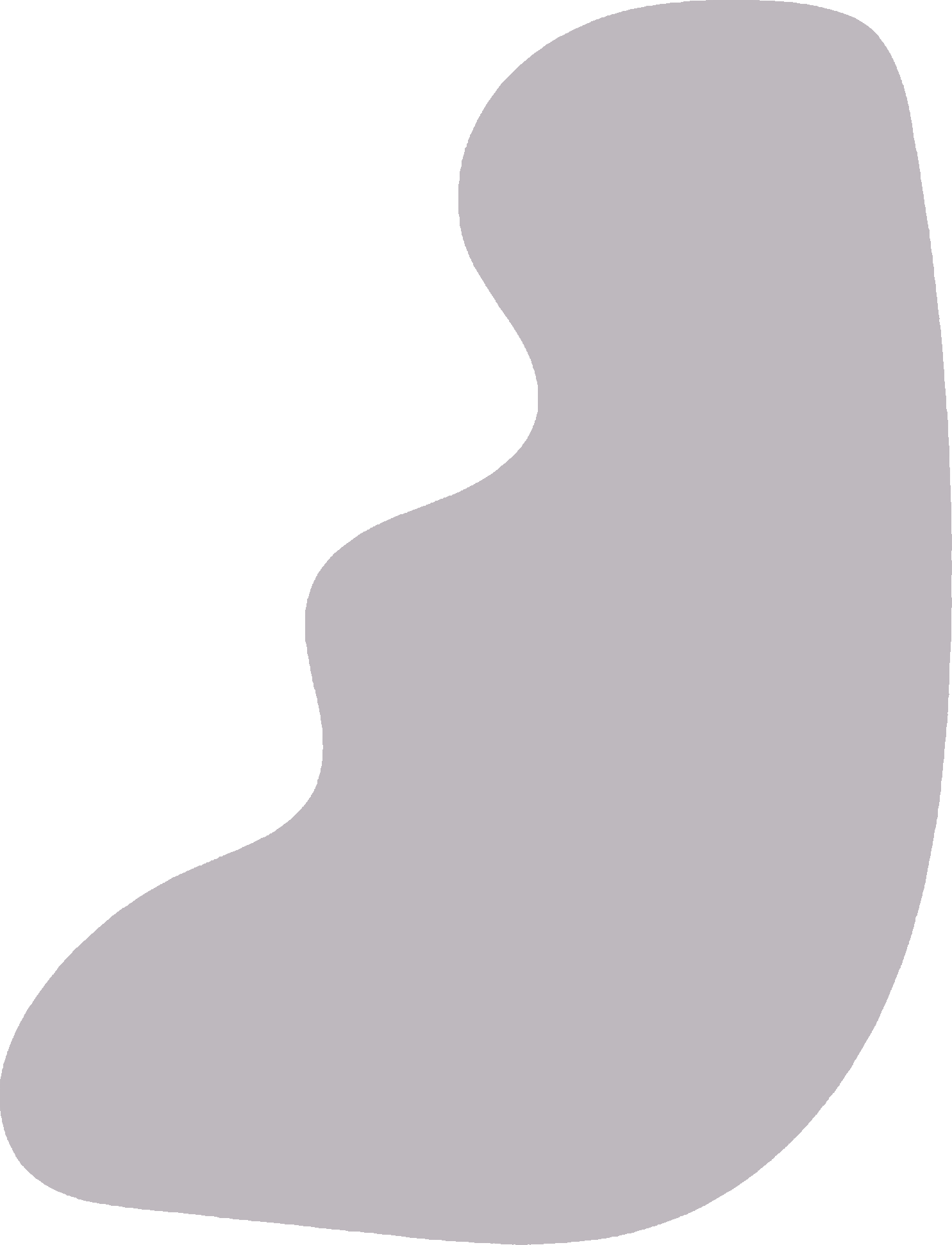 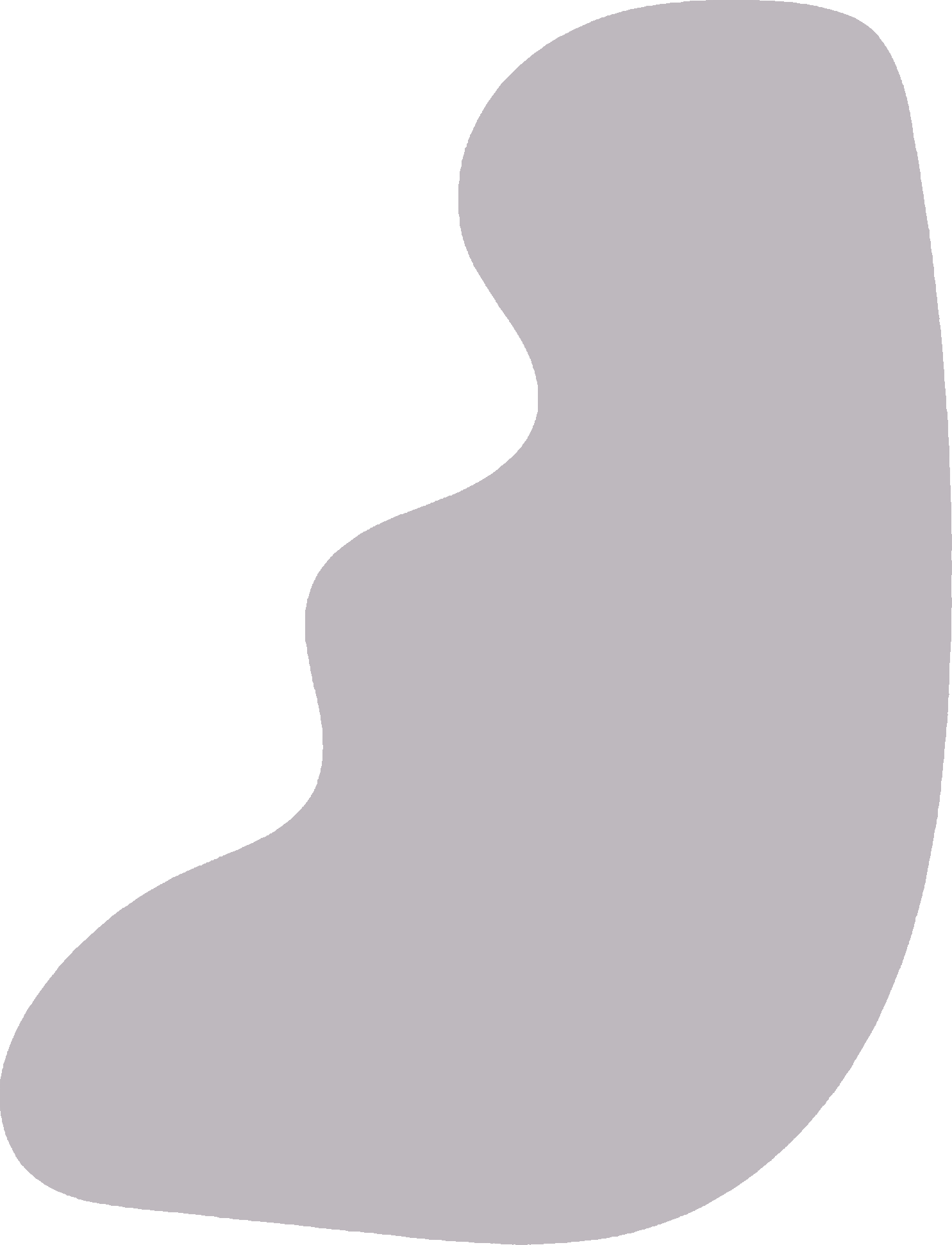 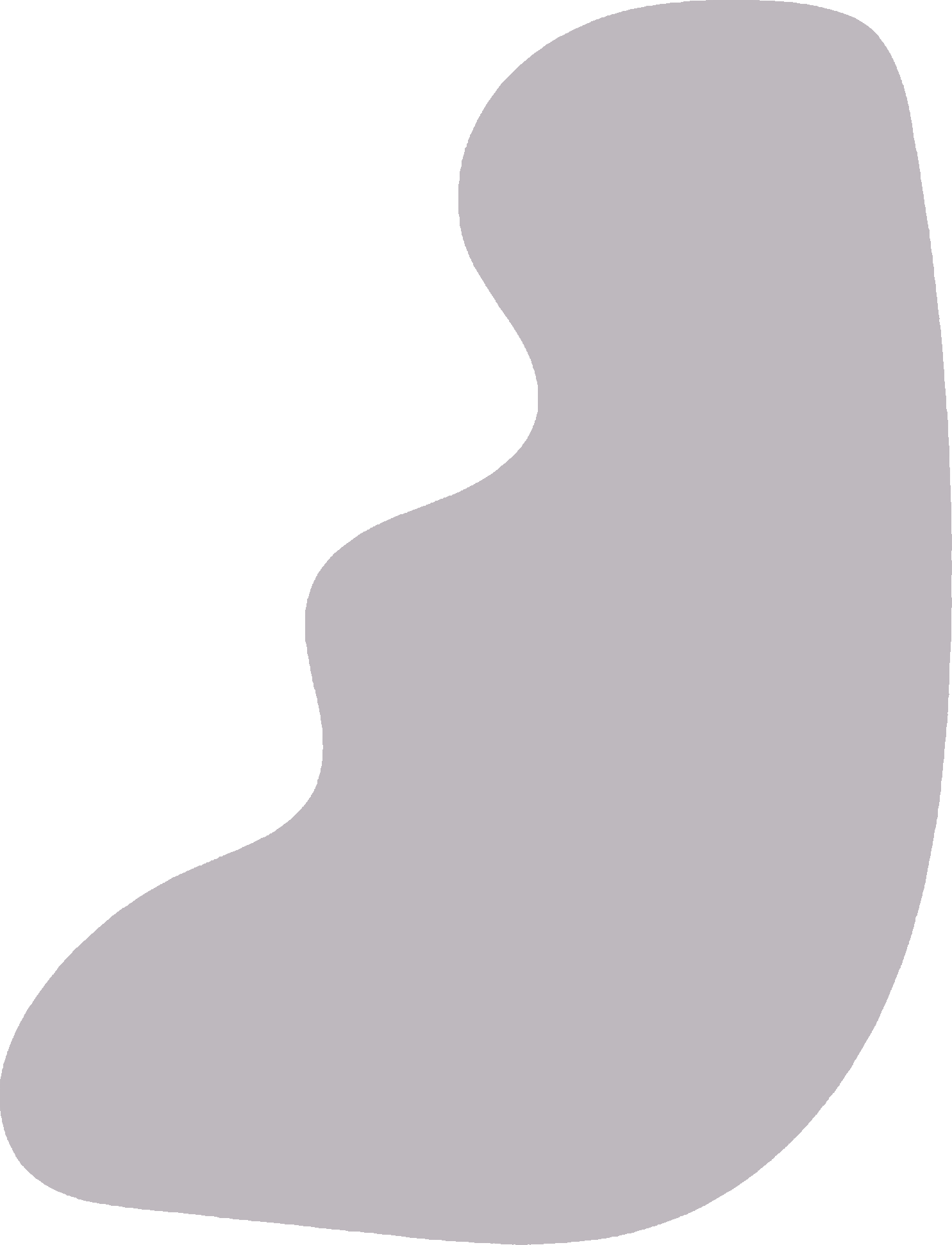 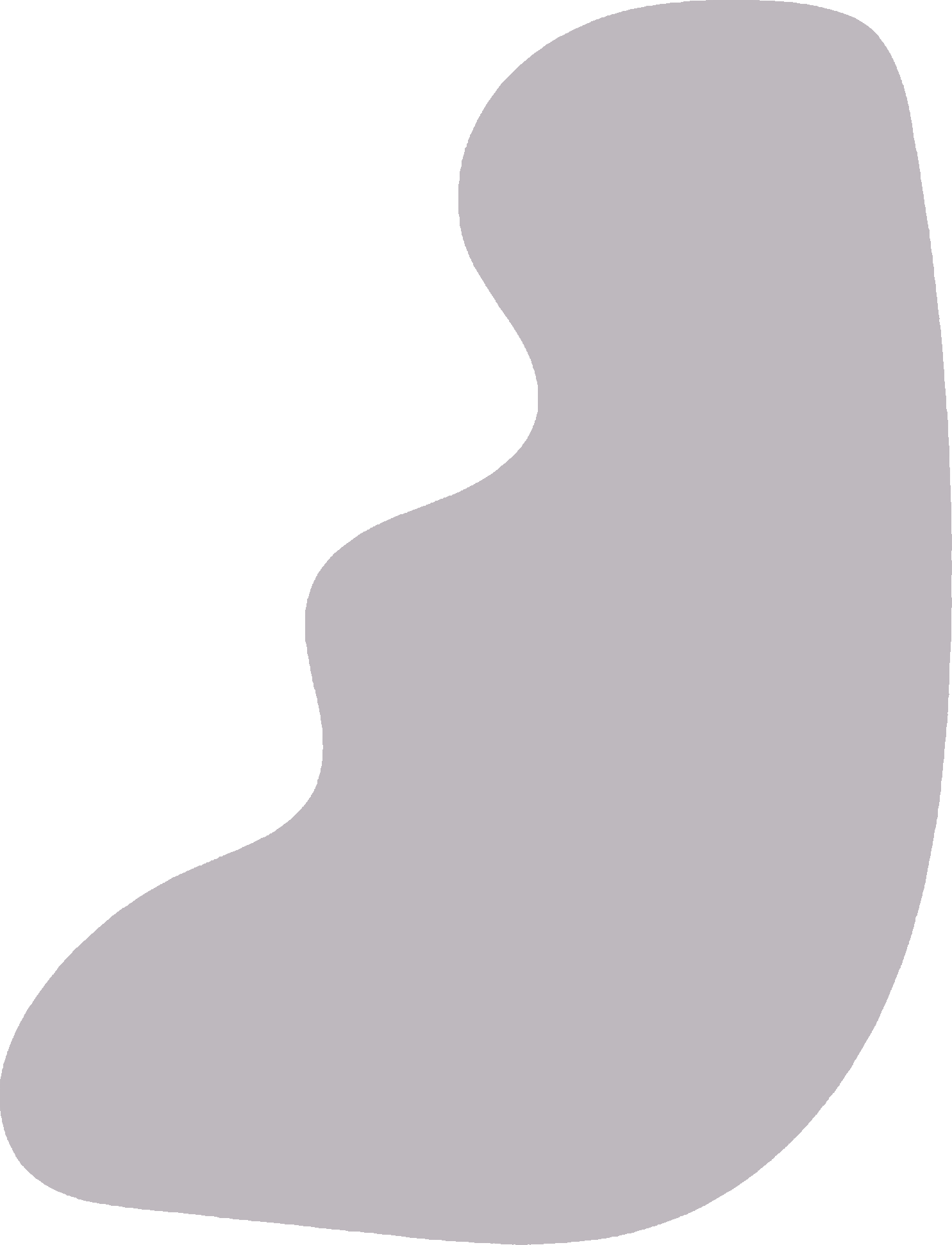 XXIII Jornada de Tesorerías Jurisdiccionales
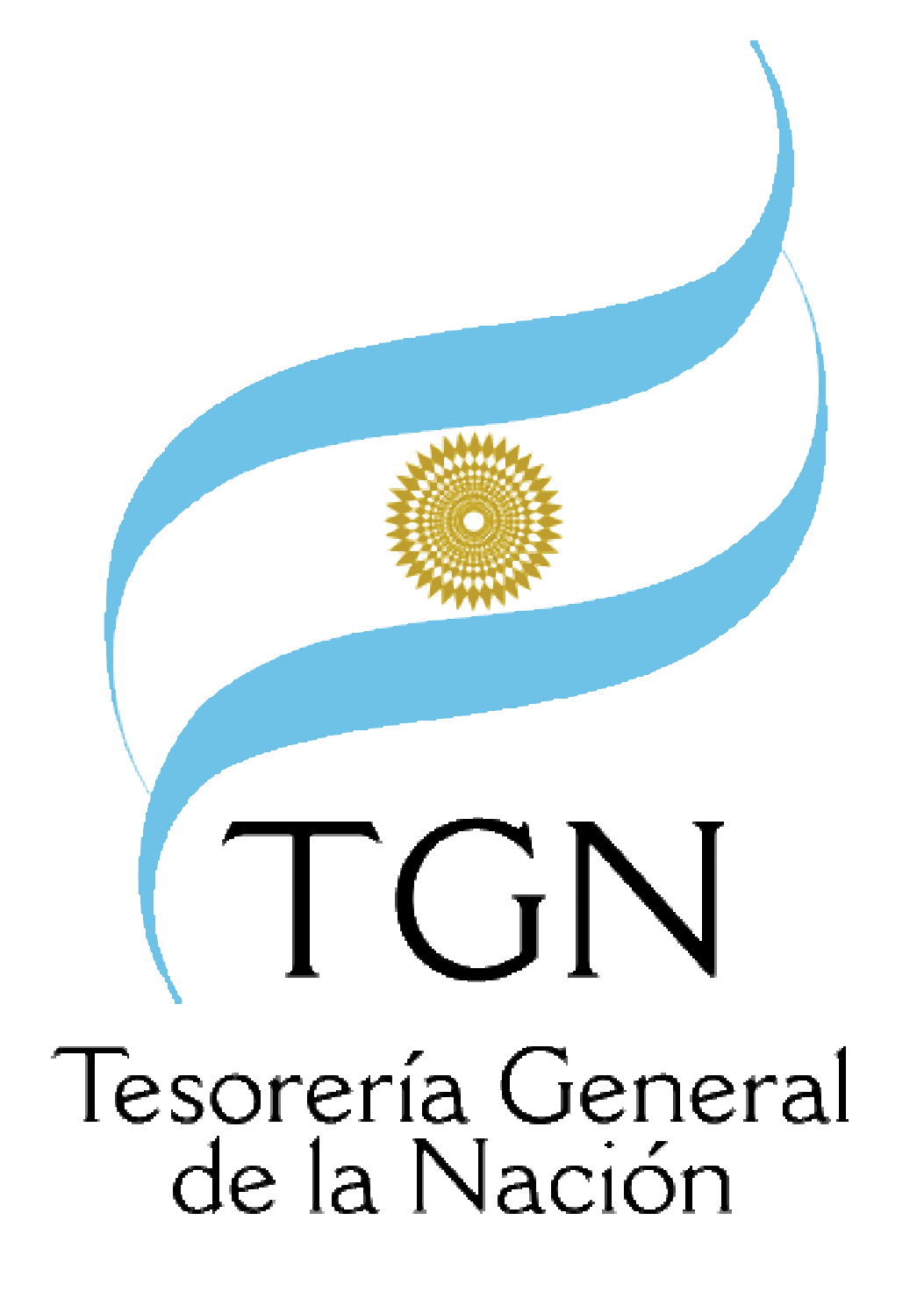 Viernes 25 de octubre de 2024
Ministerio de Defensa
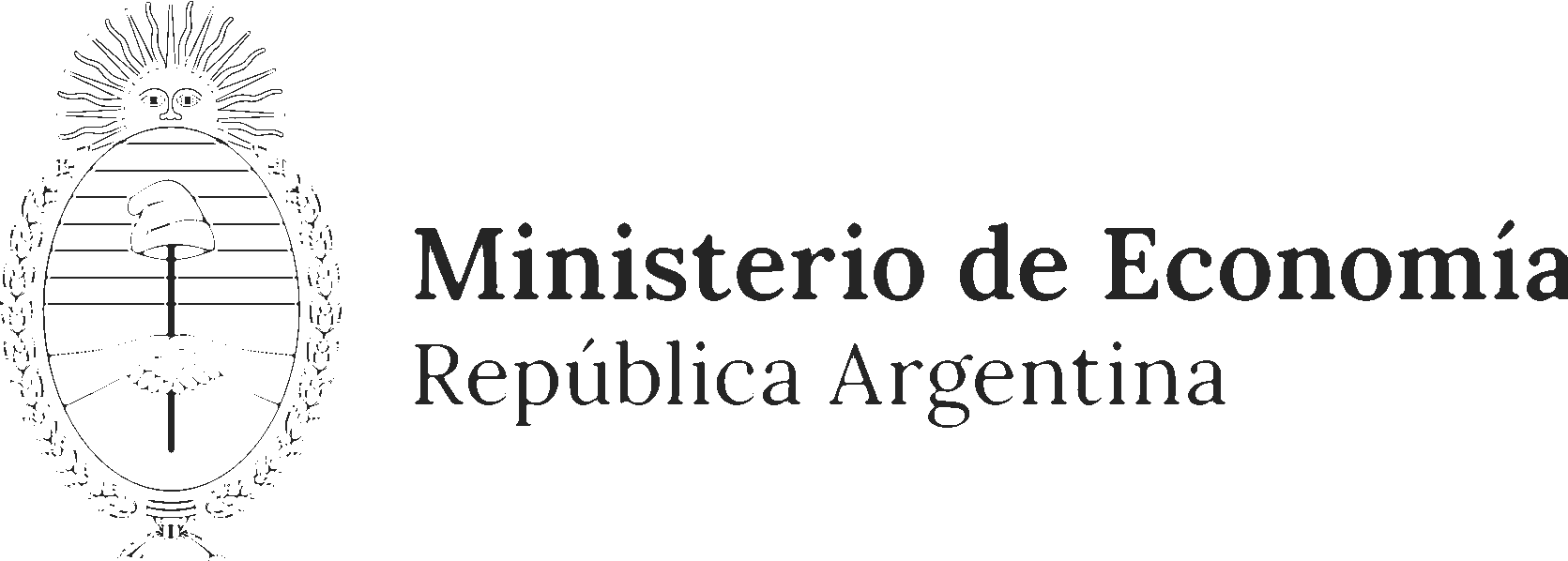 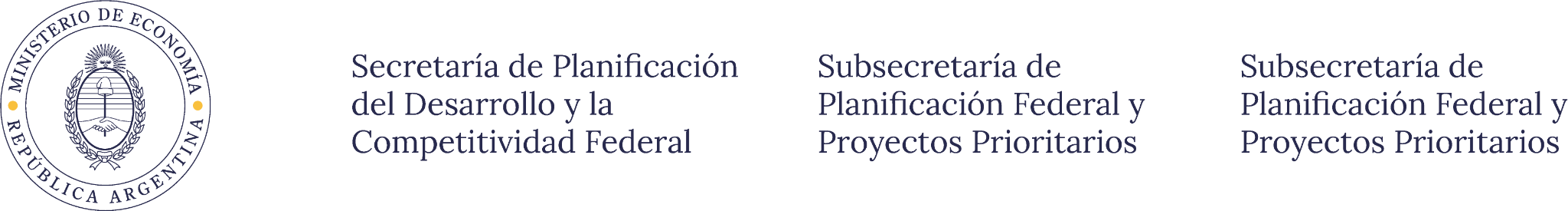 Secretaría de Hacienda
Tesorería General de la Nación
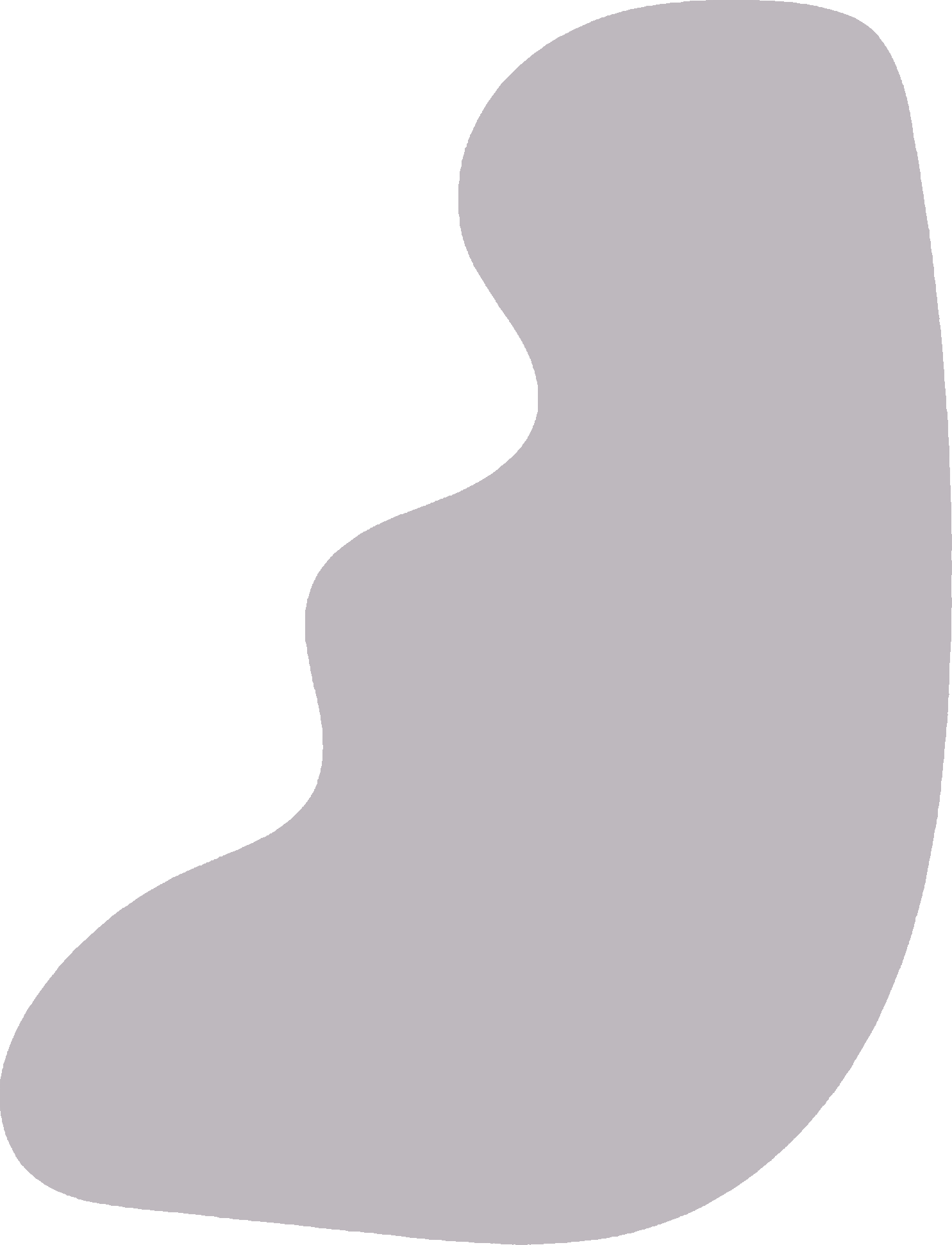 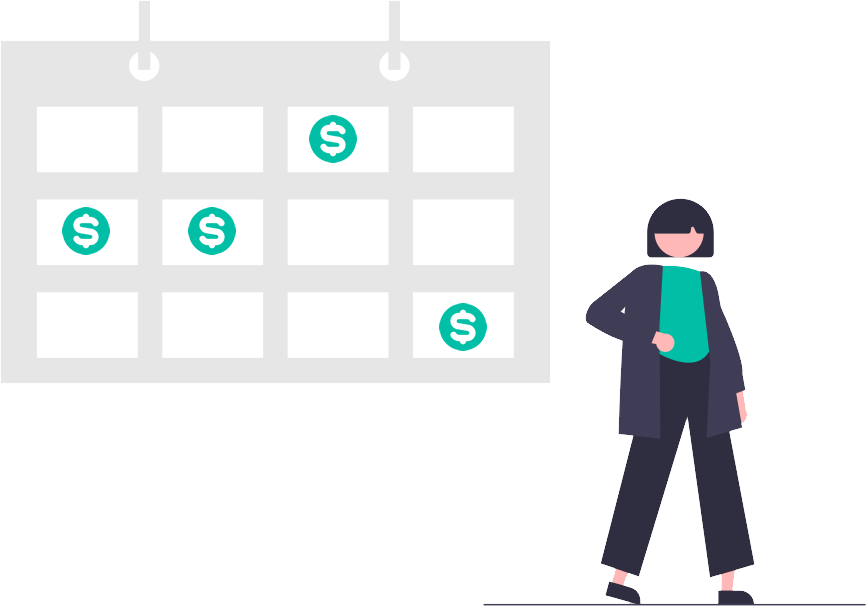 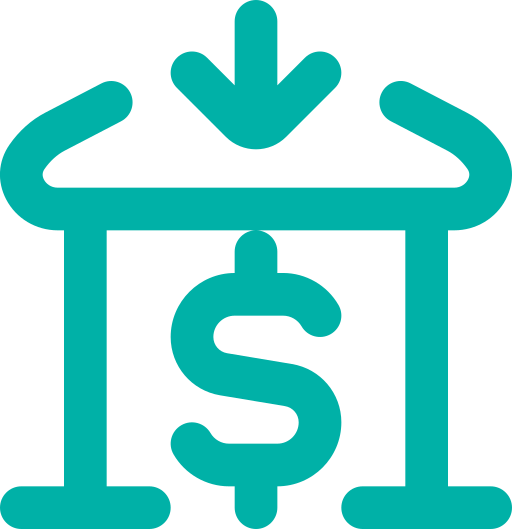 Gestión deCobranzas
Dra. Graciela Luciani
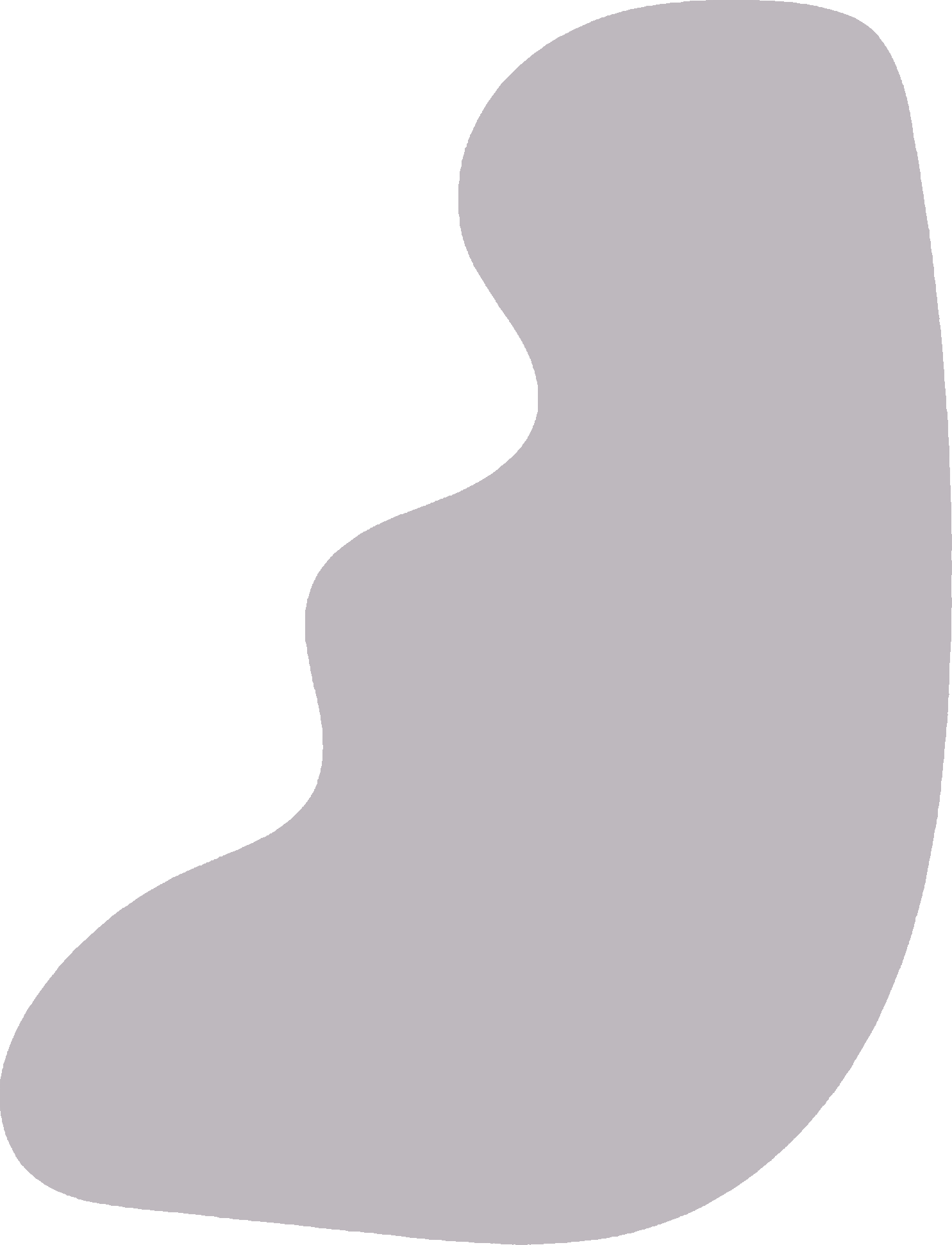 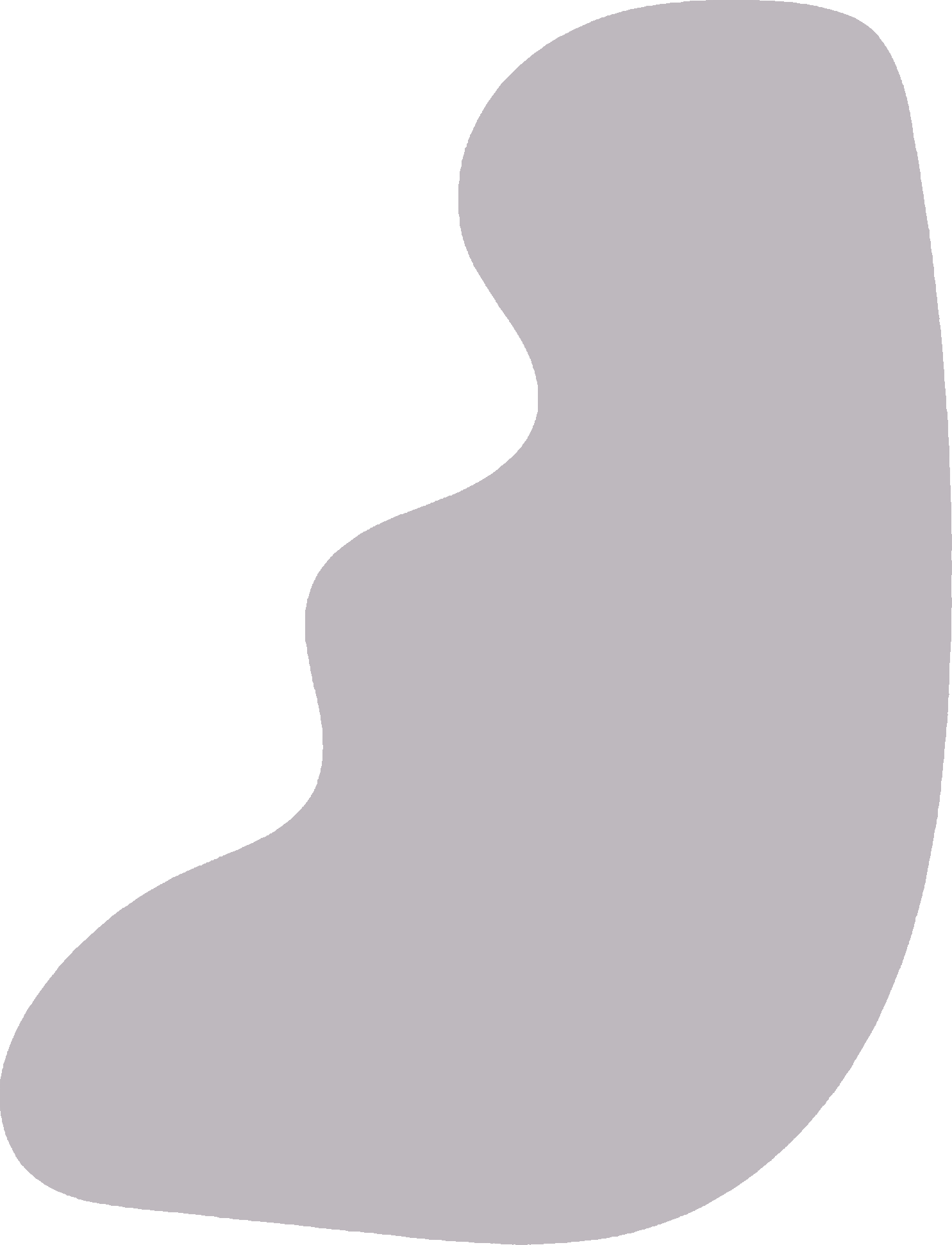 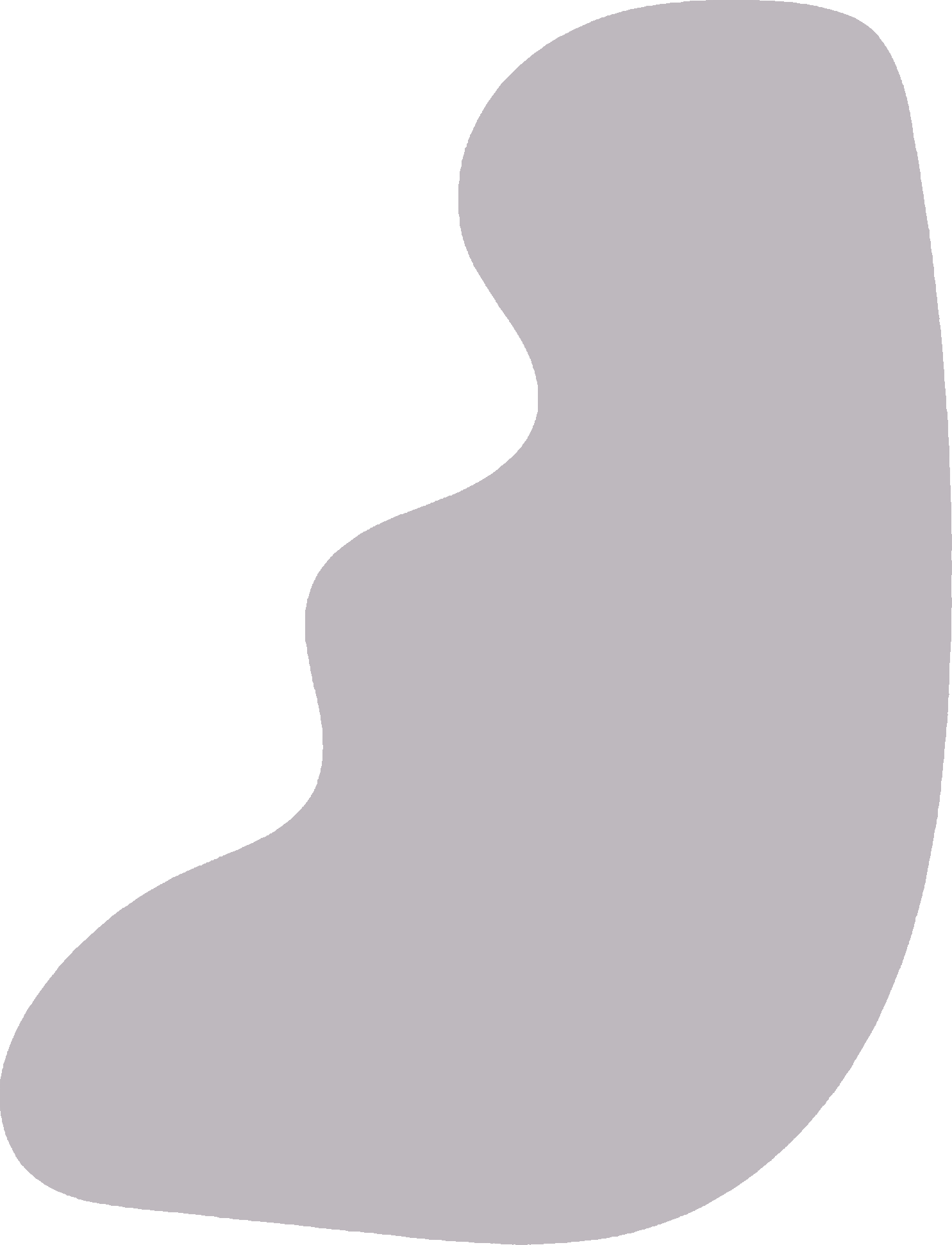 Gestión de Cobranzas
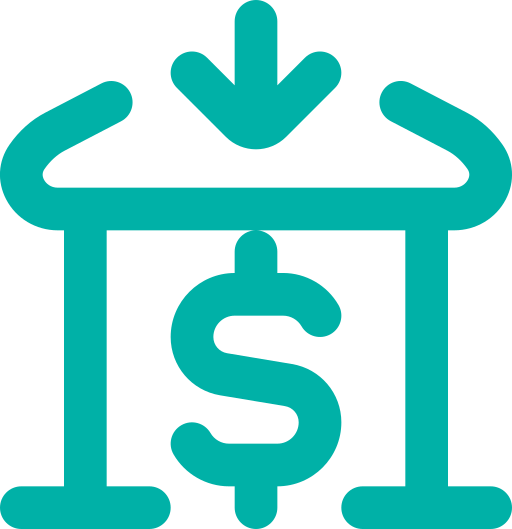 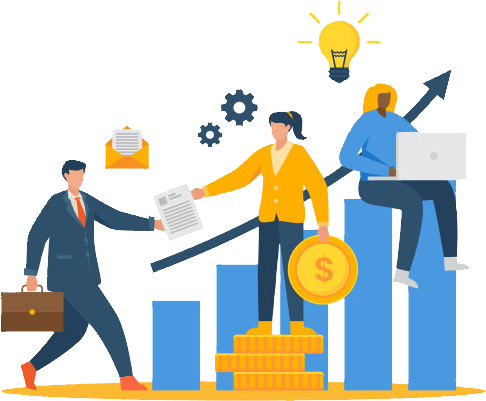 Gestión de Cobranzas | Competencias
Efectuar el recupero de créditos y la gestión de cobranzas de las contribuciones y otros recursos no tributarios que deban ingresar al Tesoro Nacional.
Contribuciones al Tesoro Nacional y recursos no tributarios que deban ingresar al Tesoro por parte del Sector Público Nacional.
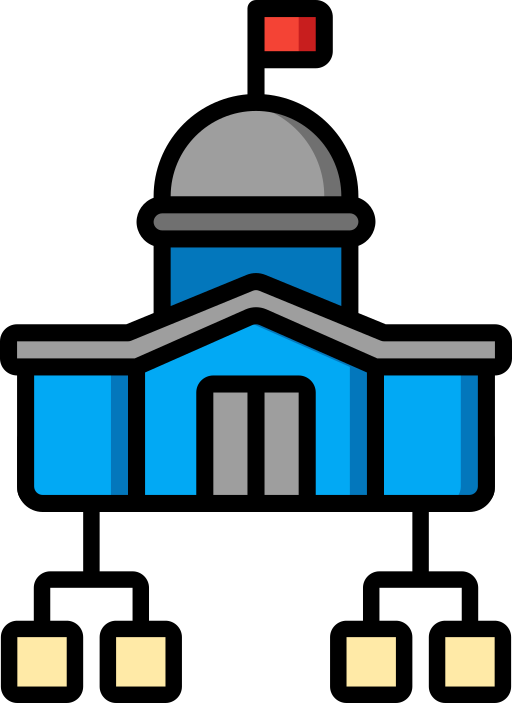 Sector Público Nacional
Remanentes de Ejercicios Anteriores por parte del Sector Público Nacional.
Gestión del recupero de créditos provenientes de operaciones de Crédito Público- RECAC.
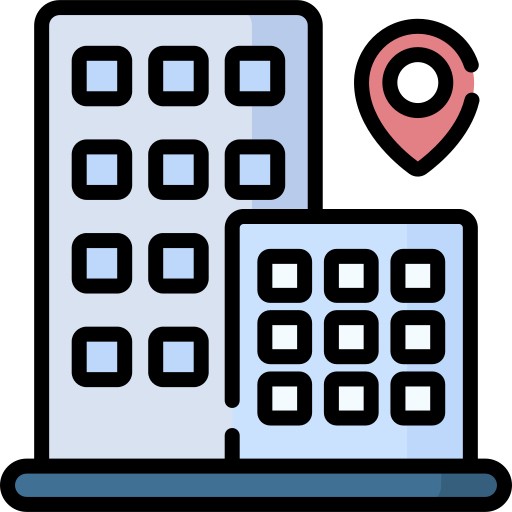 Sector Público Provincial
Programas de Asistencia Financiera.
Anticipos Financieros.
Gestión del recupero de créditos provenientes de operaciones de Crédito Público- RECAC.
Gestión de Cobranzas
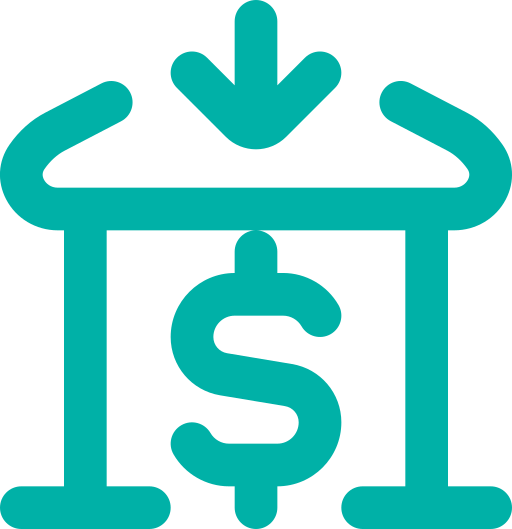 CICLO DE MEJORA CONTINUA
Lineamientos Estratégicos
01.
SISTEMATIZACIÓN
02.
NORMATIZACIÓN
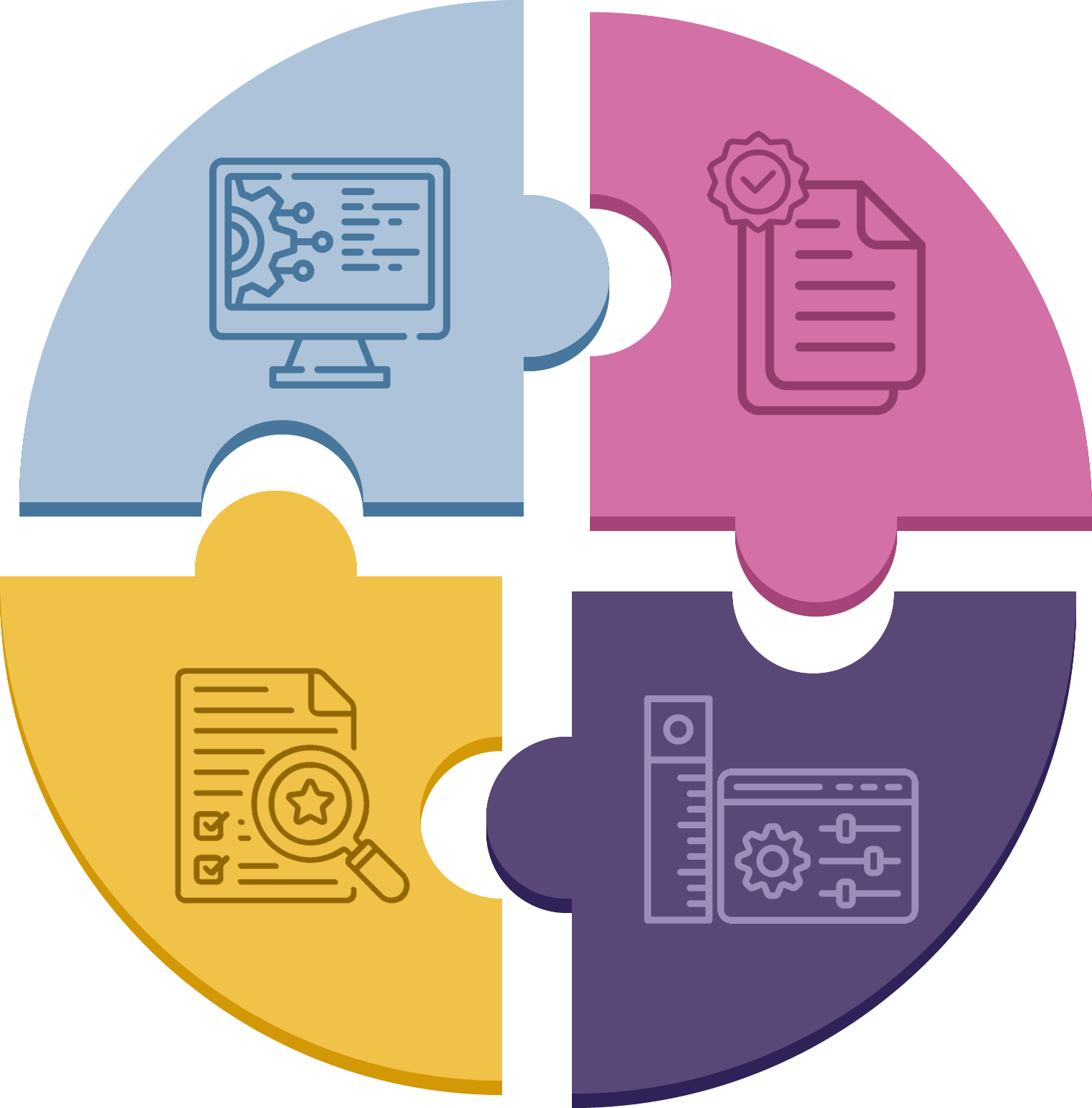 Relevamiento de la gestión con el fin de incorporar sistemas informáticos que otorguen trazabilidad y seguridad a los procesos
Readecuación normativa que otorgue respaldo jurídico a los procesos sistematizados
04.
RETROALIMENTACIÓN
03.
CALIDAD
Evaluación integral de los procesos mediante los indicadores de calidad procurando la búsqueda de plena eficiencia
Incorporación de los procesos a un Sistema de Gestión de Calidad que permita medir la eficiencia de las mejoras realizadas
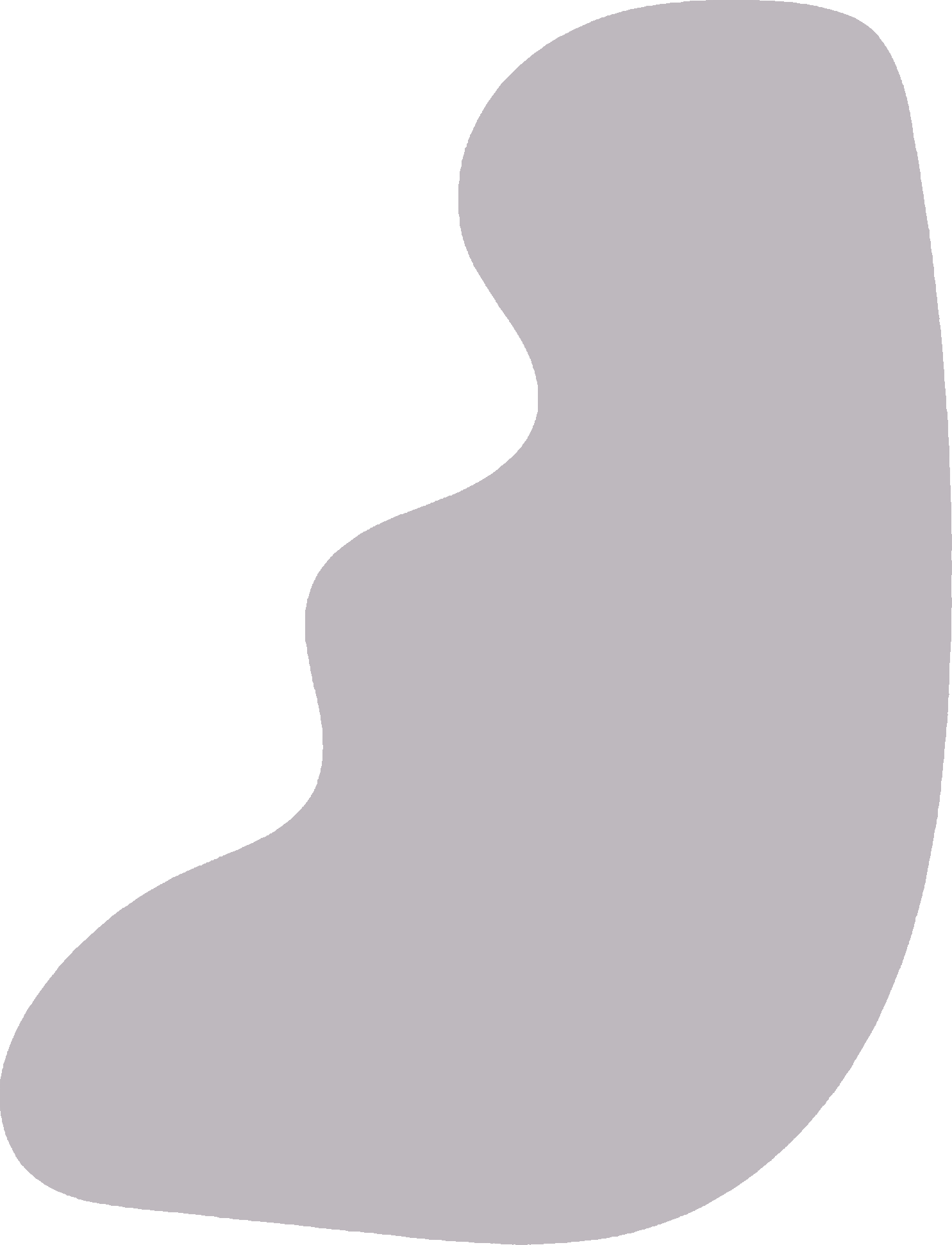 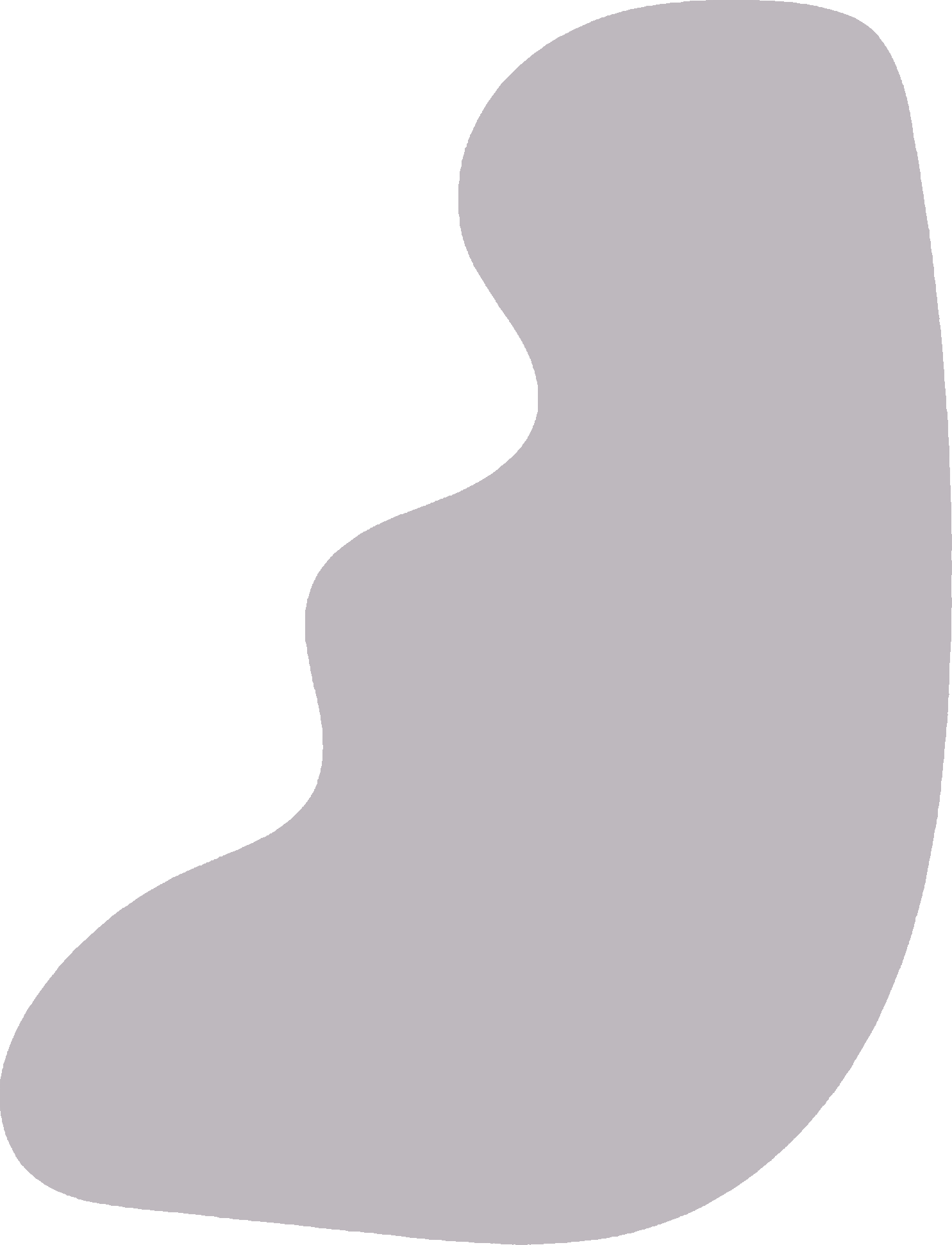 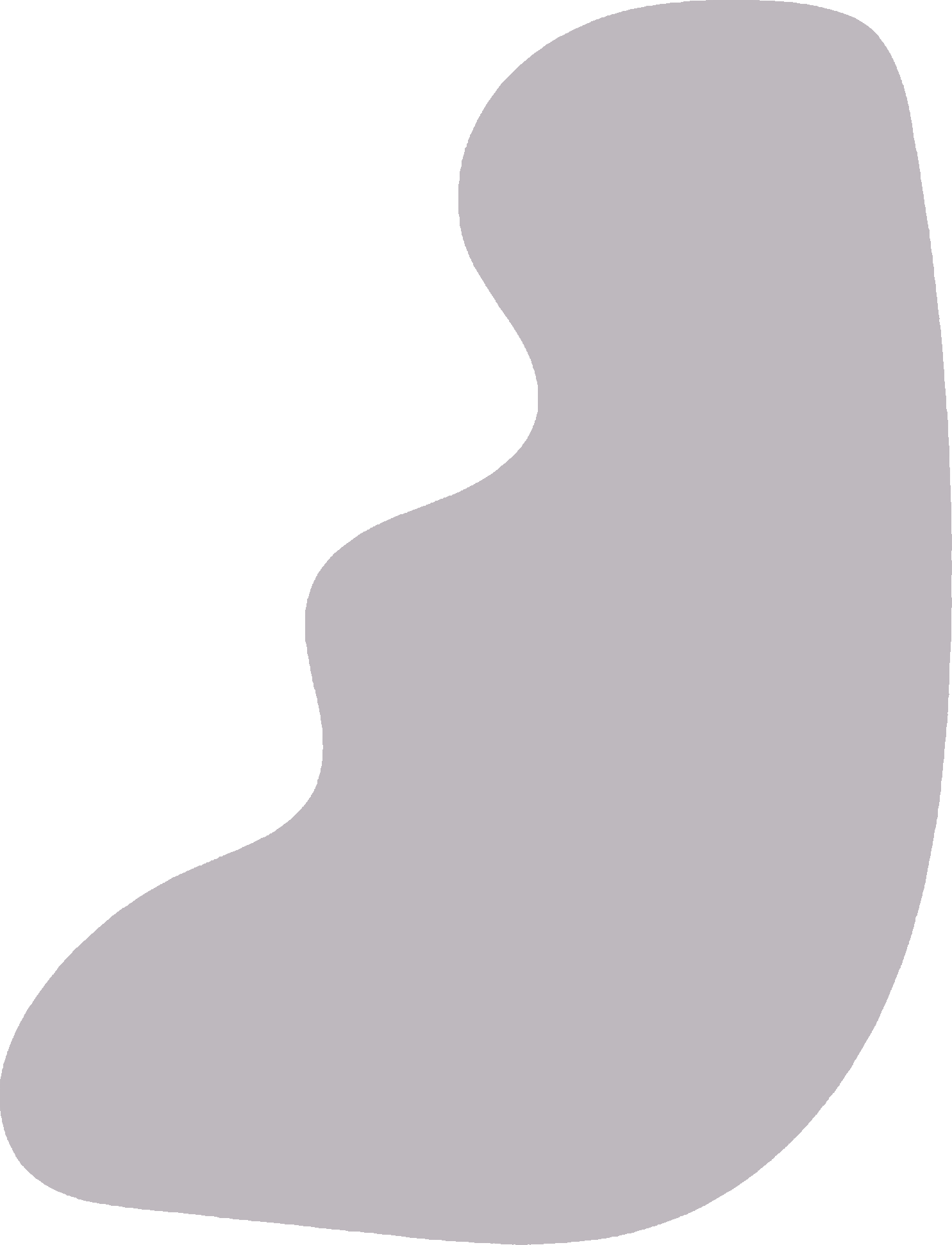 Gestión de Cobranzas
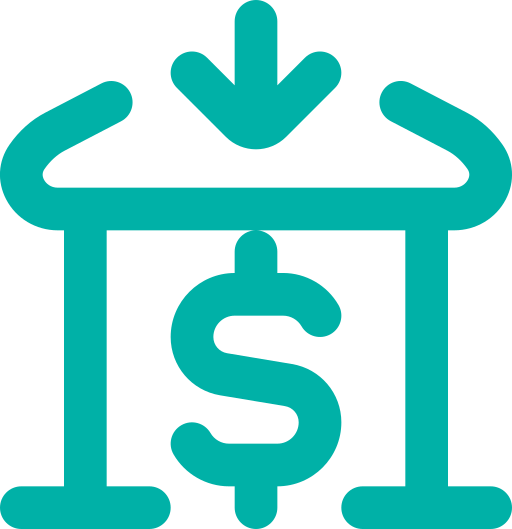 Contribuciones al Tesoro Nacional
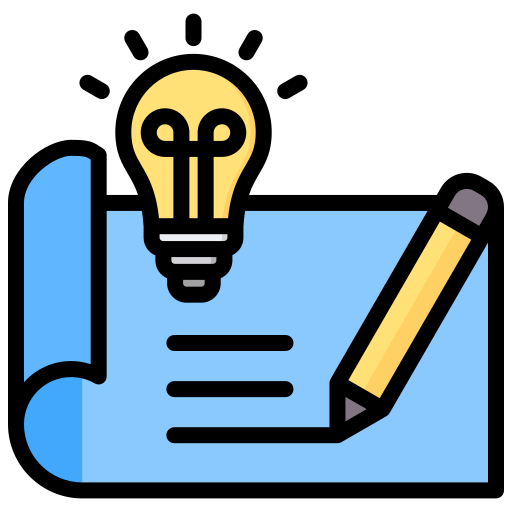 Se entiende por contribuciones al Tesoro Nacional, aquellas que deben realizar las Jurisdicciones y Entidades determinados en la Ley de Presupuesto y Decisiones Administrativas, con la finalidad de financiar el gasto de otras Jurisdicciones y Entidades del Sector Público Nacional.
CONCEPTO
Sistema Cotena e-Sidif Comprobantes ANT-ATN y SOC-ATN.
Disponibles para consulta por parte de los SAF (Administrador Local).
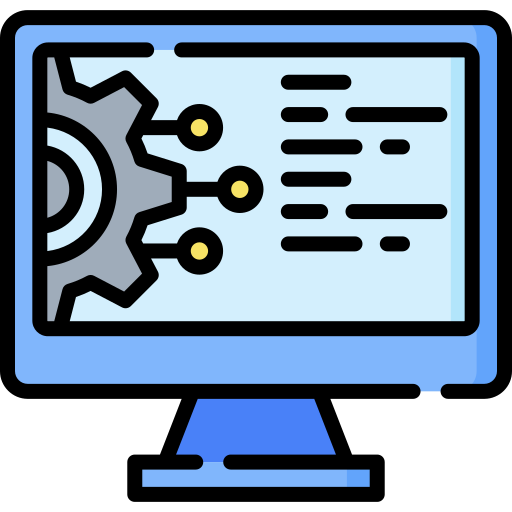 SISTEMATIZACIÓN
Registro e Impacto Automático de Recursos.
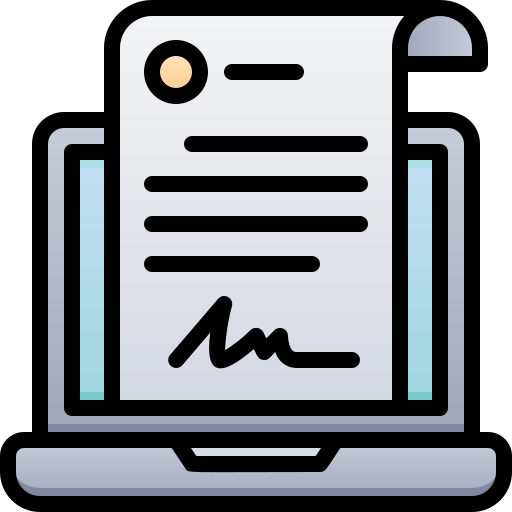 Art. 87 Ley N°11.672 (t.o. 2014).
Res N°28/2022 SH que aprueba los comprobantes de gestión ANT-ATN y SOC-ATN.
NORMATIZACIÓN
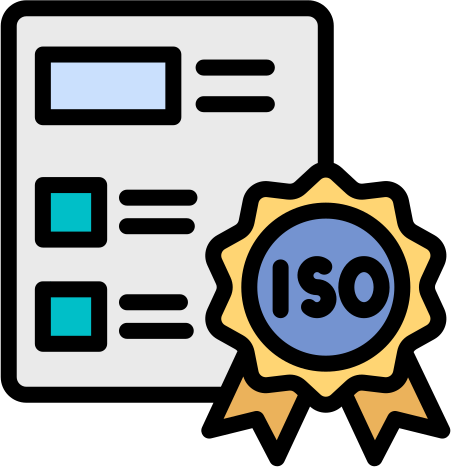 Proceso certificado bajo la norma ISO 9001/2015.
CERTIFICACIÓN DE CALIDAD
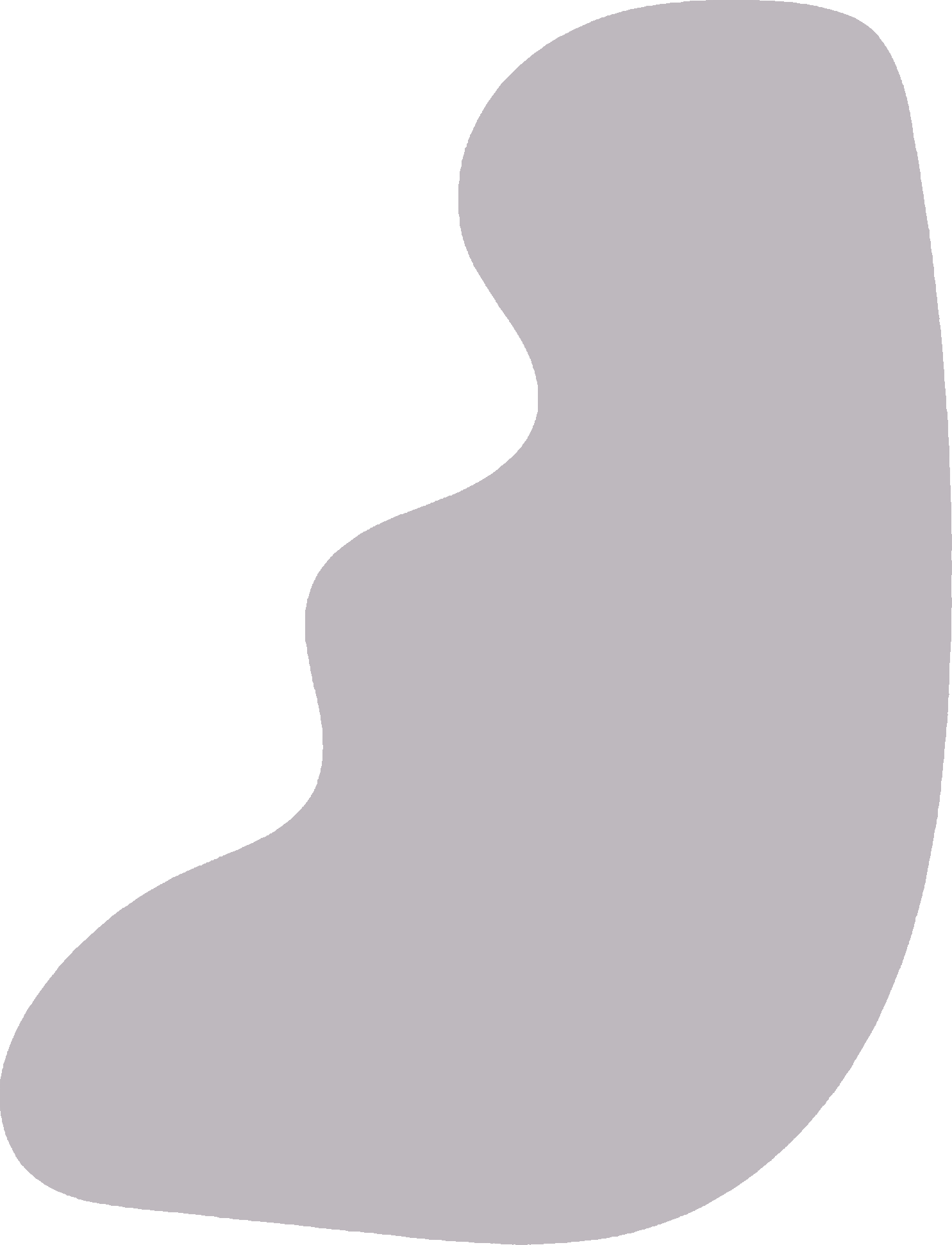 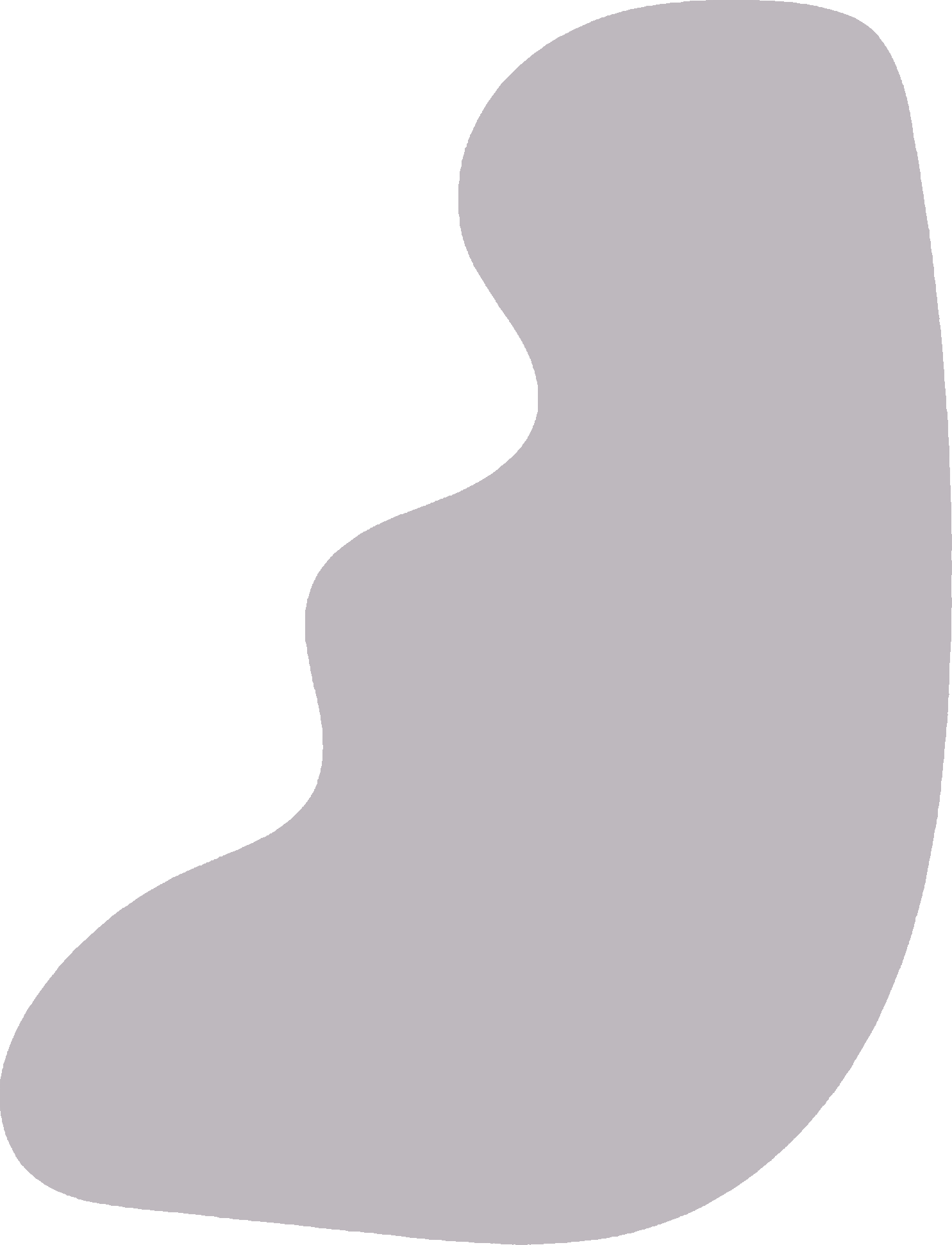 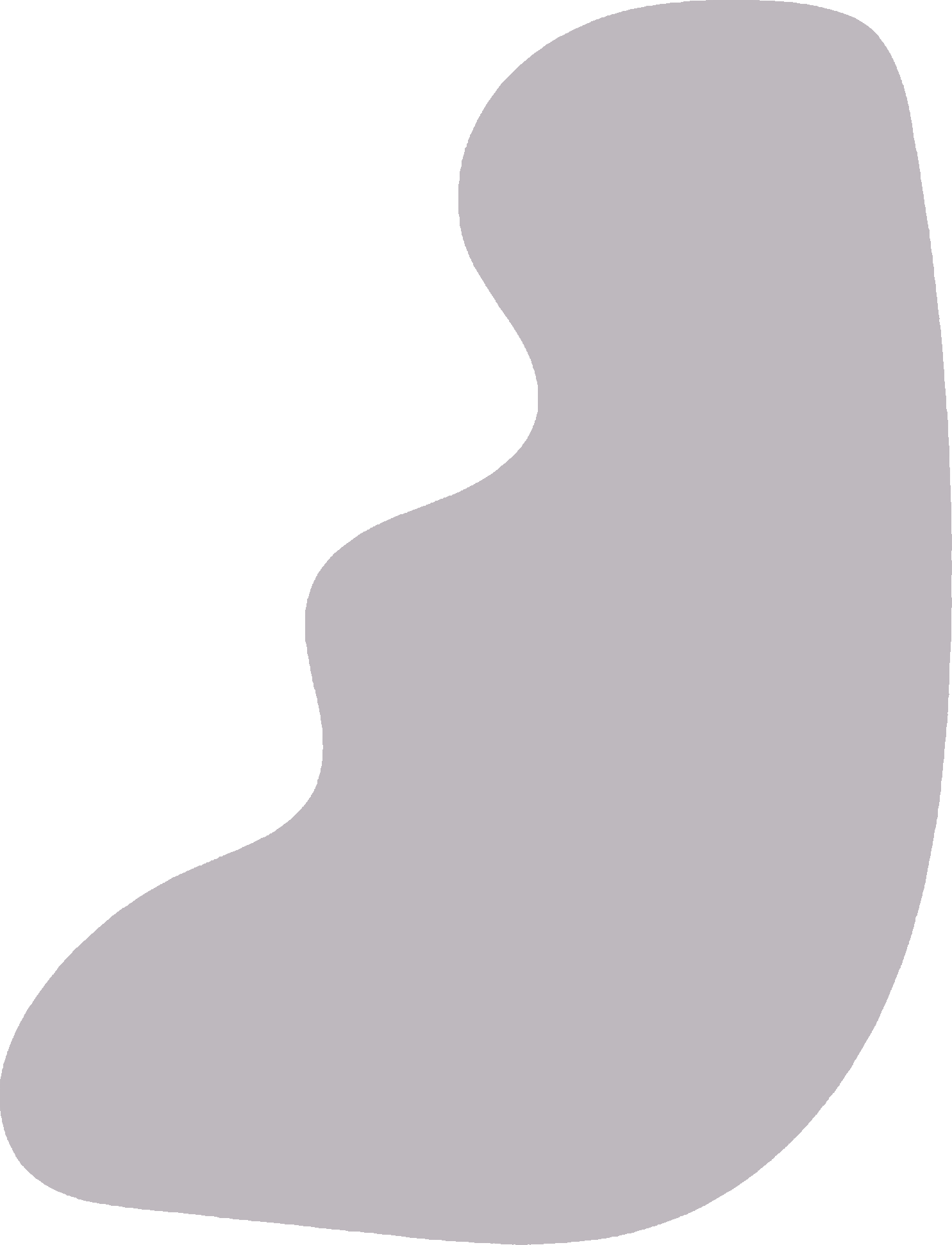 Gestión de Cobranzas
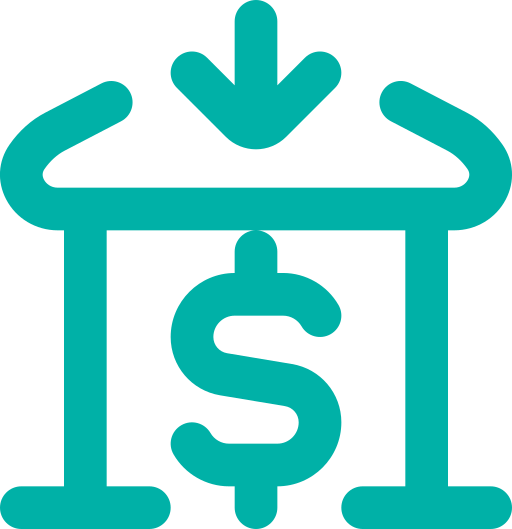 Remanentes
Se entiende por Remanentes de Ejercicios Anteriores a la diferencia entre el monto total de ingresos percibidos y el monto total de gastos devengados, por fuente de financiamiento, correspondiente a períodos anteriores al ejercicio vigente.
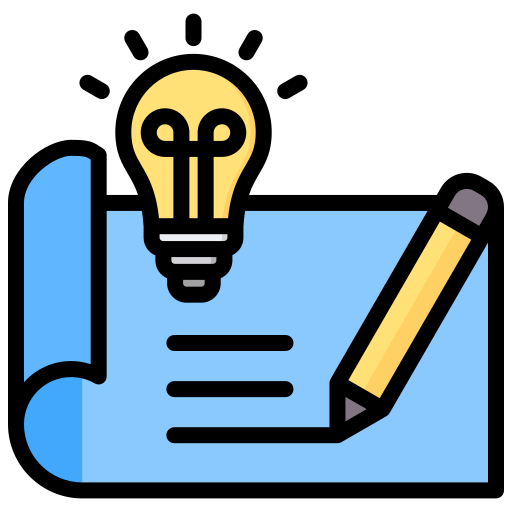 CONCEPTO
Sistema Cotena e-Sidif Comprobantes ANT-REM y SOC-REM. 
Disponibles para consulta por parte de los SAF (Administrador Local).
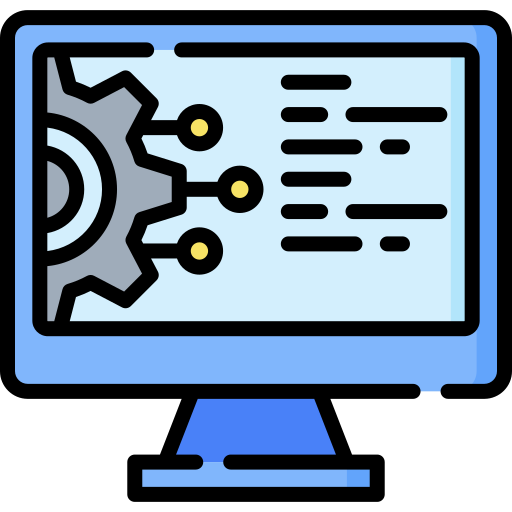 SISTEMATIZACIÓN
Registro e Impacto Automático de Recursos.
Ley N°24.156, Art. 41.
Decreto N°1344/07.
Decisiones administrativas distributivas de la Ley de Presupuesto de cada ejercicio.
Disp. SSP 429/02, establece los criterios para determinar el remanente. 
Res. N°137/2020 SH, aprueba los comprobantes de gestión ANT-REM y SOC-REM.
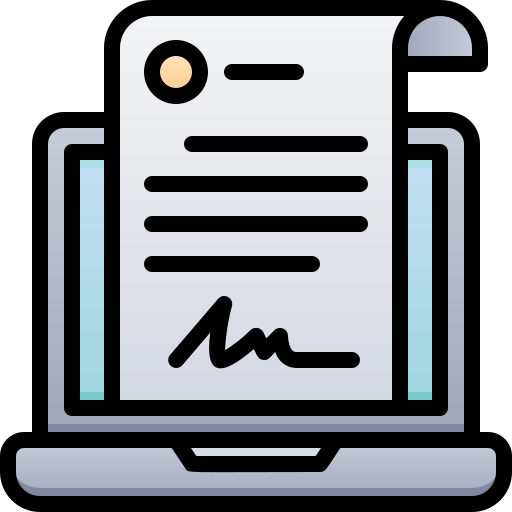 NORMATIZACIÓN
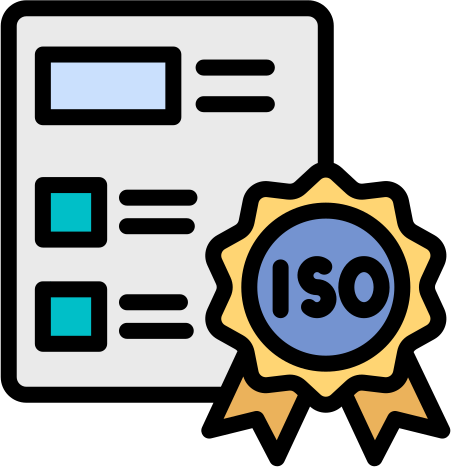 Proceso certificado bajo la norma ISO 9001/2015
CERTIFICACIÓN DE CALIDAD
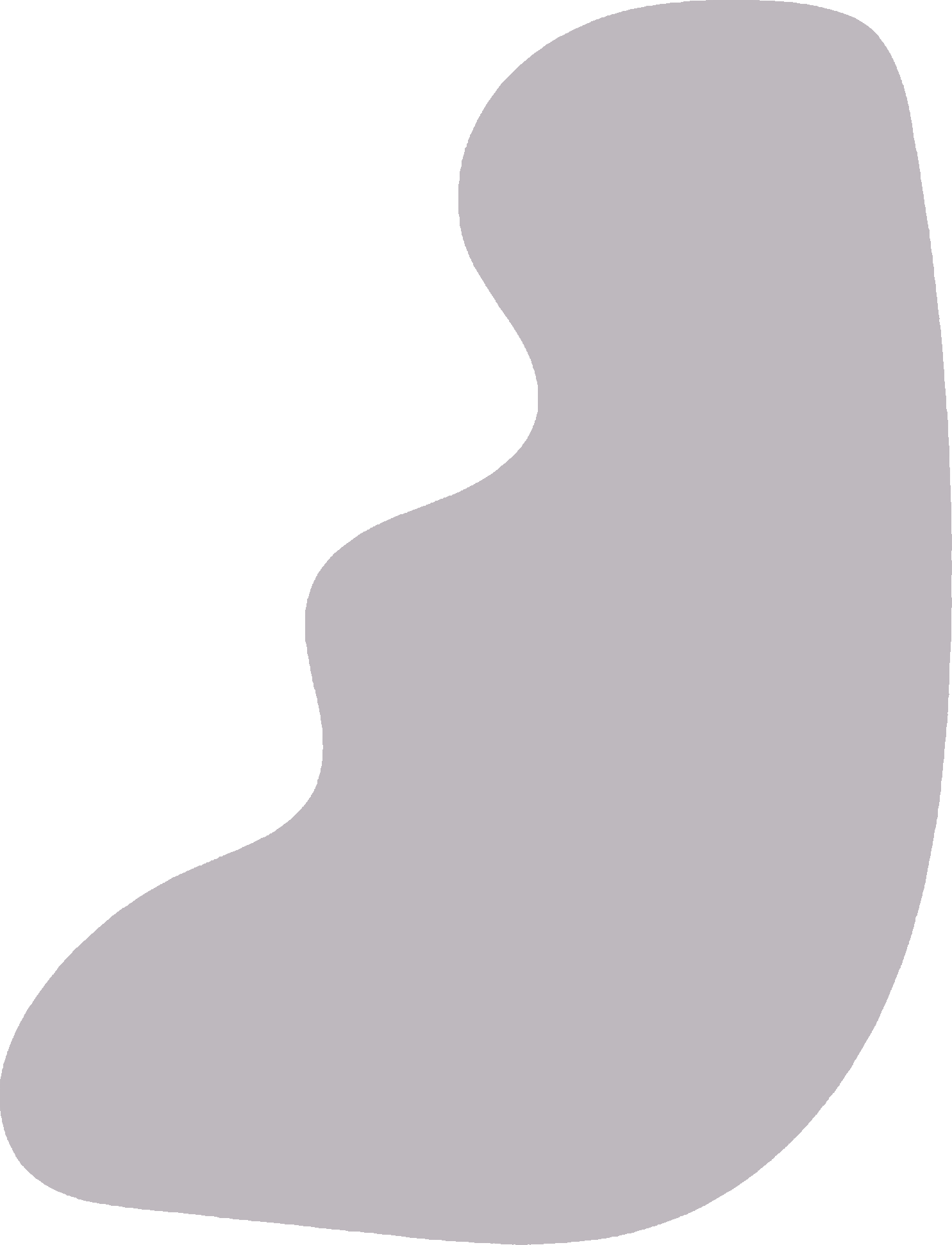 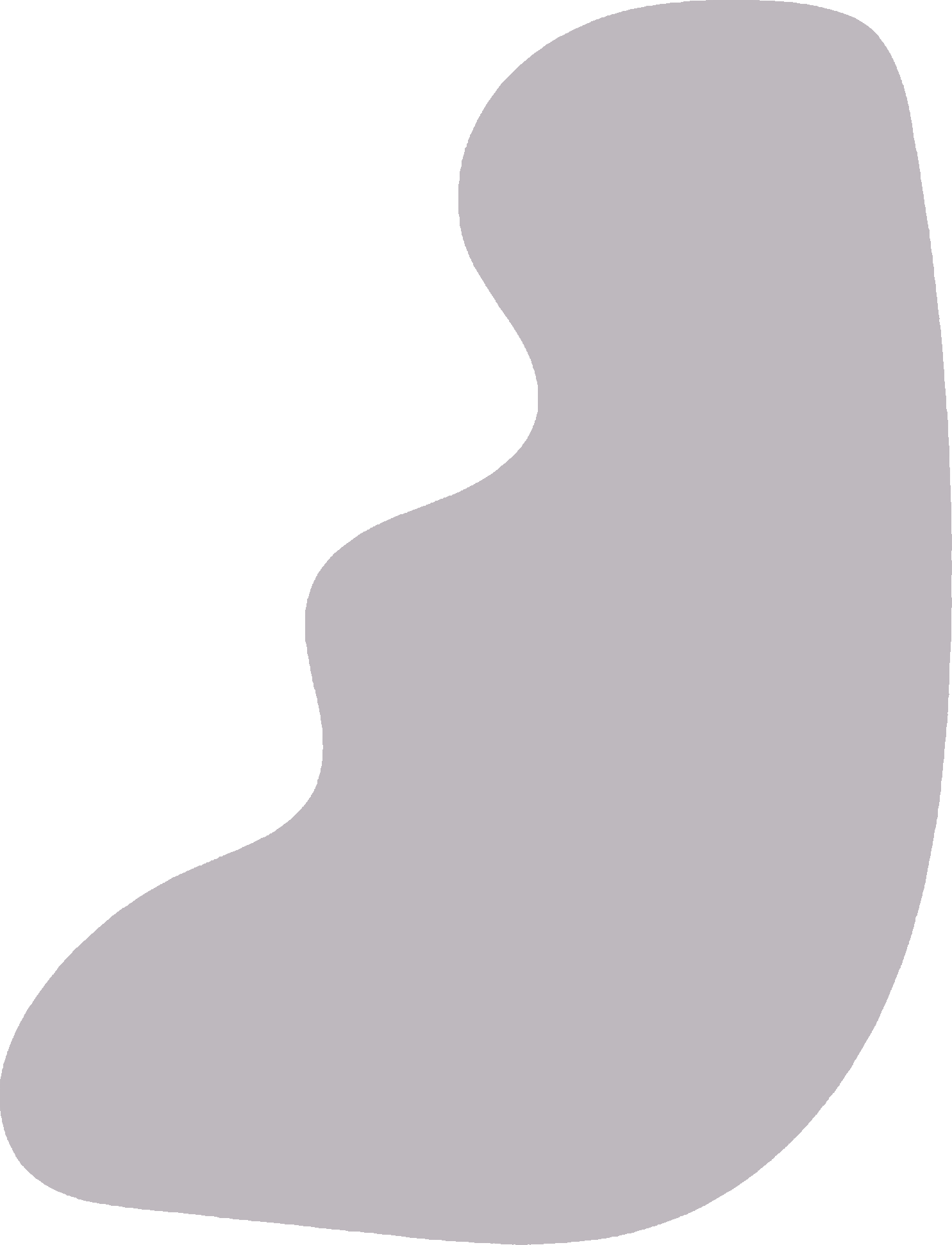 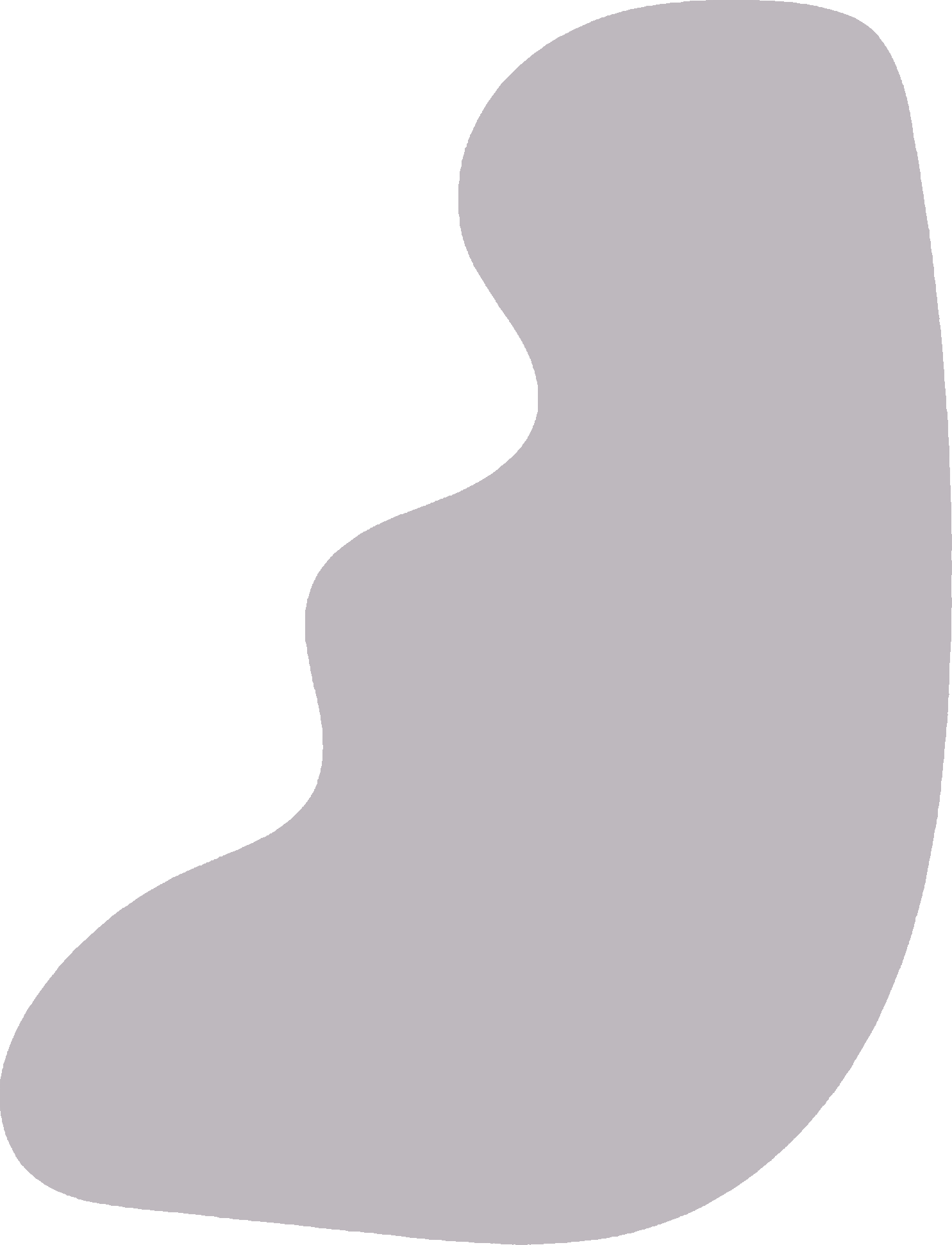 Gestión de Cobranzas
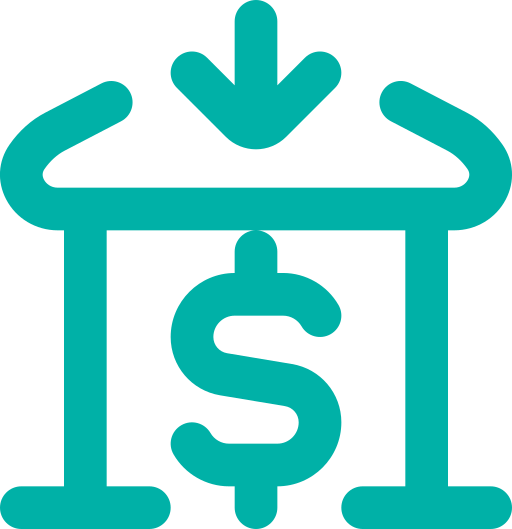 Créditos RECAC
Todo crédito a favor del Estado Nacional originado en operaciones de crédito público deberá ser registrado en el RECAC (Registro de Créditos a Cobrar). Para ello el SAF responsable de la gestión del crédito deberá solicitar su registración. El registro, seguimiento y control de estos créditos estará a cargo de la Oficina Nacional de Crédito Público (ONCP).
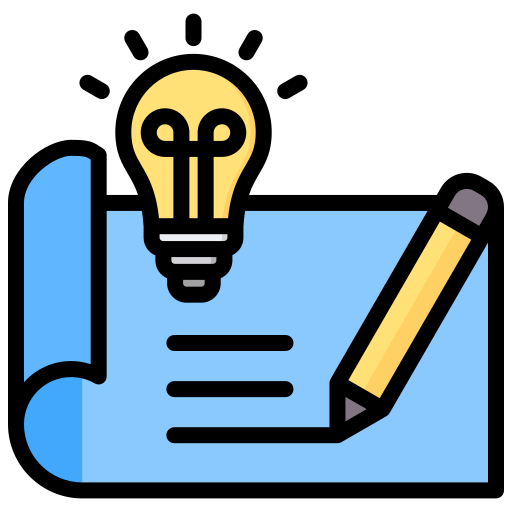 CONCEPTO
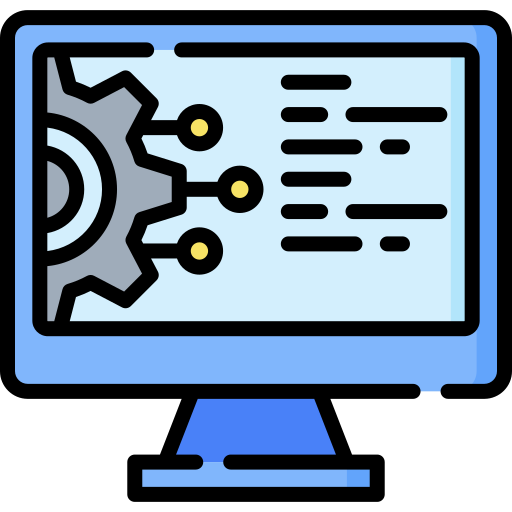 Sistema Cotena e-Sidif-Comprobantes SOC-RCO. 
En proceso de Implementación.
SISTEMATIZACIÓN
Interoperabilidad con Sistema SIGADE.
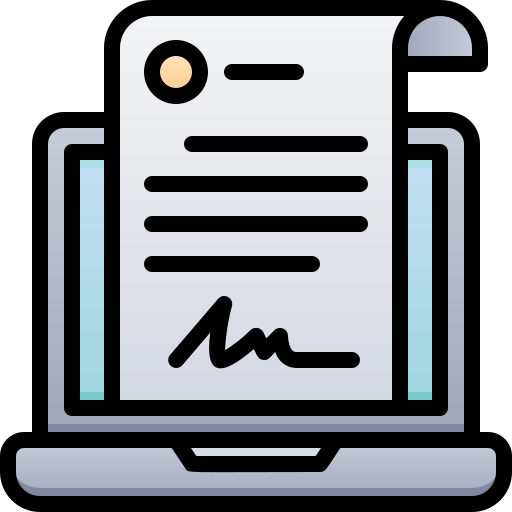 Resolución Conjunta N°476/06 SH y N°7/06 SF.
NORMATIZACIÓN
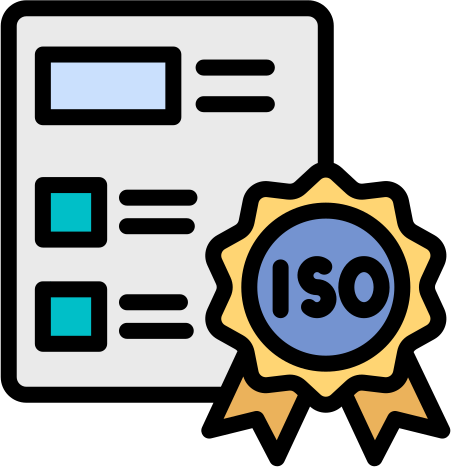 Proceso certificado bajo la norma ISO 9001/2015.
CERTIFICACIÓN DE CALIDAD
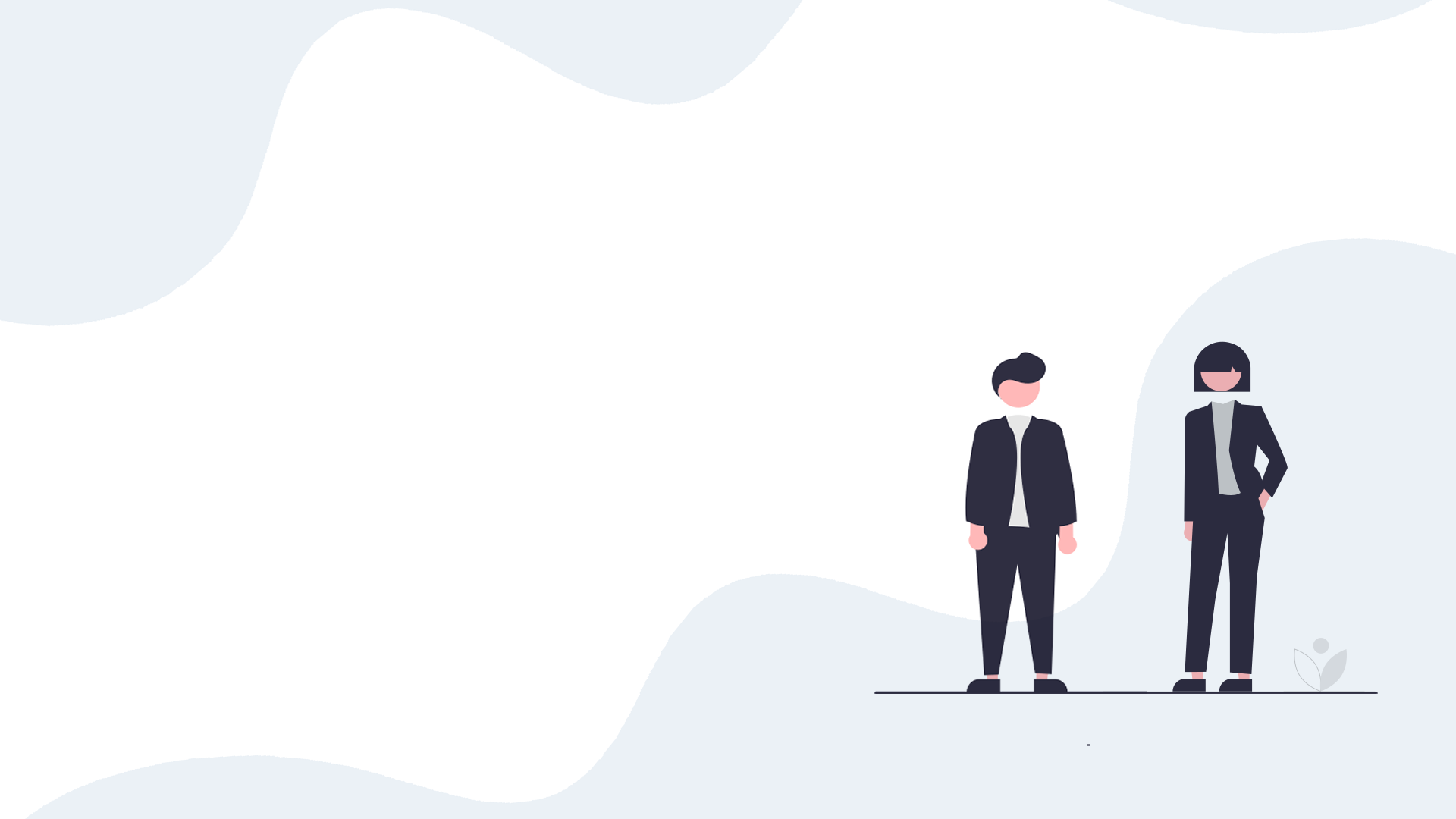 ¡Muchas 
gracias!
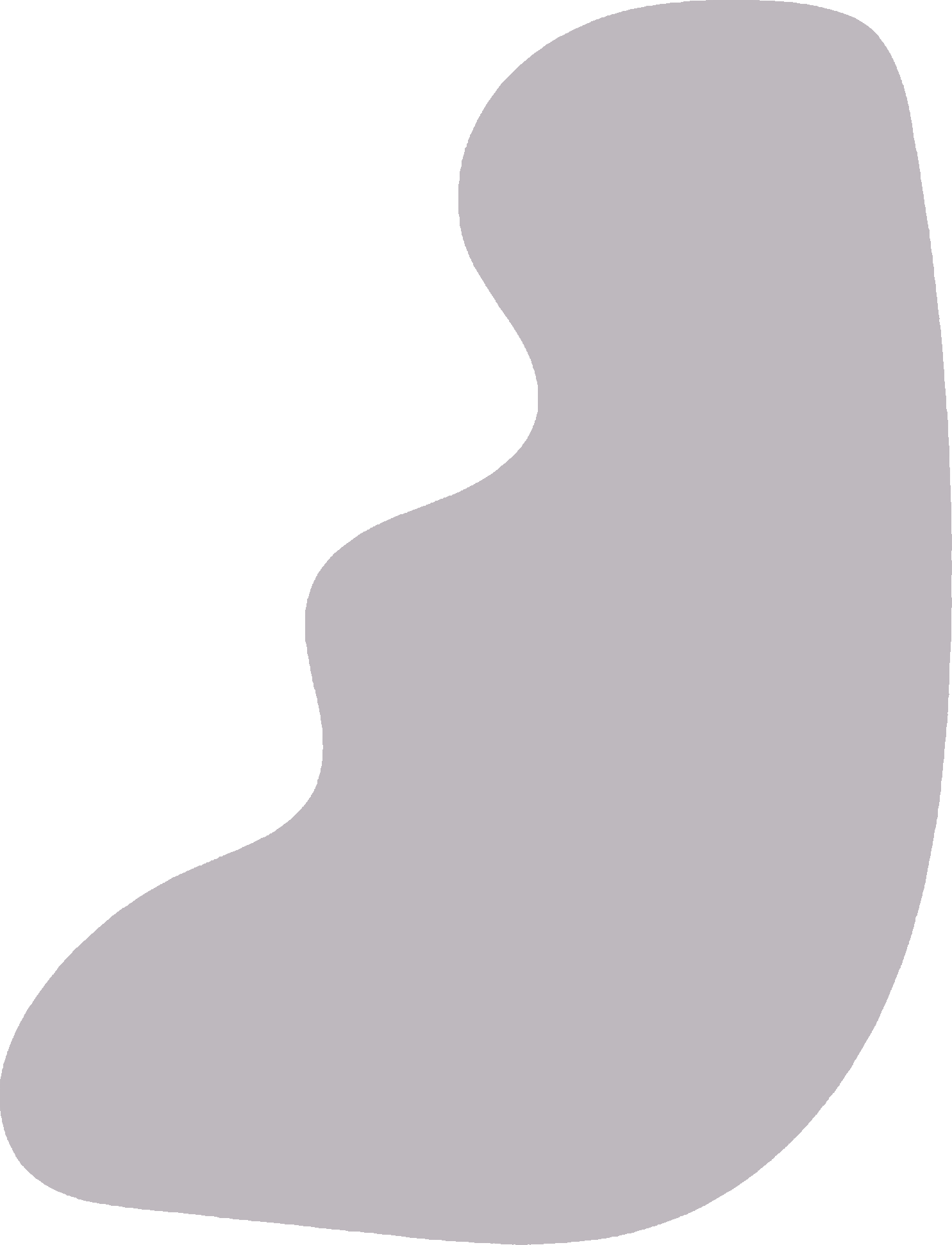 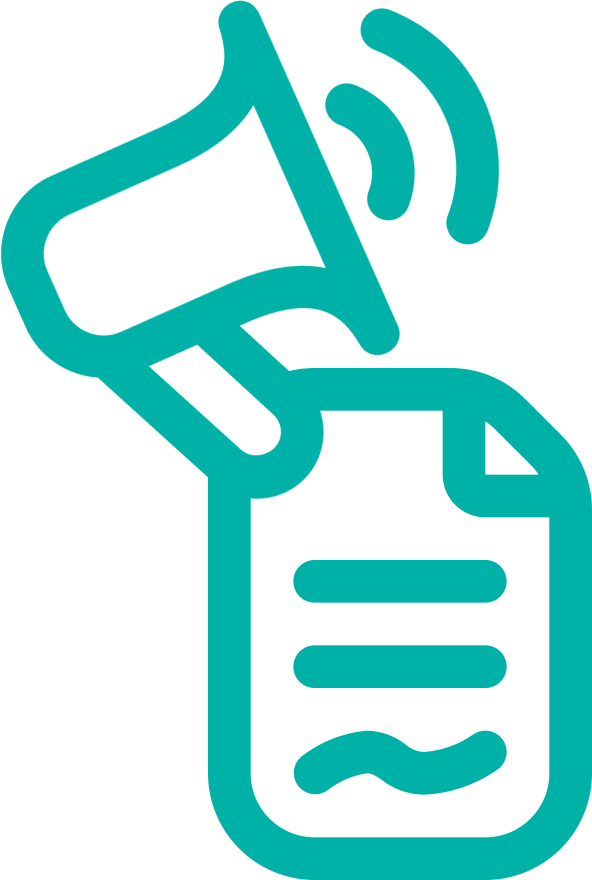 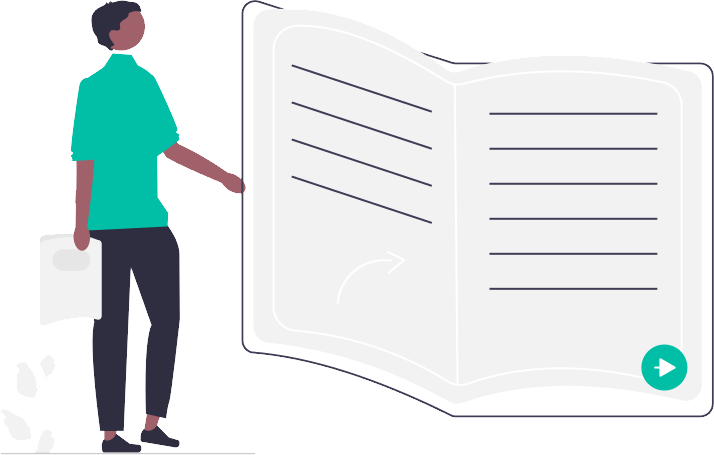 Novedades Normativas
Abog. Laura Remes
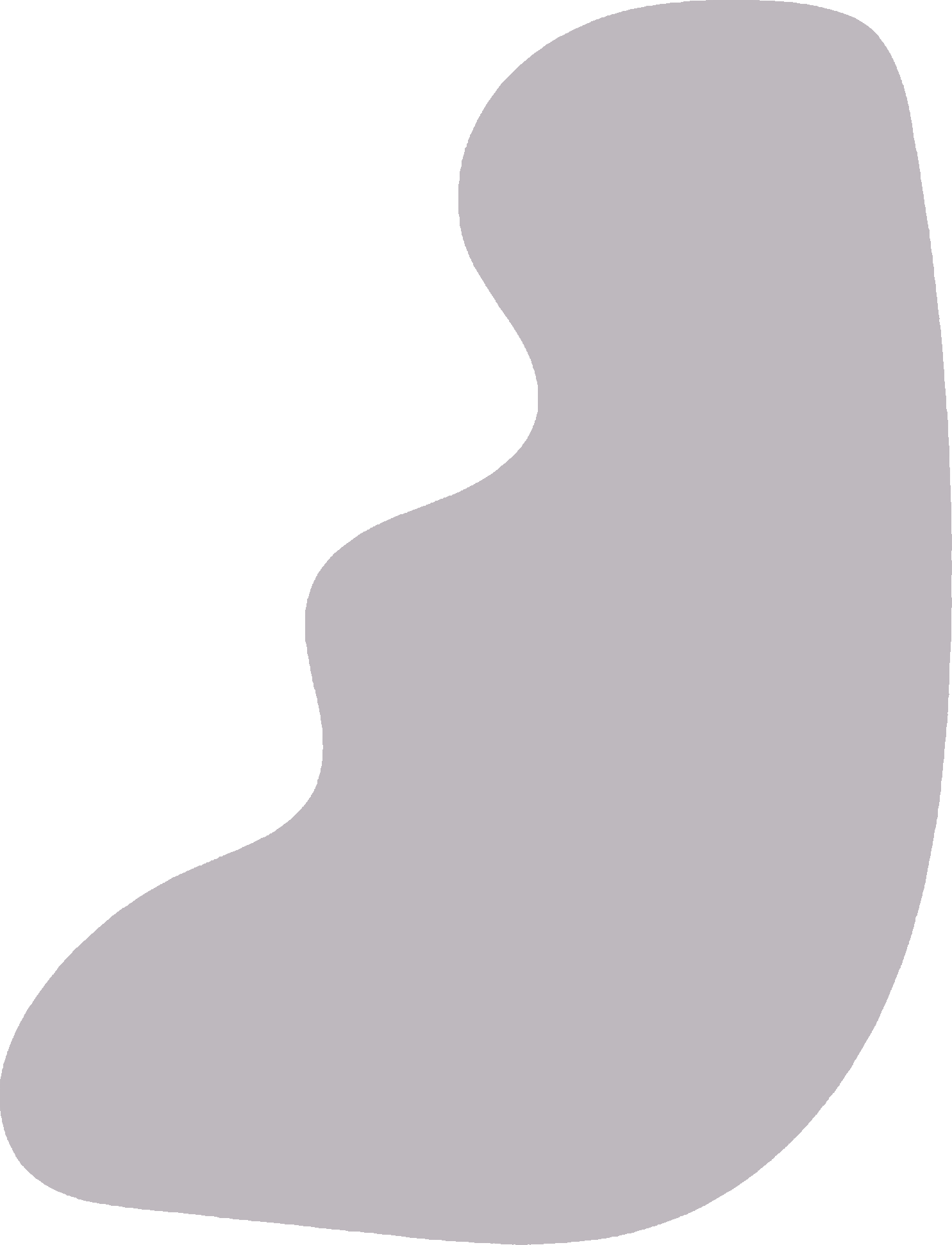 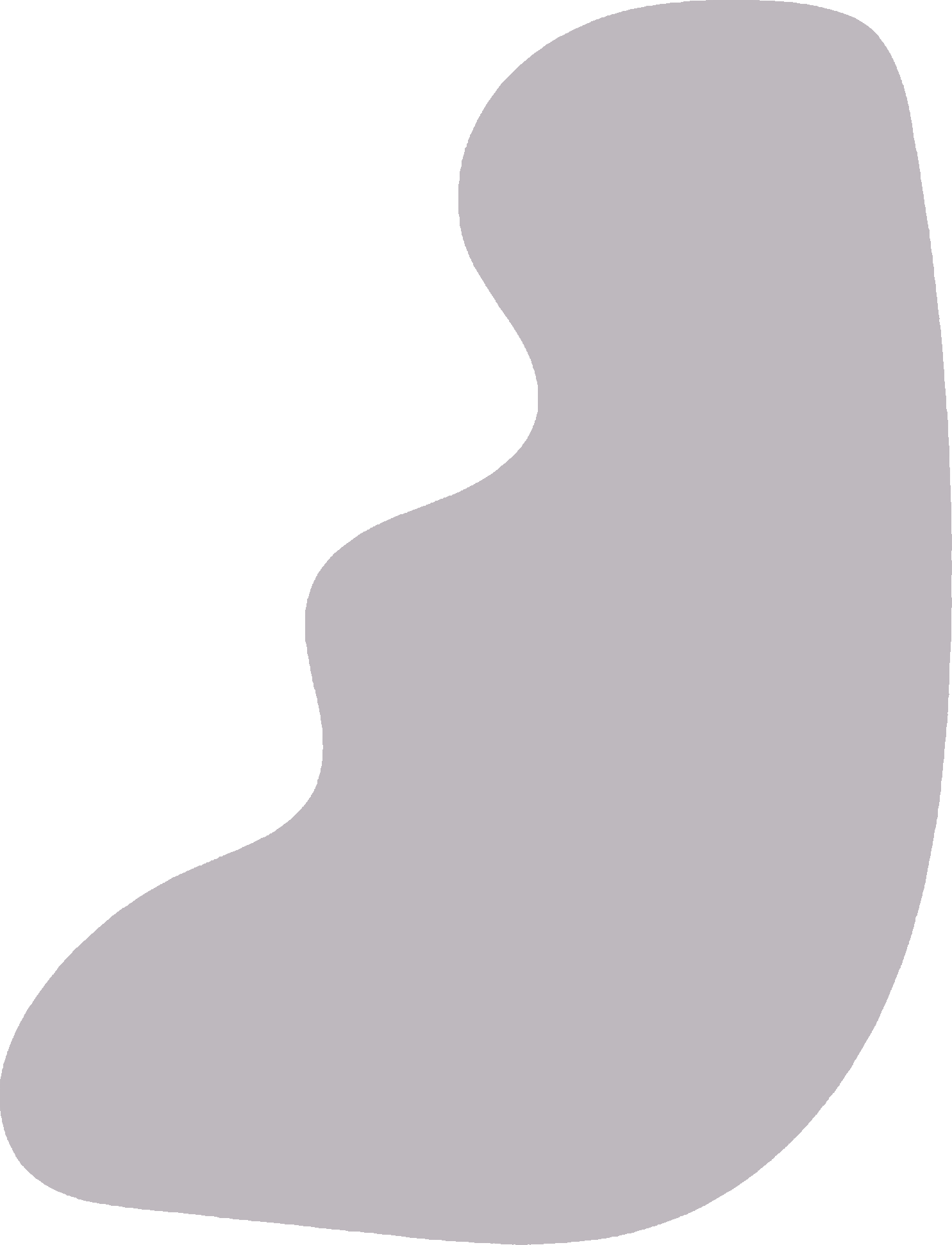 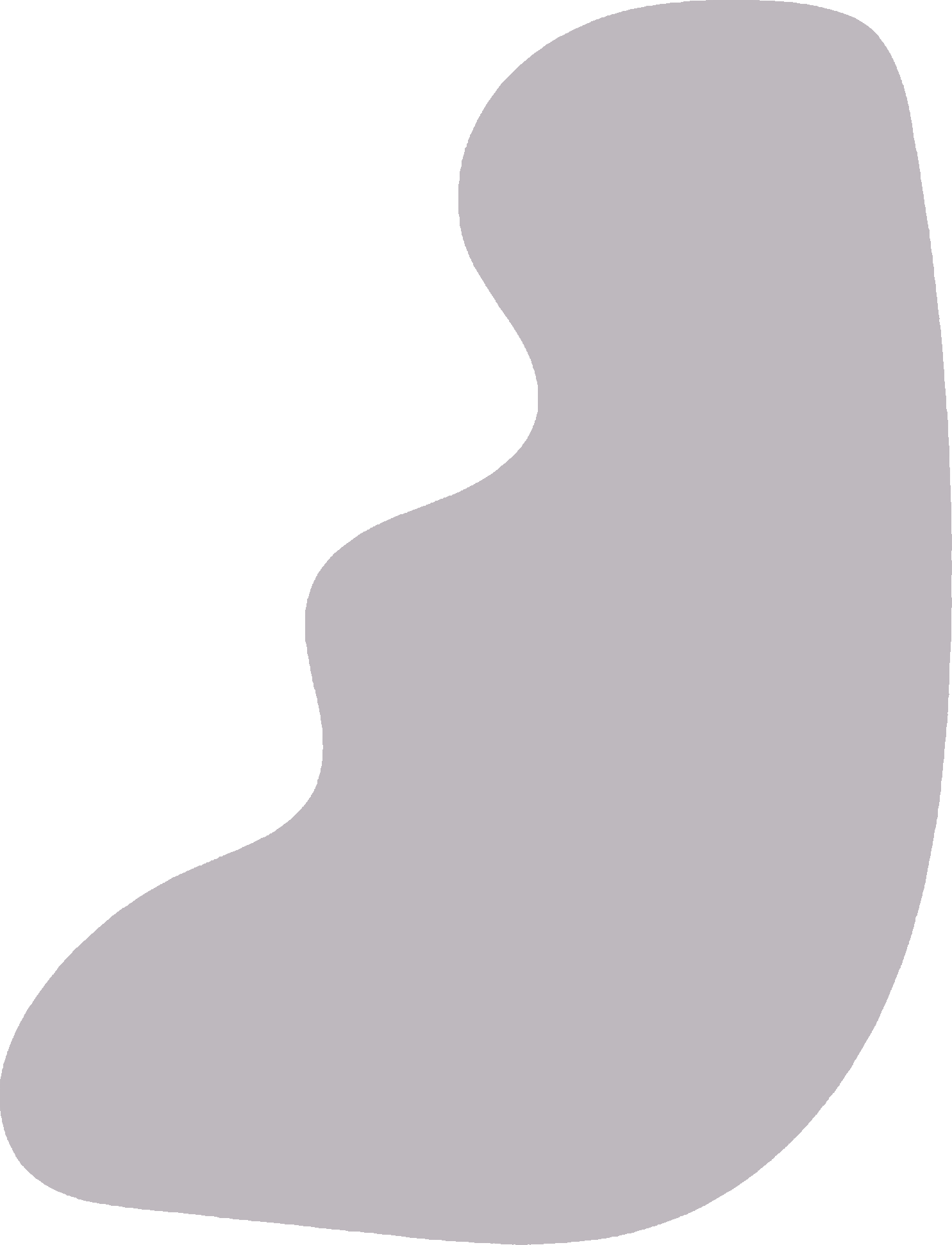 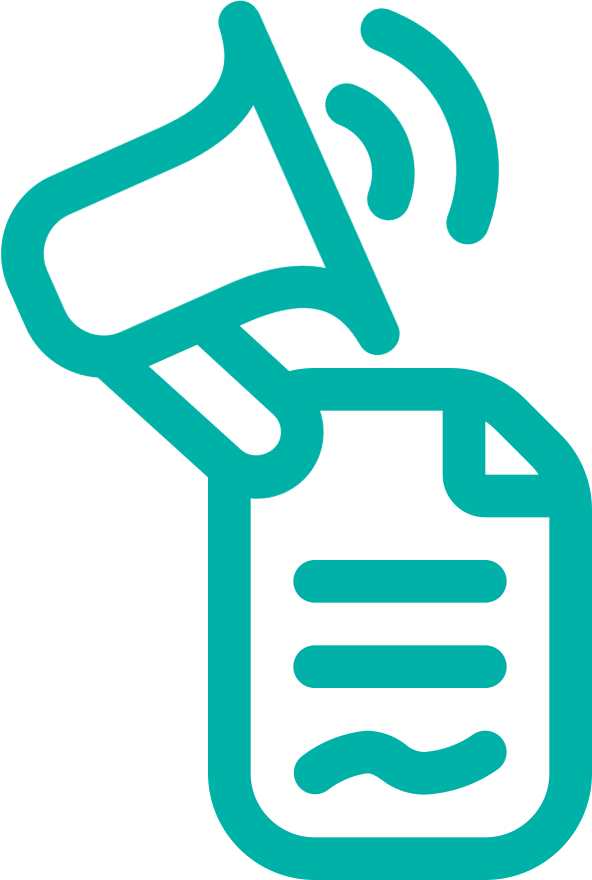 Novedades Normativas
Normativa con impacto en Gestiones de Tesorería
Introduce modificaciones a las Disposiciones Conjuntas CGN-TGN 3/2023 y CGN 13 y TGN 16/2013 (Procedimiento para el pago de VEP a favor de la Administración Federal de Ingresos Públicos a través de la Cuenta Única del Tesoro).
Disposición Conjunta CGN-TGN 
N° 1/2024 
12/08/2024
Sustituye el Anexo de la Resolución SH 209/2023 (Procedimiento para el pago de obligaciones fiscales a la AFIP por conceptos remanentes mediante VEP. Incorpora percepciones del SIRE-IVA y Monotributo Social)
Resolución SH N° 80/2024
01/08/2024
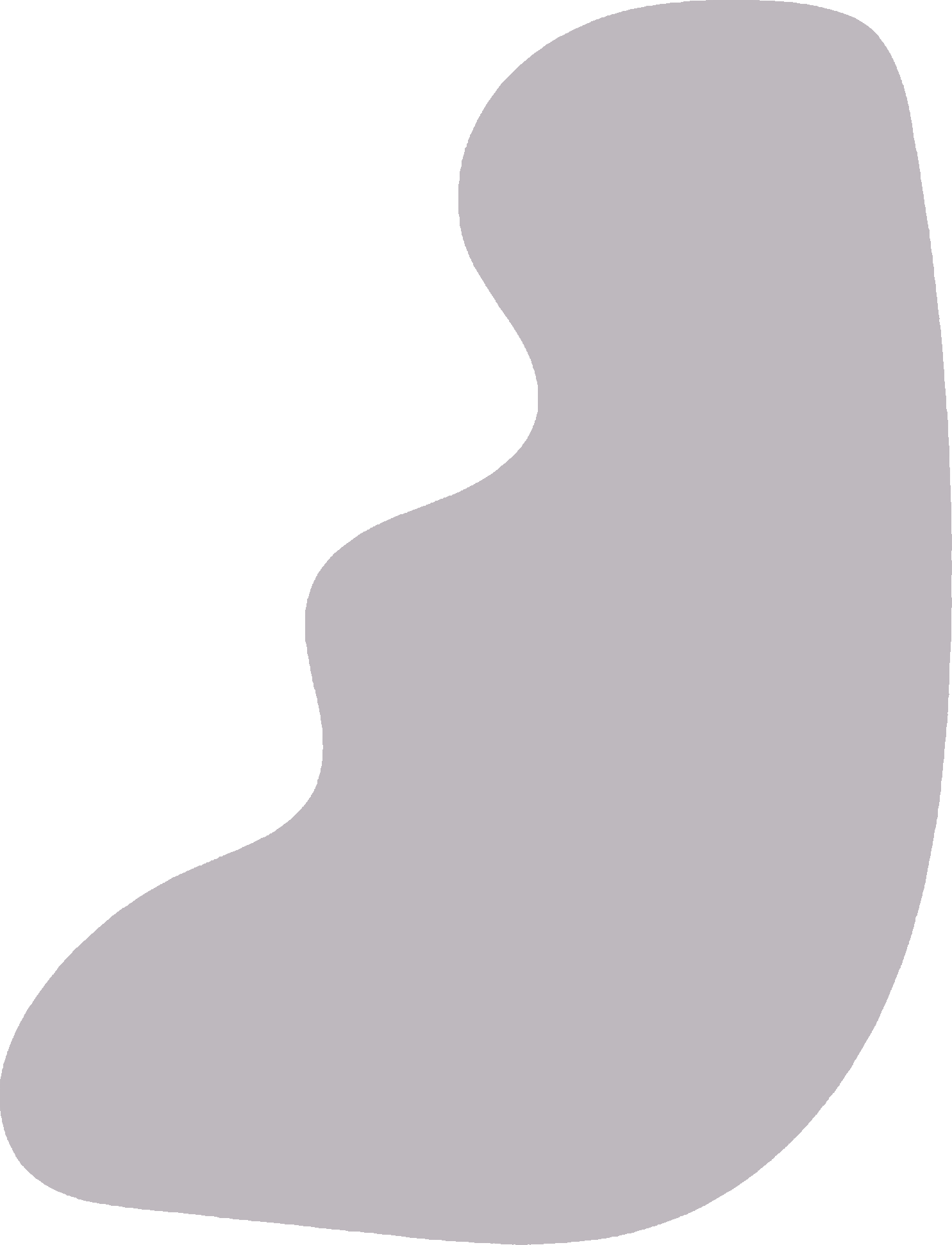 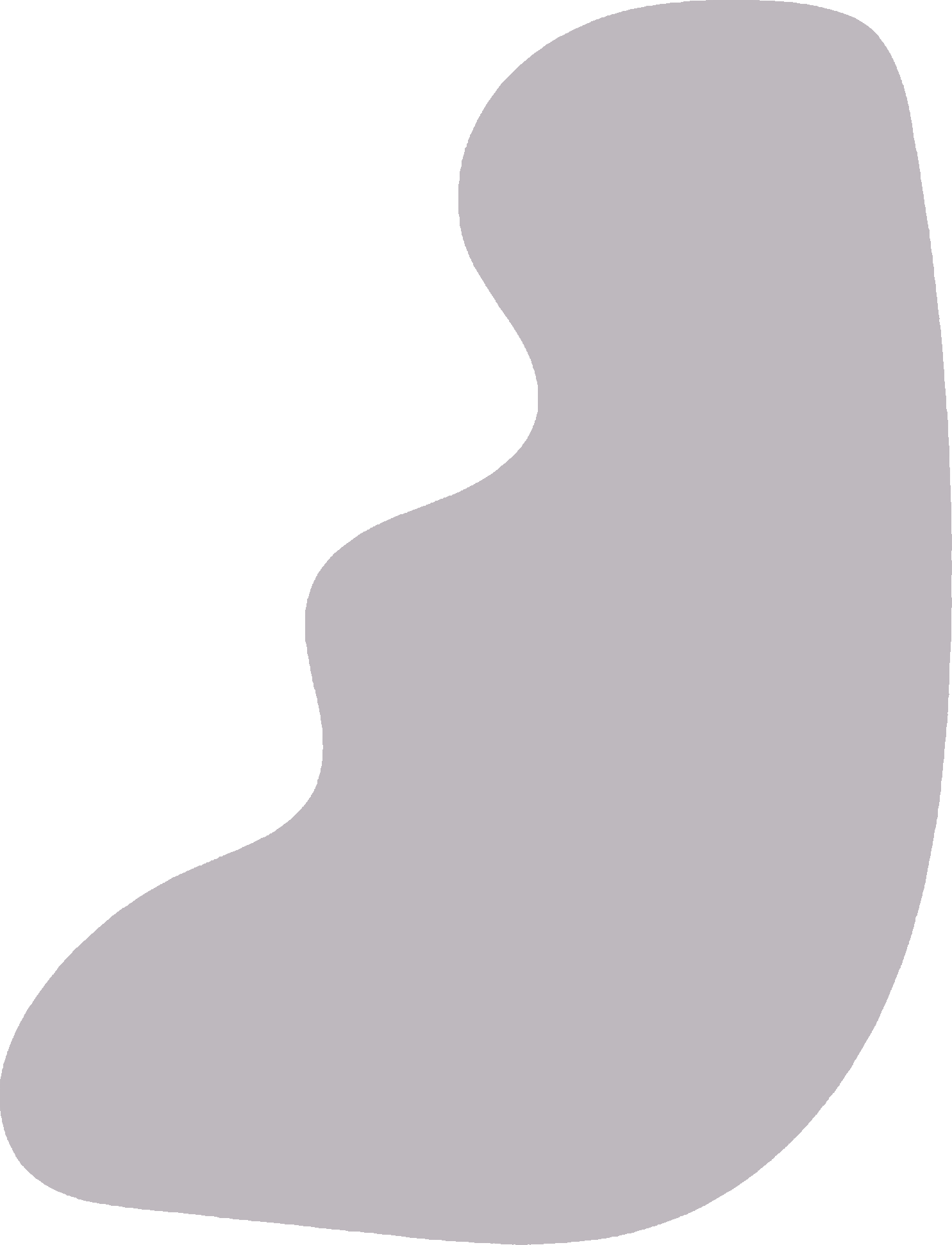 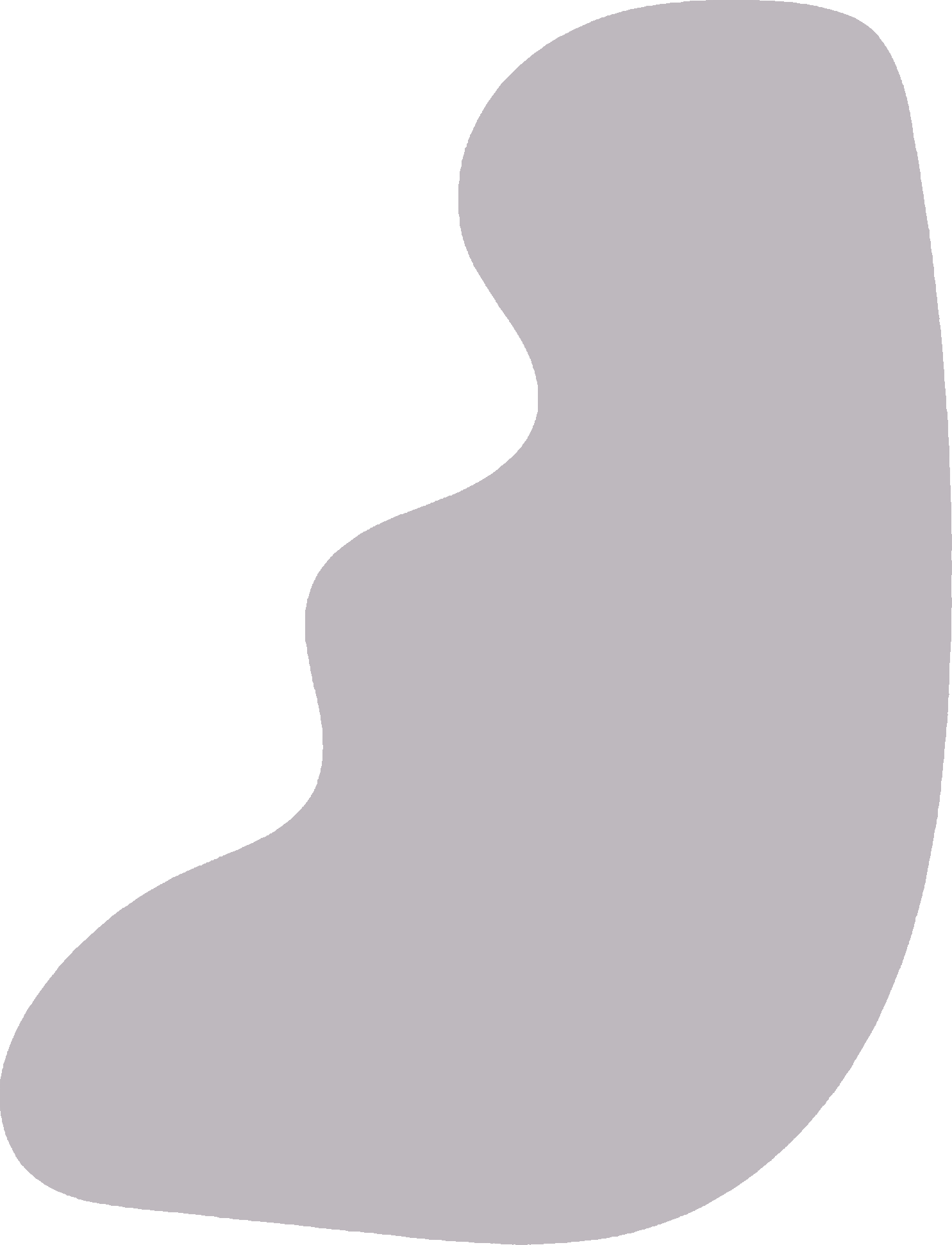 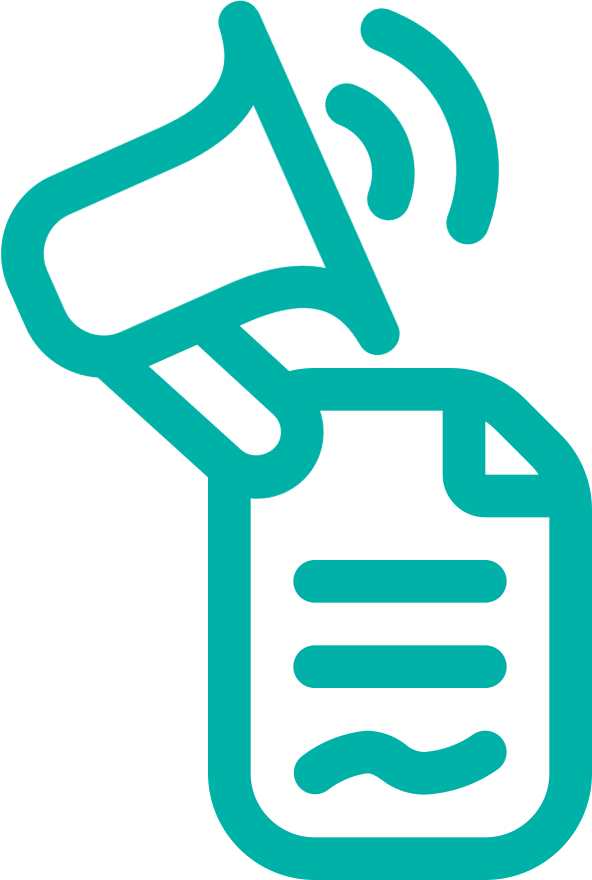 Novedades Normativas
Normativa con impacto en Gestiones de Tesorería
Aprueba medidas para la liquidación de Fondos Fiduciarios disueltos.
Modifica la Resolución SH N° 87/2014 sobre trámites de creación, adecuación, incremento y cierre de Fondos Rotatorios.
Resolución MECON N° 796/2024 
22/08/2024
Resolución SH N° 113/2024 
03/10/2024
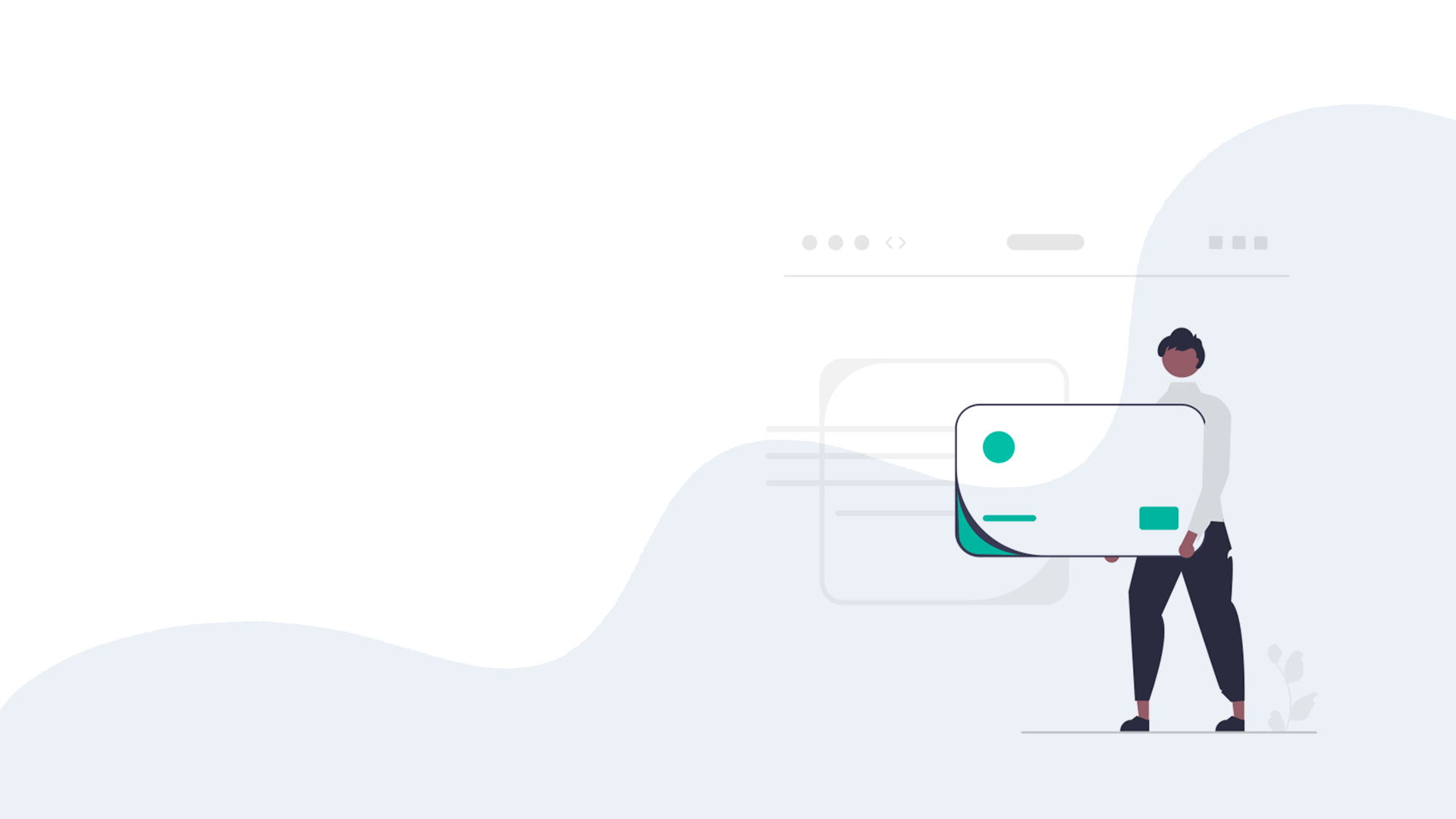 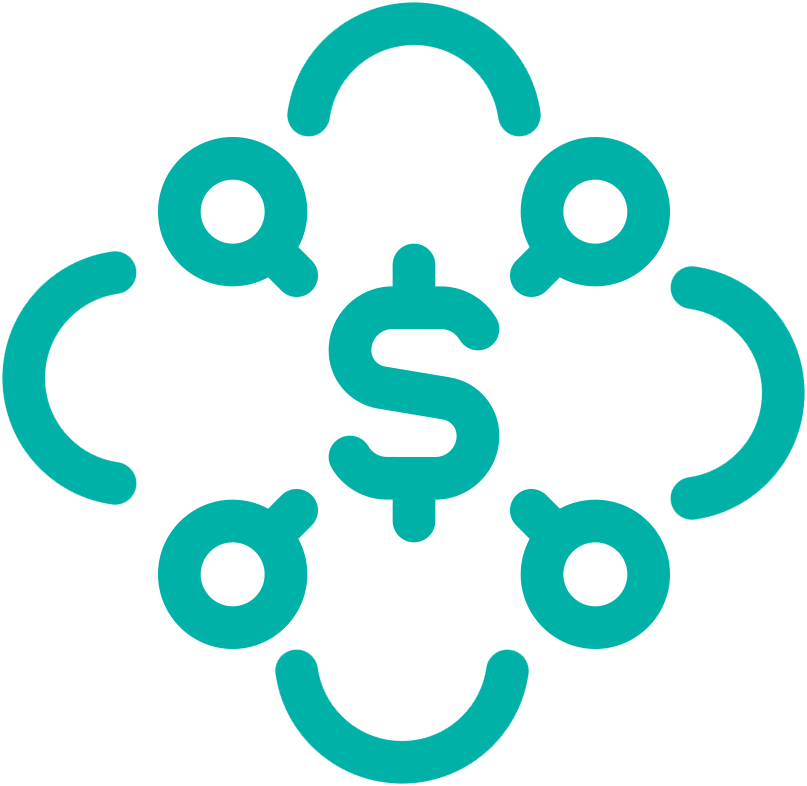 Gestiones deFondosRotatorios
Abog. Laura Remes
Lic. Javier Otero
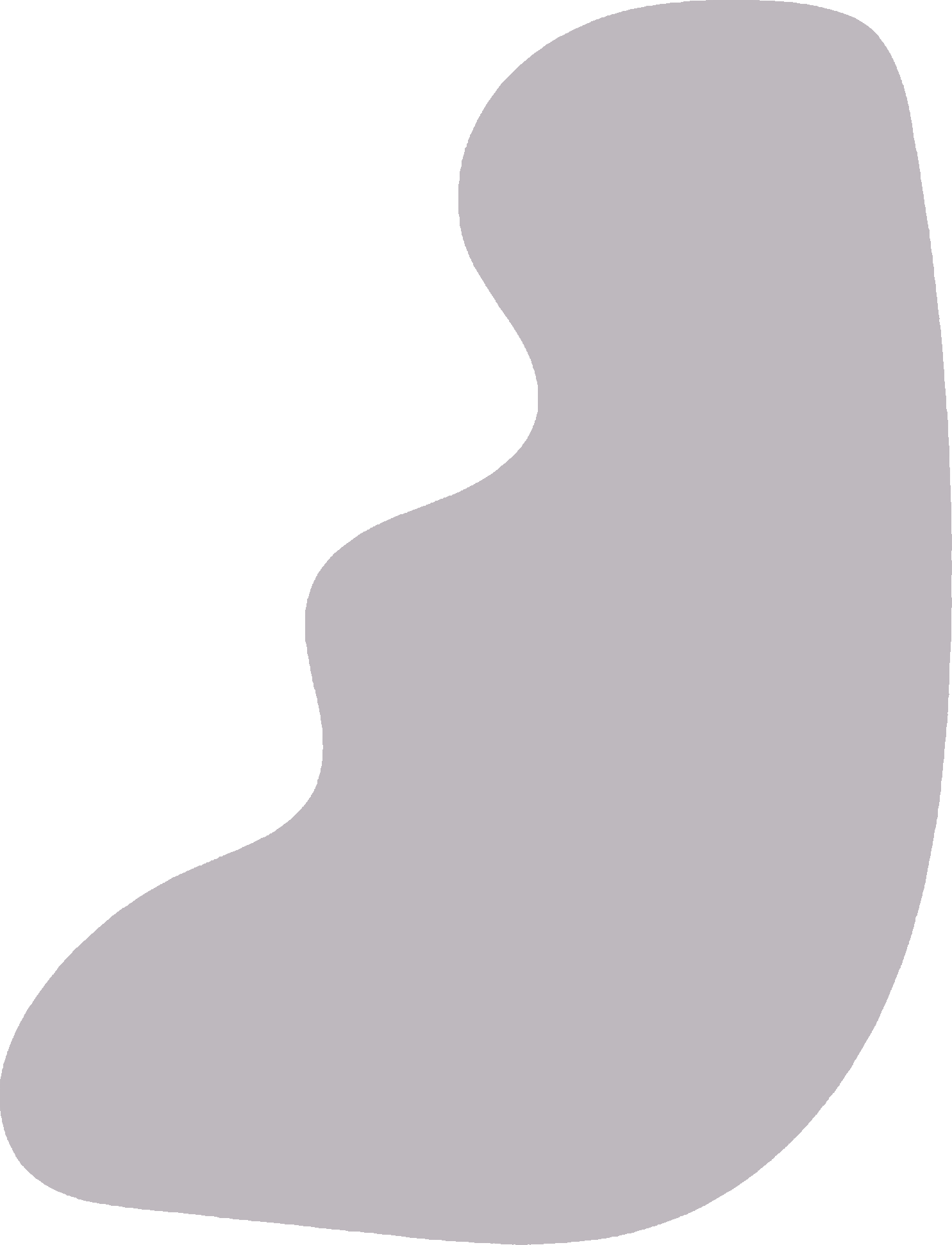 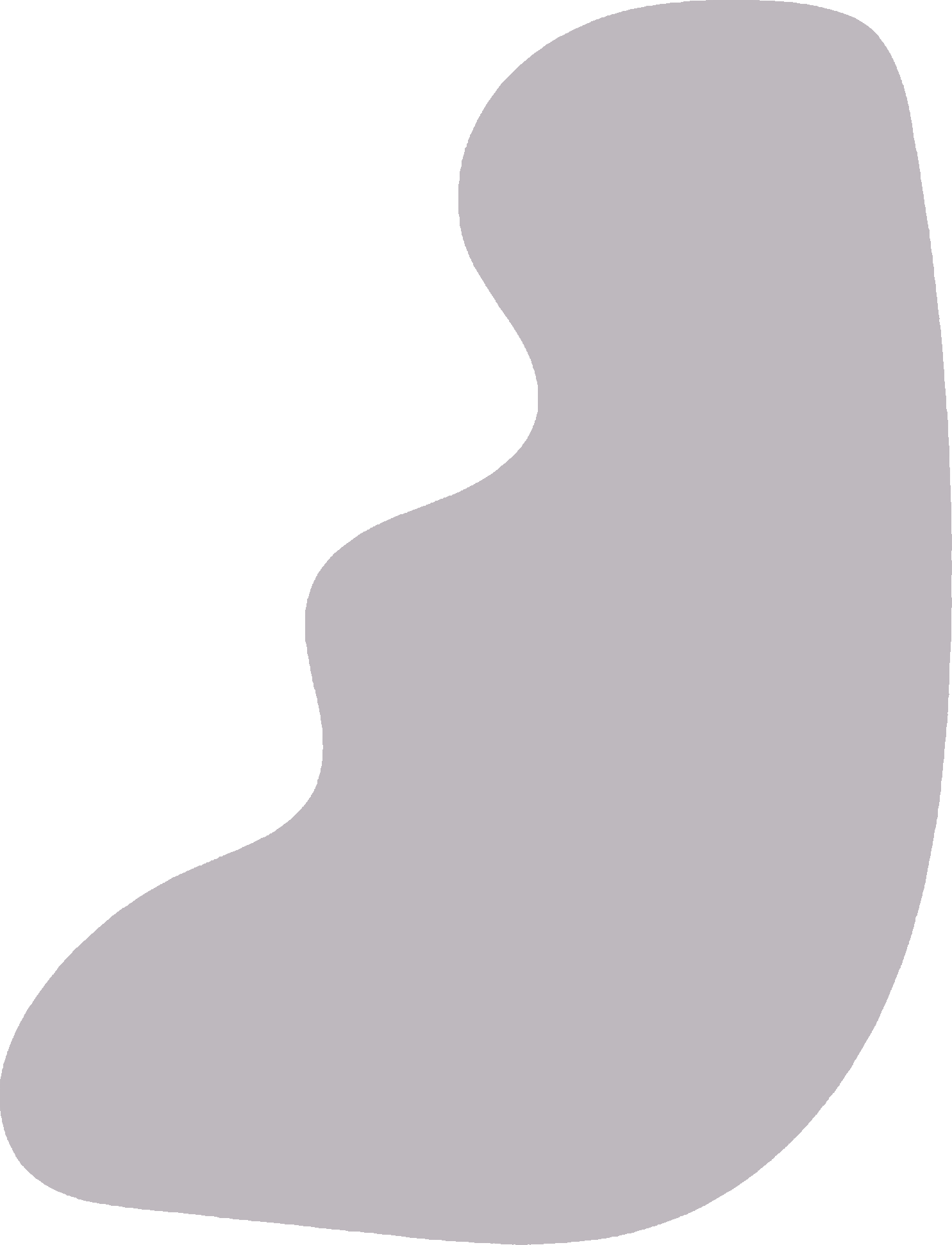 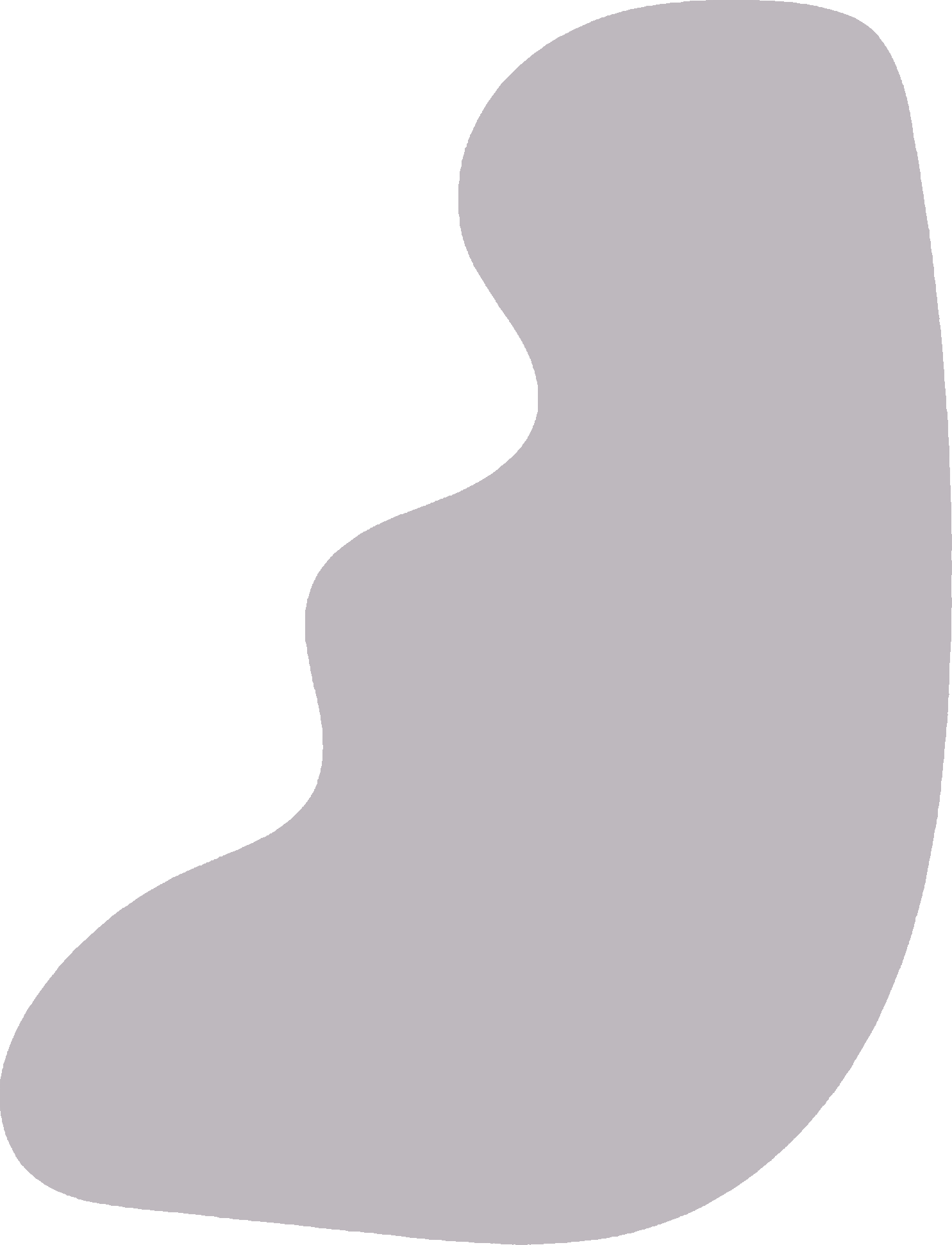 Gestiones de Fondos Rotatorios
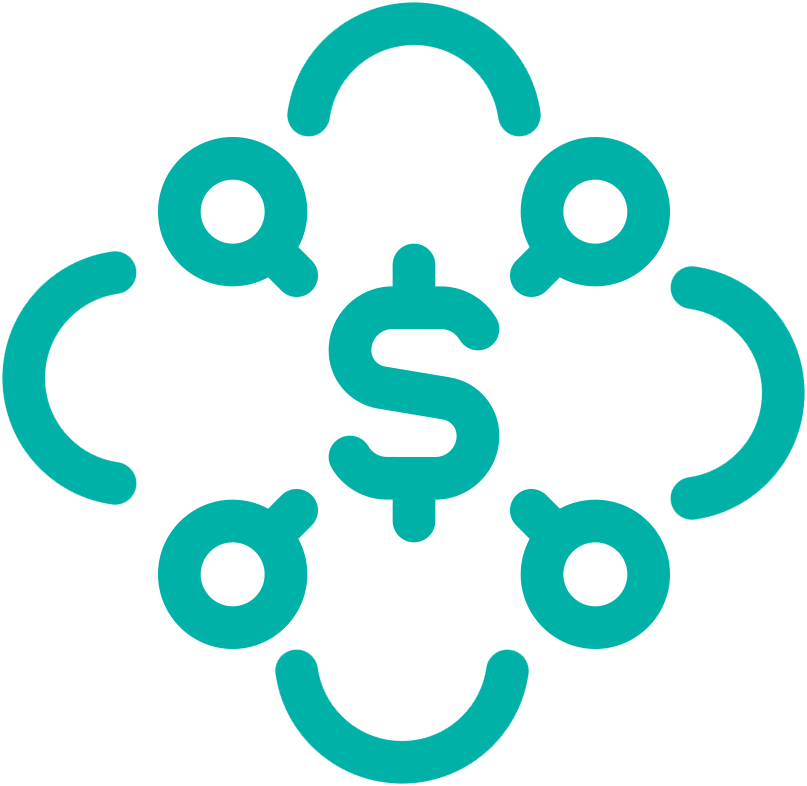 Régimen de Fondos Rotatorios, Fondos Rotatorios Internos y Cajas Chicas
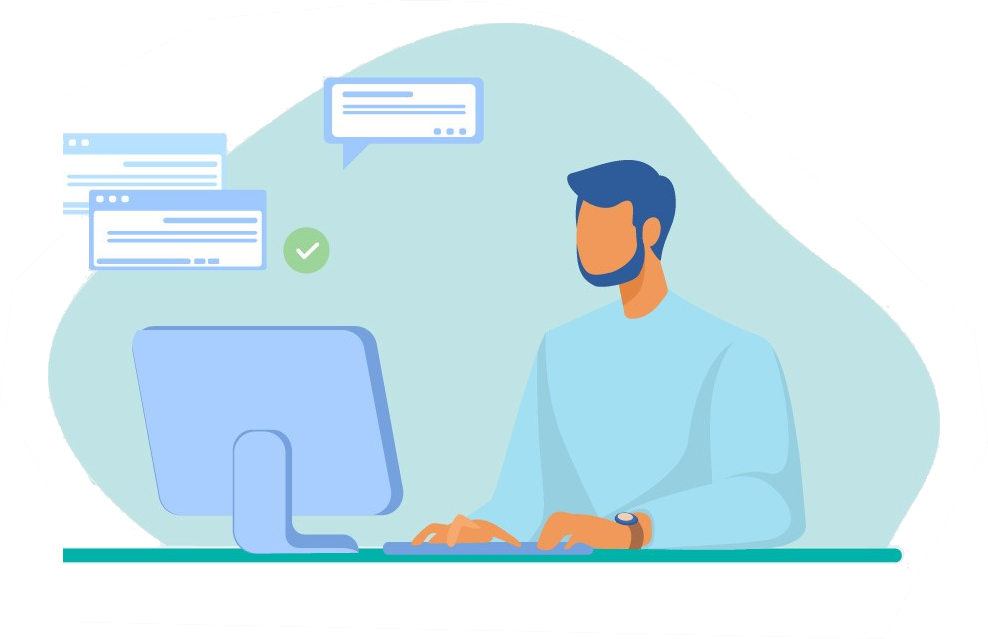 Procedimiento de excepción
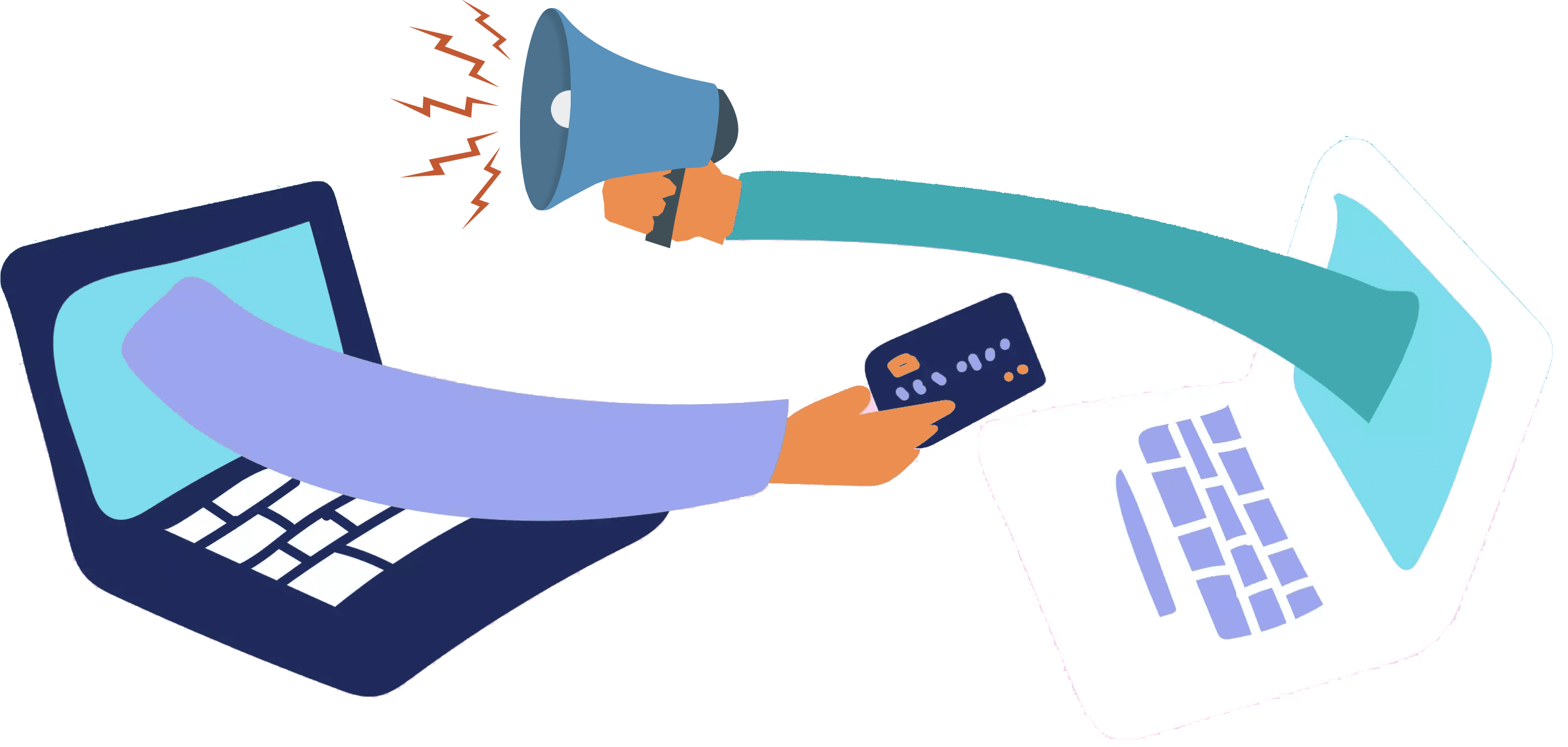 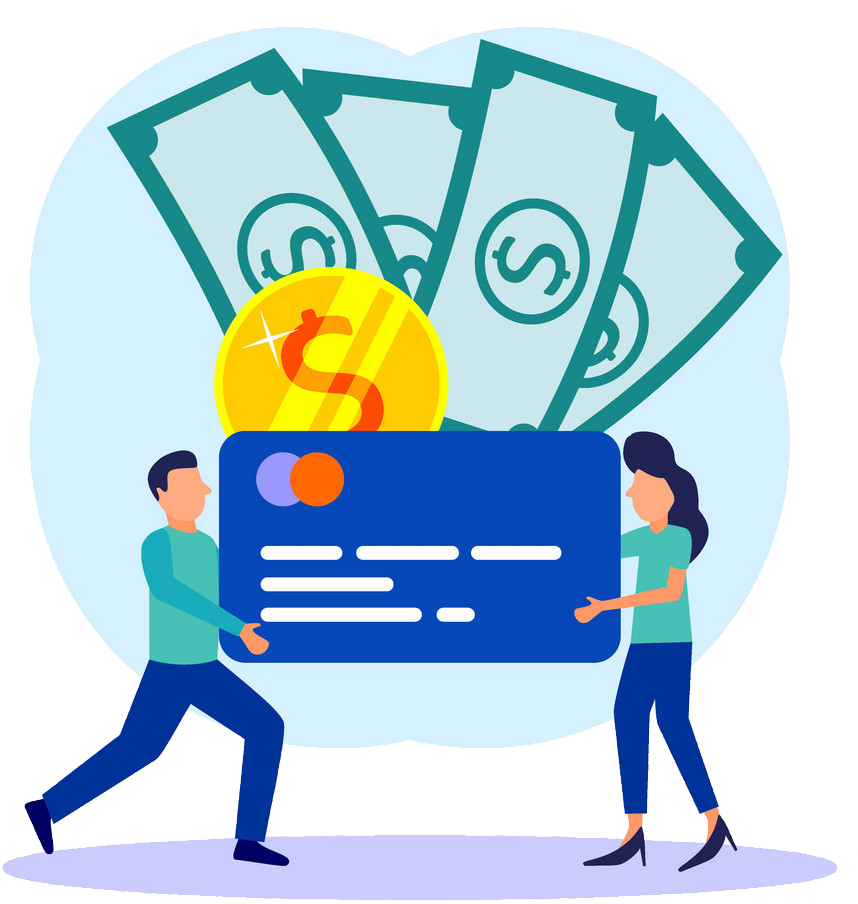 Casos de urgencia
Transacciones de contado
Gestiones de Fondos Rotatorios
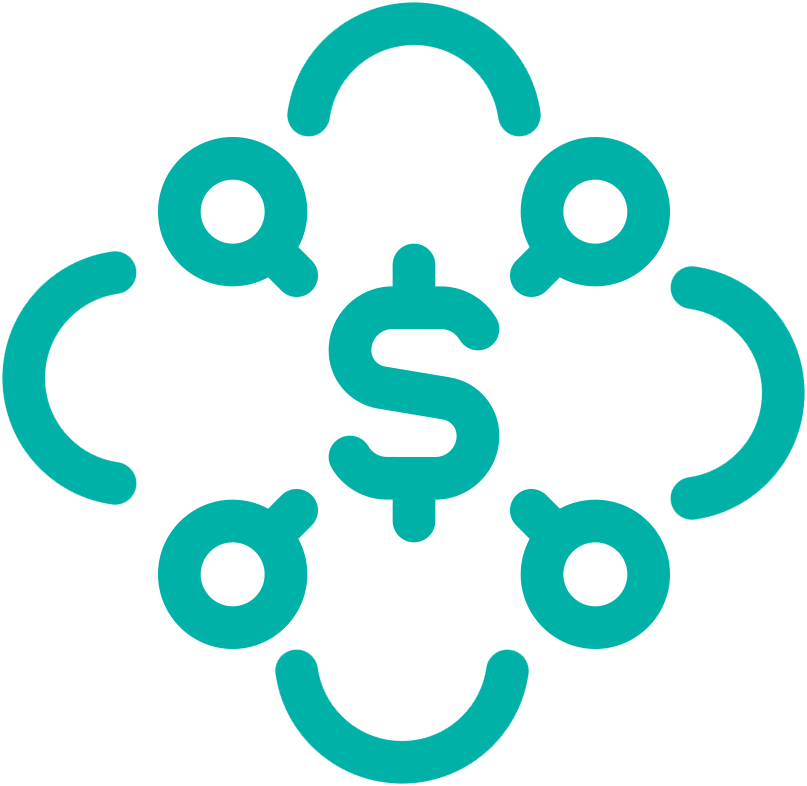 Régimen de Fondos Rotatorios, Fondos Rotatorios Internos y Cajas Chicas
Poder Ejecutivo 
Nacional
Resolución SH 
225/2018
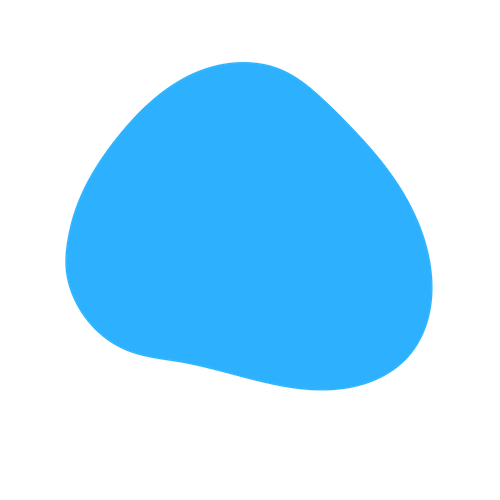 Resoluciones de Cierre de Ejercicio
Modelo de Reglamento Interno
Art. 81, Ley 24.156
Resolución SH 
276/2018
Preferencia por medios electrónicos de pago
Disposiciones de Apertura de Ejercicio
Resolución SH 87/2014
Art. 81, 
Dec. 1344/2007
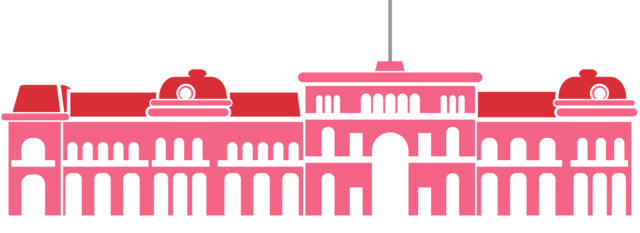 Normas
internas
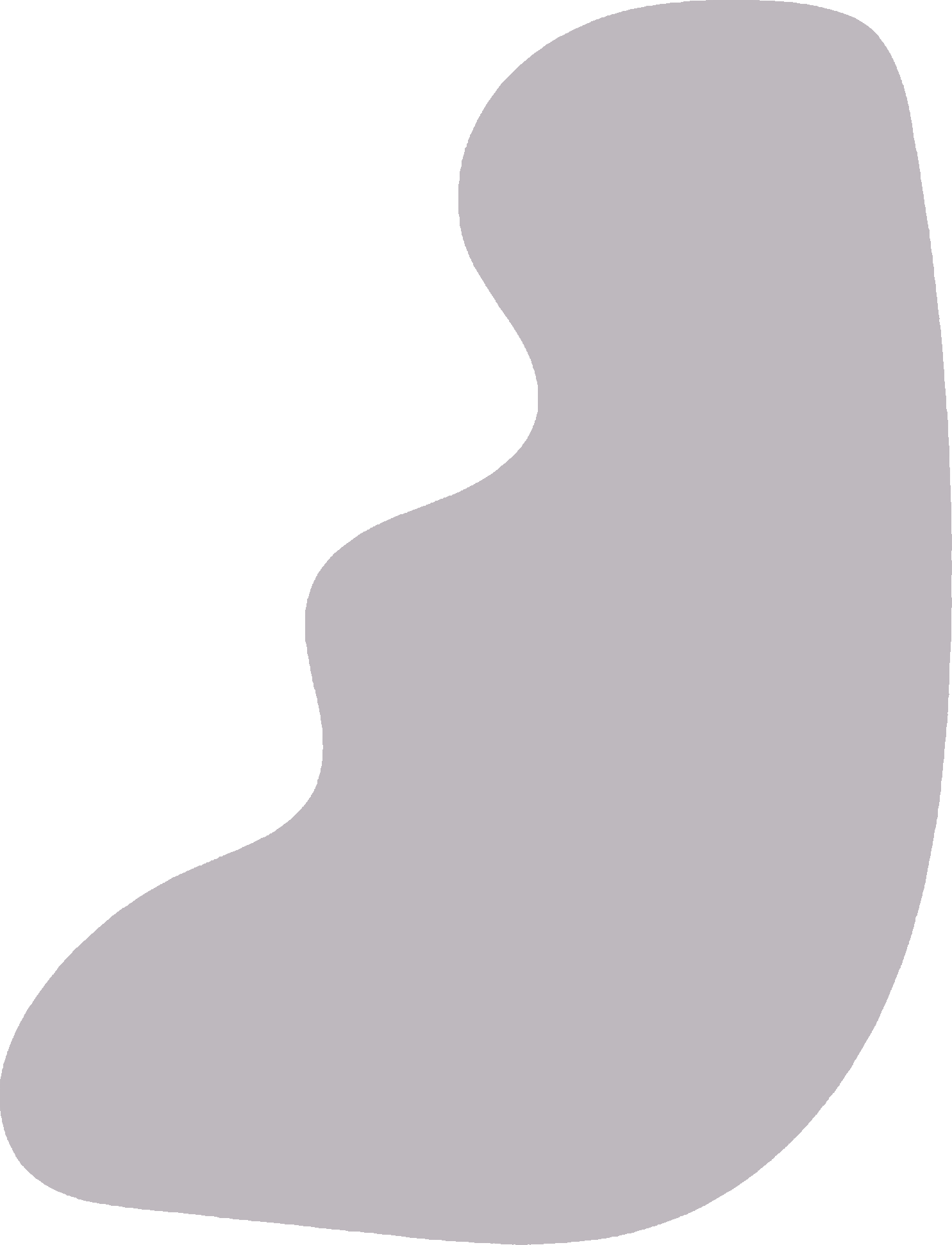 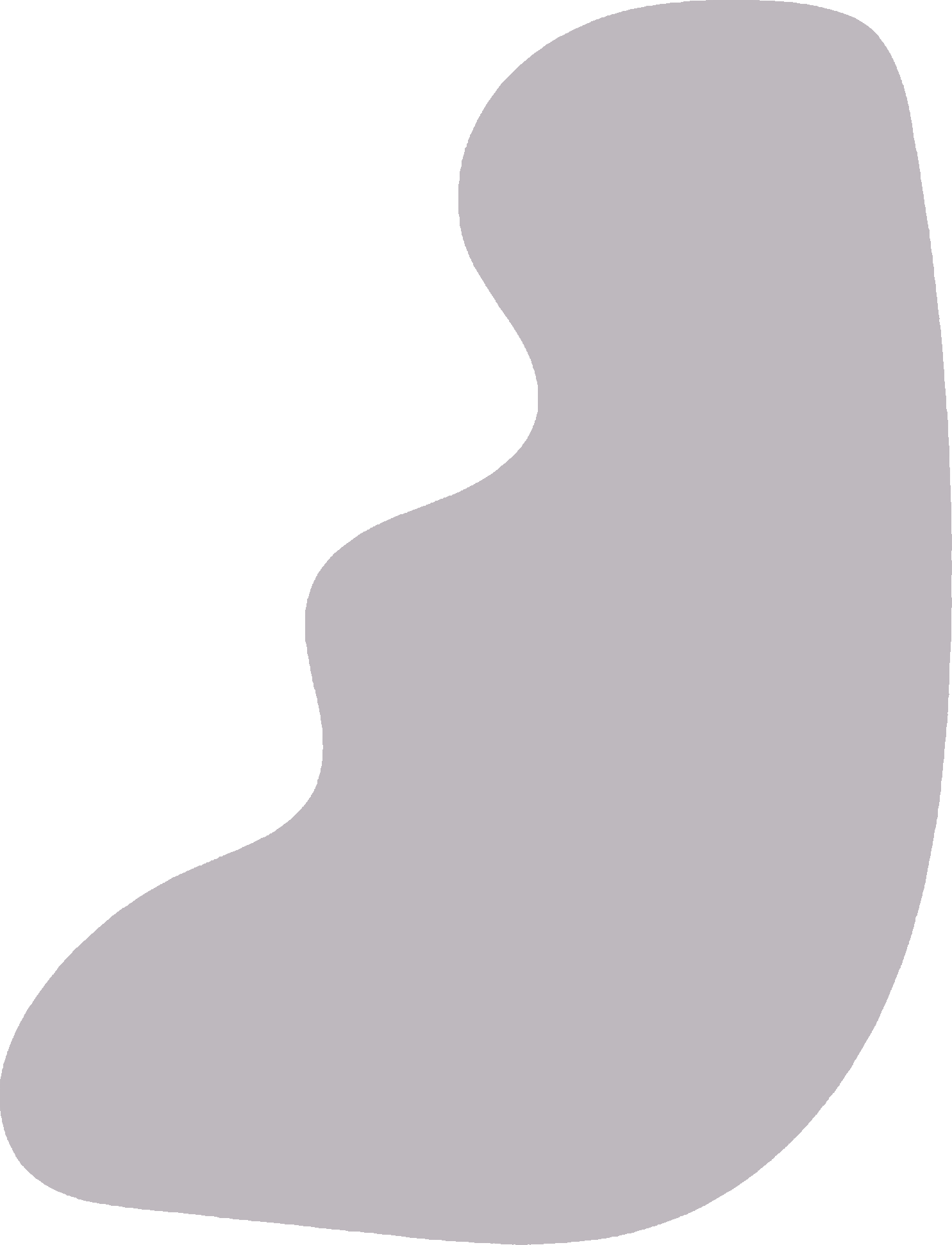 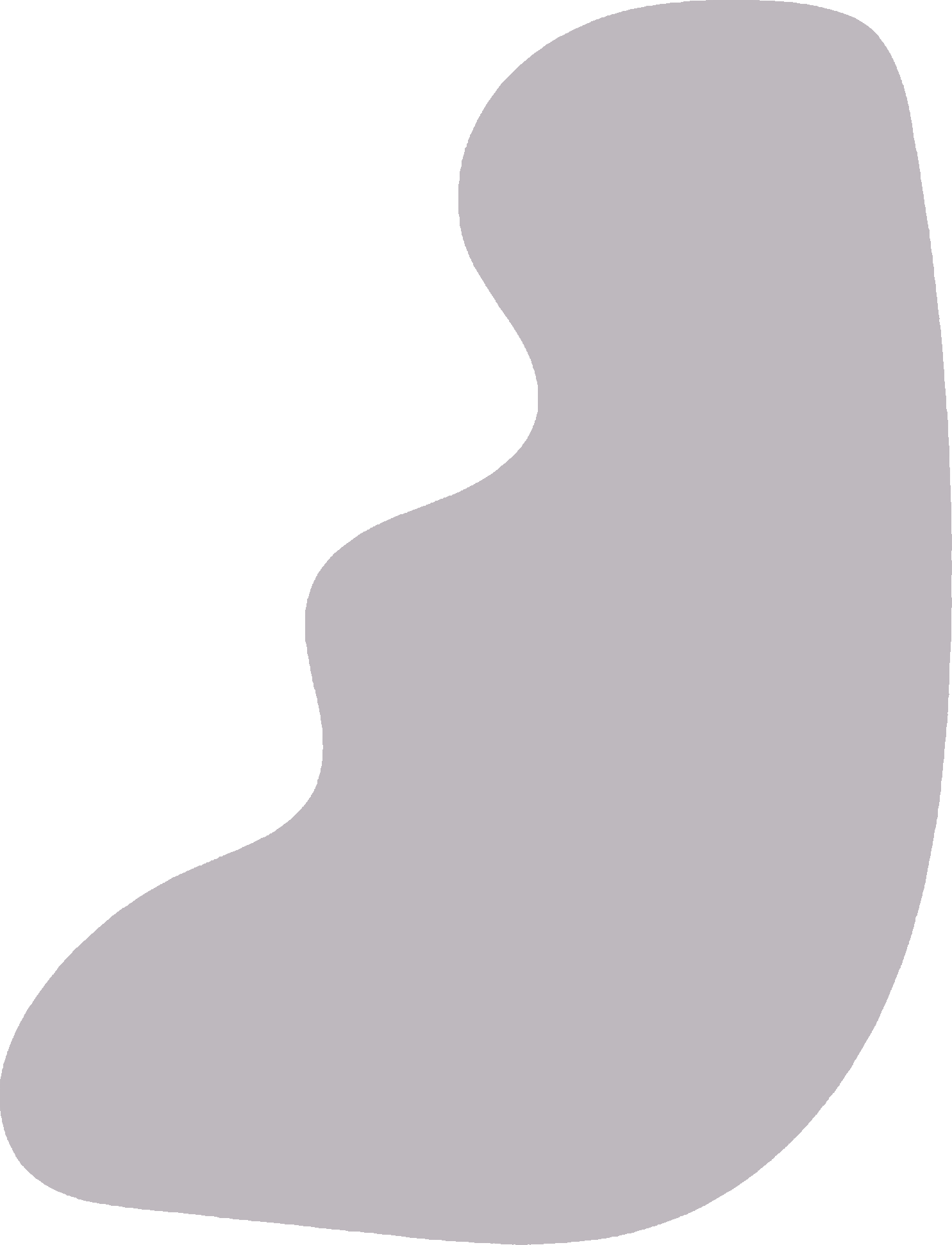 Gestiones de Fondos Rotatorios
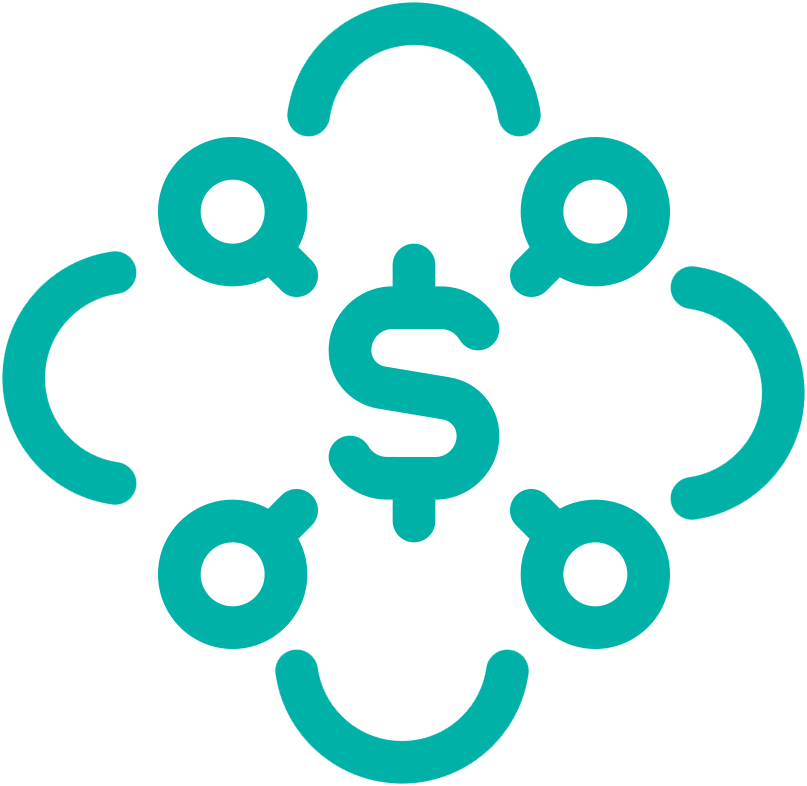 Régimen de Fondos Rotatorios, Fondos Rotatorios Internos y Cajas Chicas
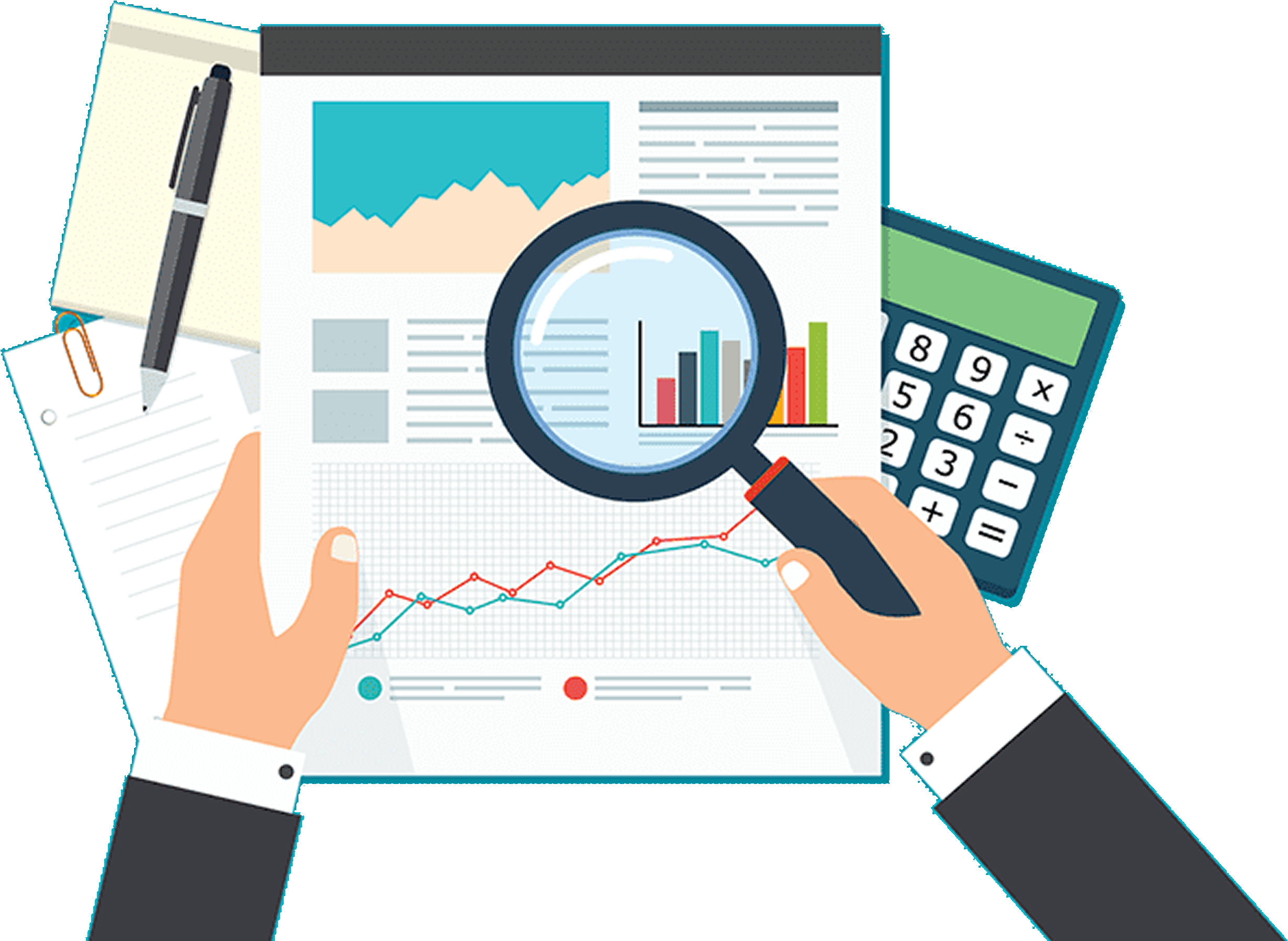 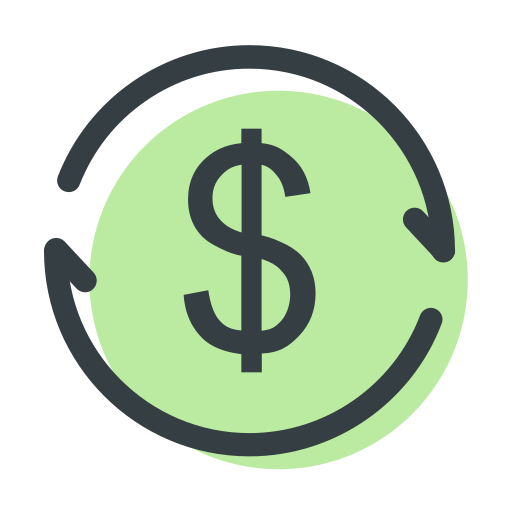 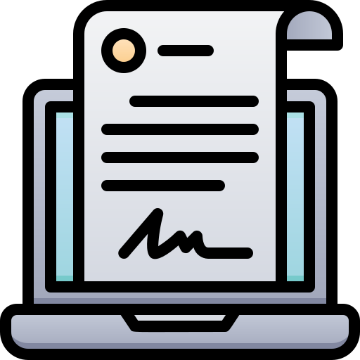 Intervención
Previa
CGN - TGN
ANTICIPO DE
FONDOS
ACTO DISPOSITIVO
Autoridad
máxima
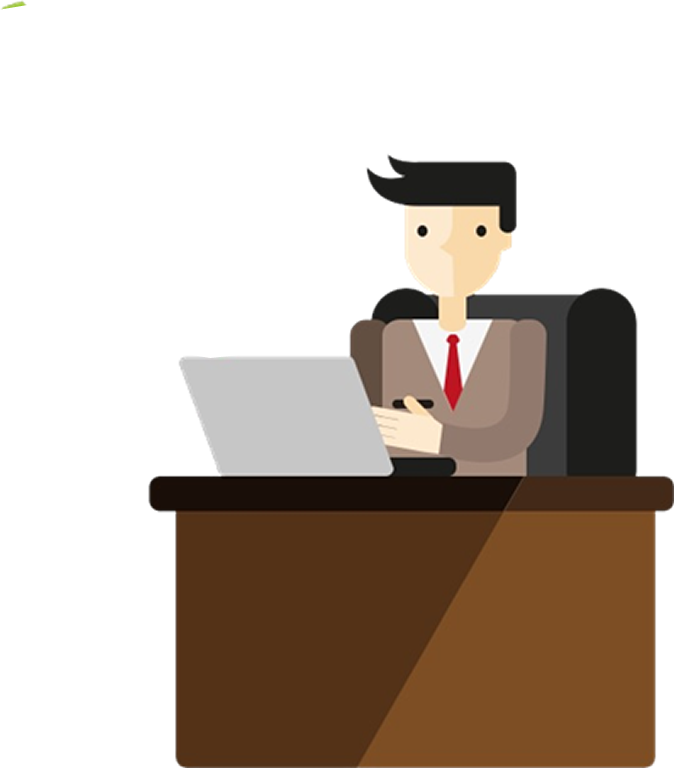 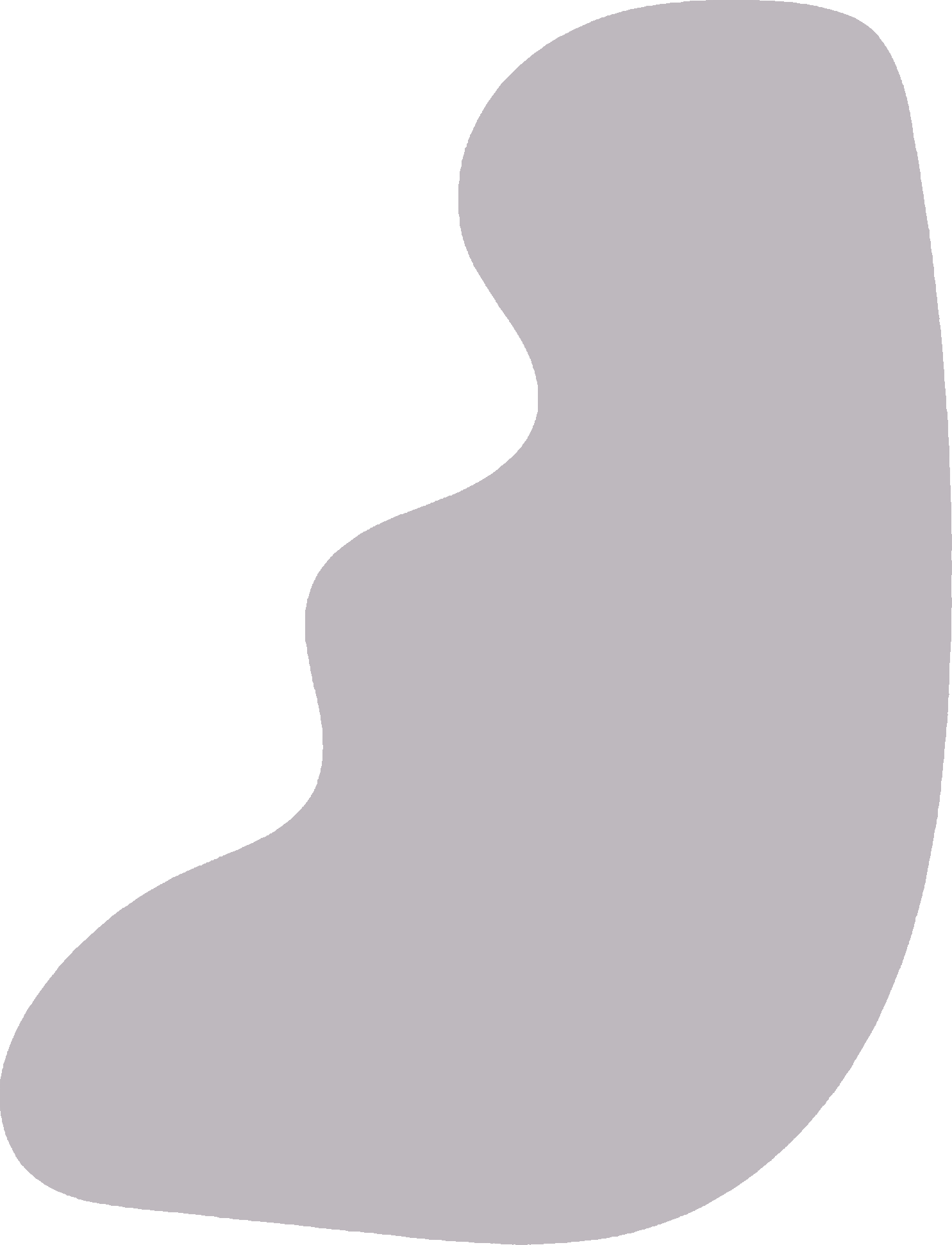 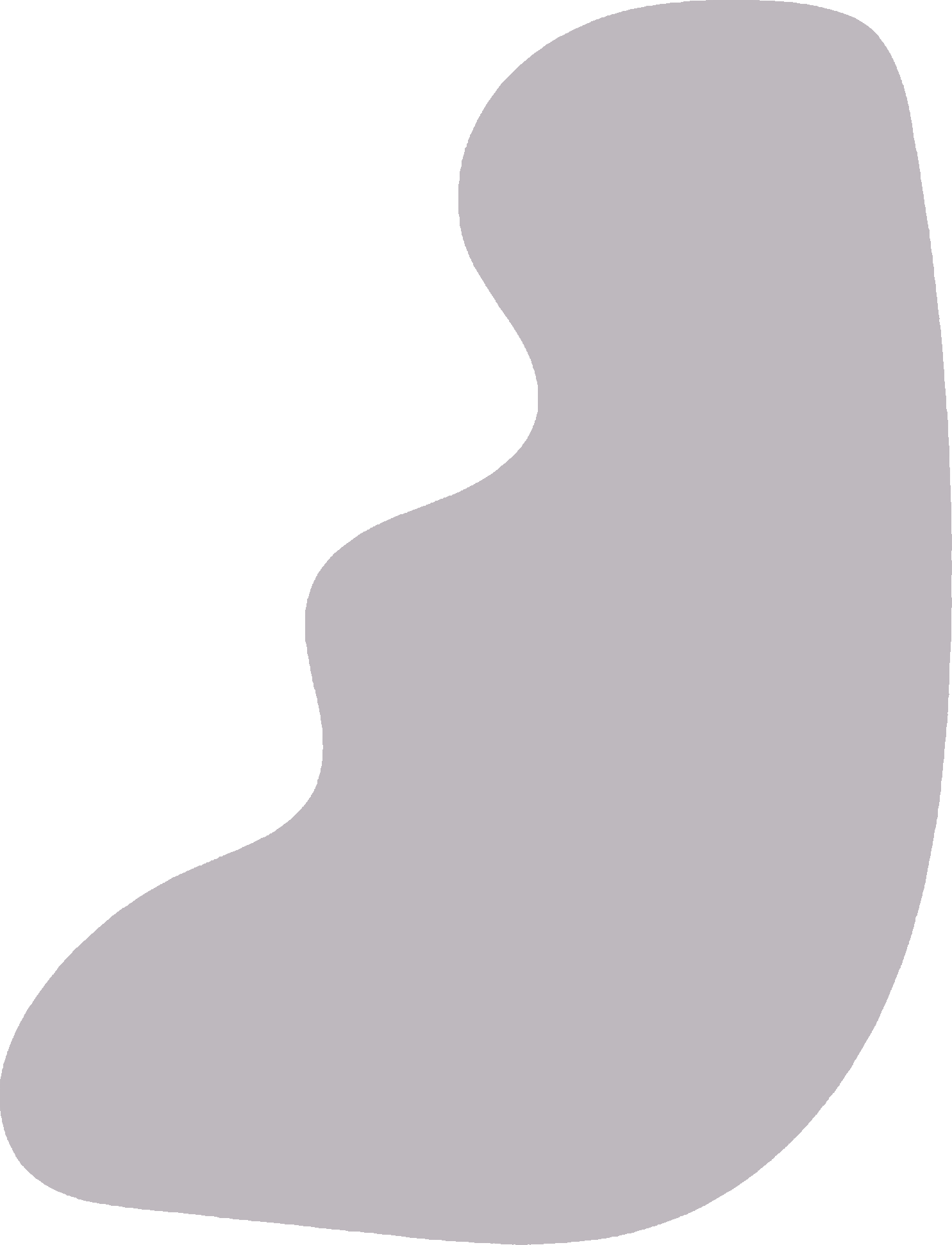 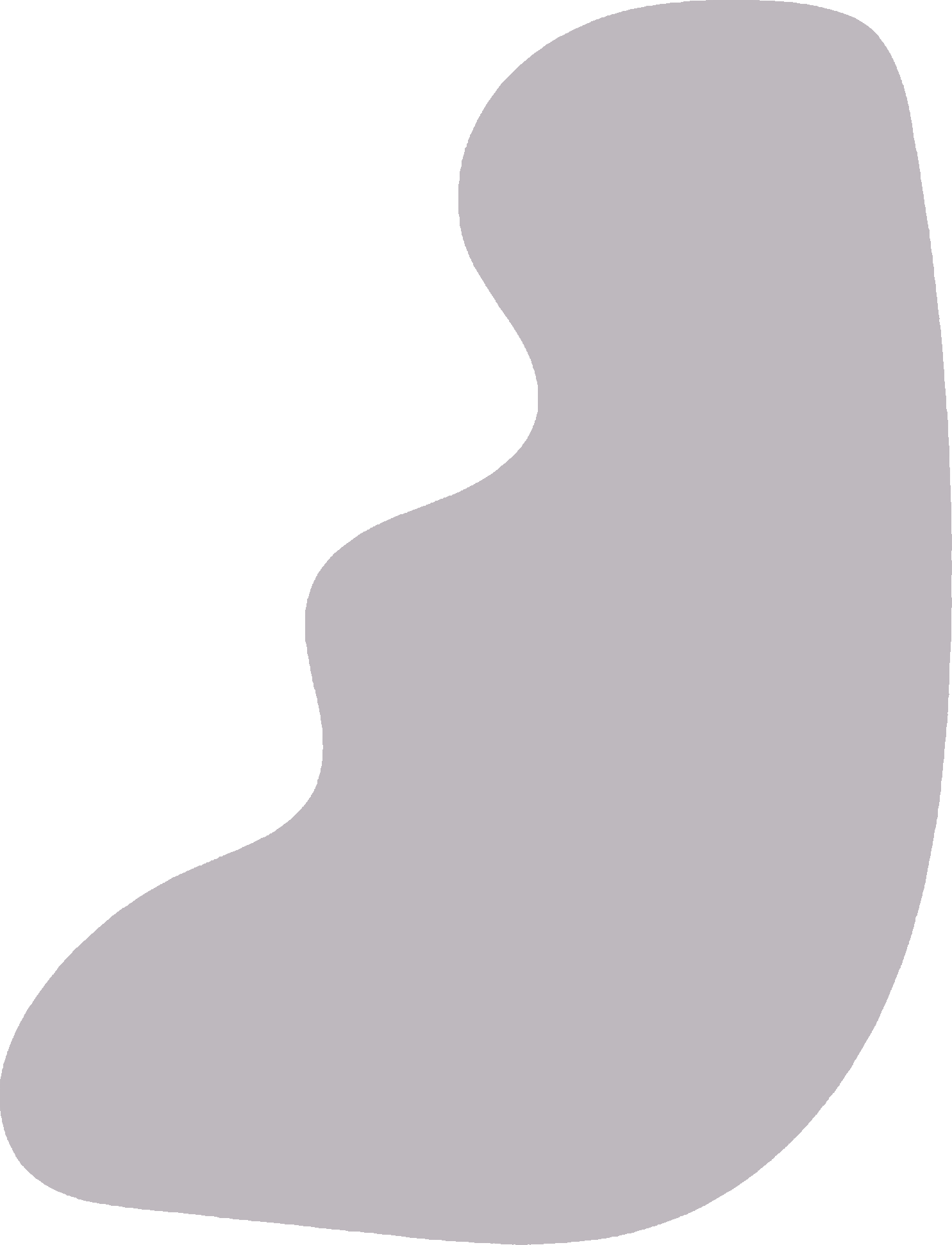 Gestiones de Fondos Rotatorios
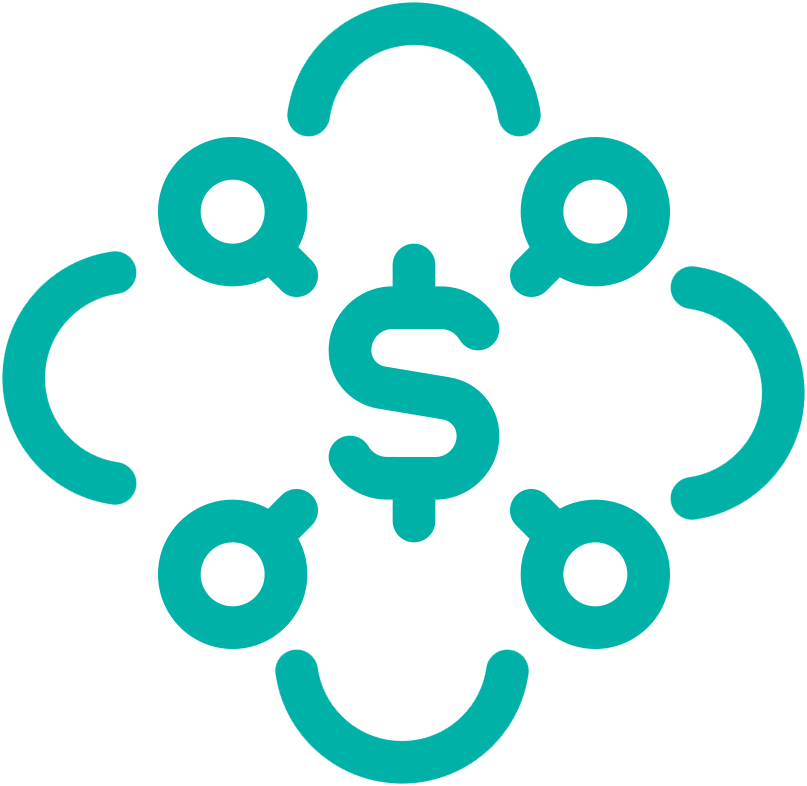 Régimen de Fondos Rotatorios, Fondos Rotatorios Internos y Cajas Chicas
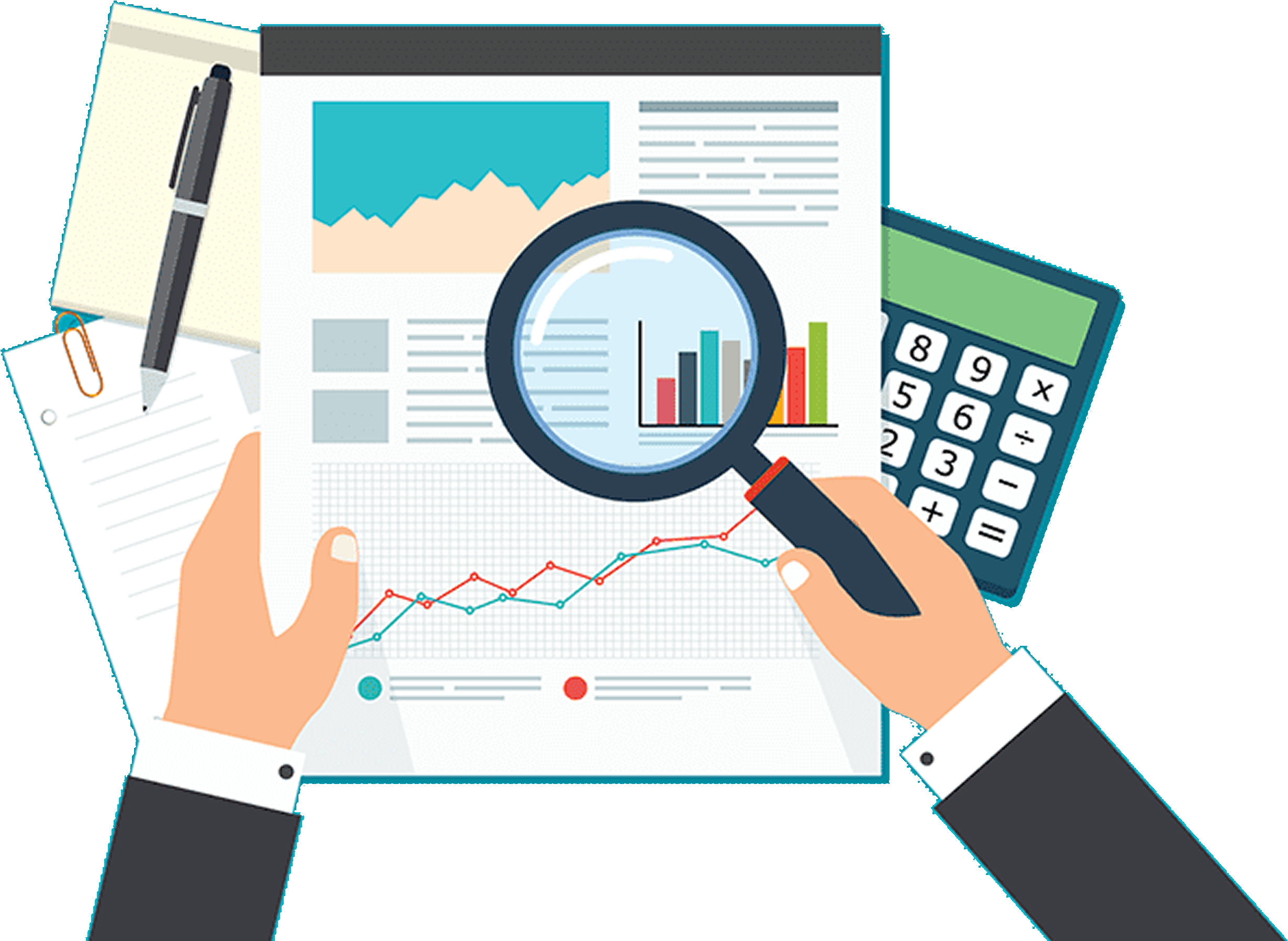 Intervención Previa
CGN - TGN
Modificaciones relacionadas a:
Cambios normativos (Dec. 1344/07)
Implementación del GDE 
Implementación de la TCC
Obligación de emitir un reglamento interno
Plazos y penalidades por incumplimiento (arts. 23, 23 bis y 23 ter)
Modificación de la Resolución SH 87/2014
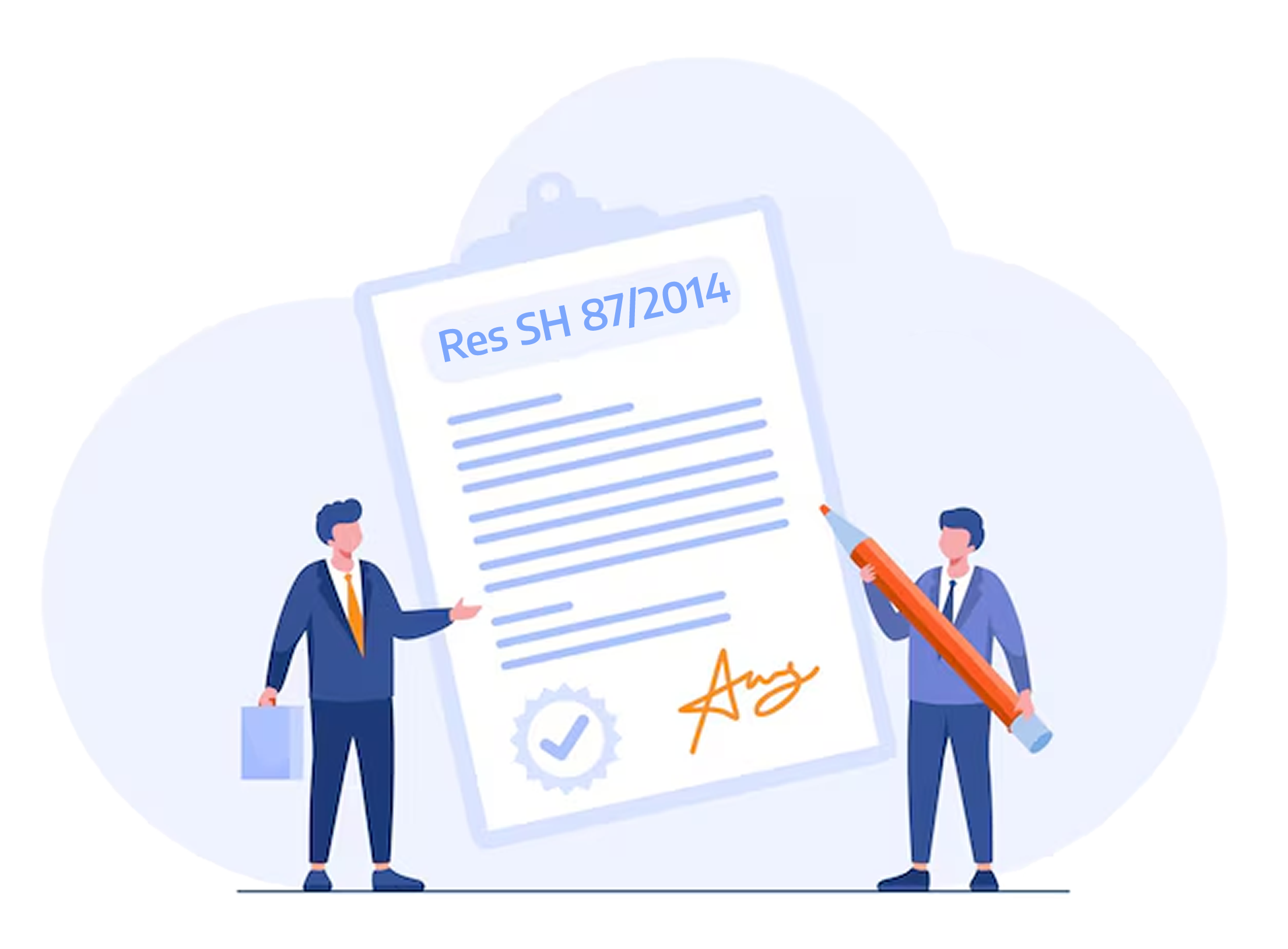 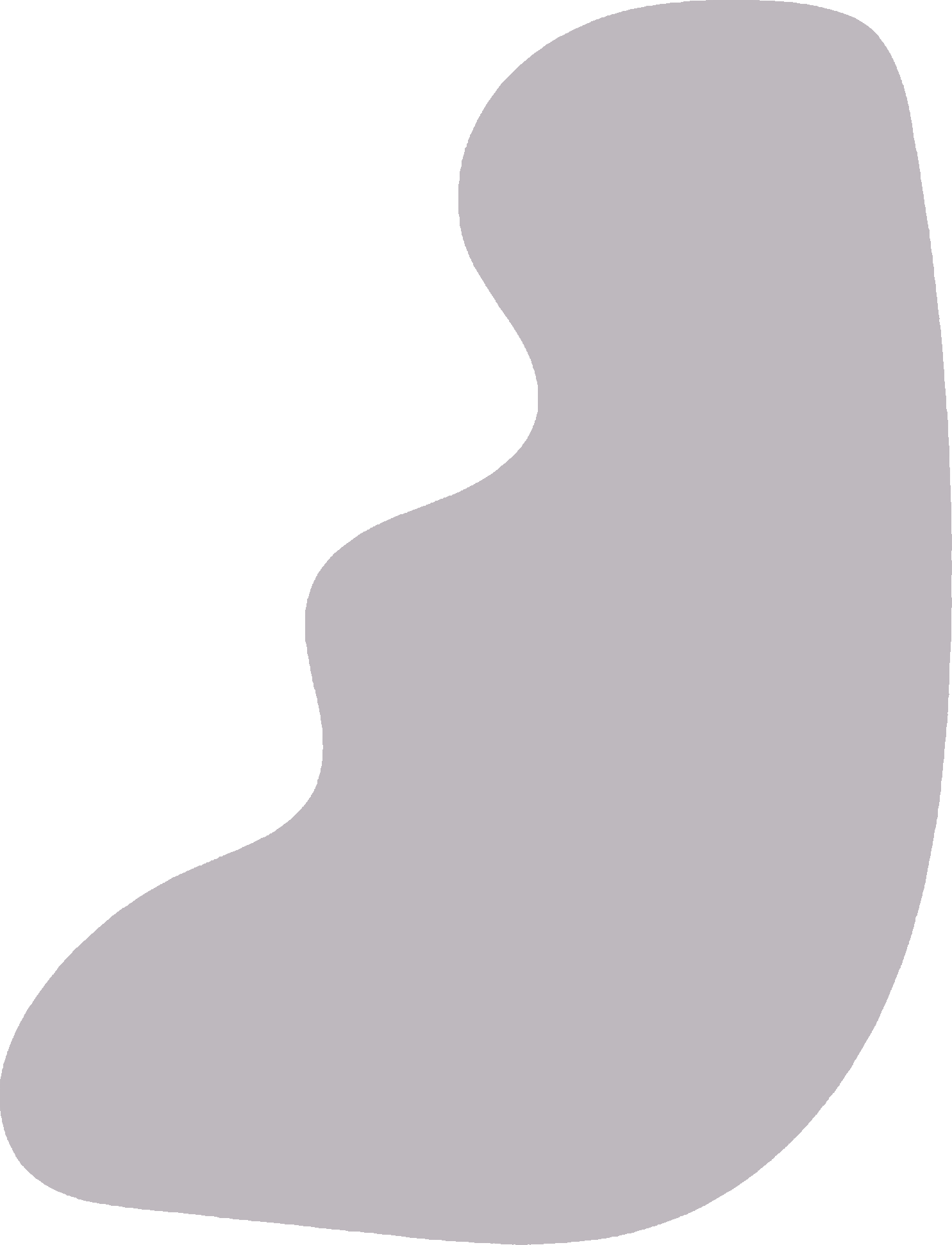 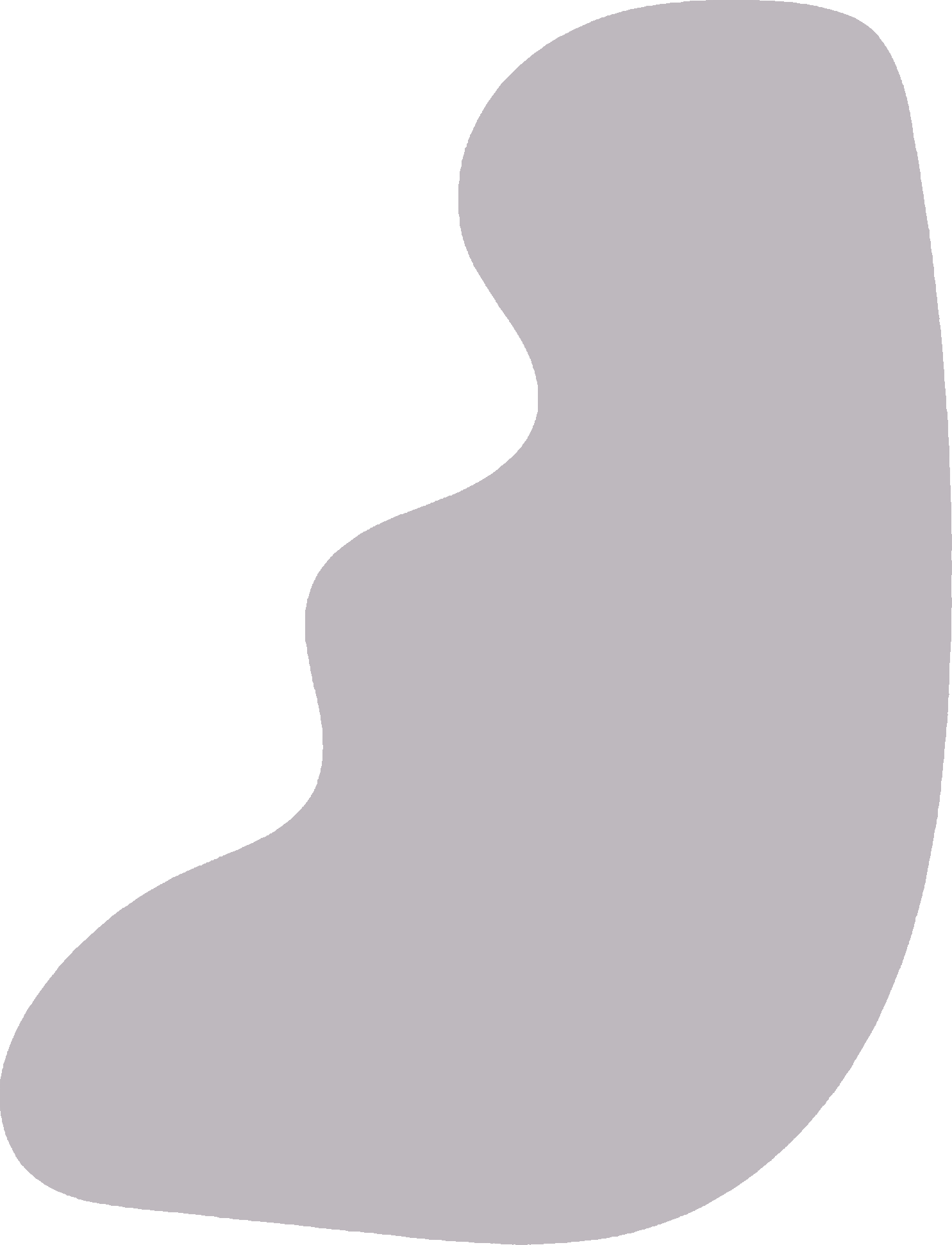 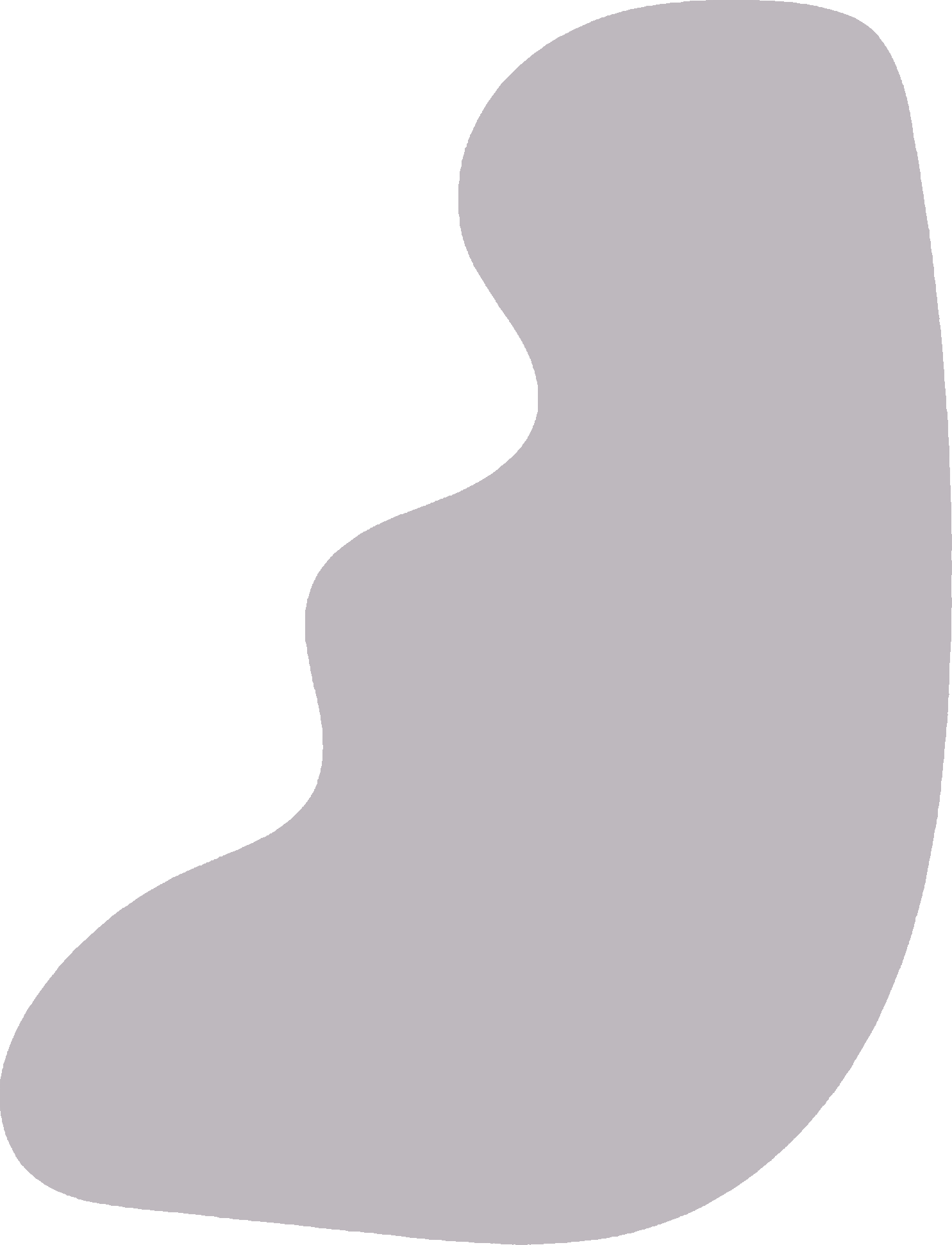 Gestiones de Fondos Rotatorios
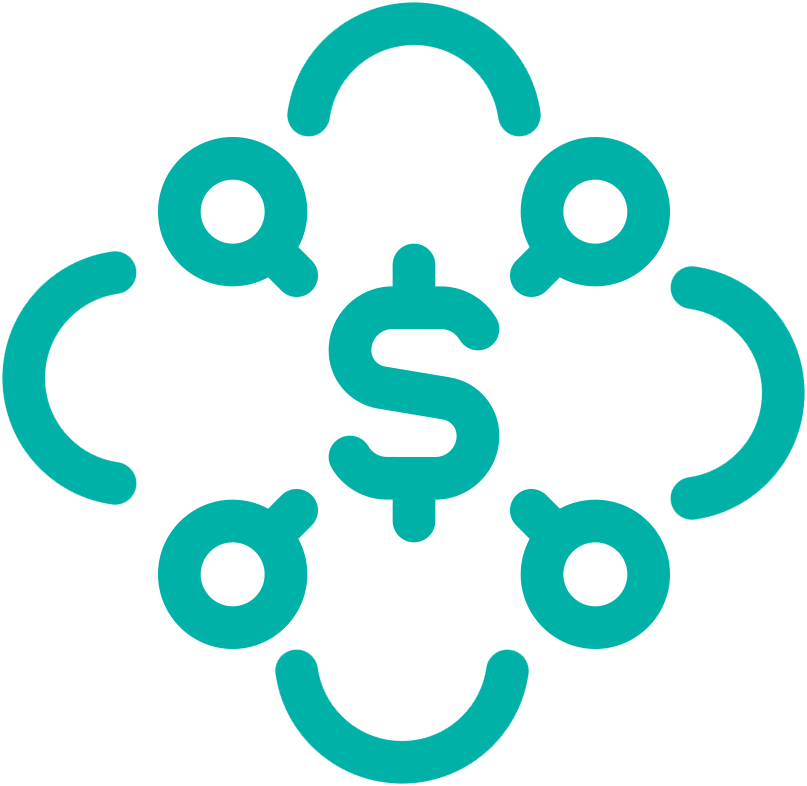 Régimen de Fondos Rotatorios, Fondos Rotatorios Internos y Cajas Chicas
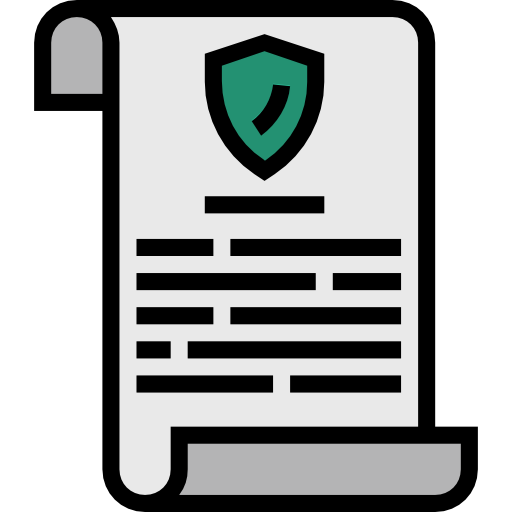 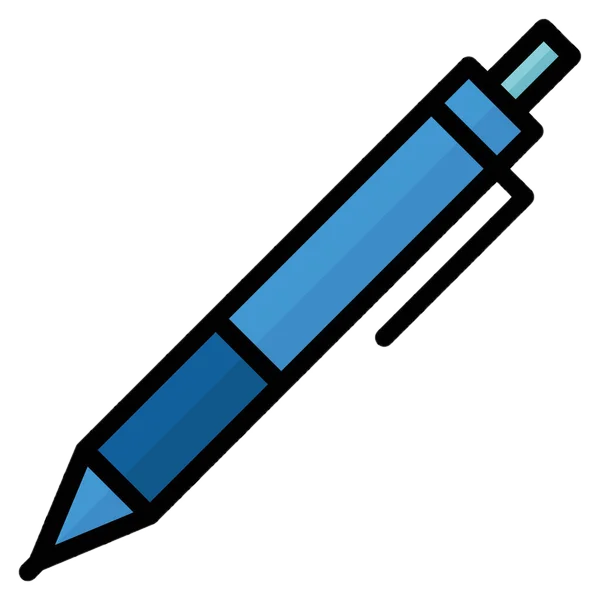 Requisitos mínimos 
Art. 81, inc. e), DR 1344/07
SAF
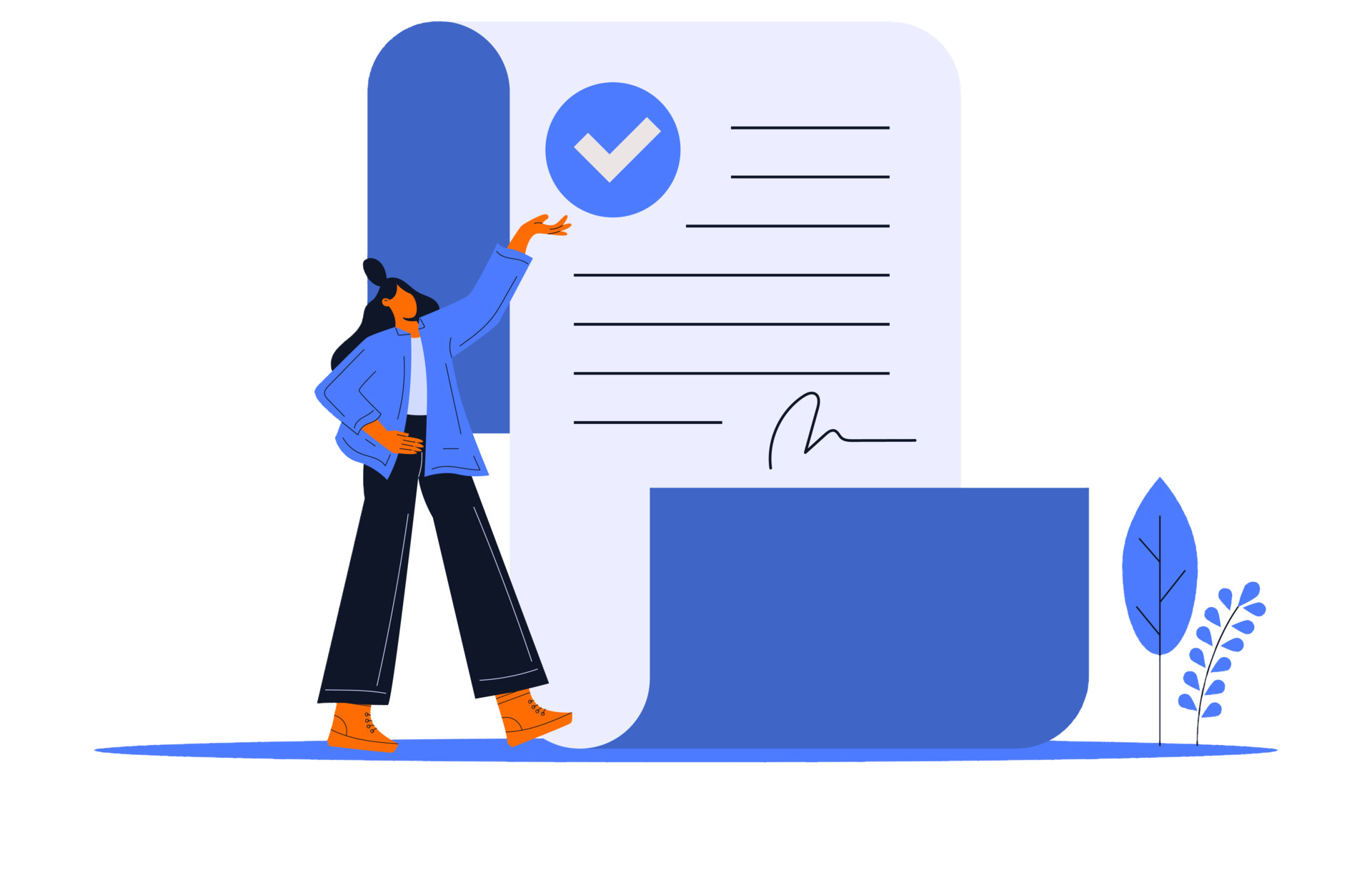 Responsables
Montos (en $)
Conceptos
Acto 
administrativo
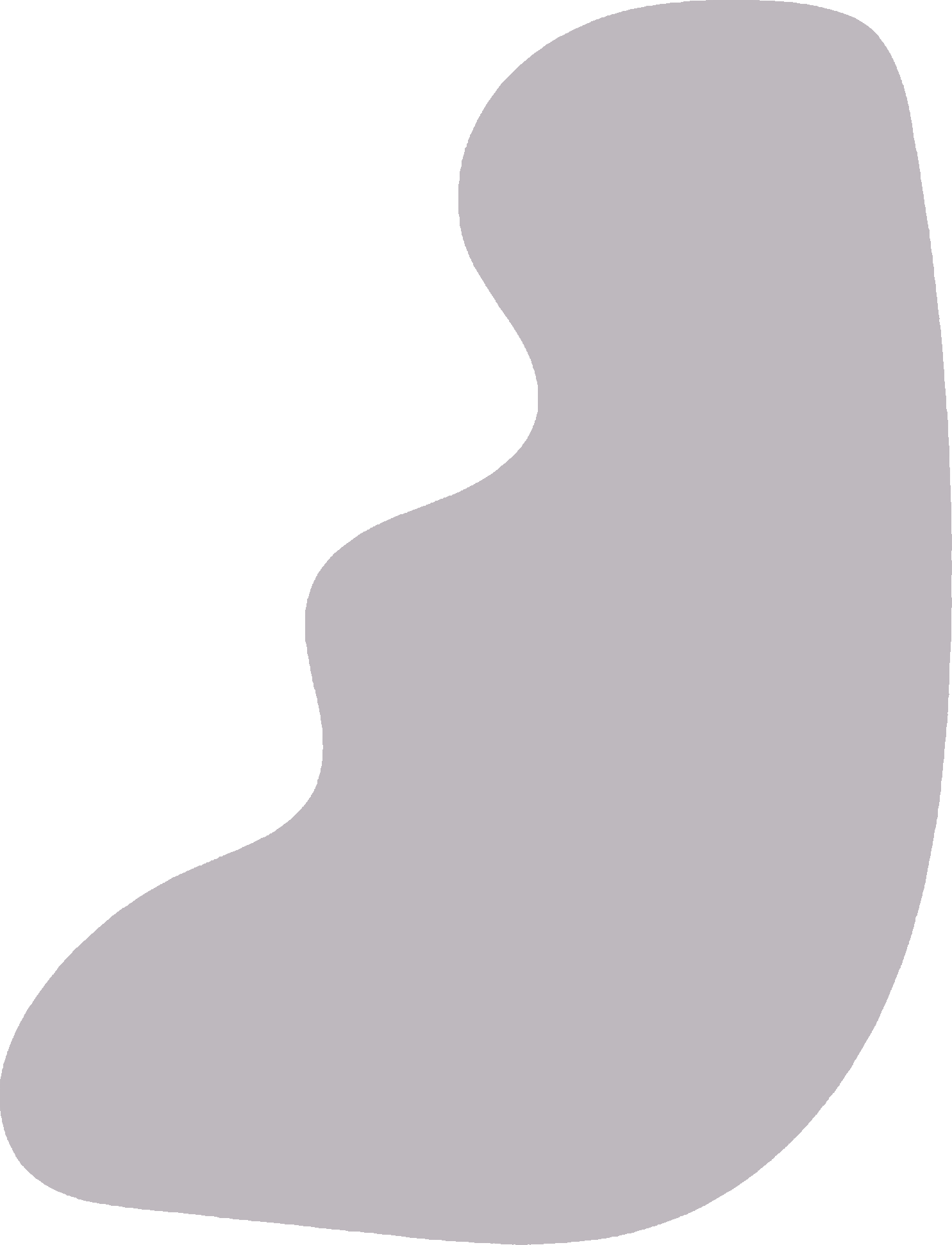 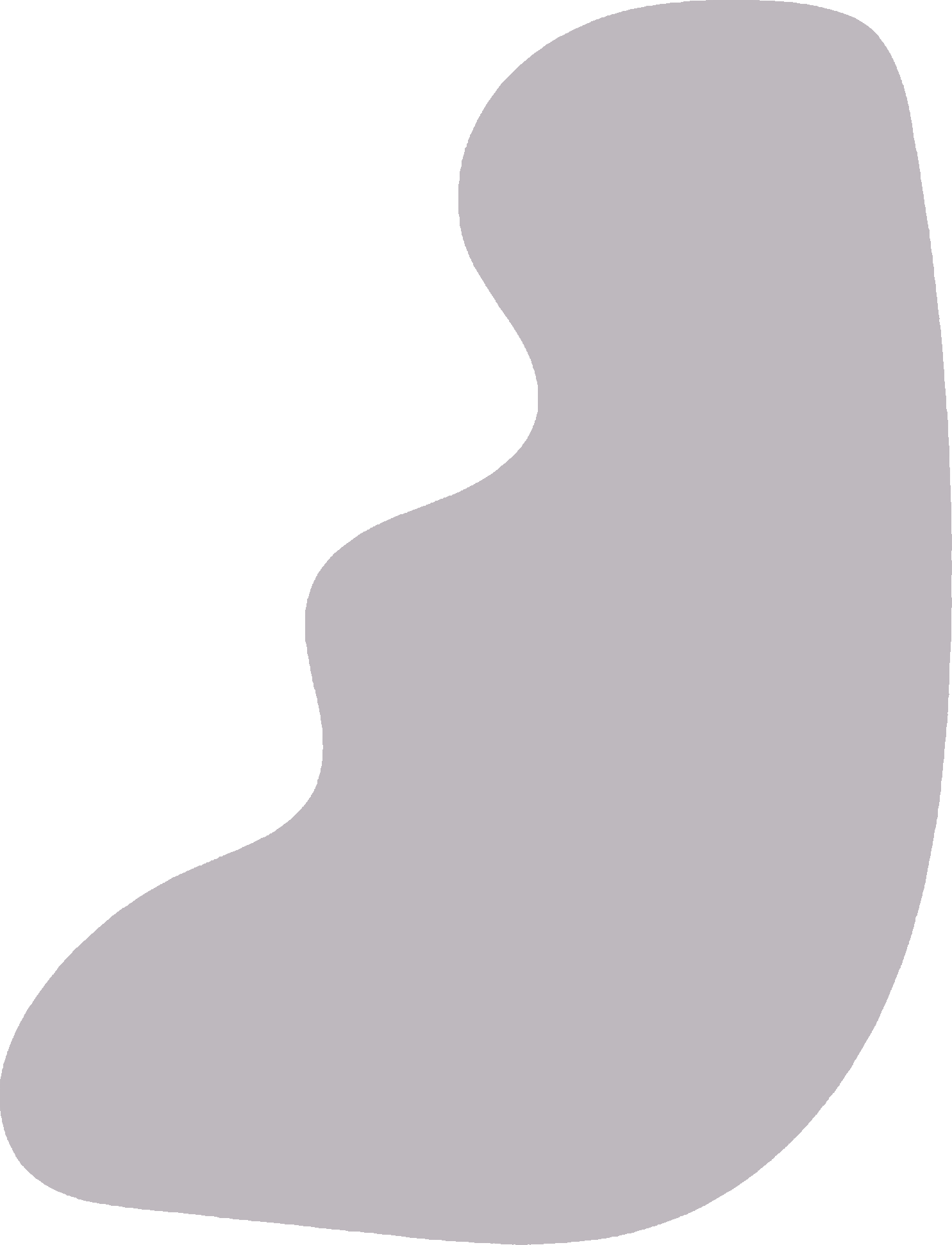 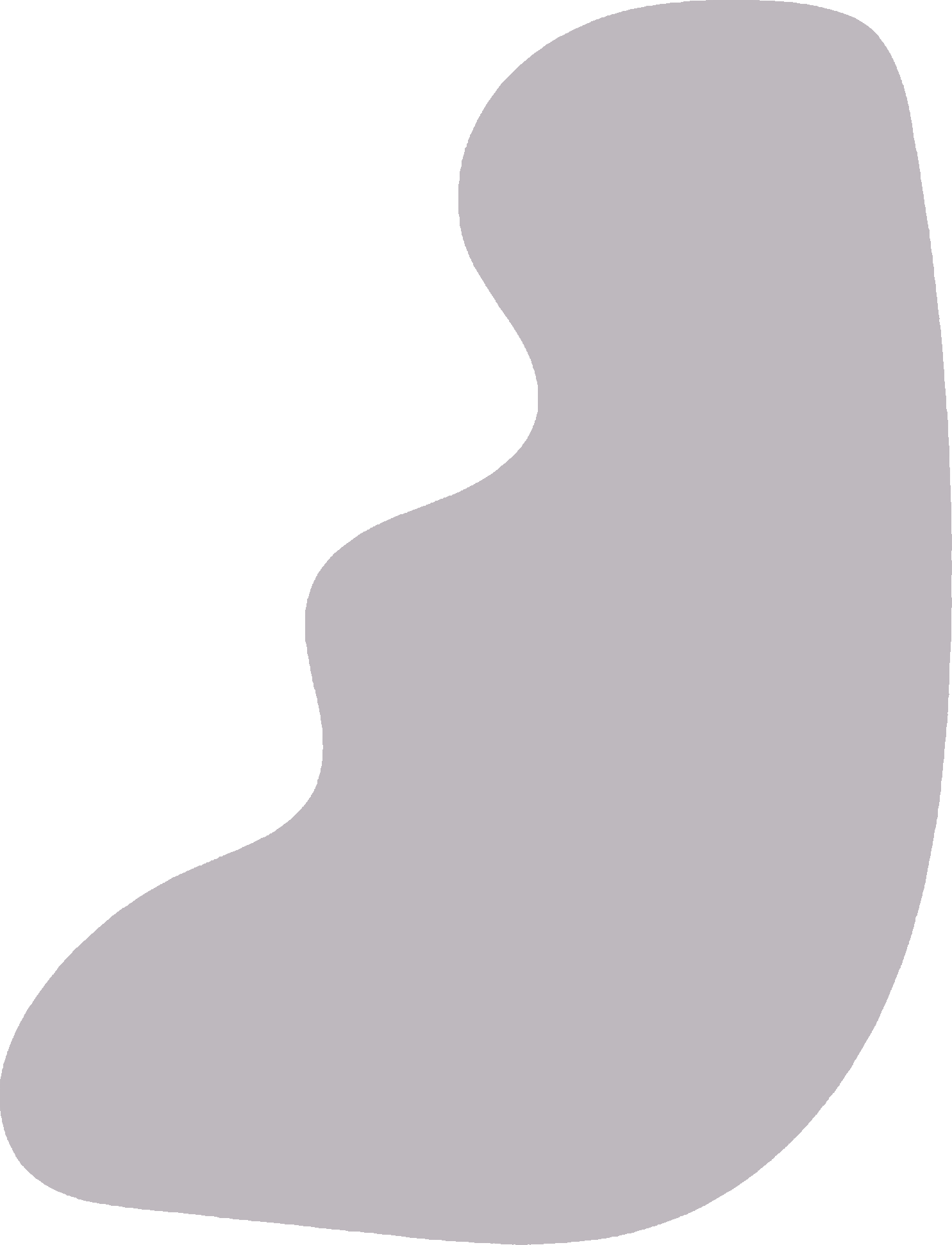 Gestiones de Fondos Rotatorios
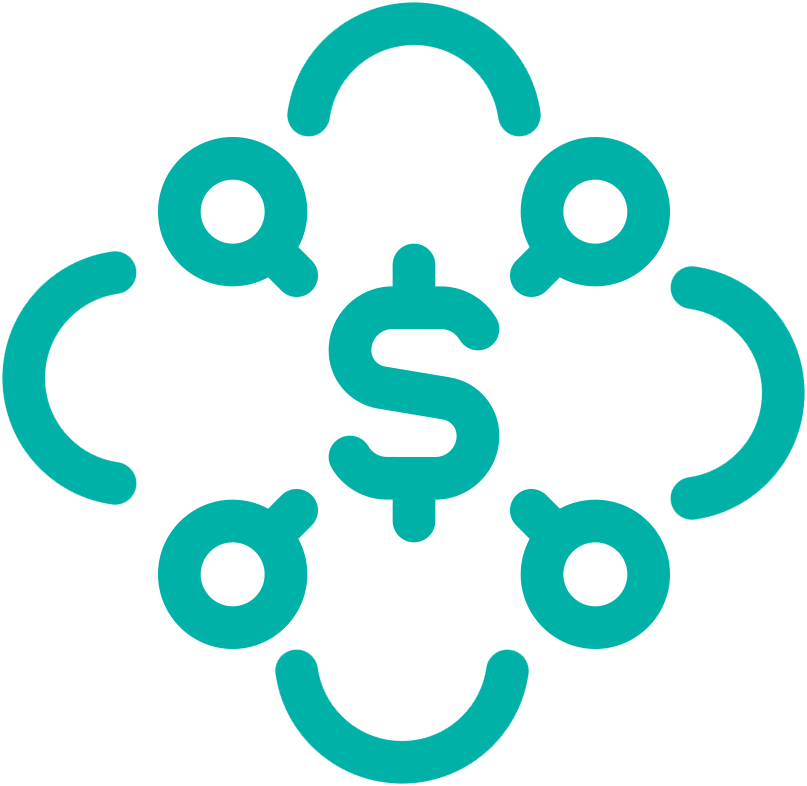 Régimen de Fondos Rotatorios, Fondos Rotatorios Internos y Cajas Chicas
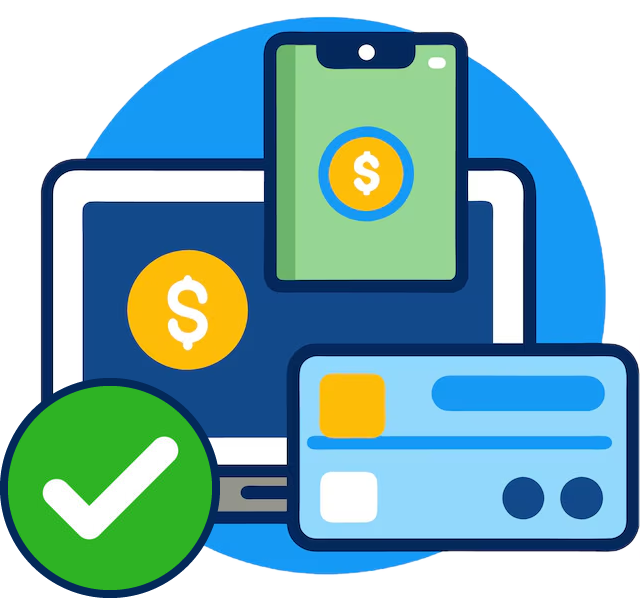 Medios de pago
habilitados
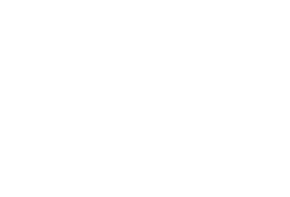 Cheque
Transf. Bancaria
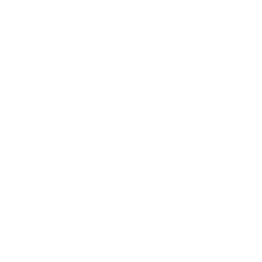 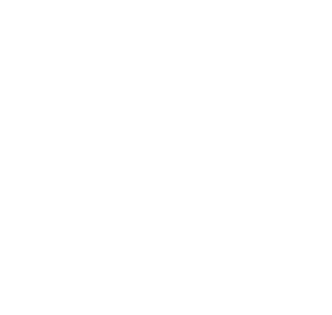 TCC
CAJAS
CHICAS
FONDOS ROTATORIOS

FONDOS ROTATORIOS INTERNOS
Pago
Electrónico
Efectivo
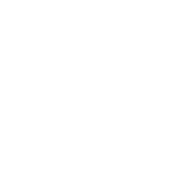 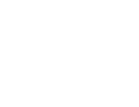 Débito
Bancario
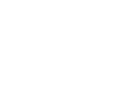 Preferencia por medios electrónicos
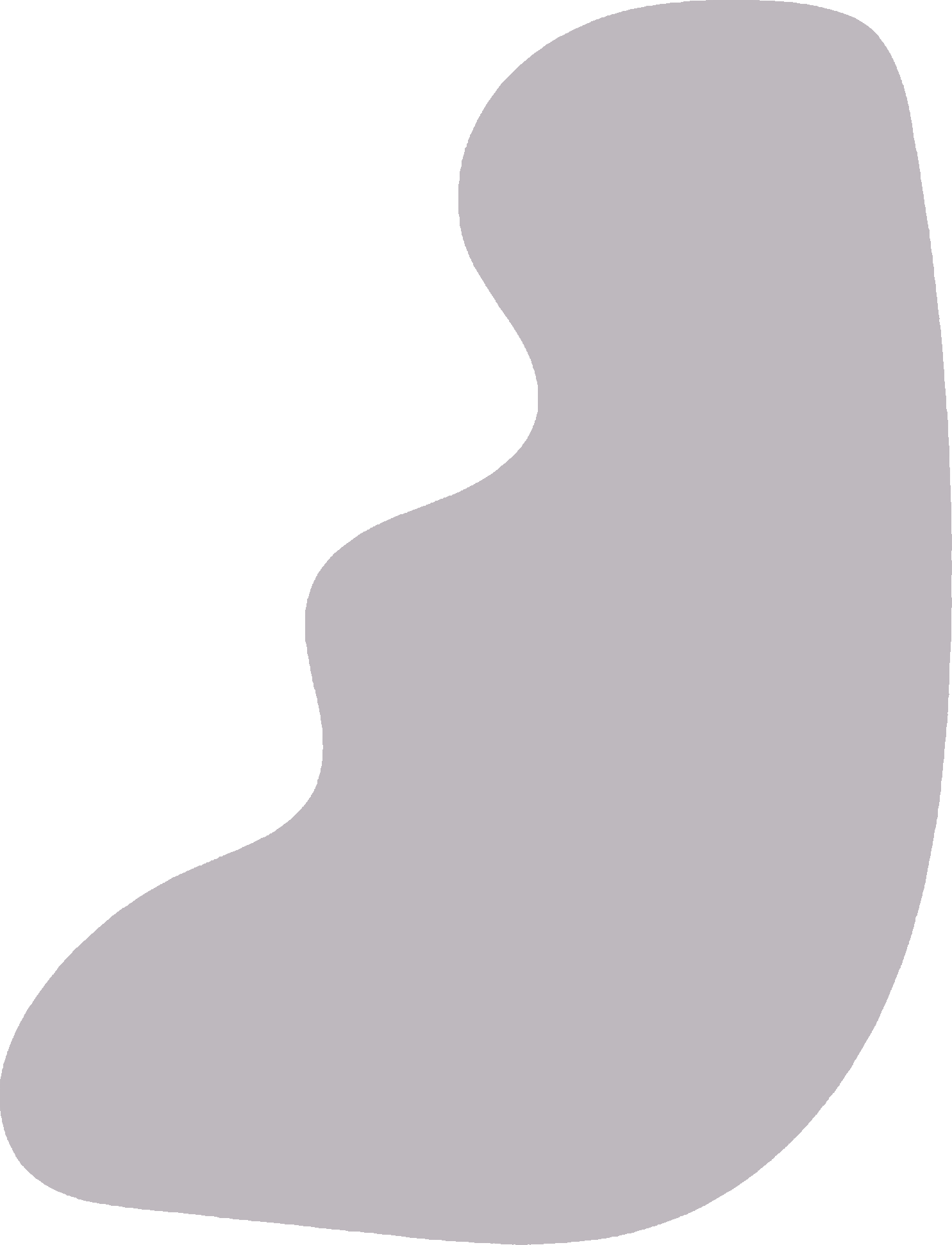 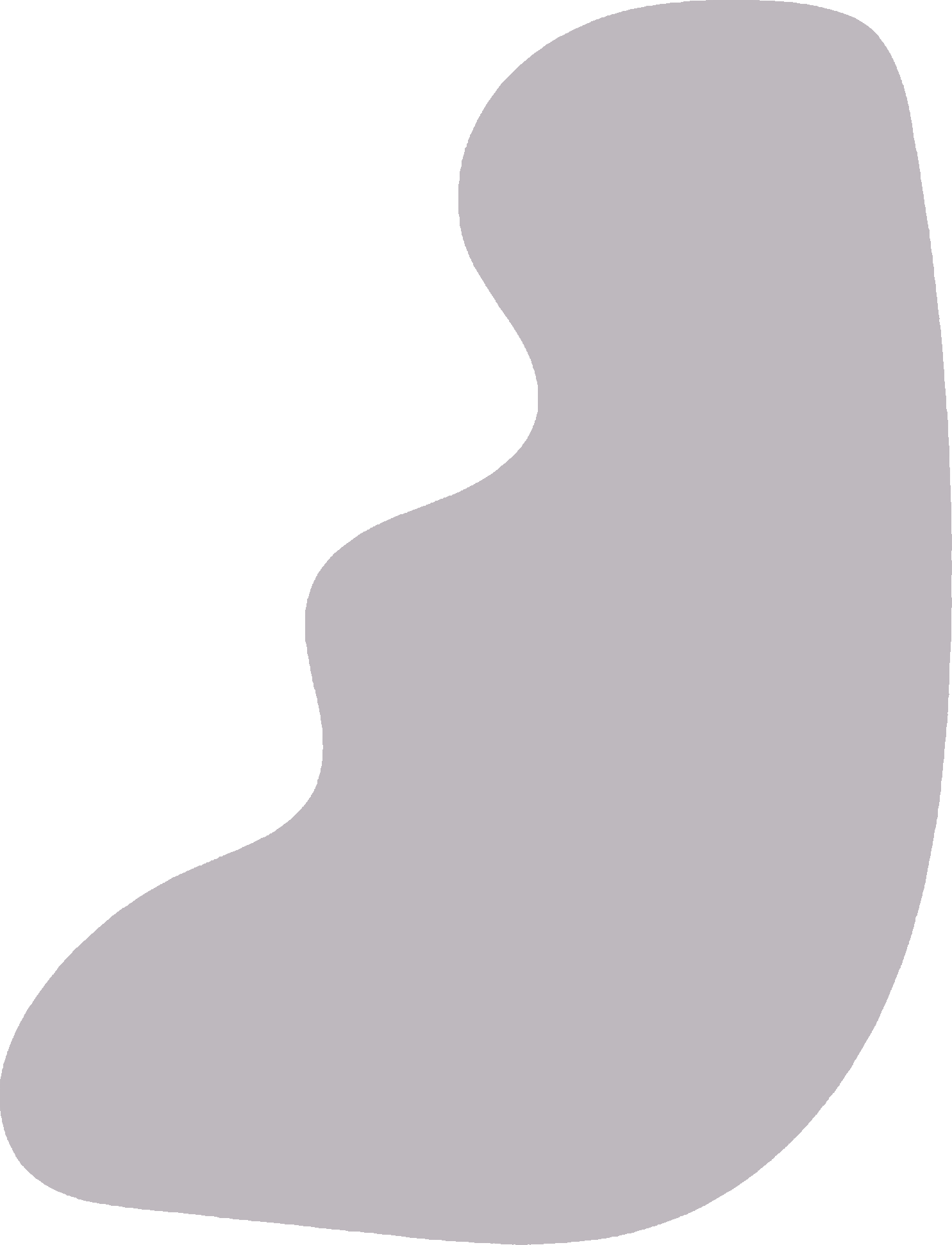 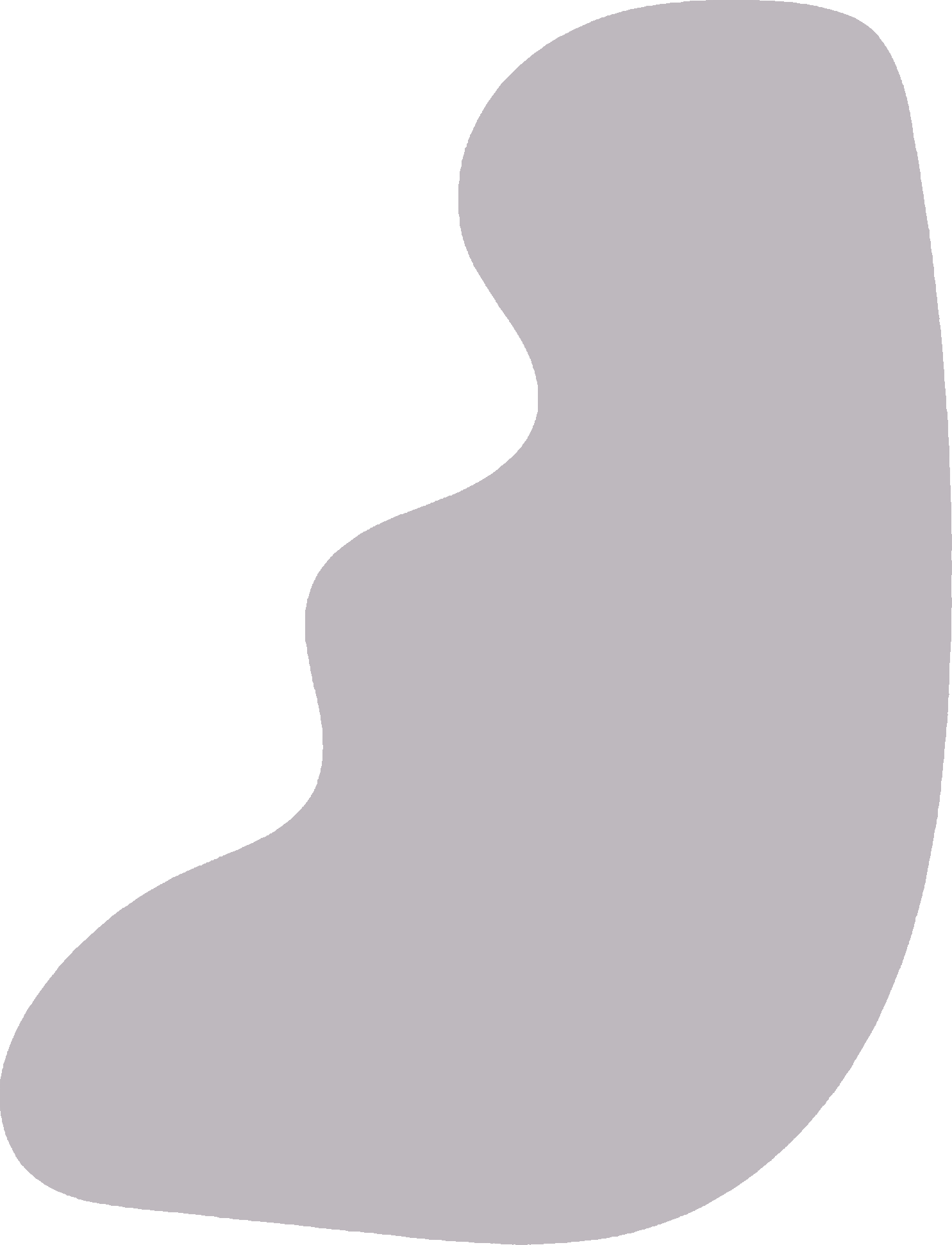 Gestiones de Fondos Rotatorios | Tarjeta de Compra Corporativa
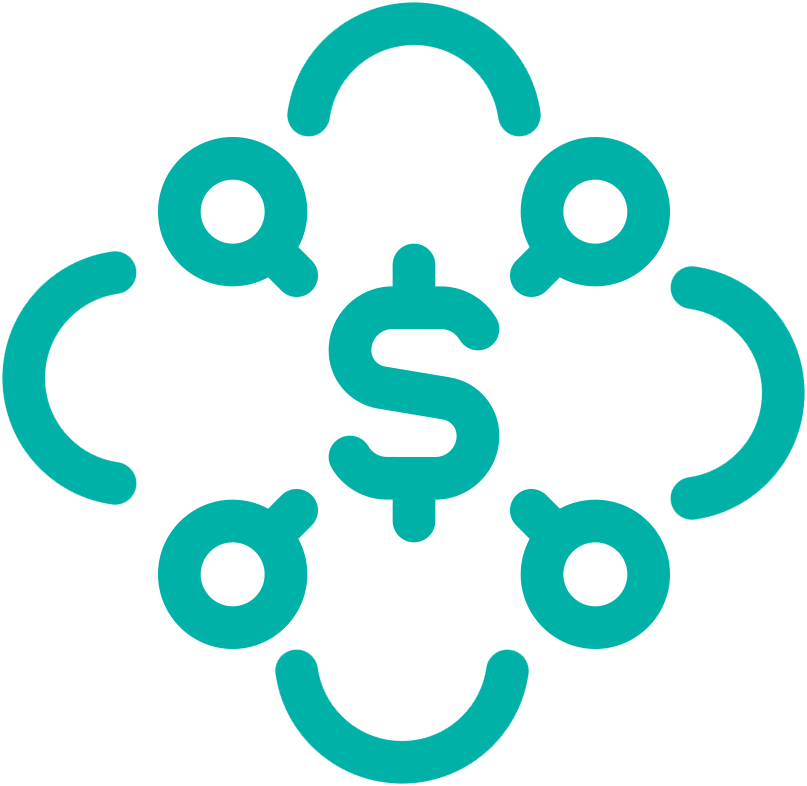 Objetivos de la implementación
TARJETA DE COMPRA CORPORATIVA
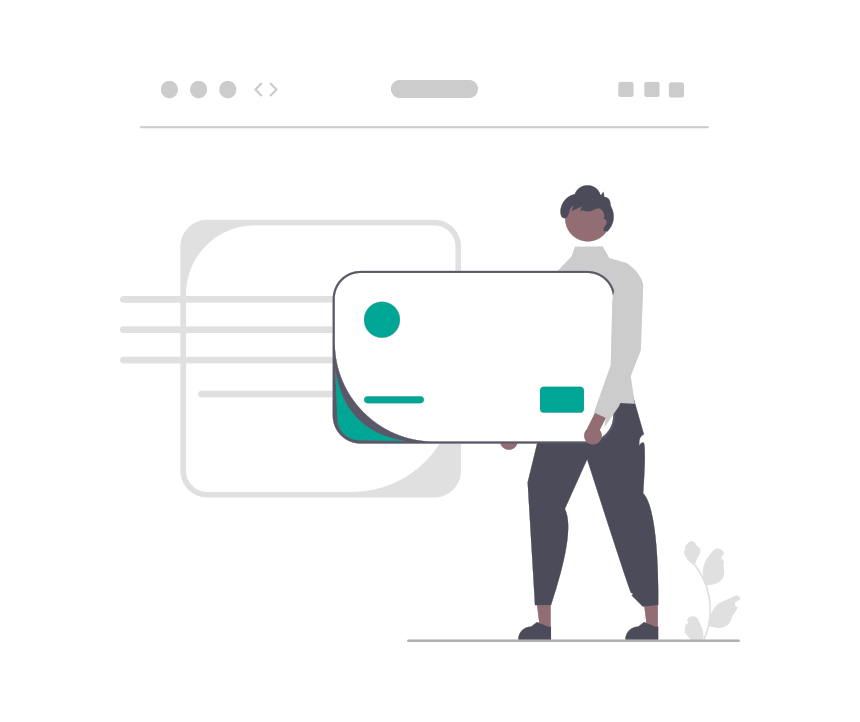 Incrementar significativamente la transparencia en las gestiones de Fondos Rotatorios.

Promover la sustitución de los medios de pago físicos no trazables por medios electrónicos de pago.

Posibilitar el control y seguimiento en tiempo real de los gastos realizados.

Posibilitar la asignación de tarjetas a funcionarios que deban participar en misiones oficiales.

Reducir los riesgos asociados al uso y traslado de efectivo.

Fomentar la bancarización de las operaciones.
Necesidad identificada
Reducir drásticamente el uso de los medios de pago efectivo y cheque en Fondos Rotatorios (70% en 2017)
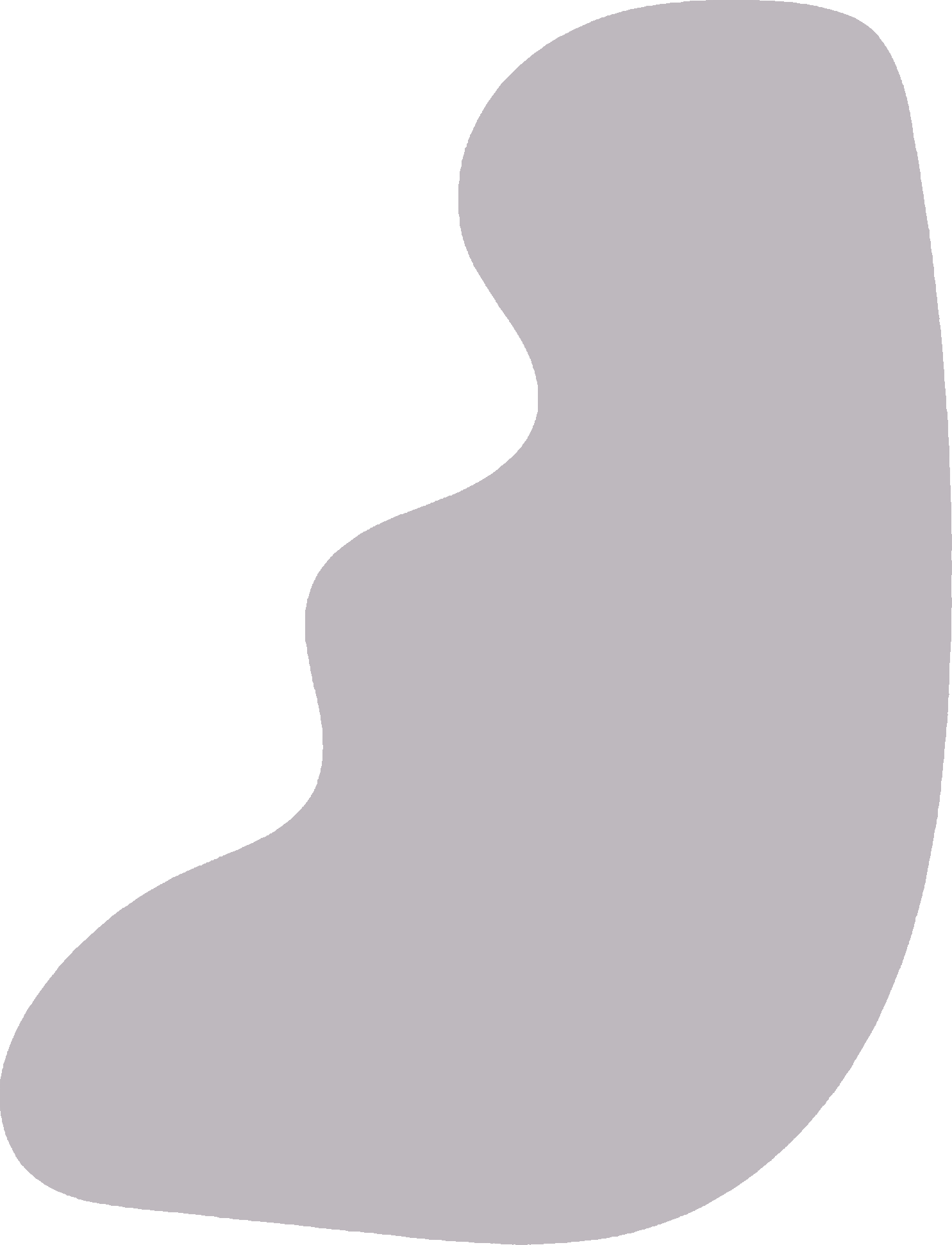 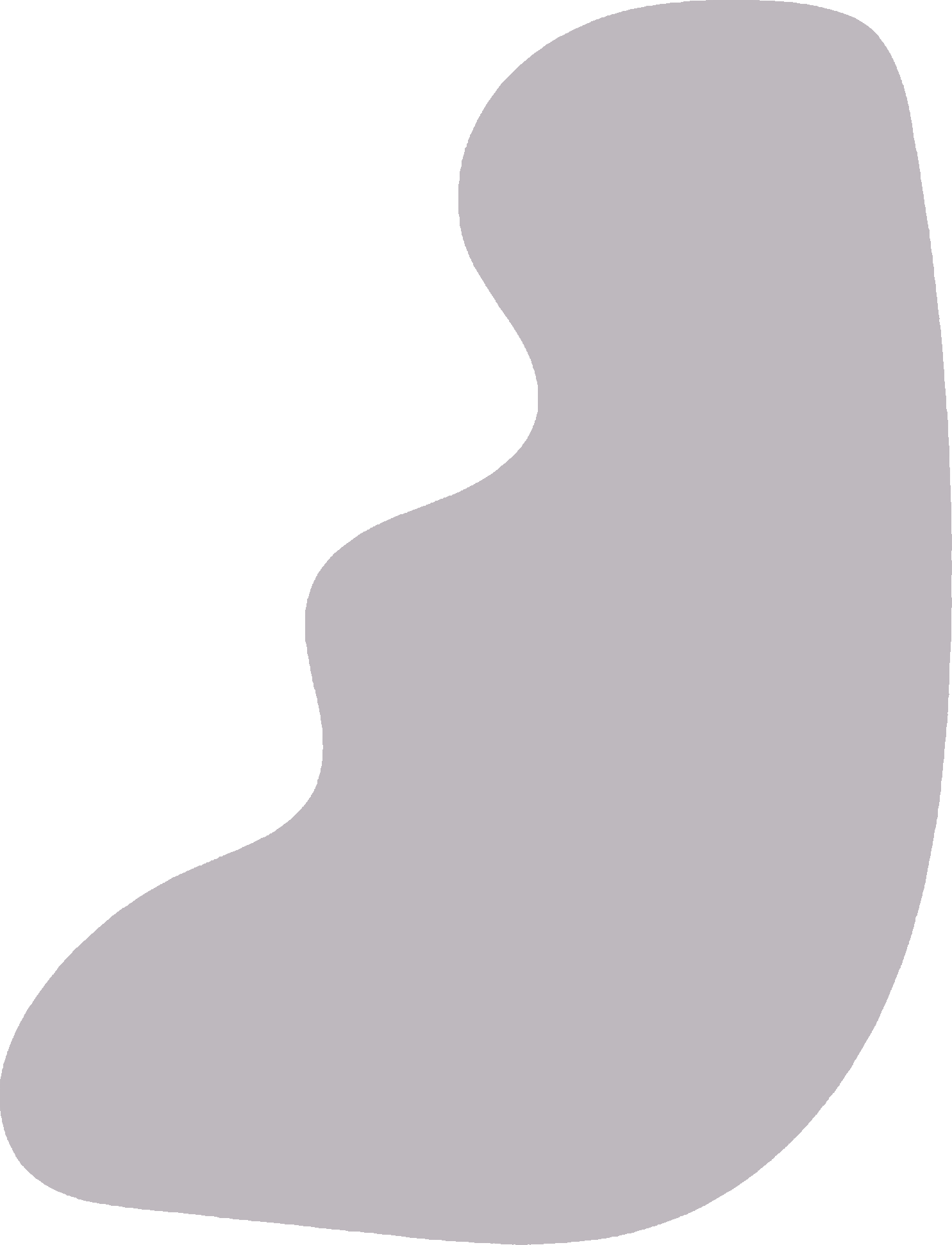 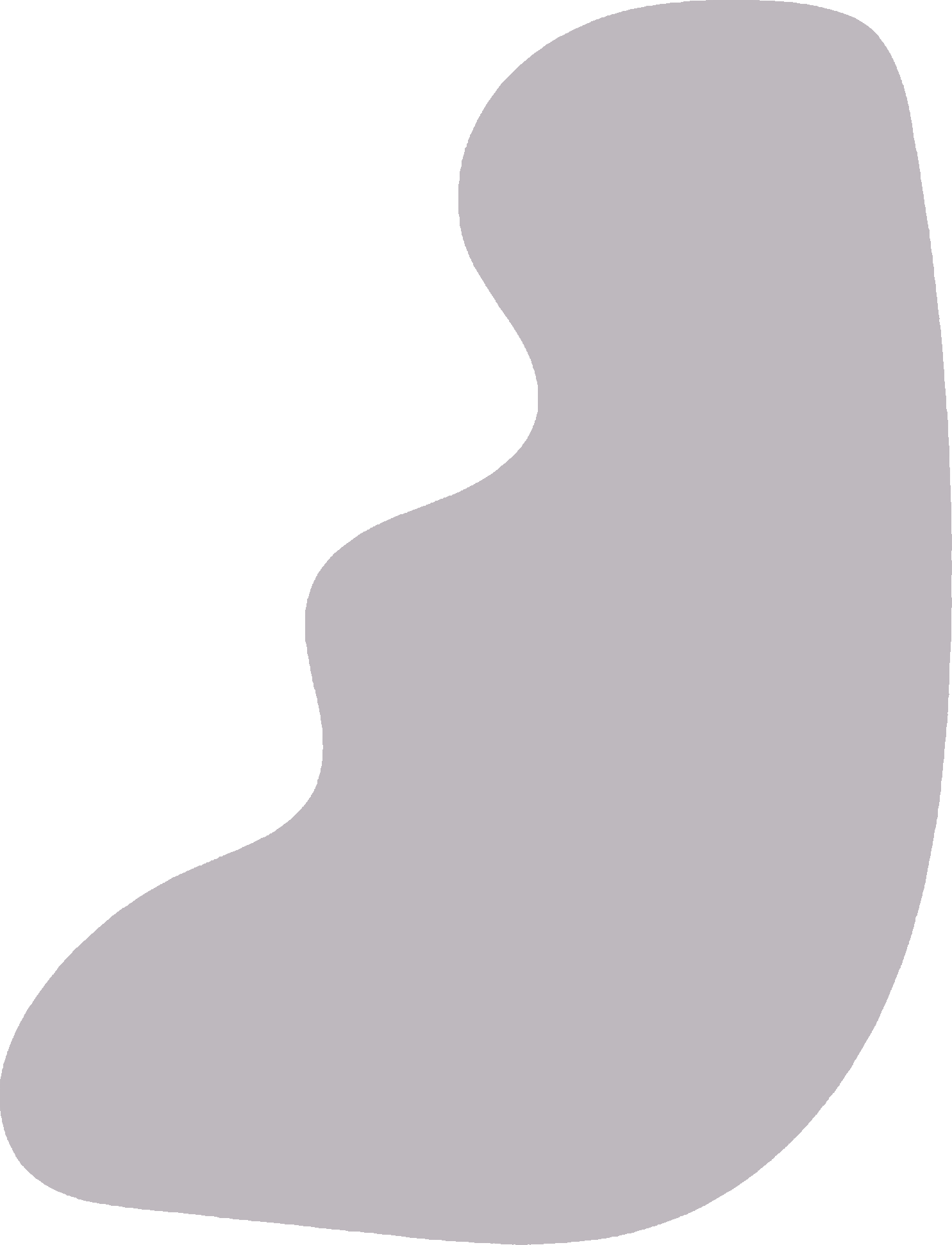 Gestiones de Fondos Rotatorios | Tarjeta de Compra Corporativa
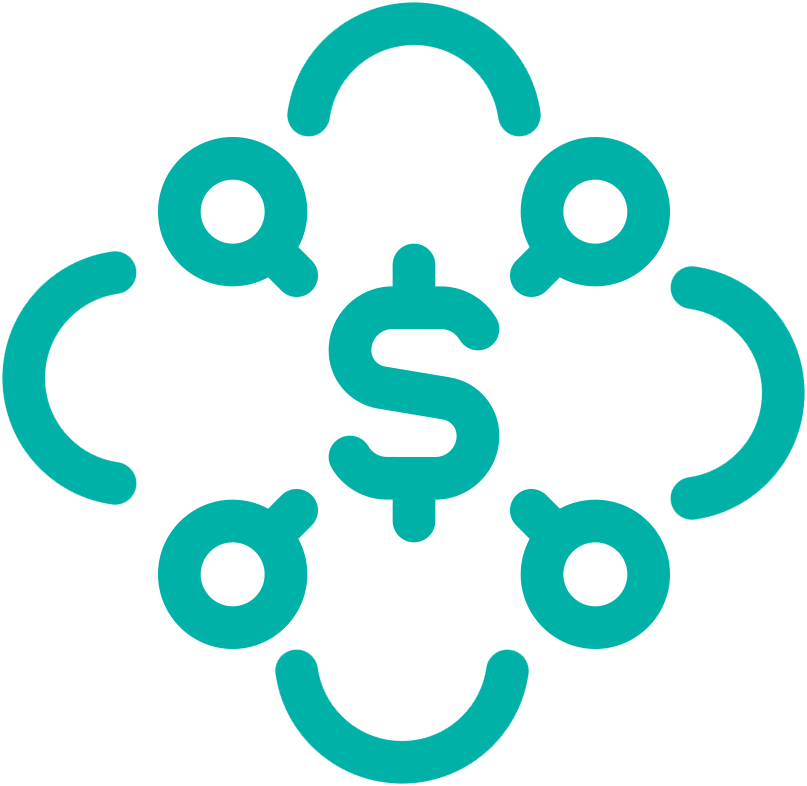 Características principales de la Implementación
Definición del marco normativo de implementación y seguimiento: Res. SH 101/17, 225/18 y 276/18.

Desarrollo de las funcionalidades necesarias en el e-SIDIF.

Capacitaciones previas intensivas dictadas a referentes de 110 Organismos del Poder Ejecutivo Nacional.

Elaboración y publicación web de contenidos específicos para consulta de los usuarios de tarjeta.

Seguimiento permanente de las implementaciones para la identificación de inconvenientes y su corrección.
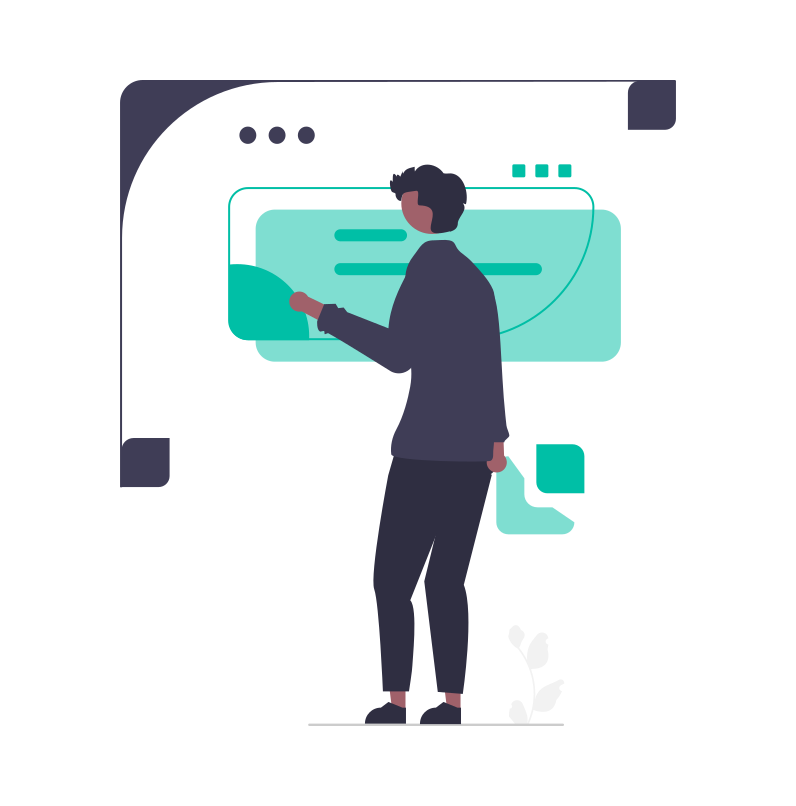 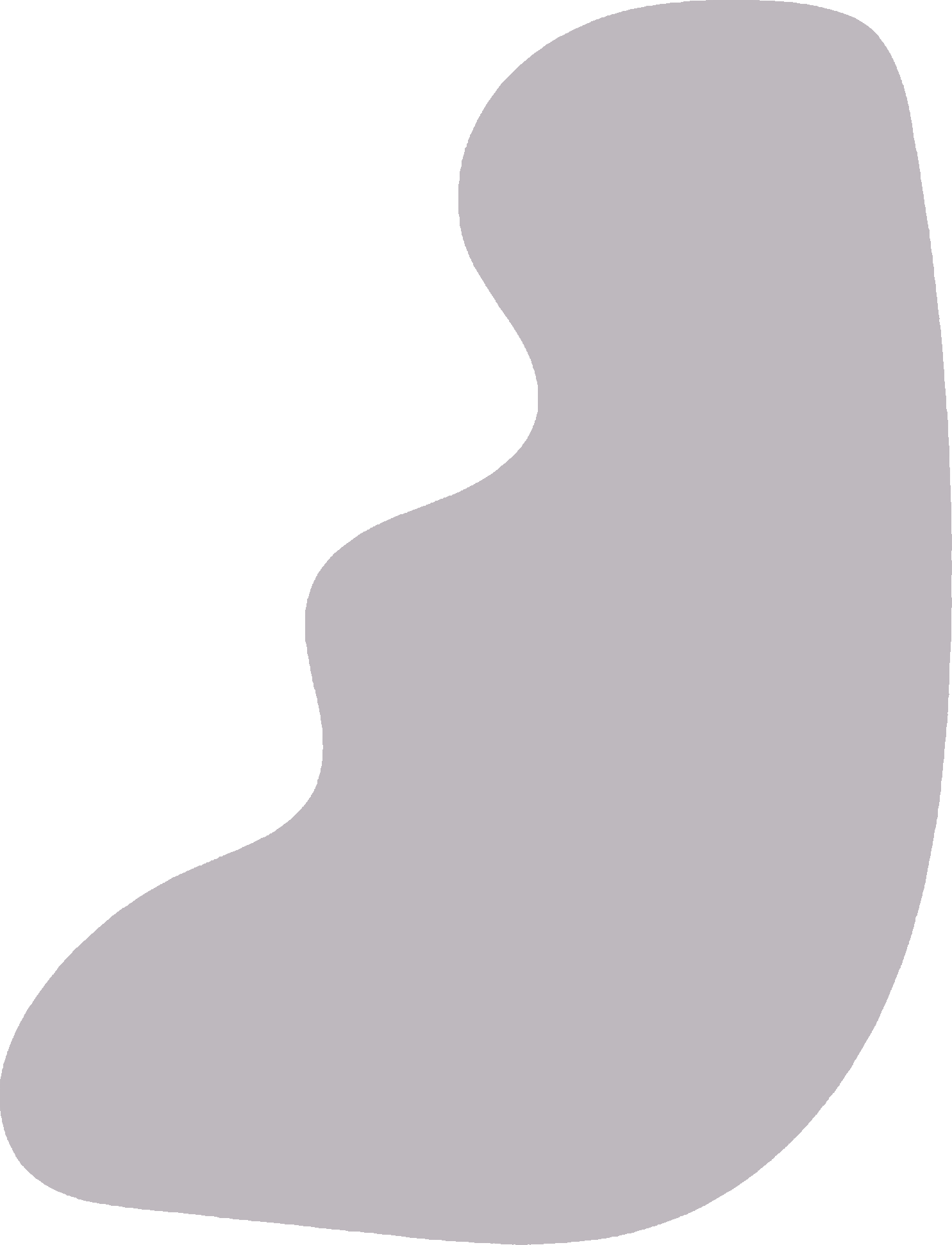 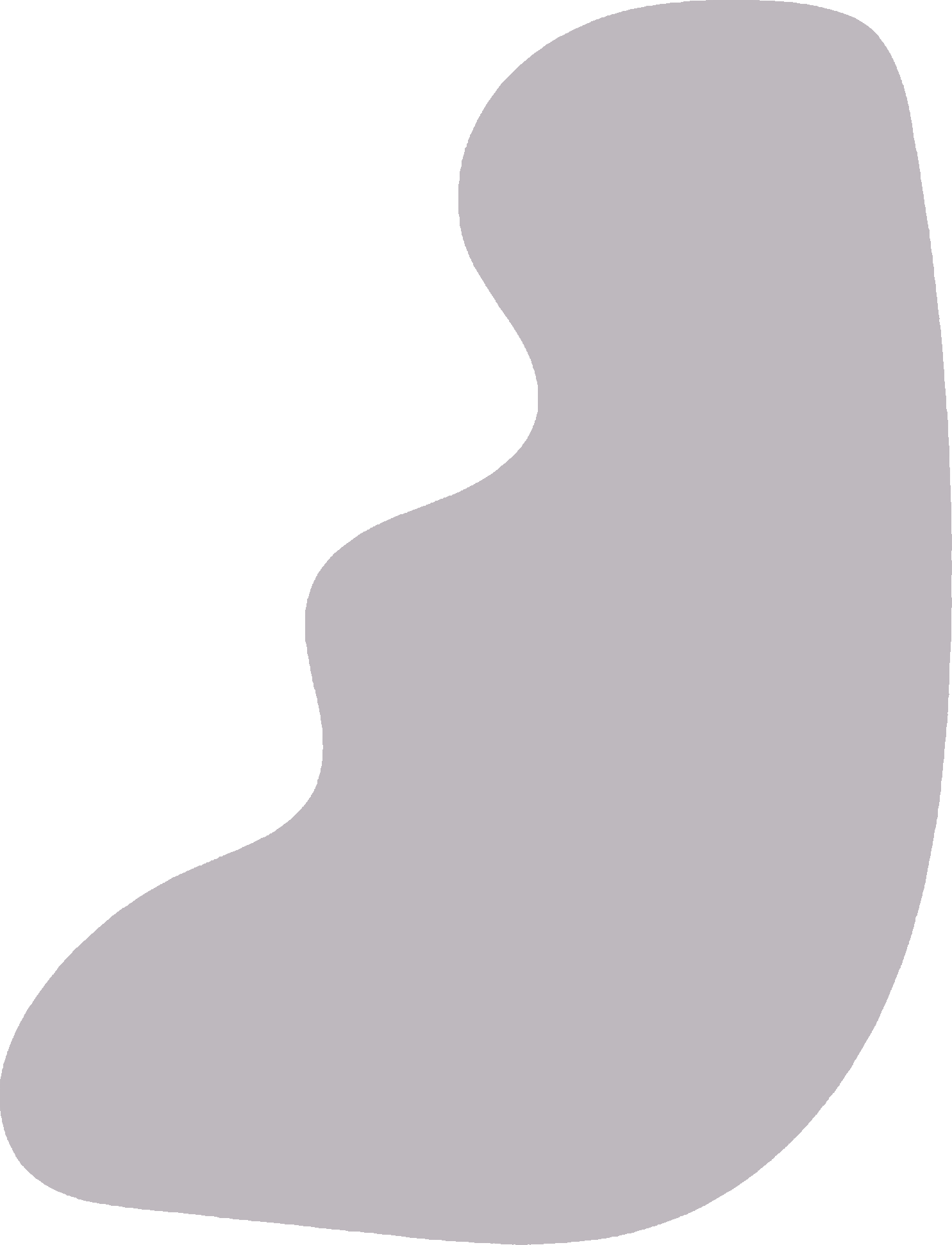 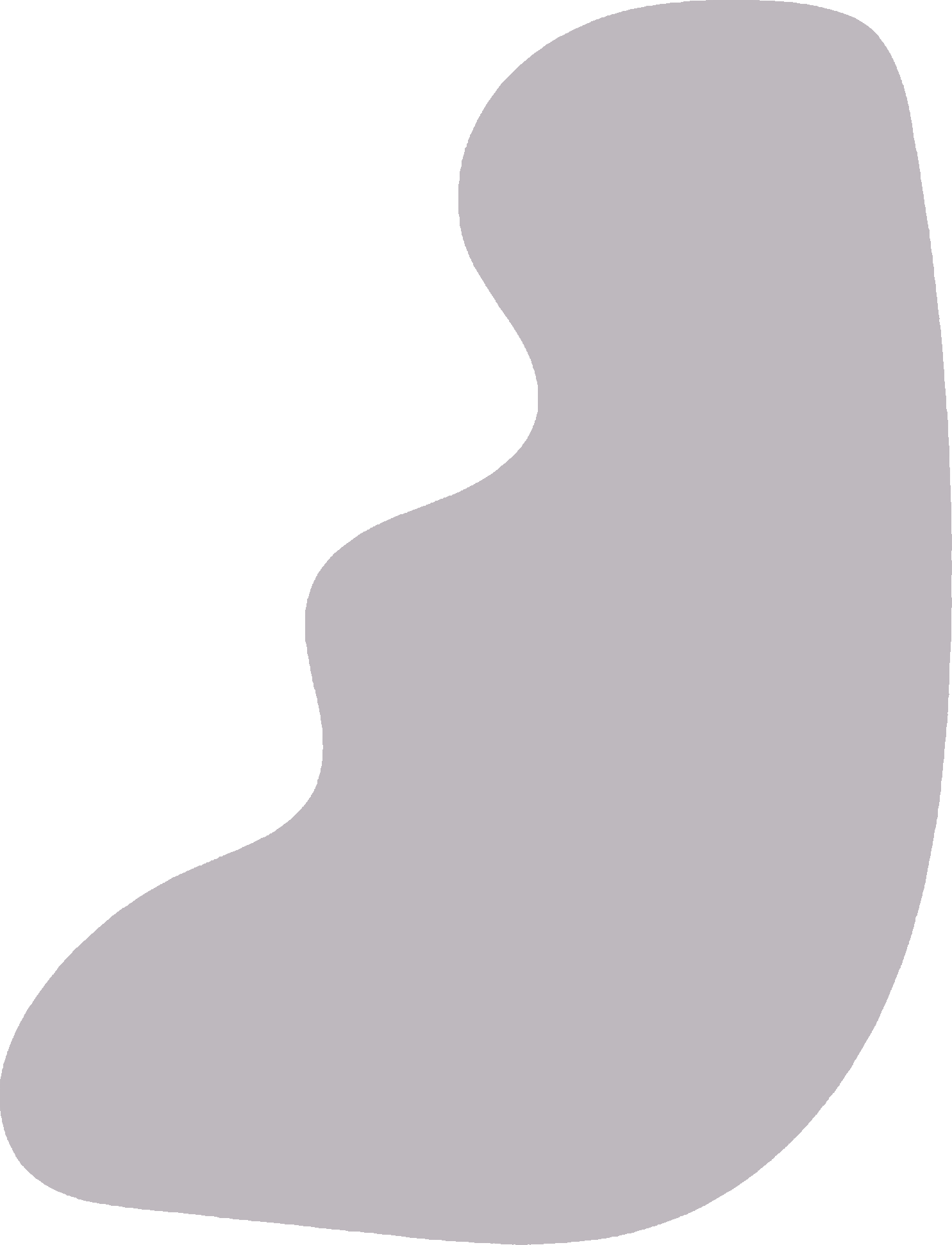 Gestiones de Fondos Rotatorios | Tarjeta de Compra Corporativa
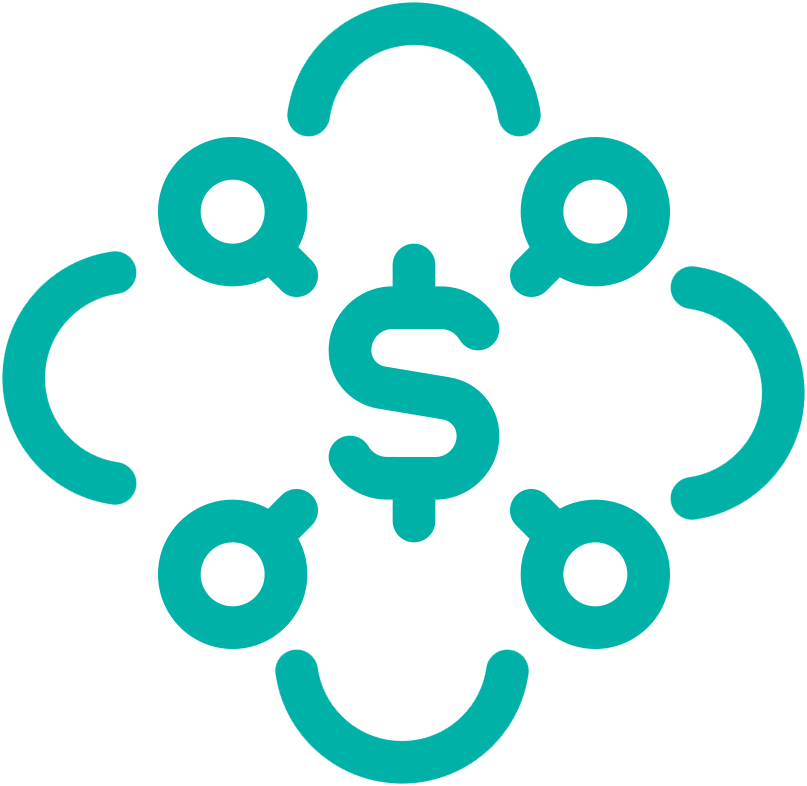 Resultados alcanzados
Alto grado de compromiso y concientización por parte de los Organismos respecto de la necesidad de canalizar pagos por medios electrónicos de pago.

Amplia y consolidada sustitución de los medios de pago físicos por medios electrónicos de pago. 

Notable incremento en los niveles de transparencia en las gestiones de Fondos Rotatorios.

Posibilidad de utilización de un medio electrónico de pago en Cajas Chicas (anteriormente solo efectivo). 

Nuevas capacitaciones sobre Tarjeta Corporativa y Fondos Rotatorios dictadas anualmente desde el 2017. 

Experiencia de los usuarios de los Organismos, Órganos Rectores y DGSIAF en la atención de casos y consultas.
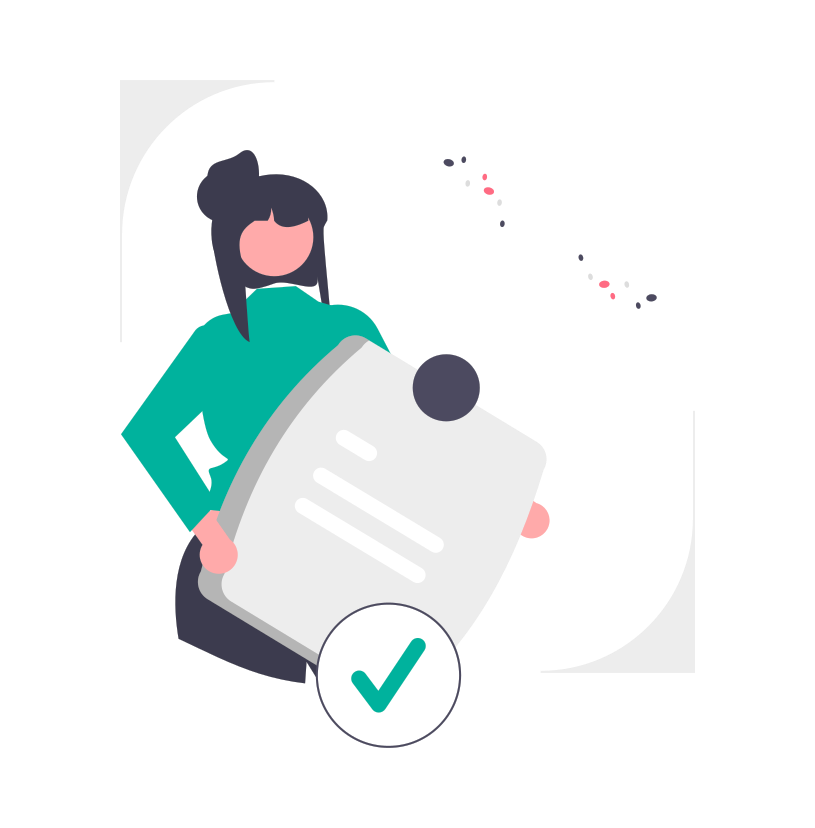 Gestiones de Fondos Rotatorios | Tarjeta de Compra Corporativa
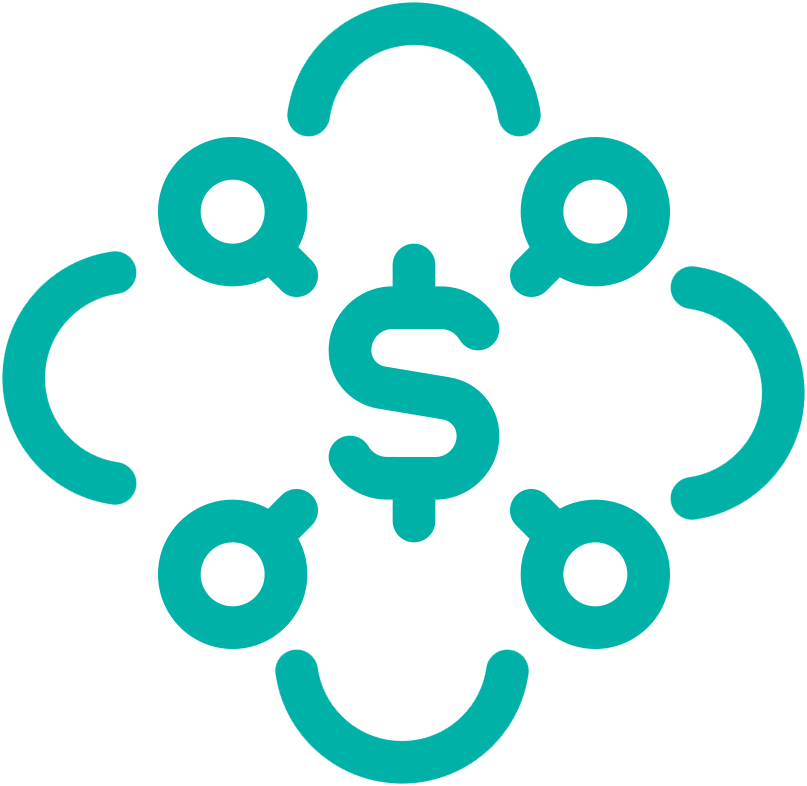 Evolución de la sustitución de los Medios de Pago Físicos por Medios Electrónicos
120
110
110
110
110
110
110
109
108
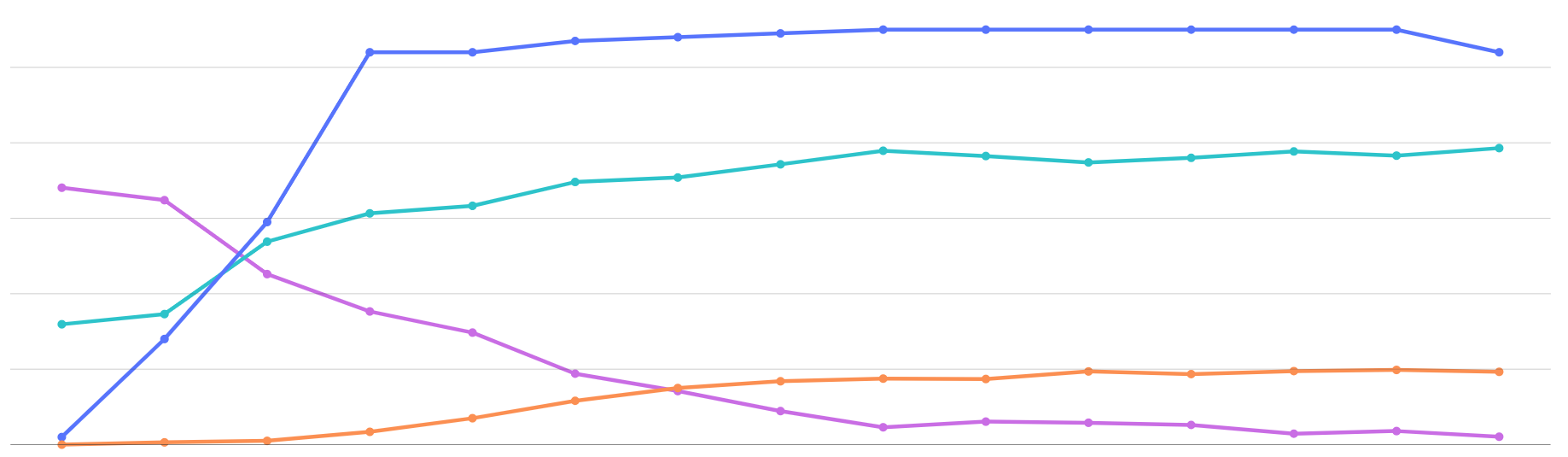 107
104
104
104
100
78,6
77,9
77,7
76,5
76,6
76
74,8
80
74,3
70,8
69,6
68,1
64,8
63,3
61,3
59
60
53,8
35,3
34,6
40
45,2
31,9
29,7
28
19,5
19,8
18,8
19,4
19,3
18,7
17,5
17,4
15
16,8
20
14,2
2
11,6
8,9
7
6,1
5,8
5,2
4,6
3,5
3,4
2,8
2,1
0,6
1
0
*
JUN
2017
DIC
2017
JUN
2018
DIC
2018
JUN
2019
DIC
2019
JUN
2020
DIC
2020
JUN
2021
DIC
2021
JUN
2022
DIC
2022
JUN
2023
DIC
2023
JUN
2024
Organismos habilitados en TCC
% Tarjeta Corporativa
*
Inicio del proceso de implementación
de Tarjetas Corporativas
% Otros medios electrónicos 
(Transf. Banc.  / Pago Elect.)
% Efectivo y Cheque
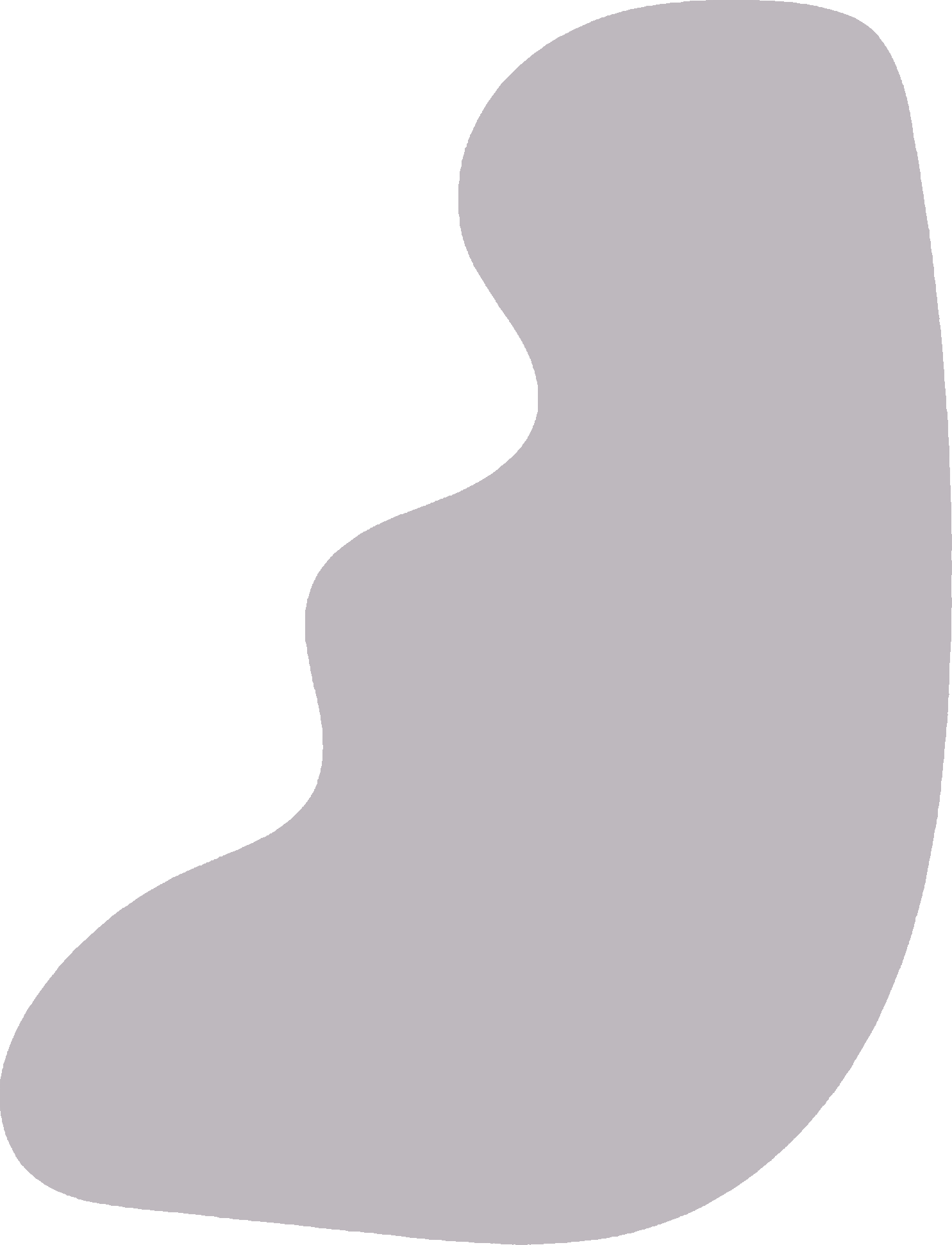 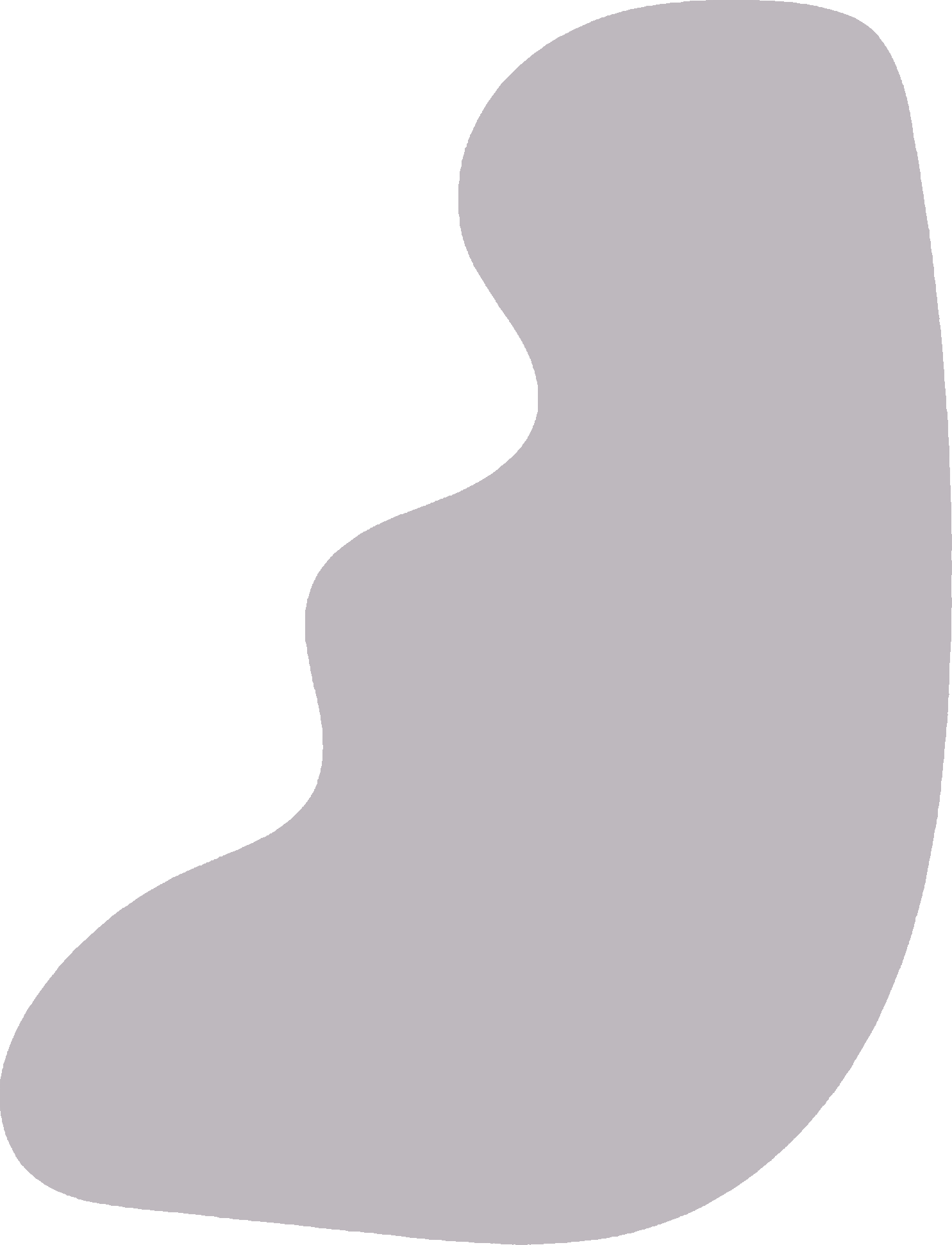 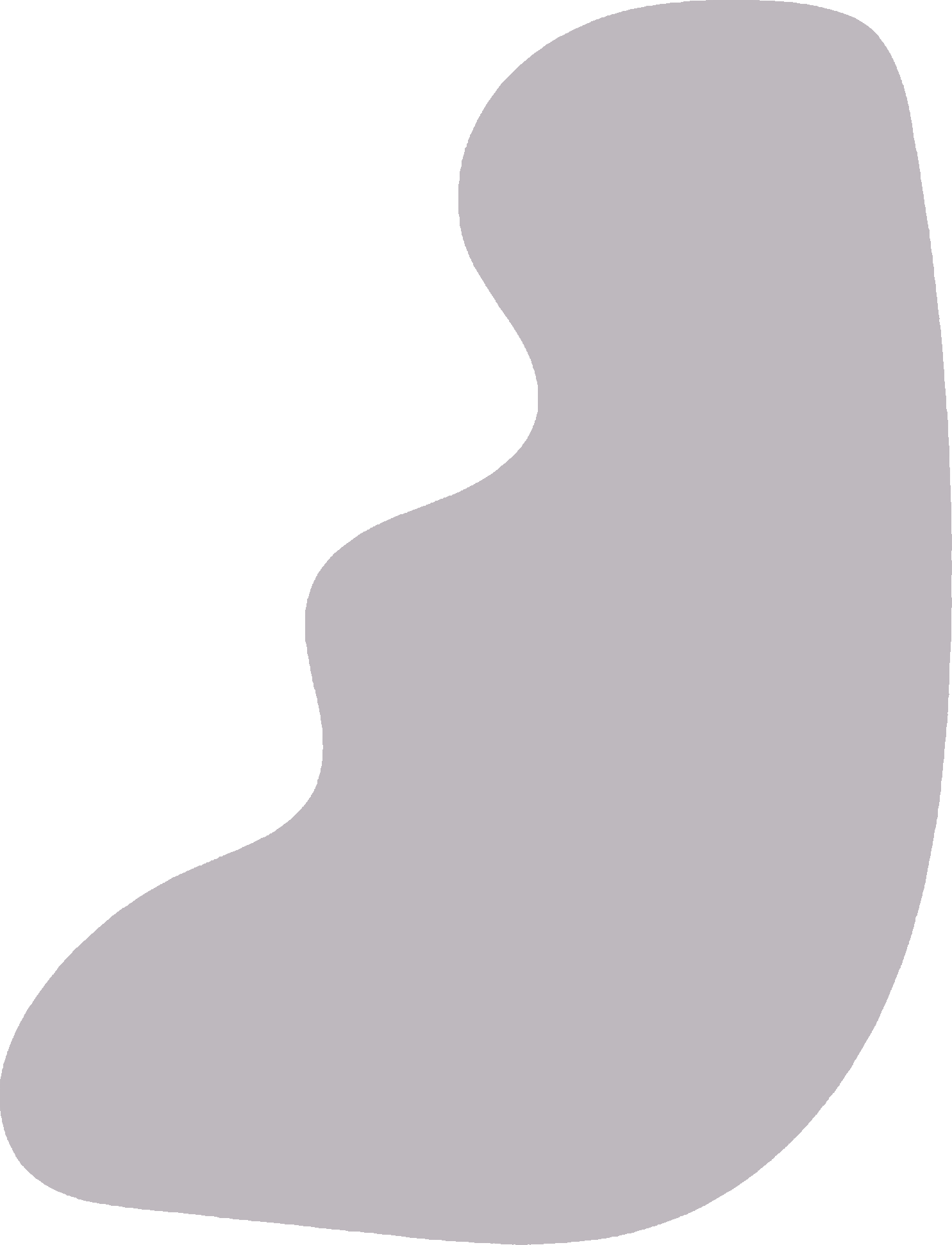 Gestiones de Fondos Rotatorios | Tarjeta de Compra Corporativa
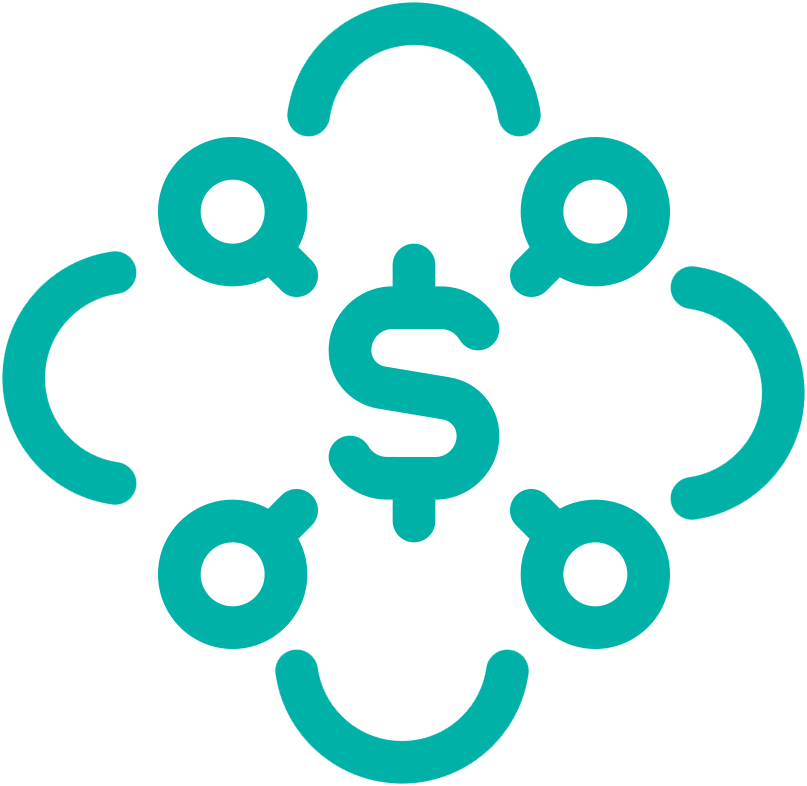 Contenidos específicos en el sitio web TGN
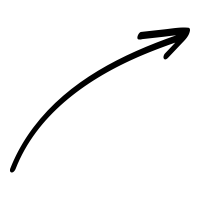 https://www.argentina.gob.ar/economia/tesoreria-general-de-la-nacion/soporte/tarjeta-de-compra-corporativa
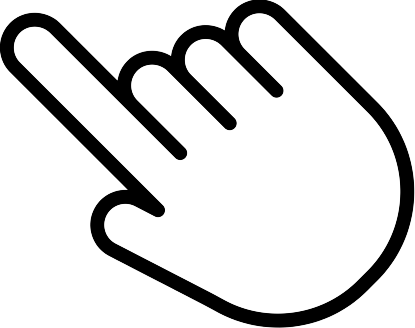 Información útil
Contacto
Sobre pasos iniciales y preguntas frecuentes.
Dirección Técnica: consultastgn@mecon.gov.ar

Sobre gestiones dentro del módulo de Fondos Rotatorios del e-SIDIF: 
mesa@mecon.gov.ar
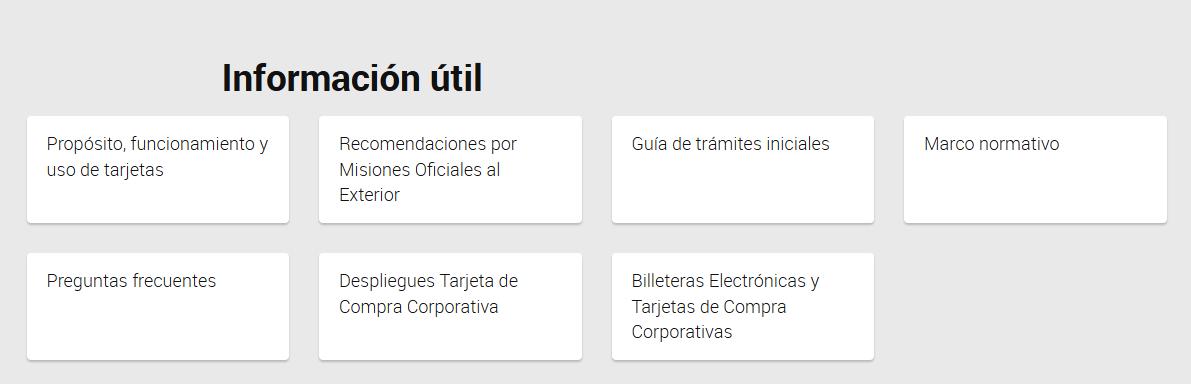 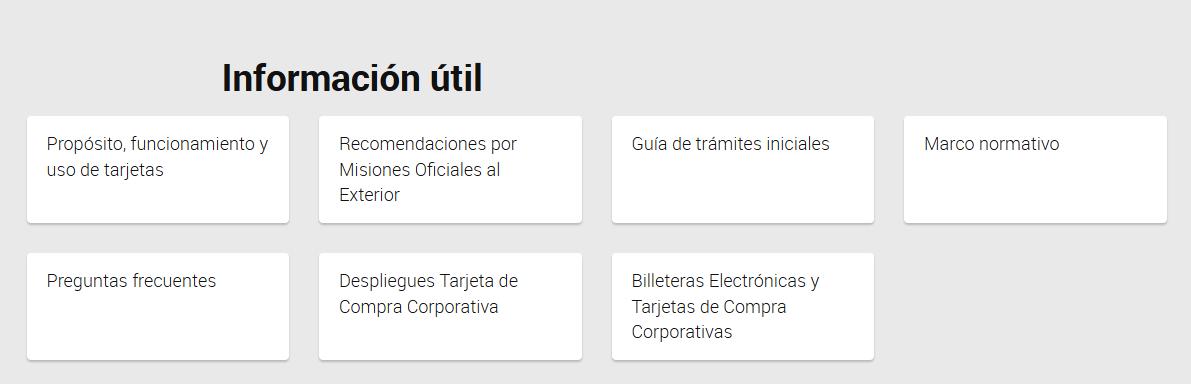 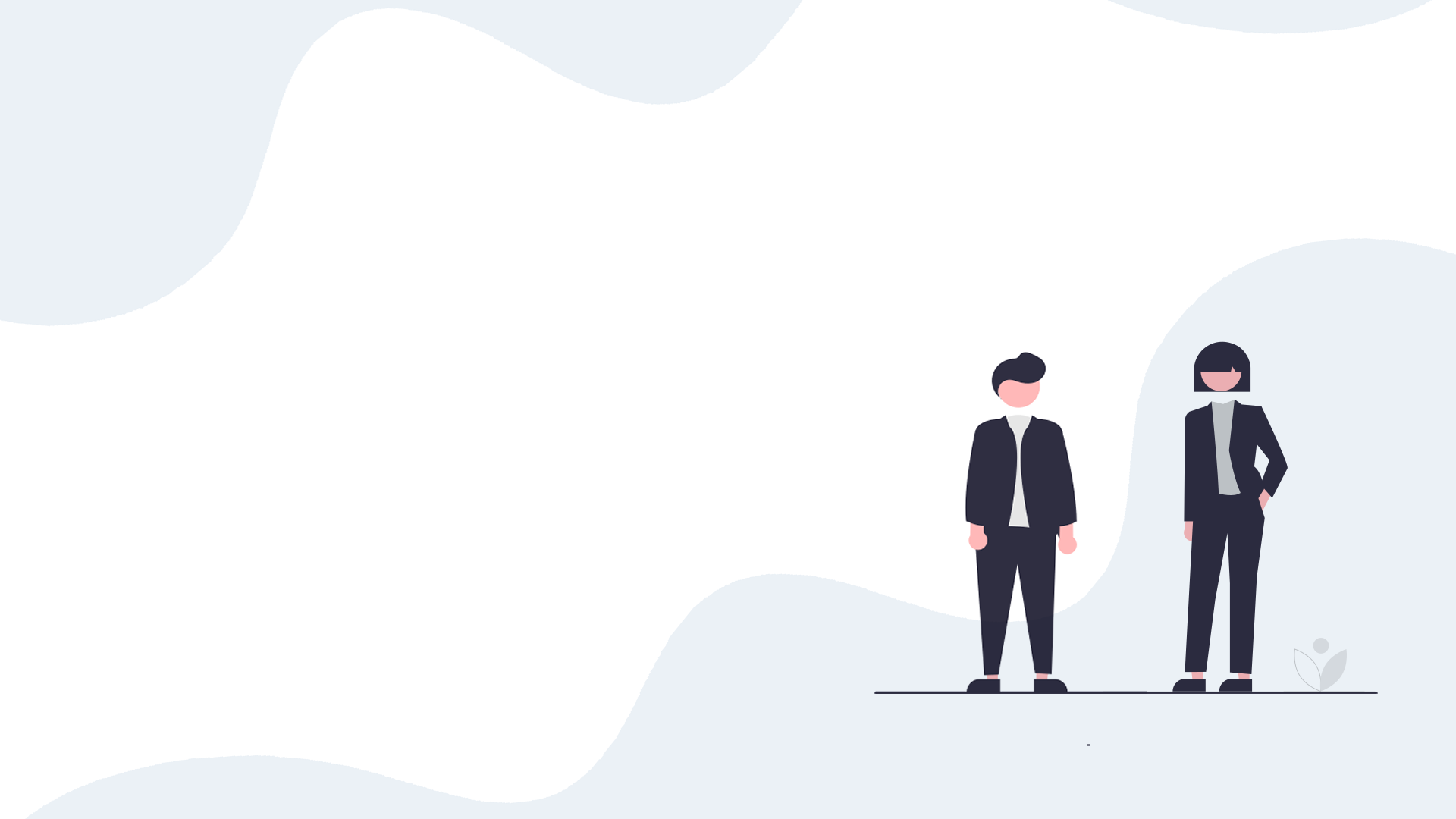 ¡Muchas 
gracias!
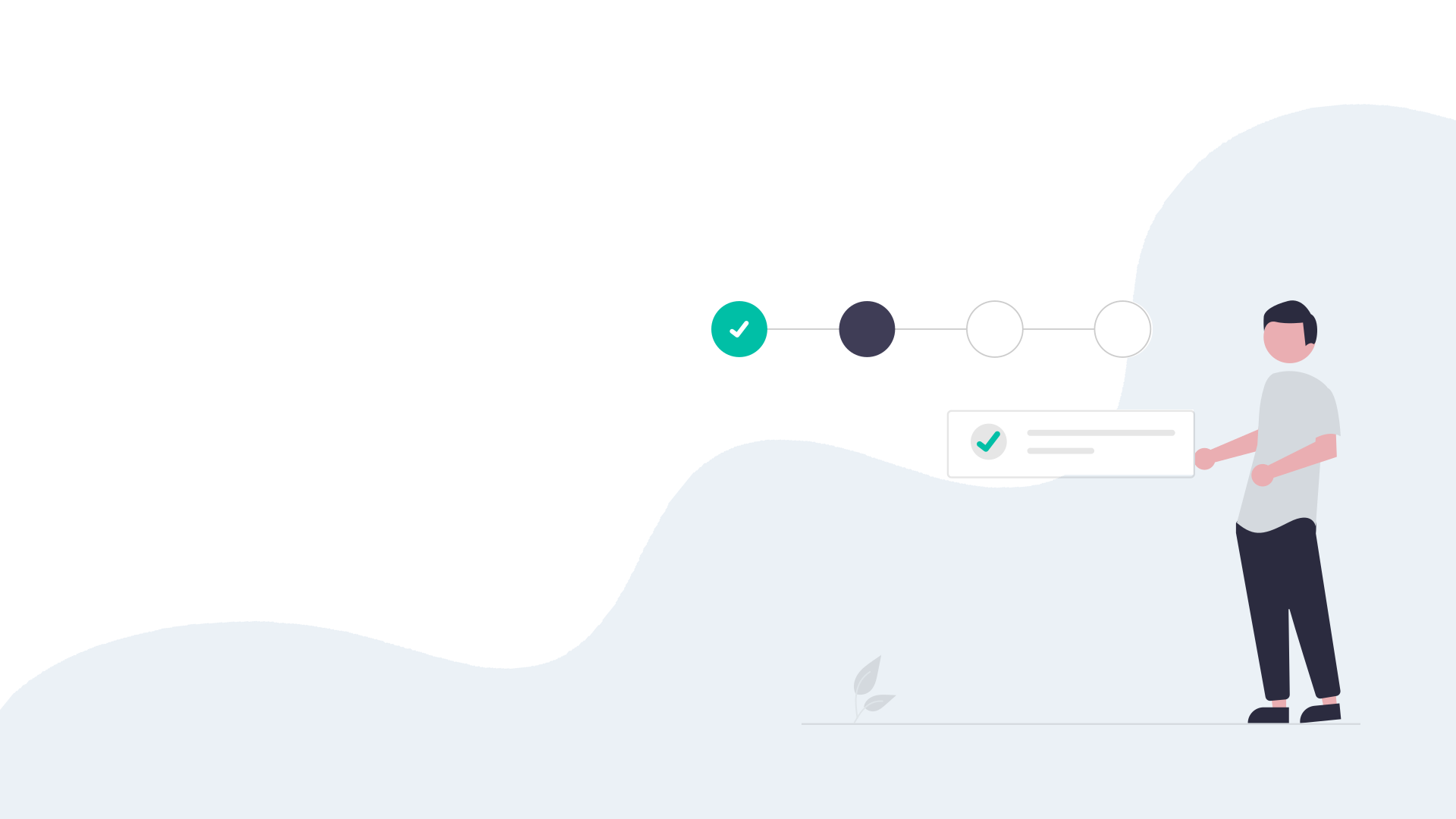 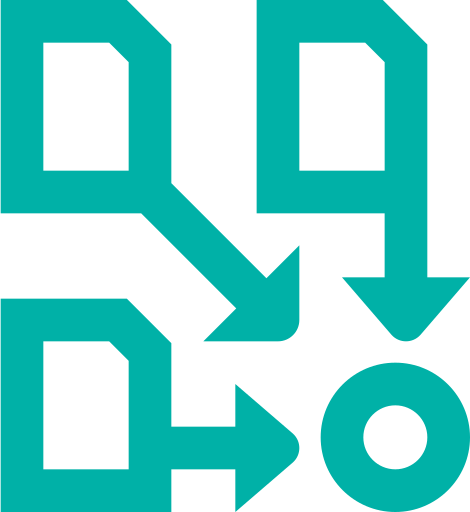 Novedades sobre Planificación Estratégica
Lic. Pablo Buratti
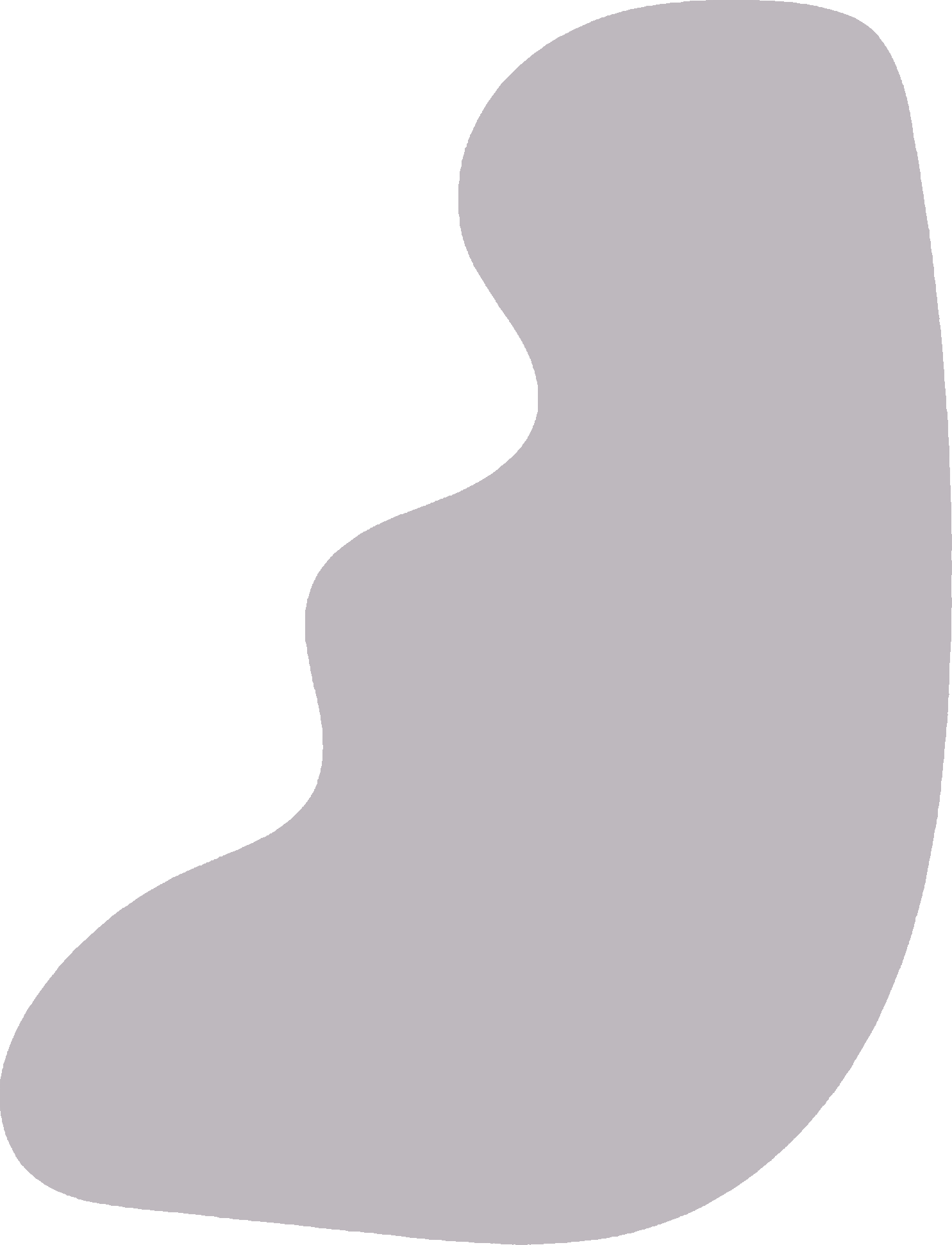 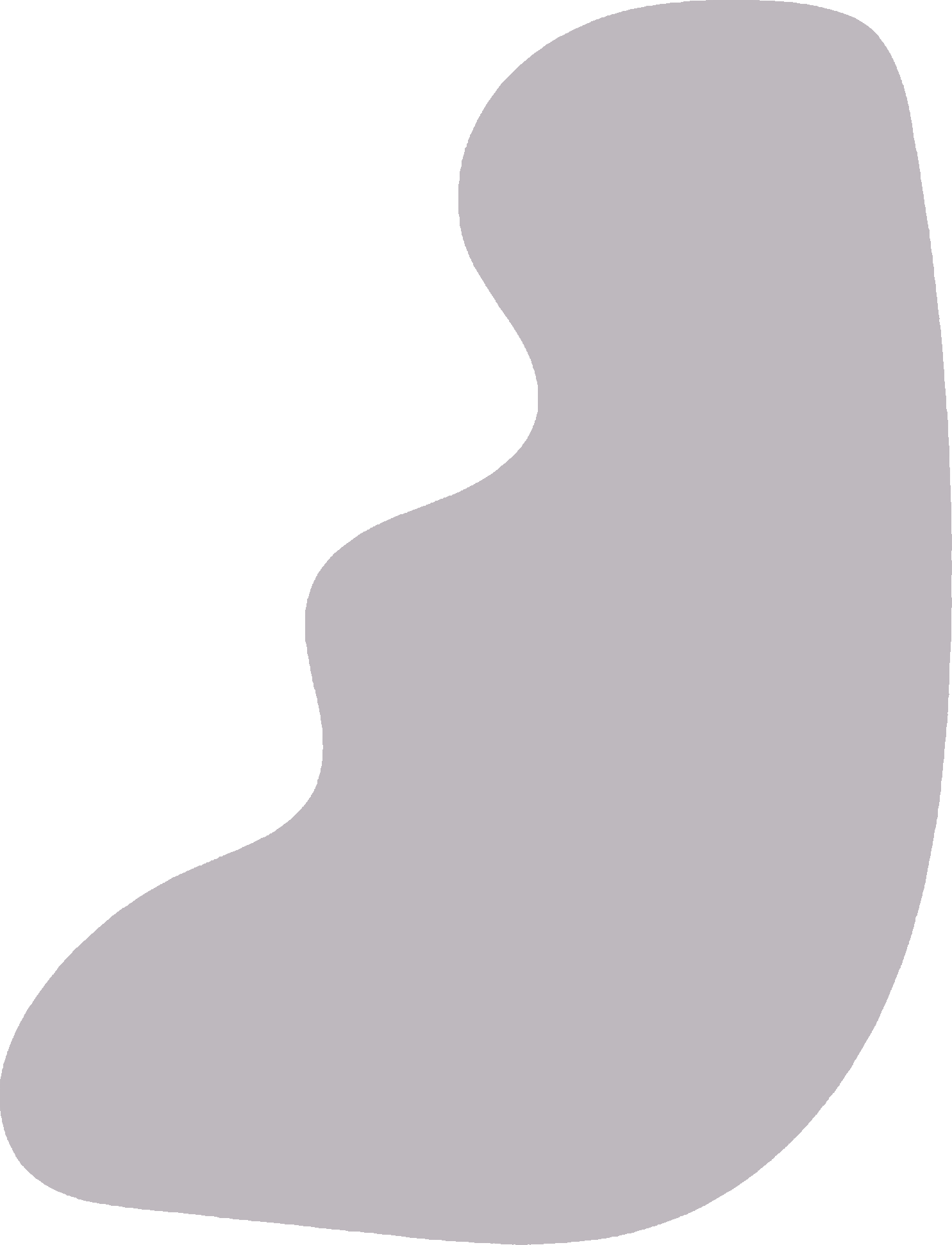 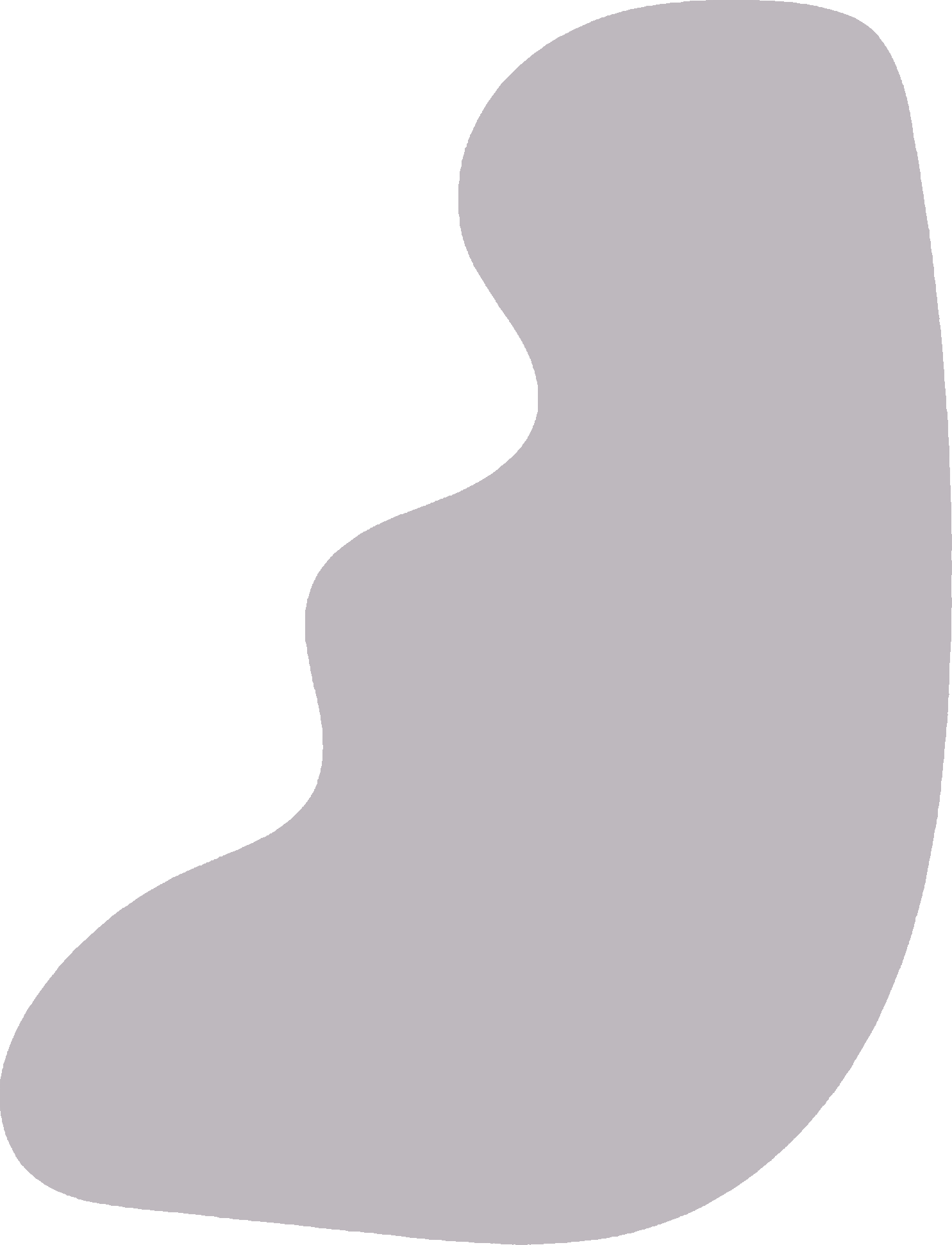 Novedades sobre Planificación Estratégica
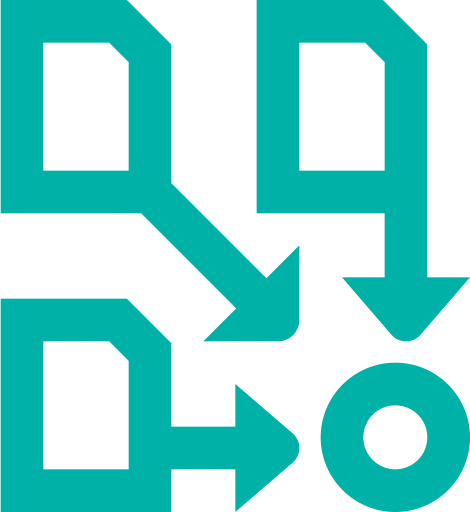 01. SEGURIDAD Y MONITOREO DE OPERACIONES
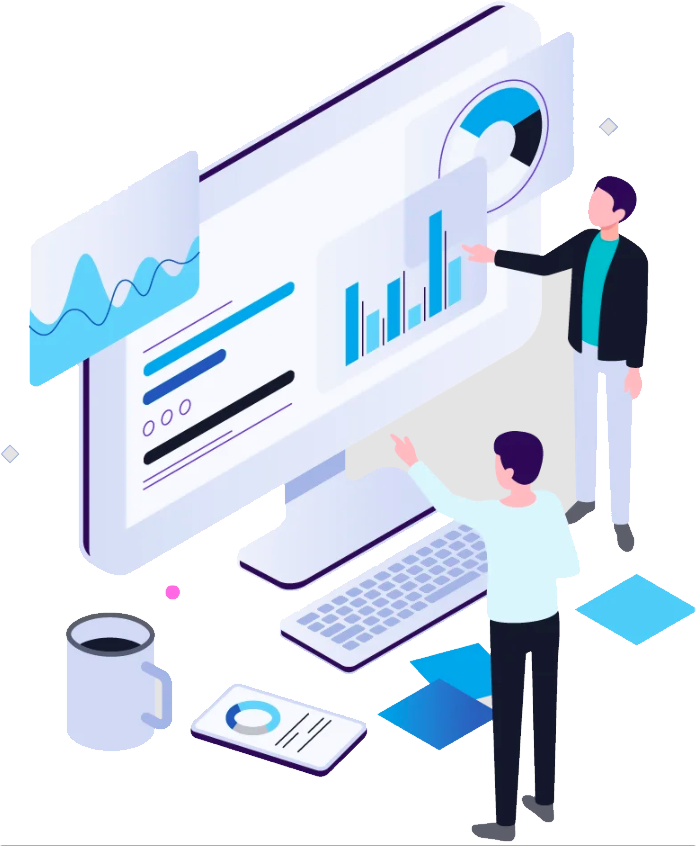 Pagos por Transferencia Inmediata
Mejoras en Análisis
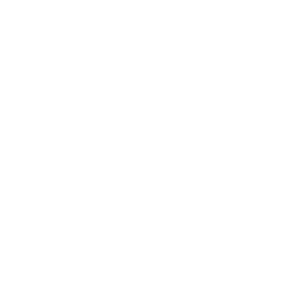 Mejoras Implementadas
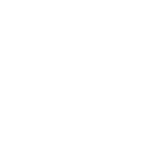 Incorporación de Clave Pública/Privada

Auditoría de Transferencias por Período
Incorporación de Firma Digital

Consulta de Débitos en Línea
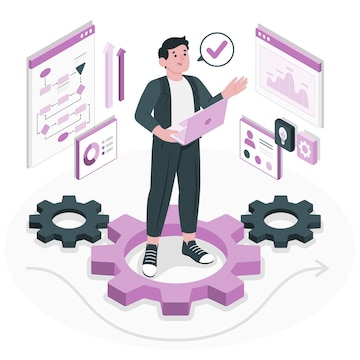 02. OPTIMIZACIONES FUNCIONALES
Pagos Automáticos VEP-AFIP
Mejoras en Desarrollo
Mejoras Implementadas
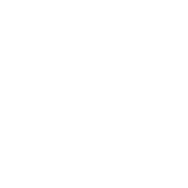 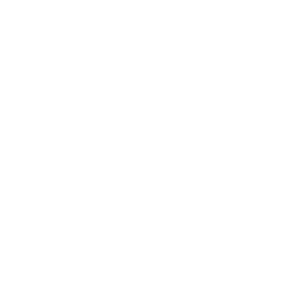 WS INTA (Gastos – Pagos)

Ampliación Monto Máximo VEP
Monotributo Social

Percepciones IVA - SIRE
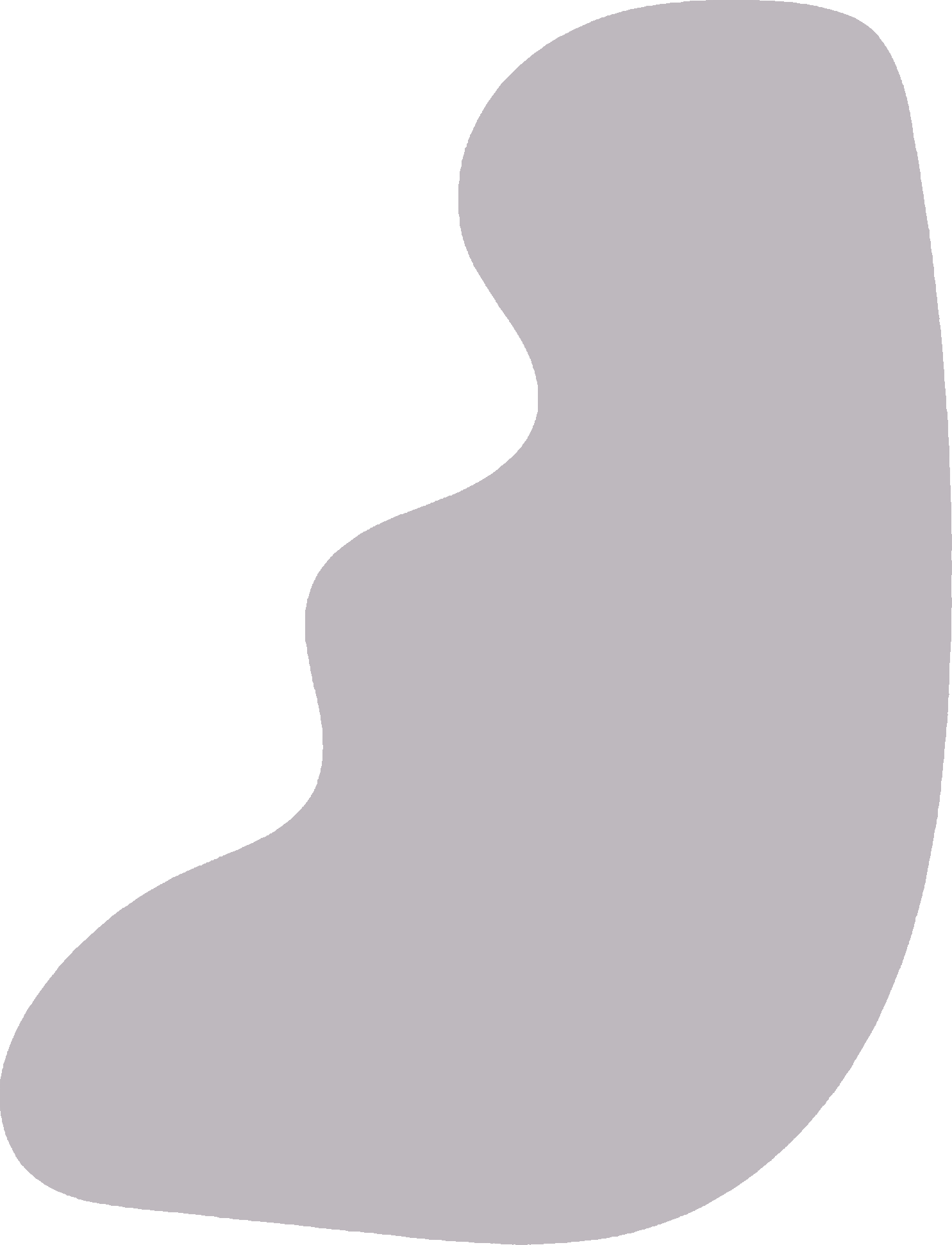 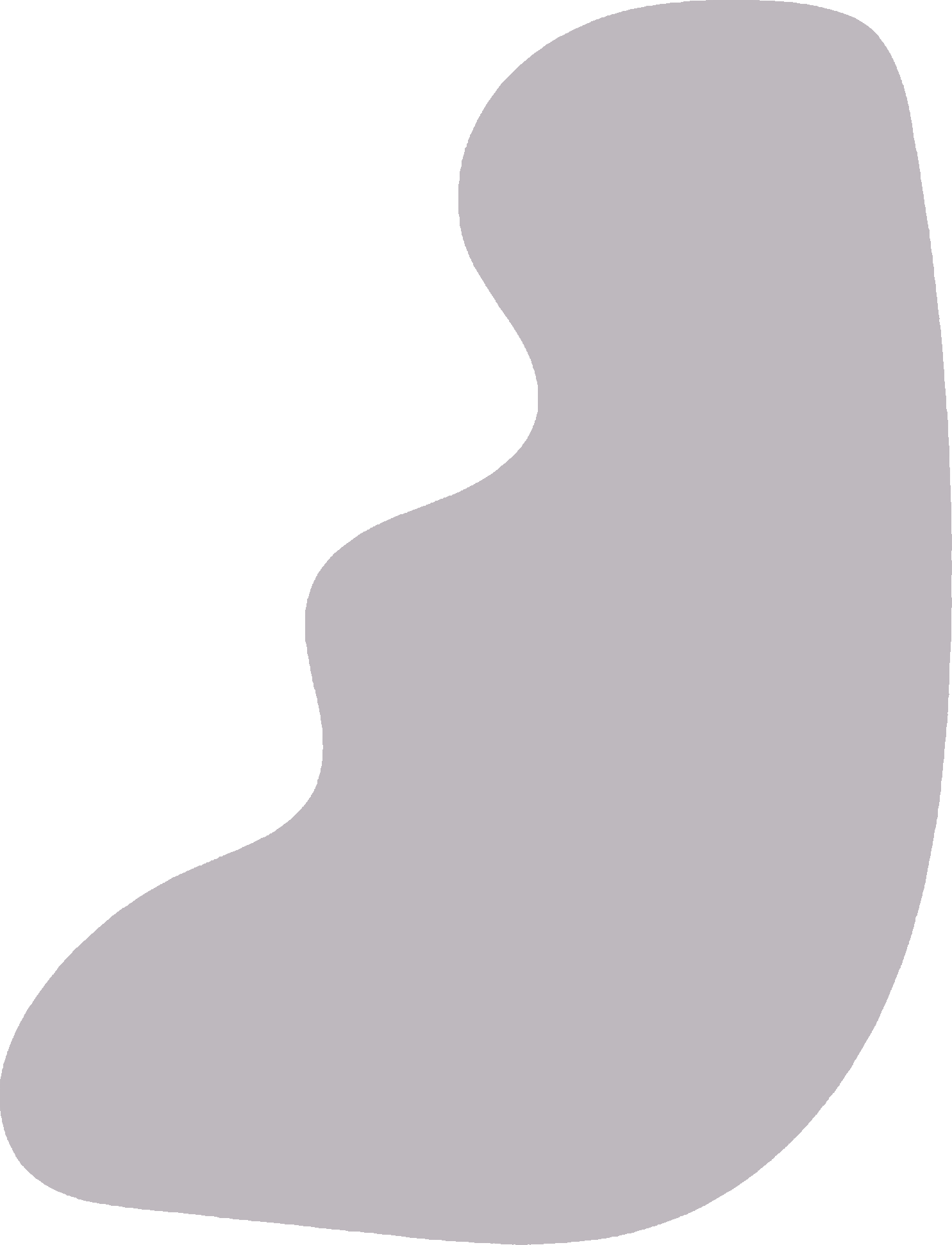 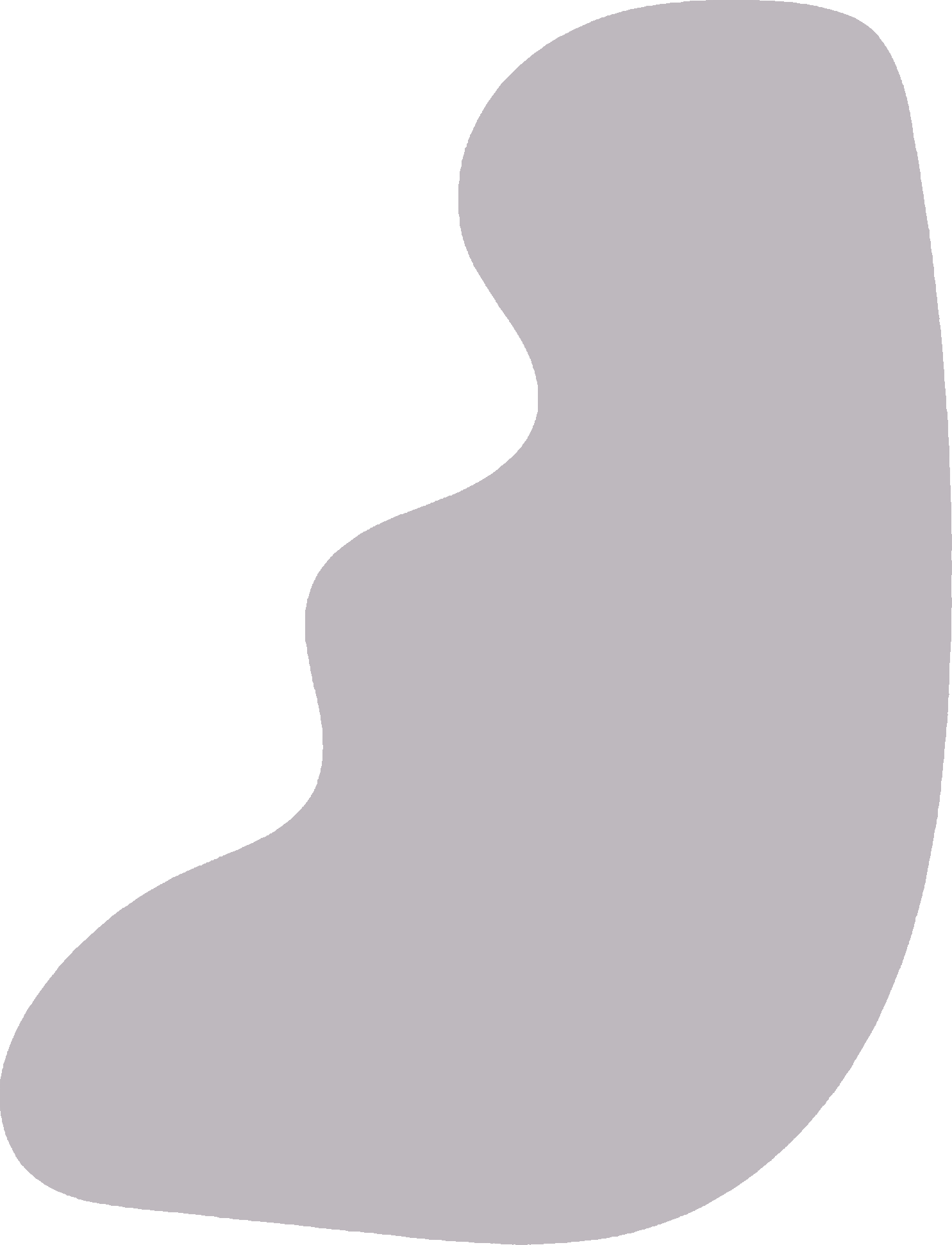 Novedades sobre Planificación Estratégica
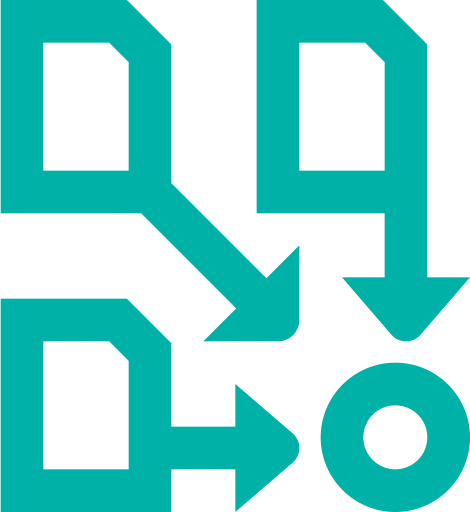 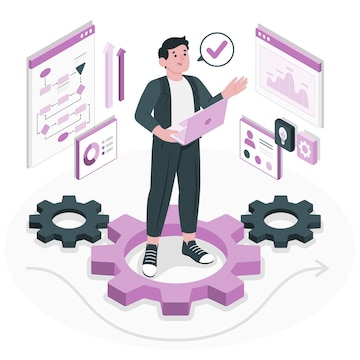 02. OPTIMIZACIONES FUNCIONALES
E-RECAUDA Gestión de Recursos No Tributarios
Mejoras en Análisis
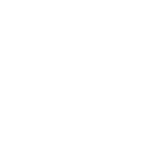 Recaudación Multiconcepto

Actualización Tecnologica (Openshift)
COTENA Gestión de Cobranzas
Mejoras en Desarrollo
Mejoras Implementadas
Mejoras Implementadas
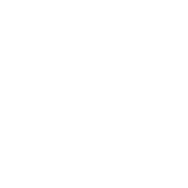 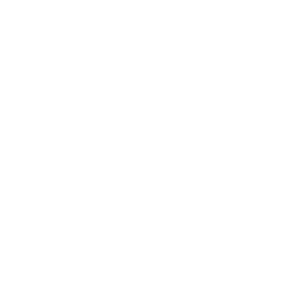 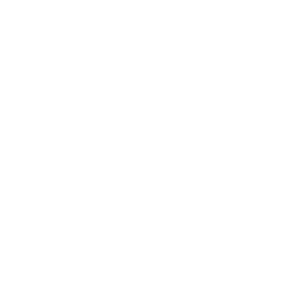 Consultas y Reportes
Gestión de Recupero de Préstamos (Provincias y Organismos)

Registro Automático de Recursos (Aportes y Remanentes)
Incorporación de QR en modalidad Web Service

Identificación Billeteras Electrónicas
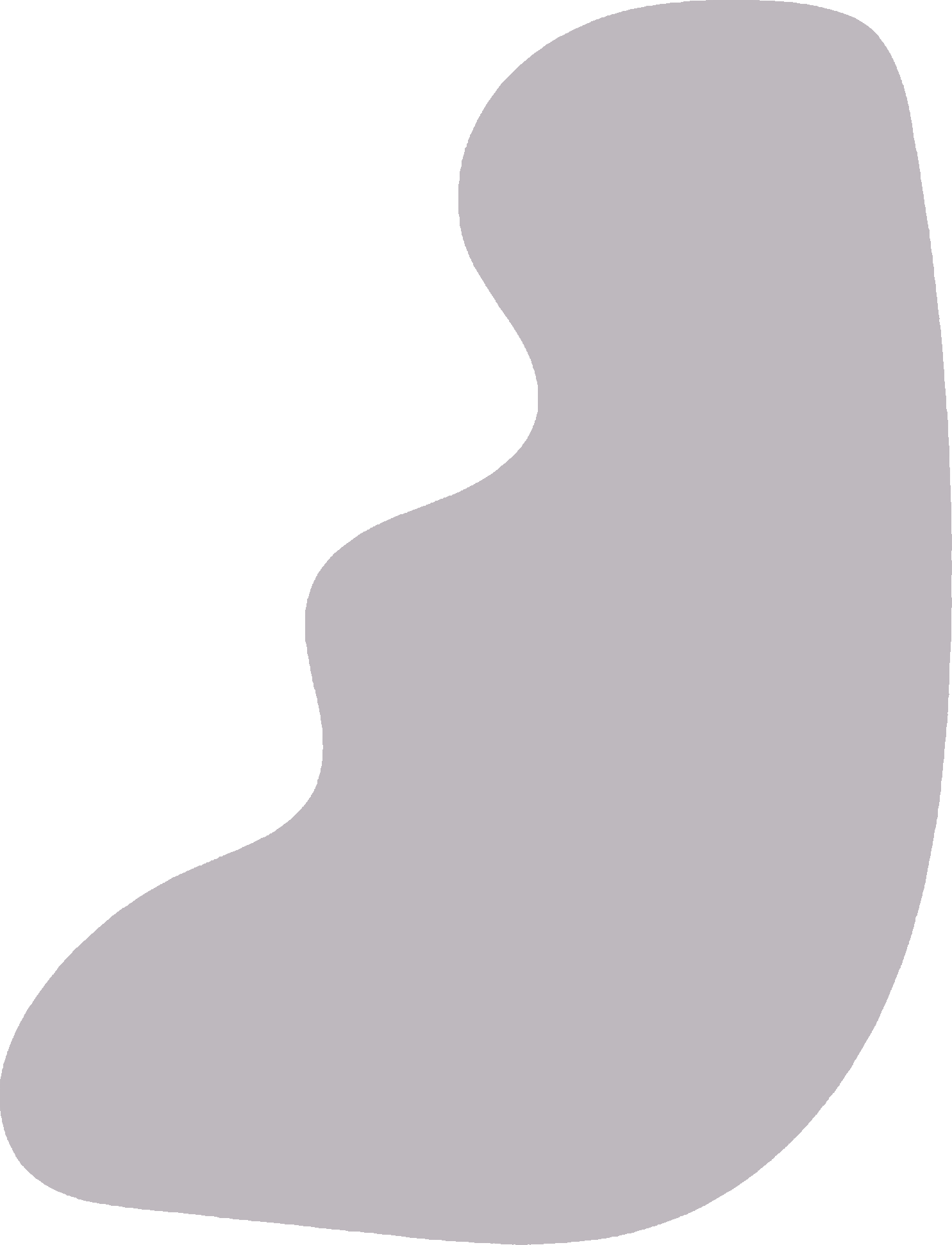 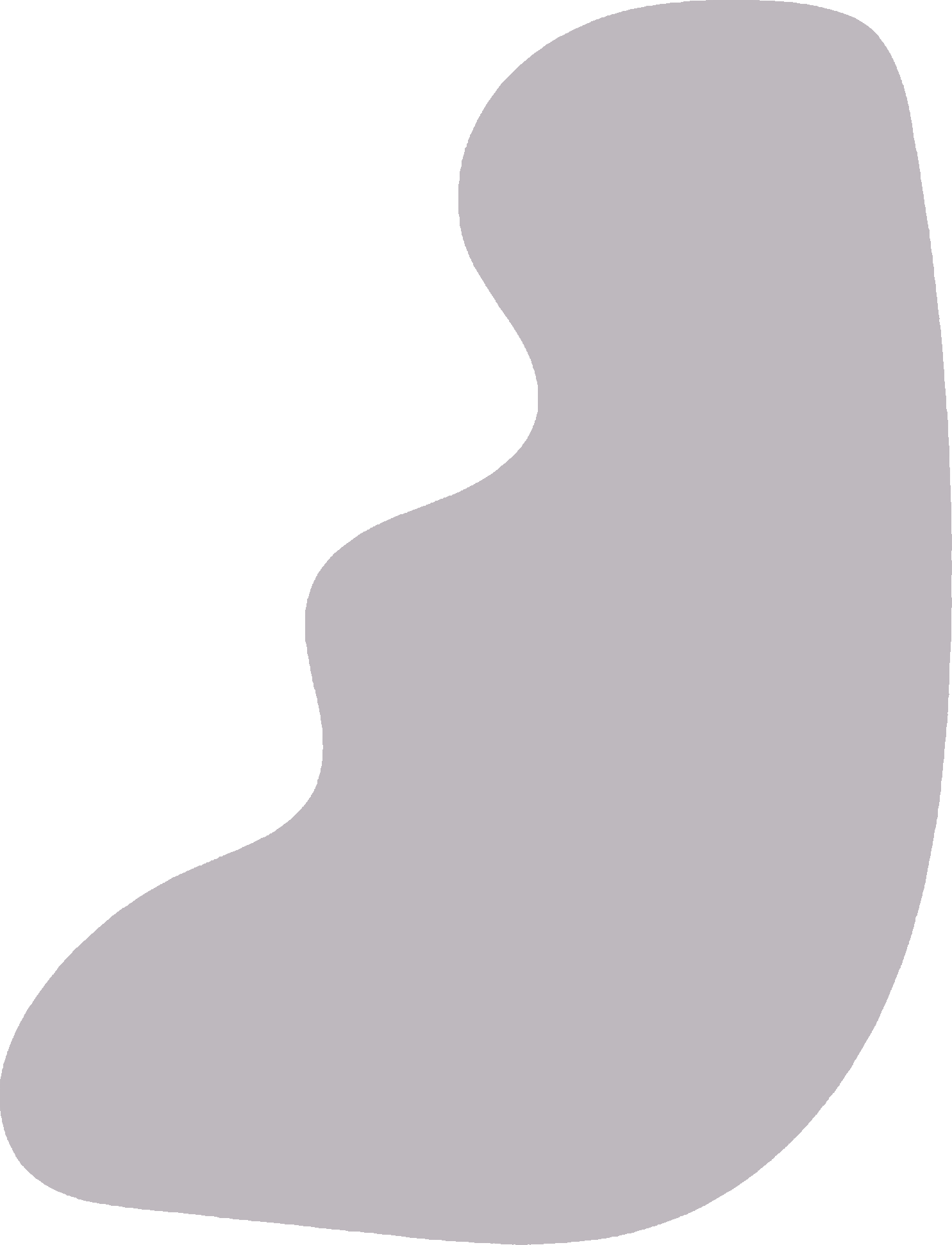 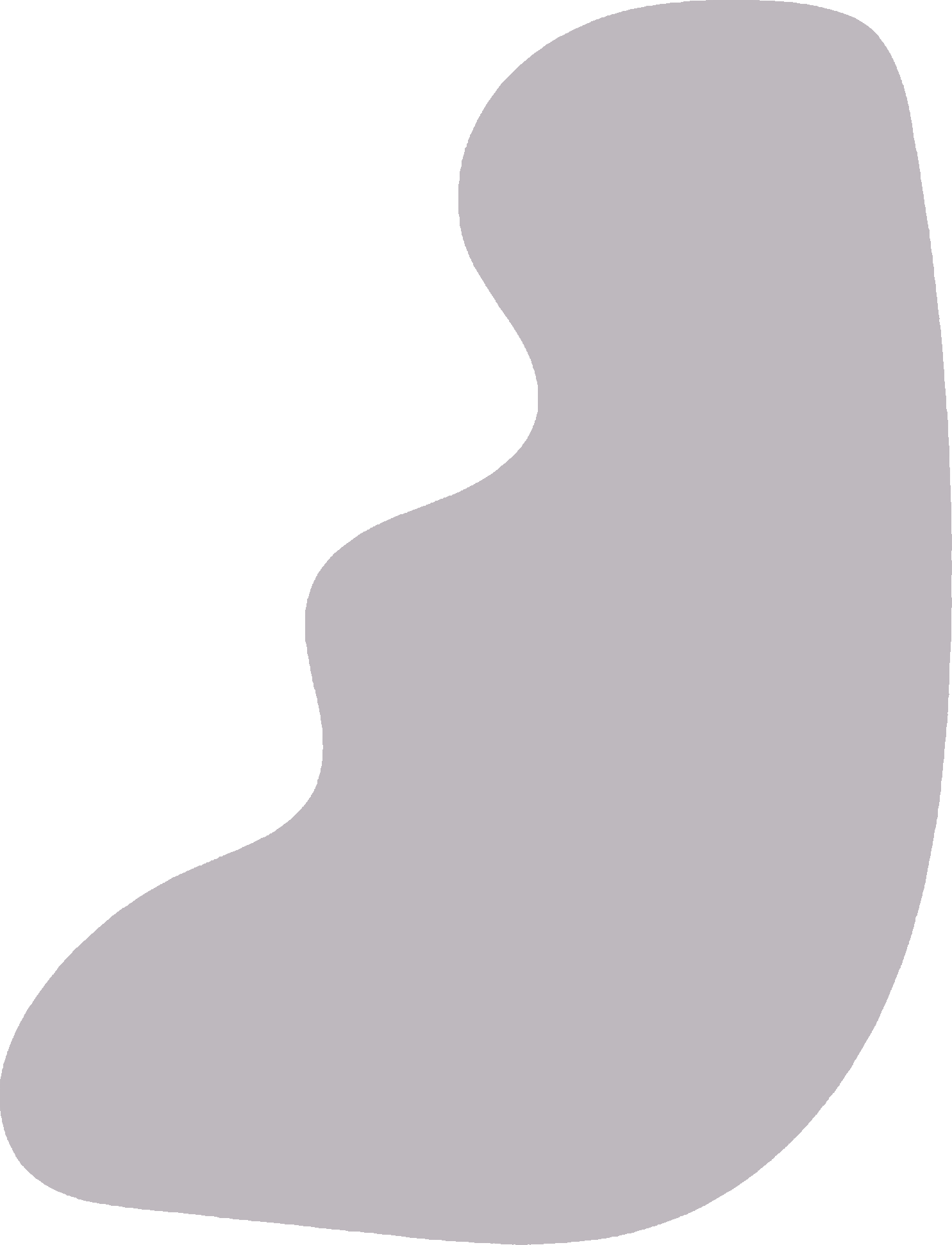 Novedades sobre Planificación Estratégica
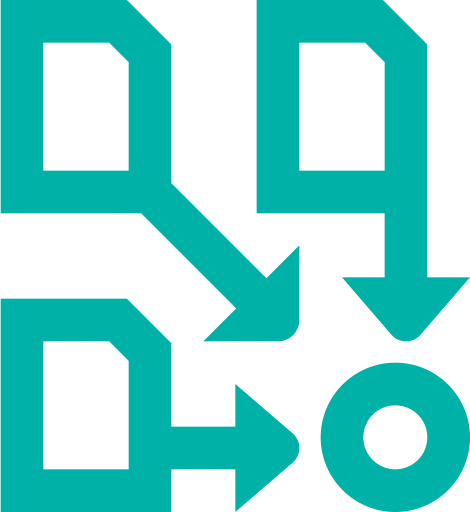 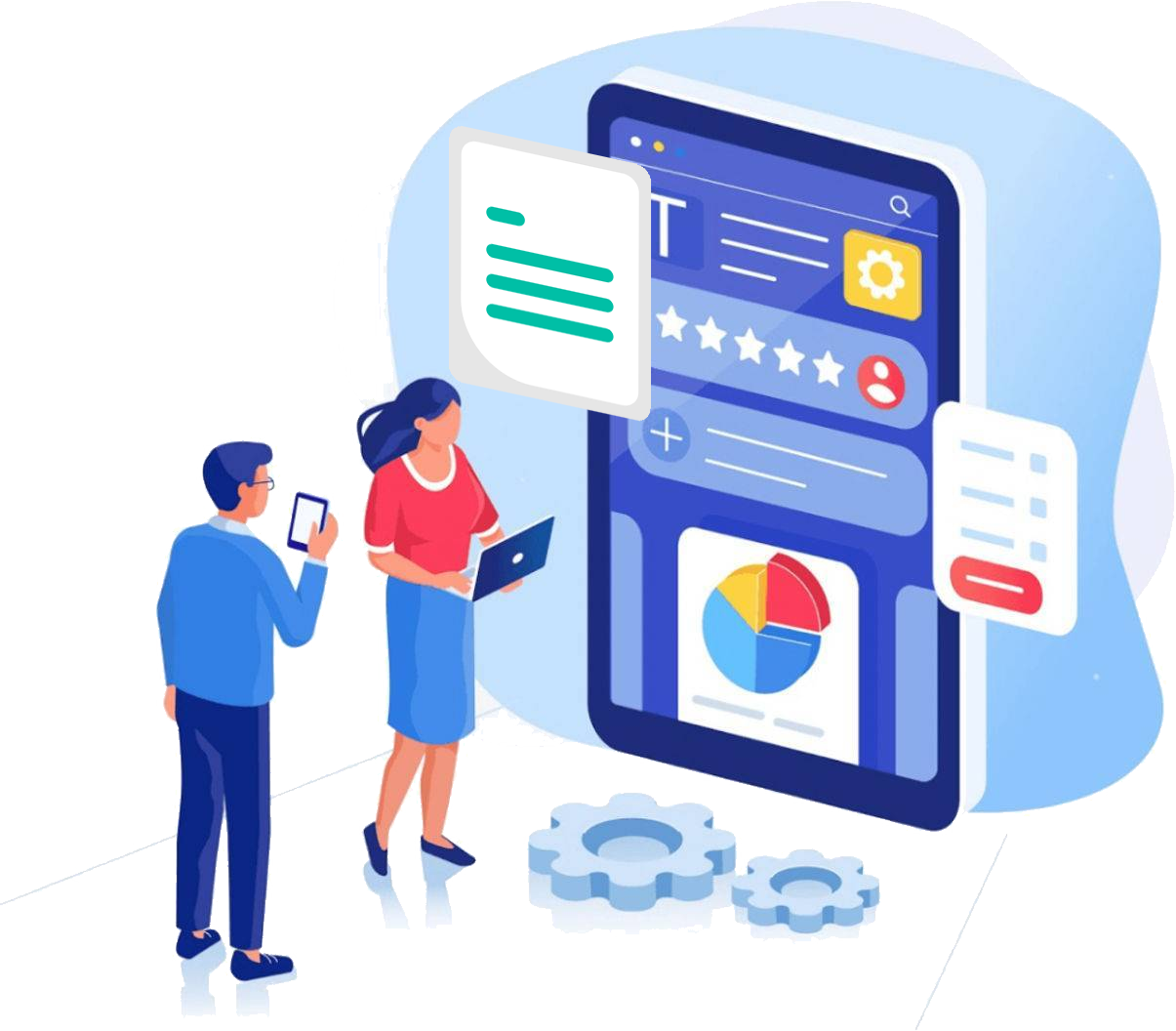 03. EVALUACIÓN DE IMPACTO TÉCNICO Y NORMATIVO
Mejoras en Análisis
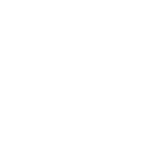 Análisis de factibilidad de incorporar  medios digitales en los procesos de recaudación y pagos.

Análisis de integración e interoperabilidad de tramites GDE con gestiones de Tesorería
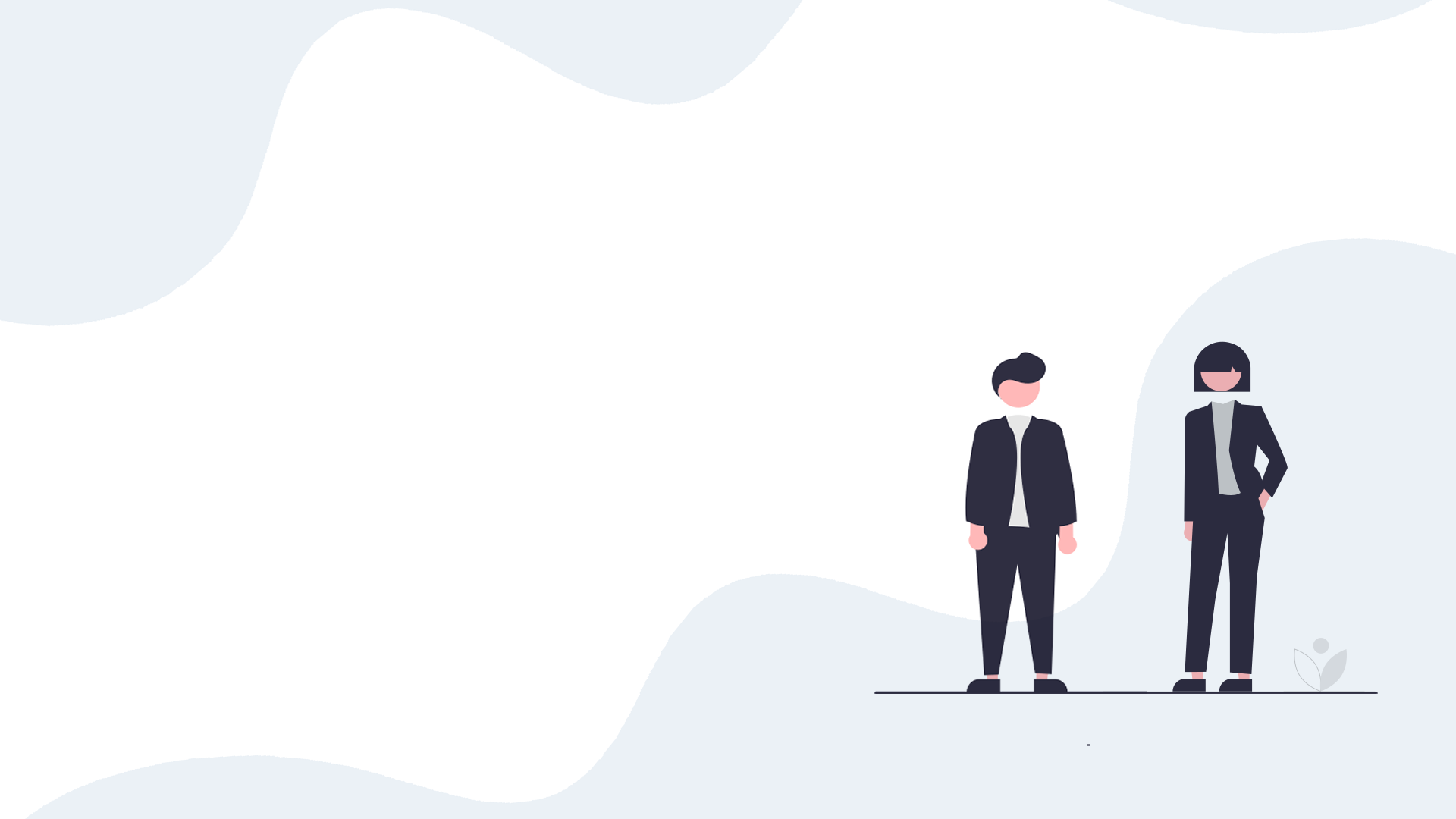 ¡Muchas 
gracias!
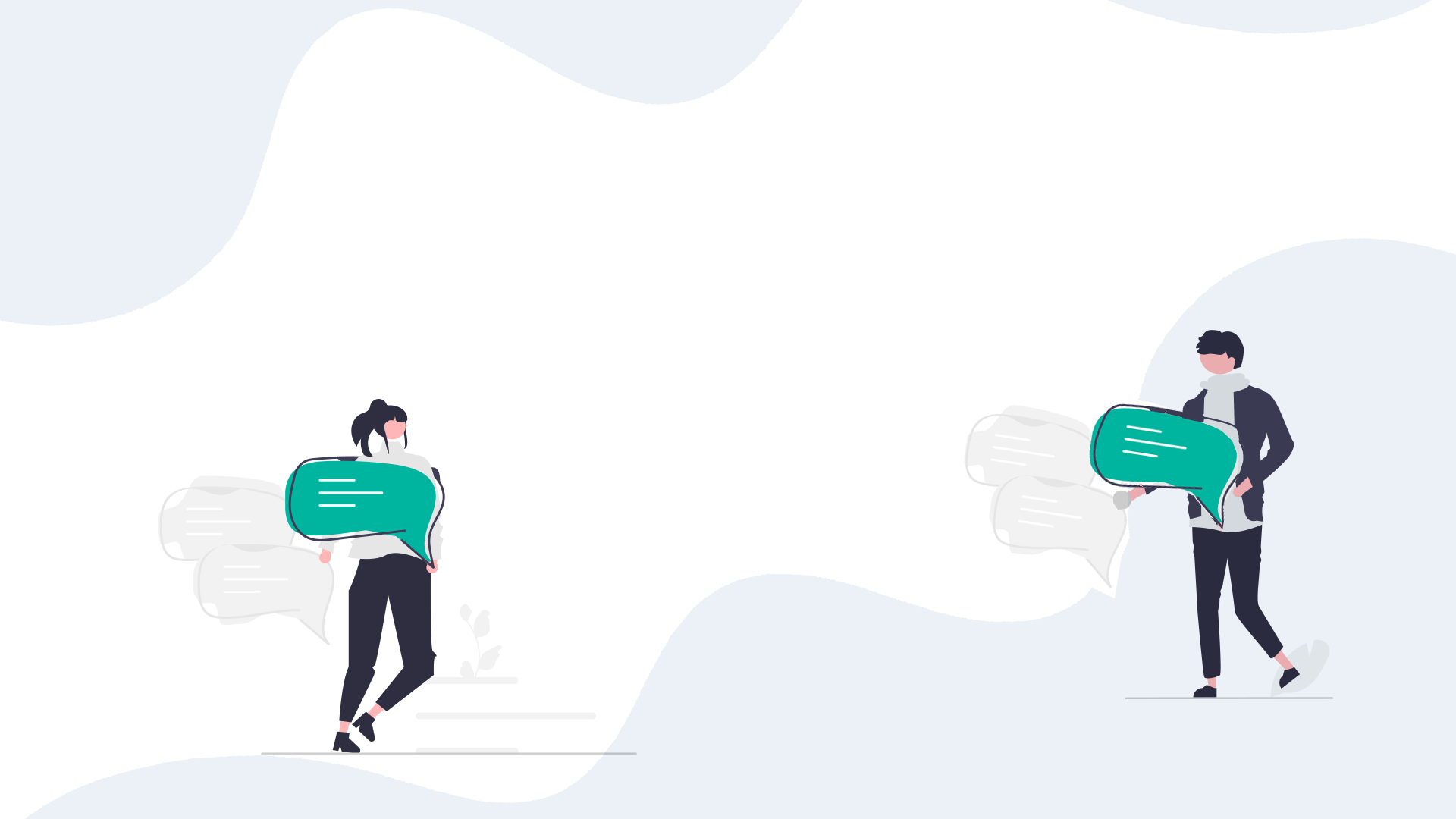 ¿Preguntas?
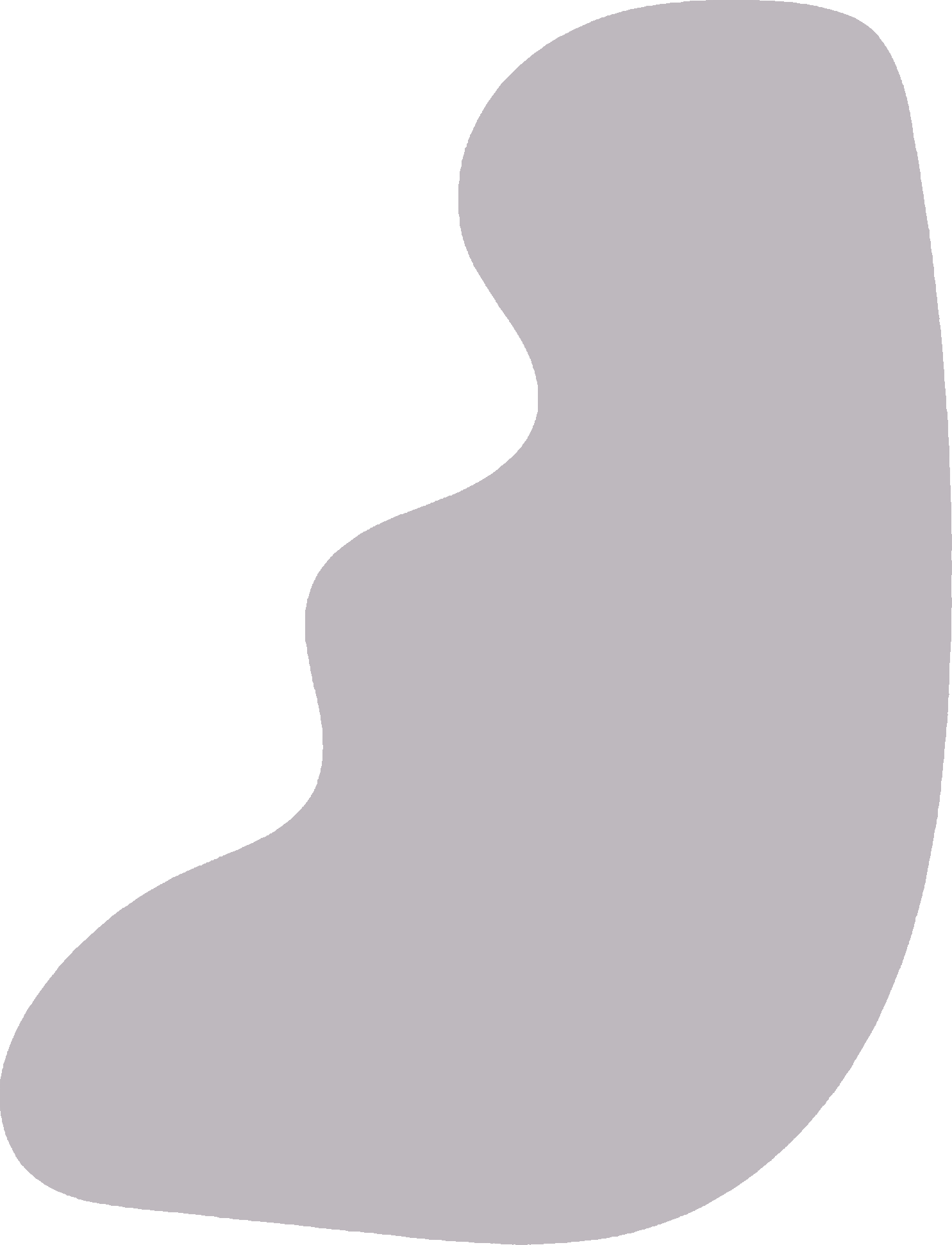 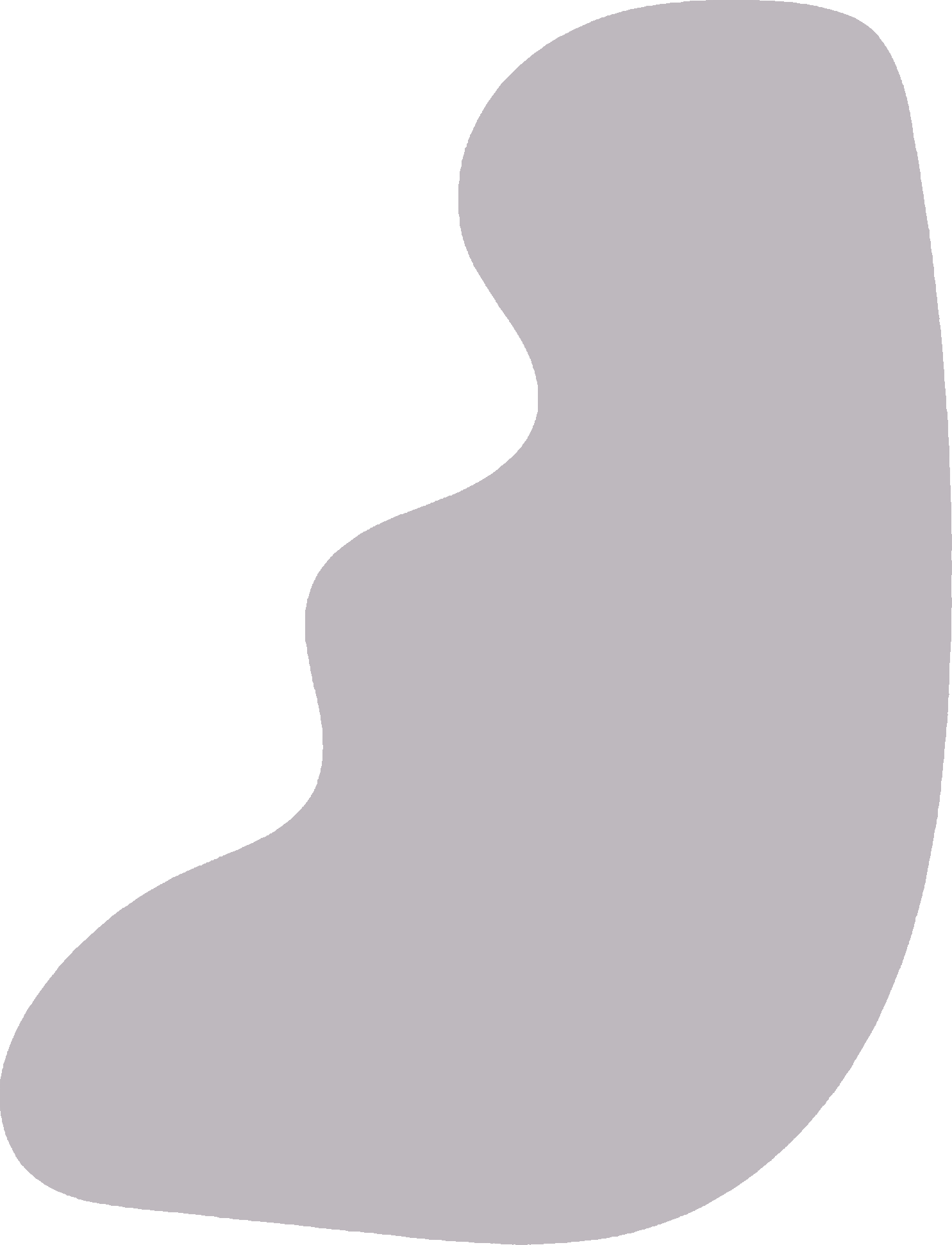 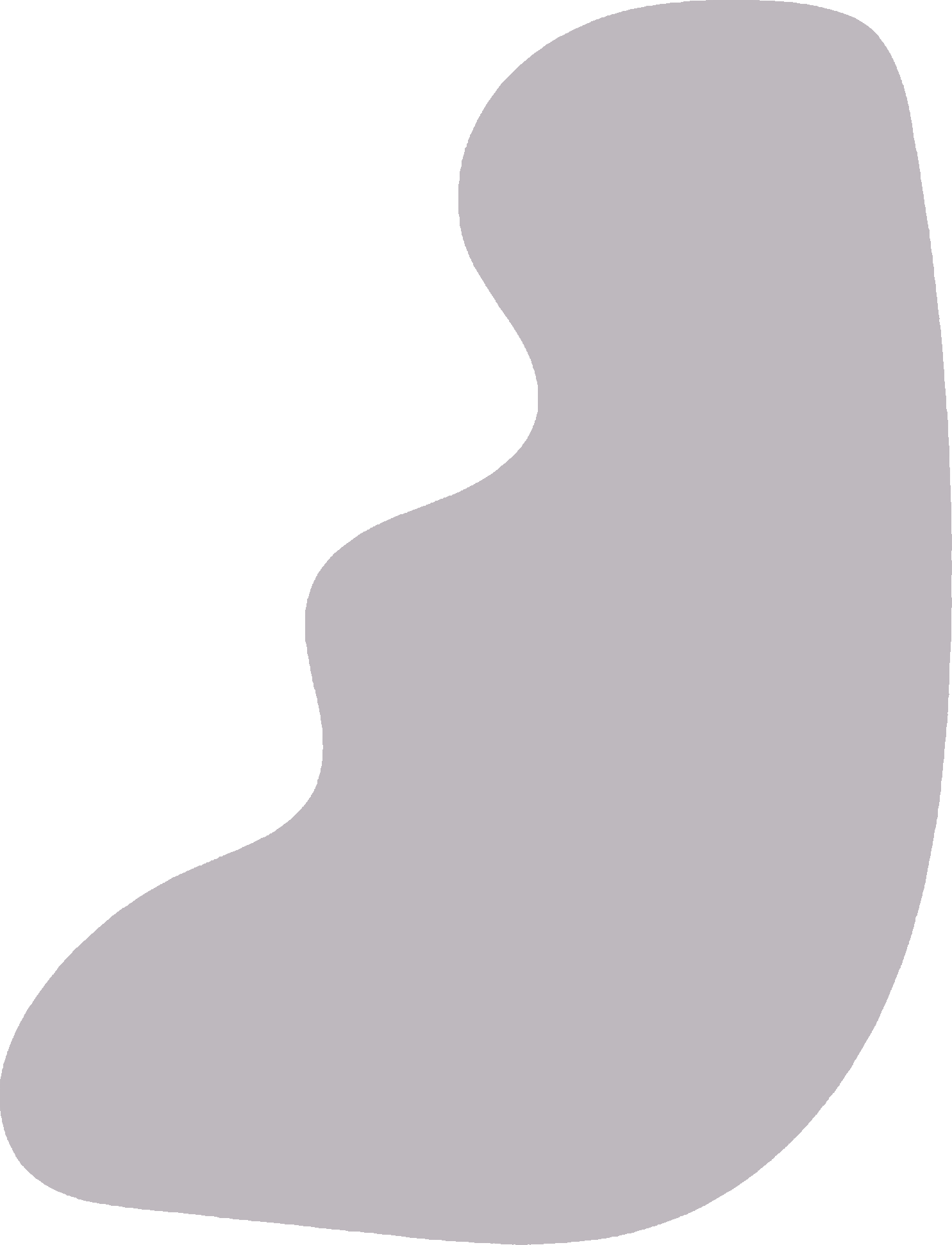 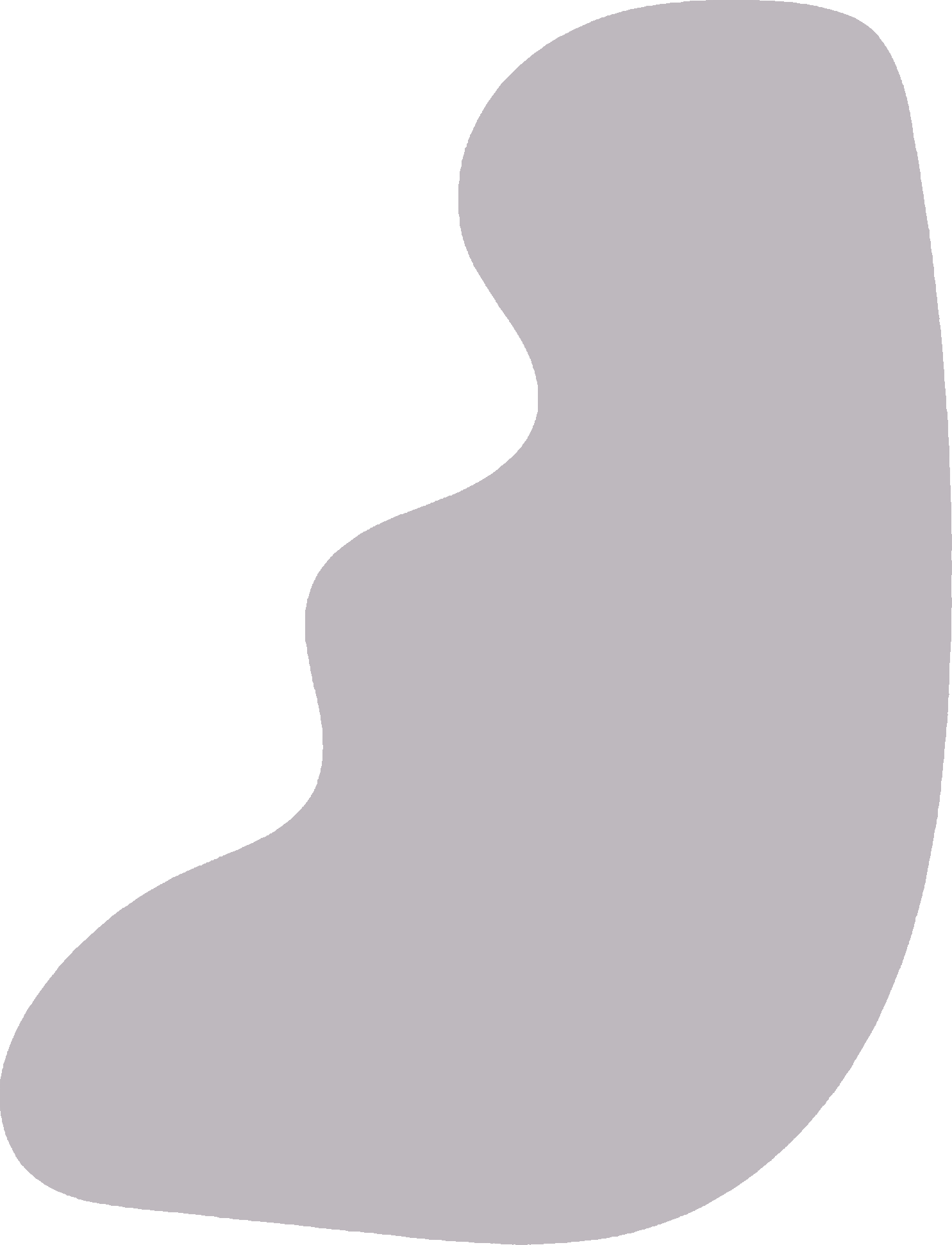 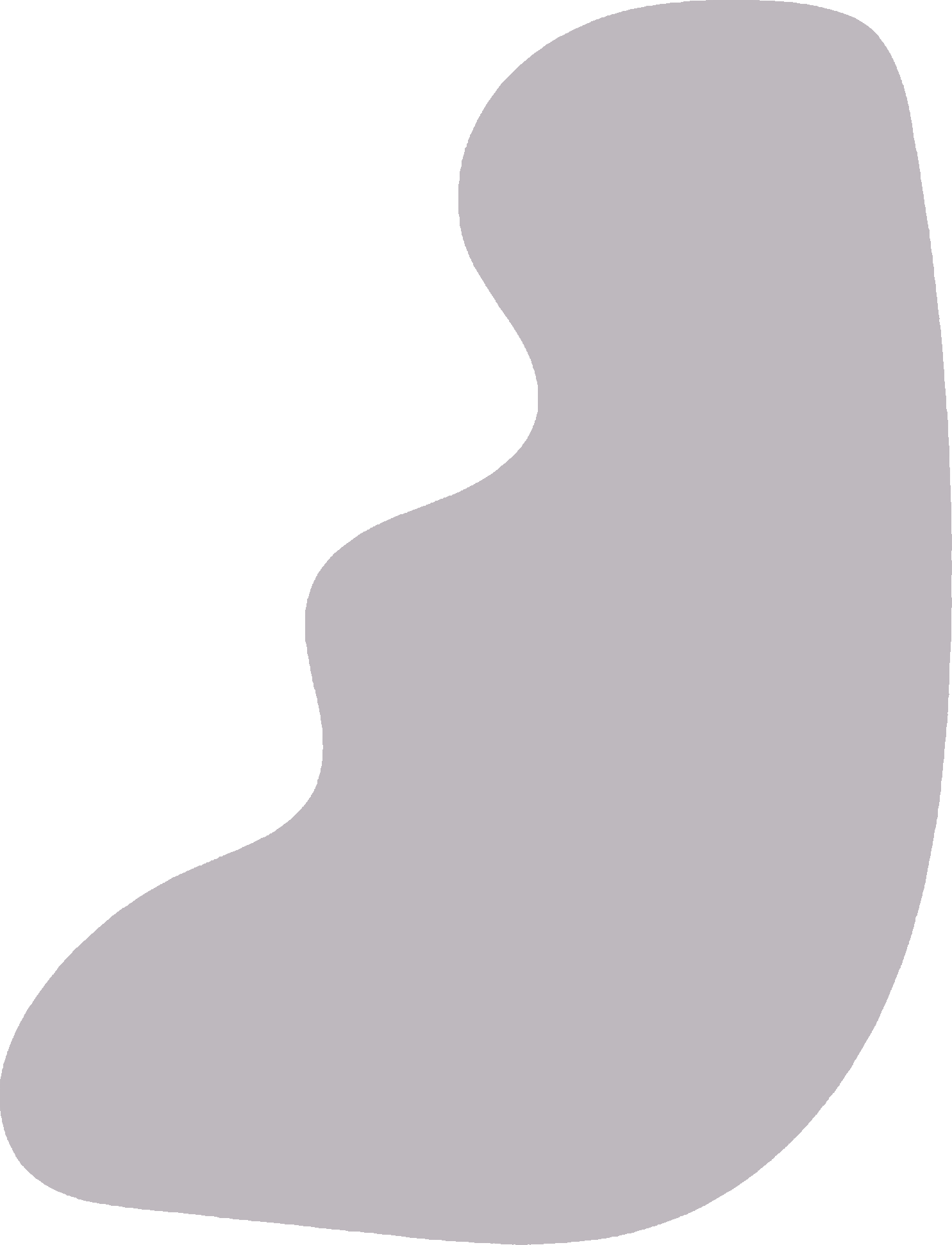 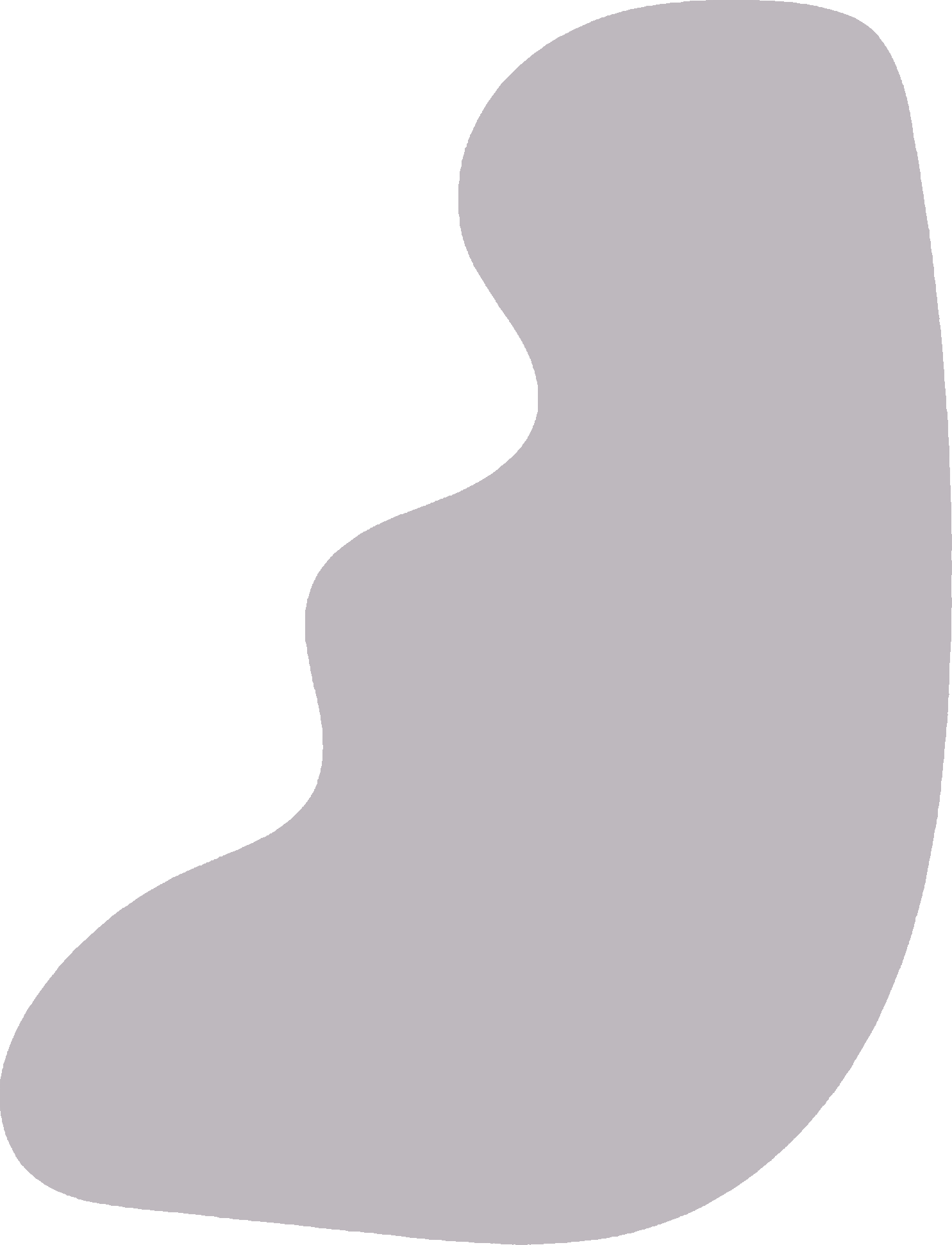 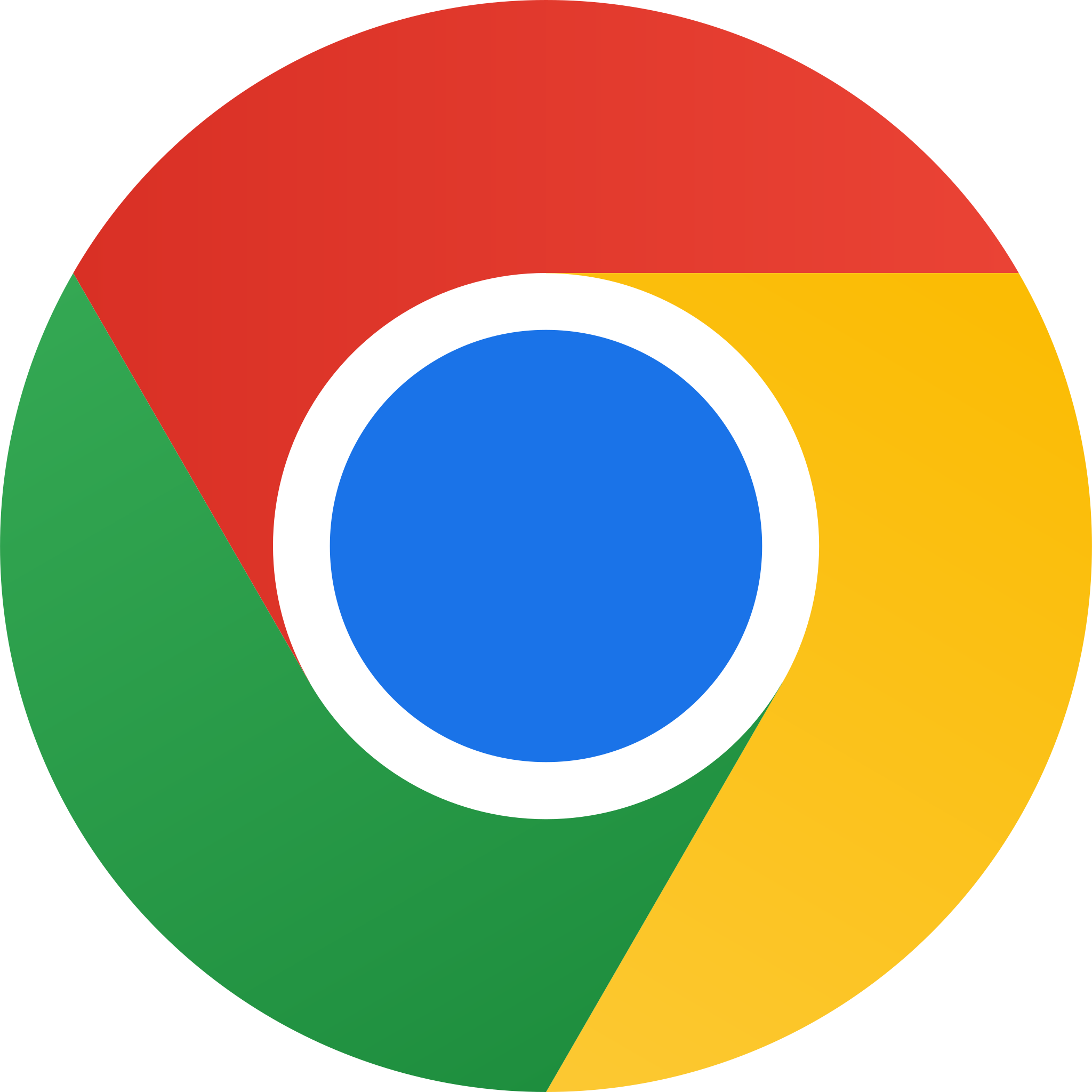 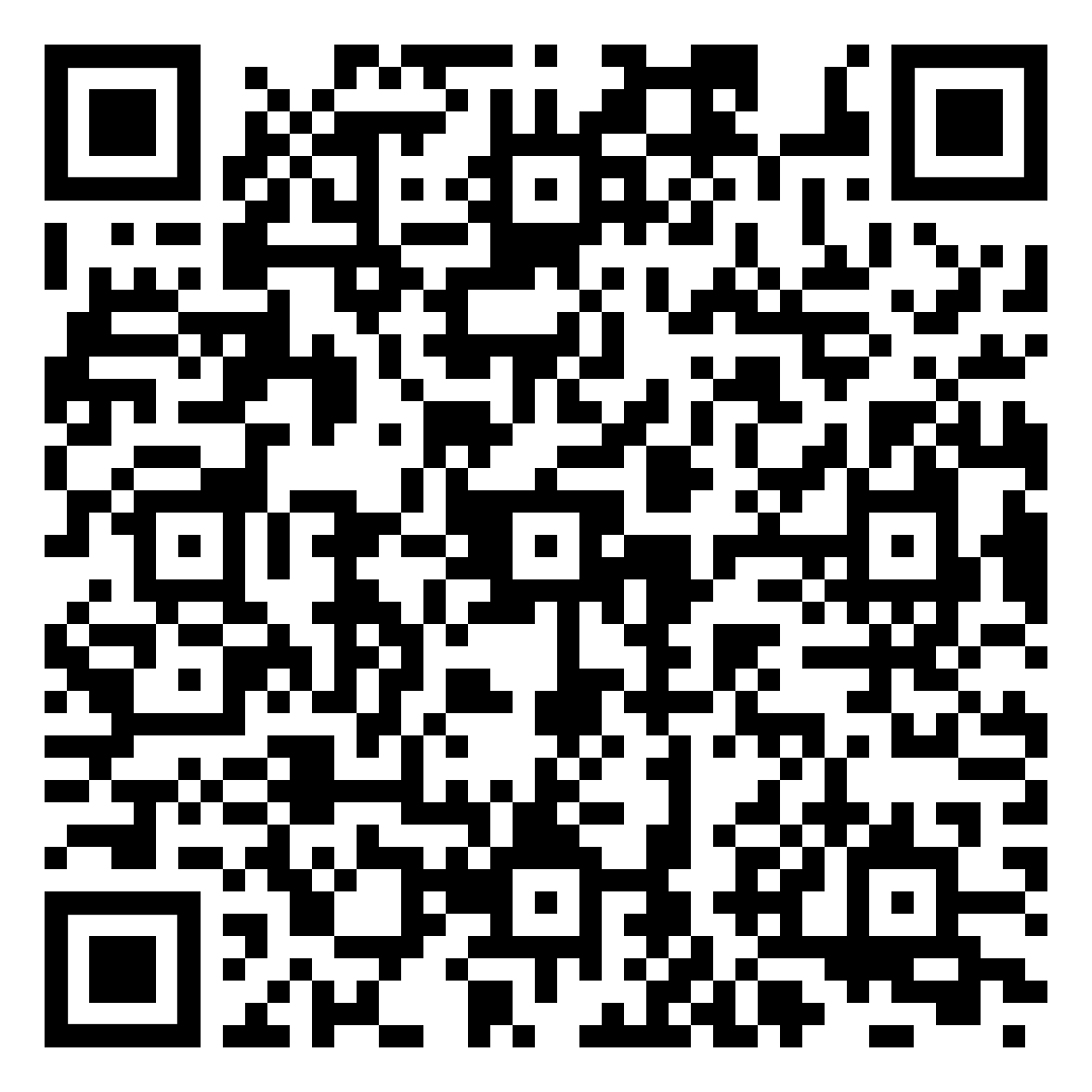 https://bit.ly/encuestajornada2024
Localícelo también
al dorso de
su credencial
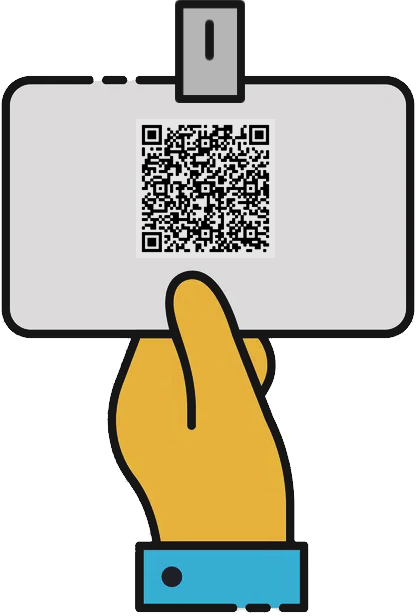 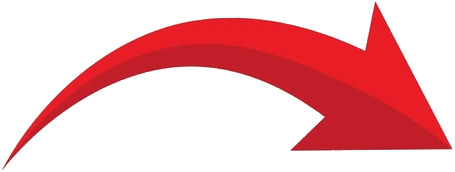 Escanee el código para
completar la encuesta
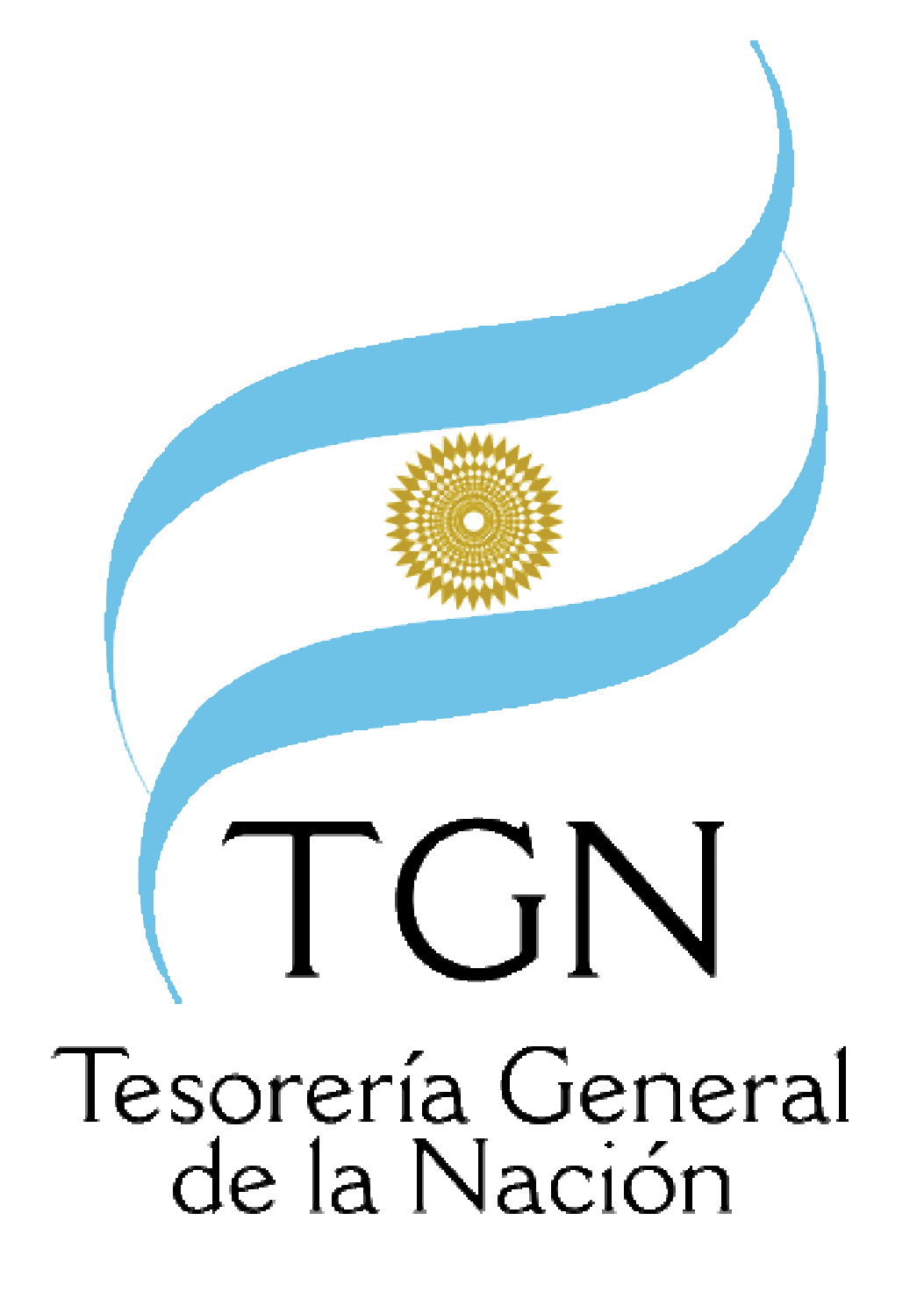 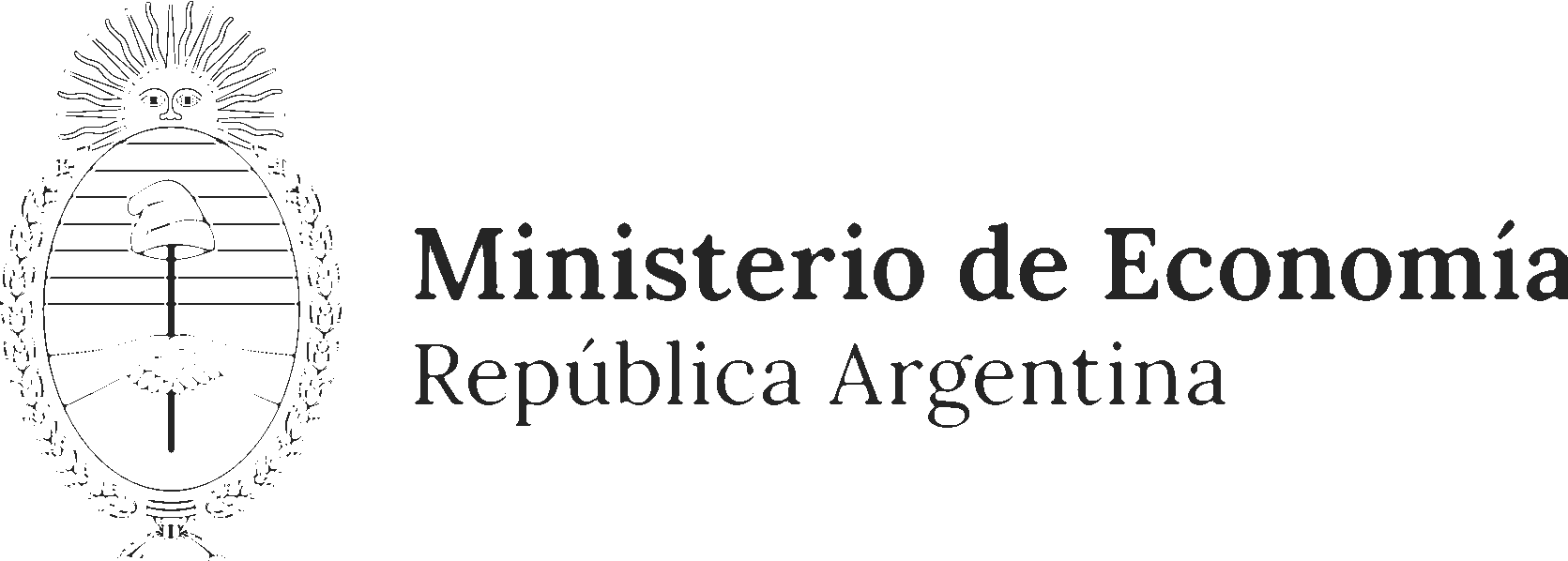 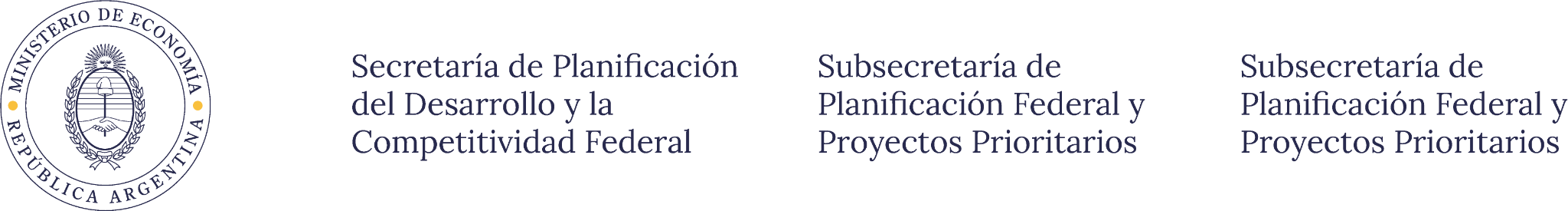 Secretaría de Hacienda
Tesorería General de la Nación